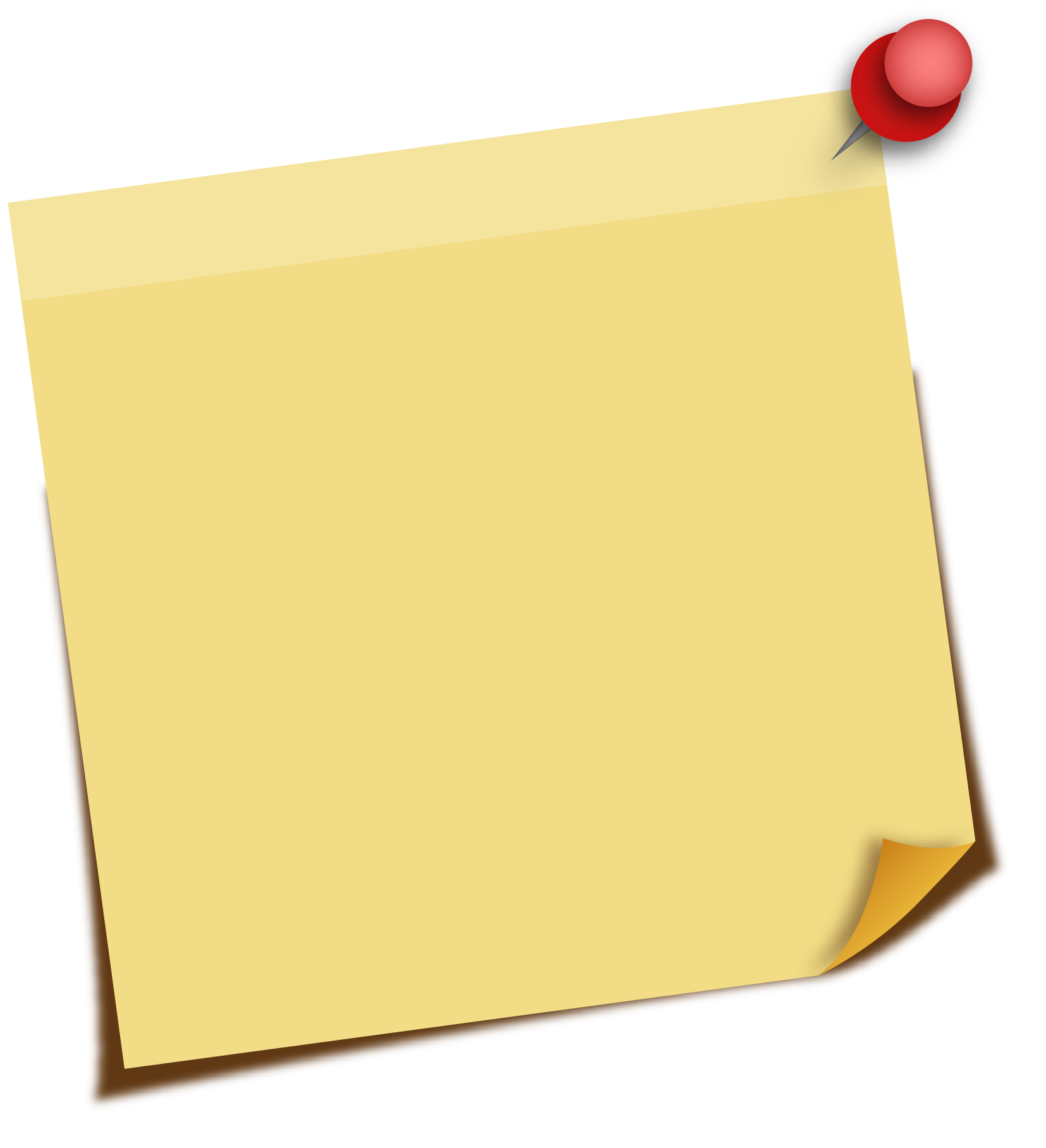 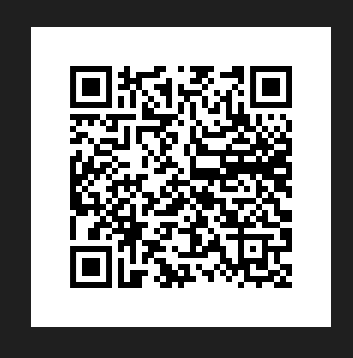 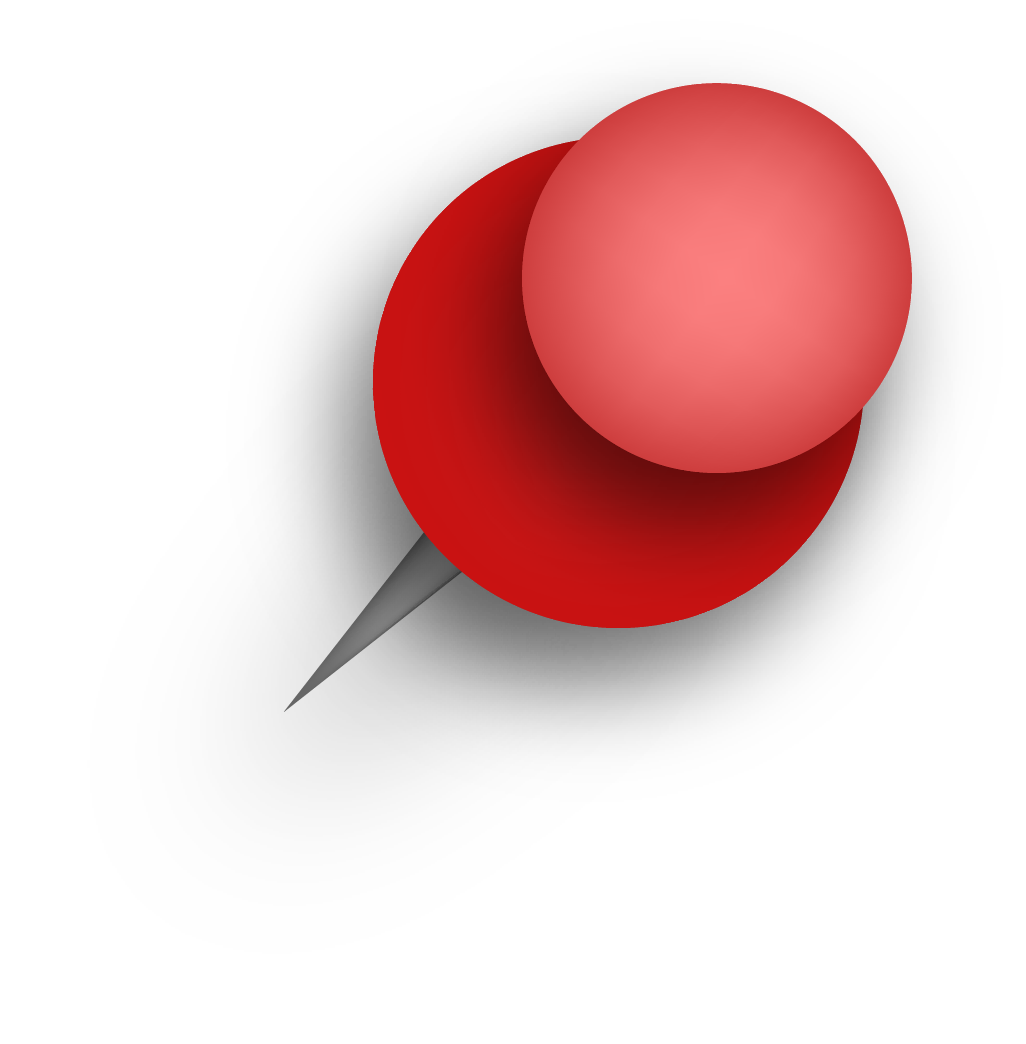 Welcome
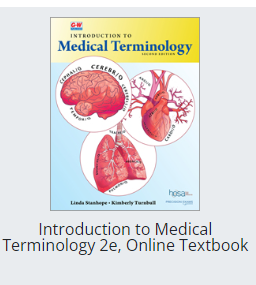 Linda Stanhope

Kim Turnbull
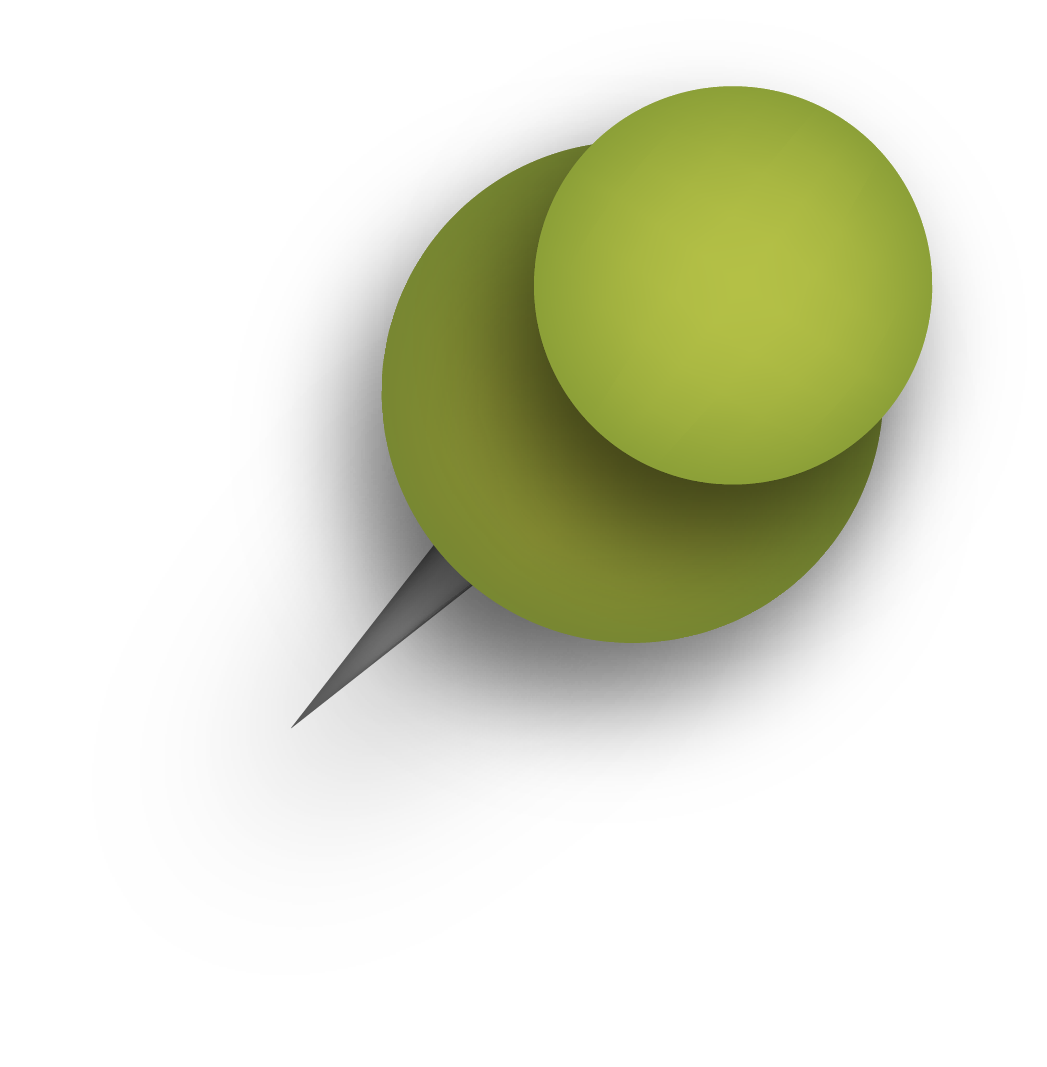 START!
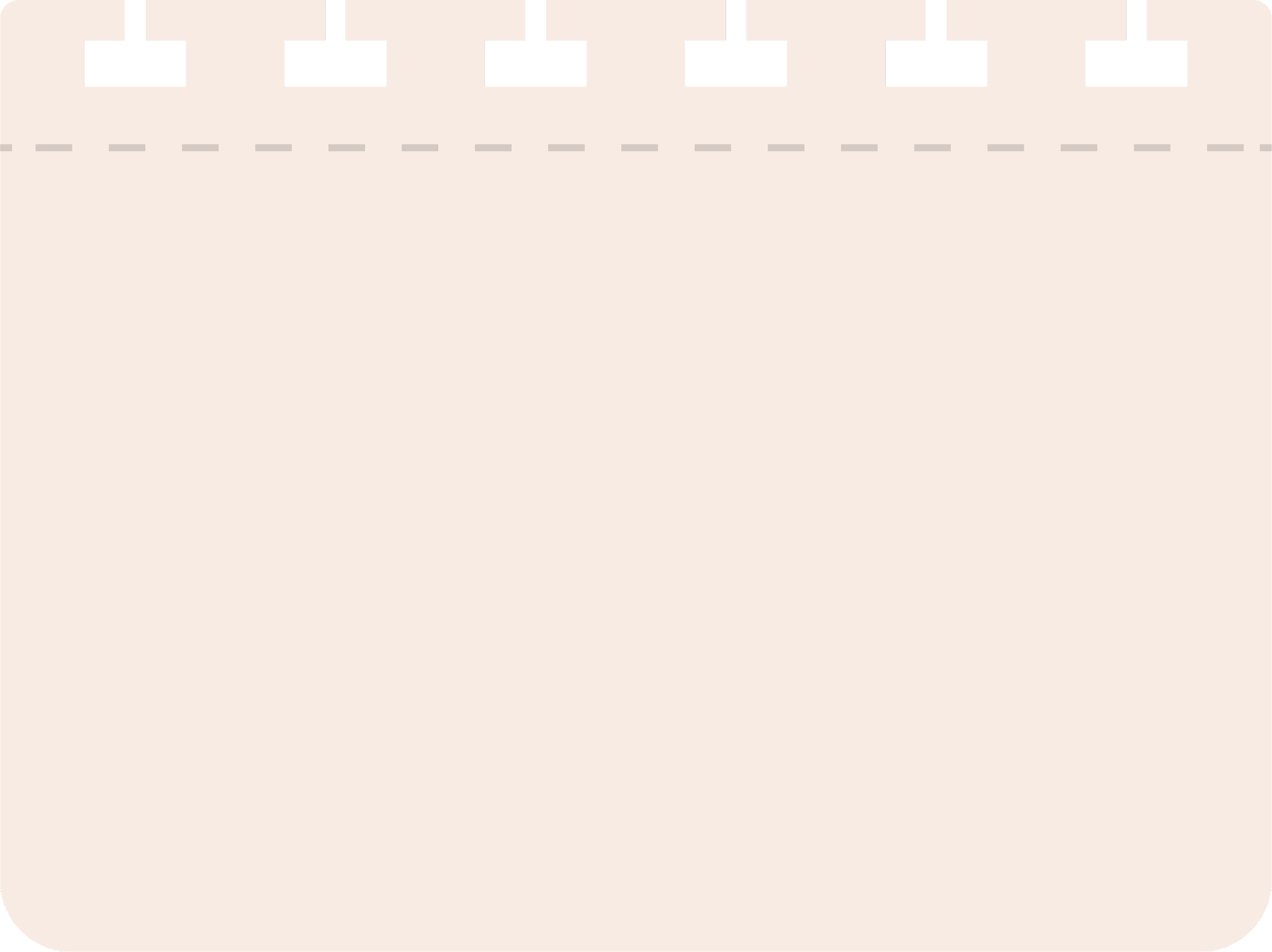 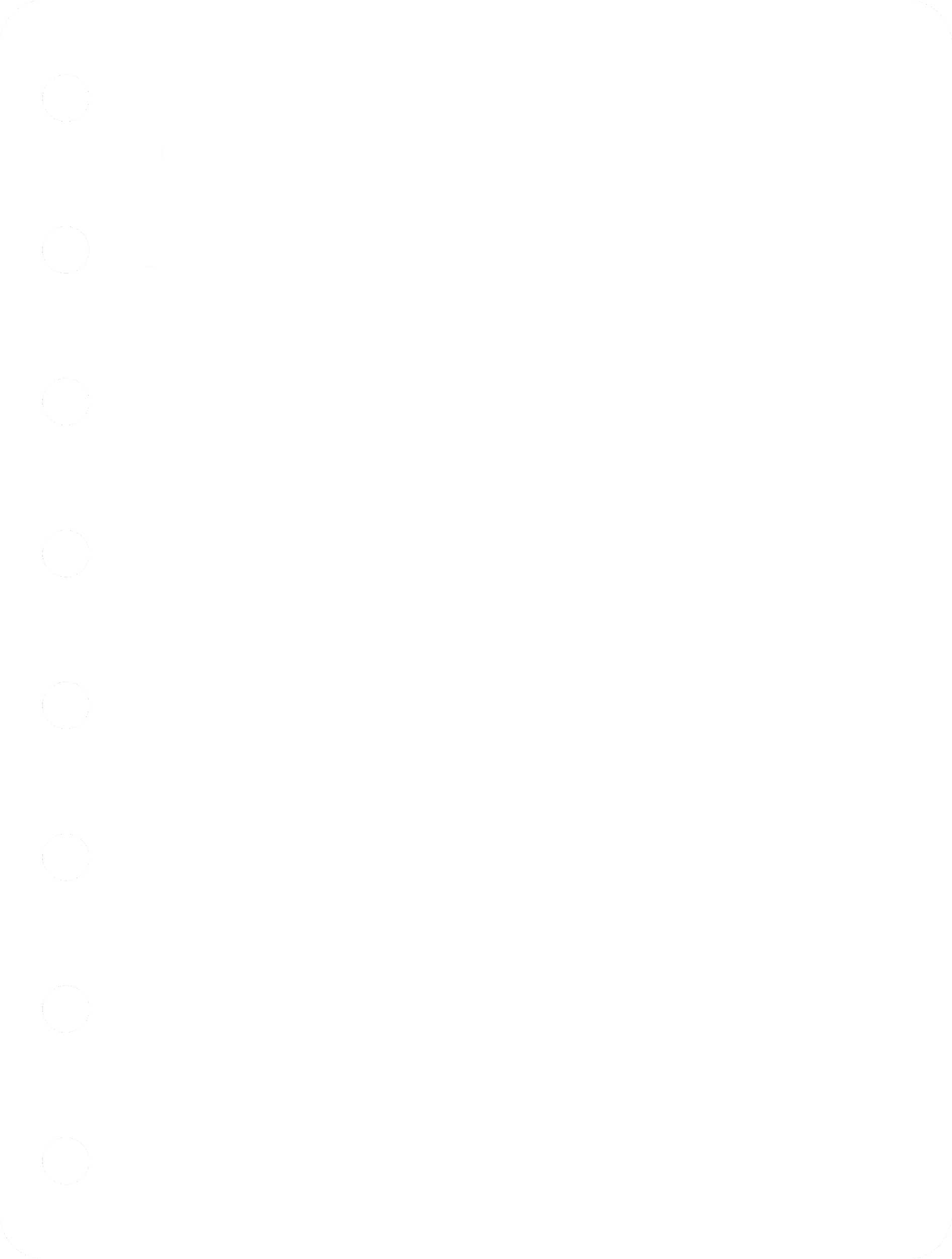 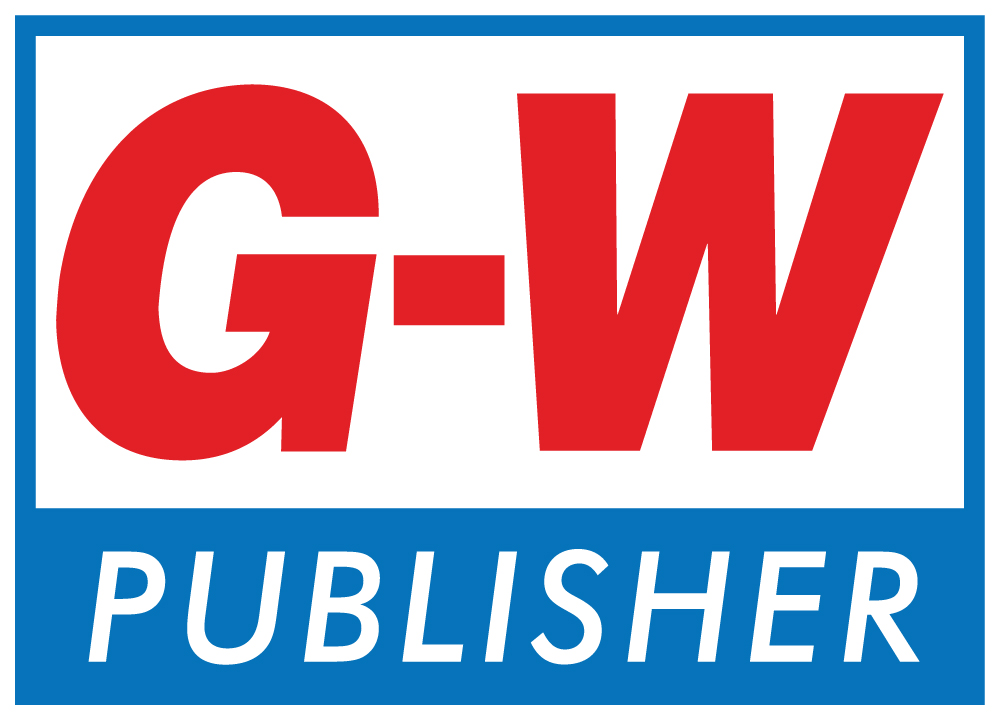 50 Ways to Teach Med Term

Session One
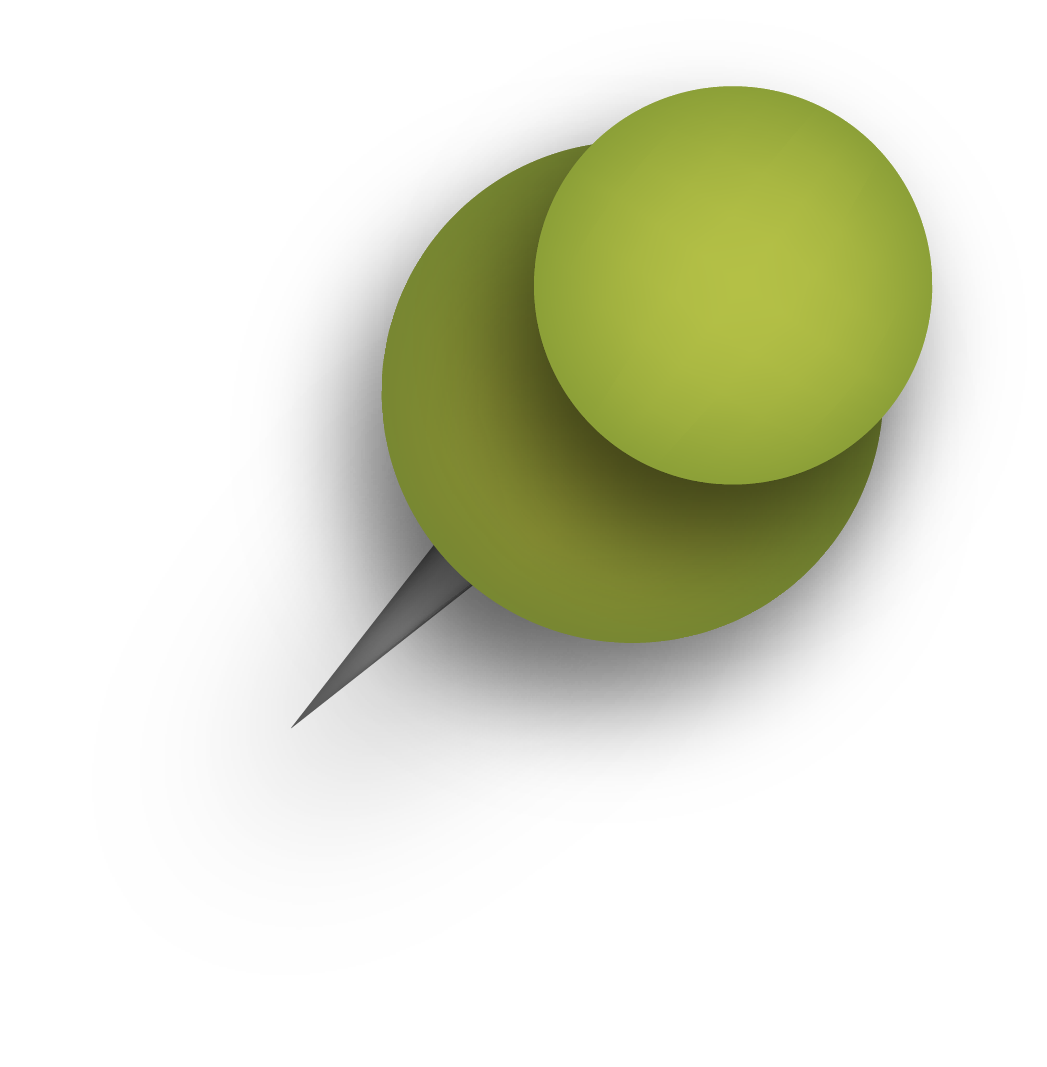 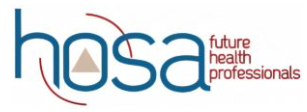 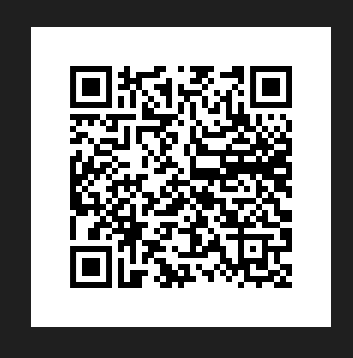 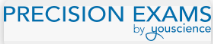 Activities
Labs
Scenarios
Drills
Research
[Speaker Notes: Using a shoulder partner tell one another how your typical meal compares to the recommended MyPlate]
Medical Term Scavenger Hunt - Chapter Opener
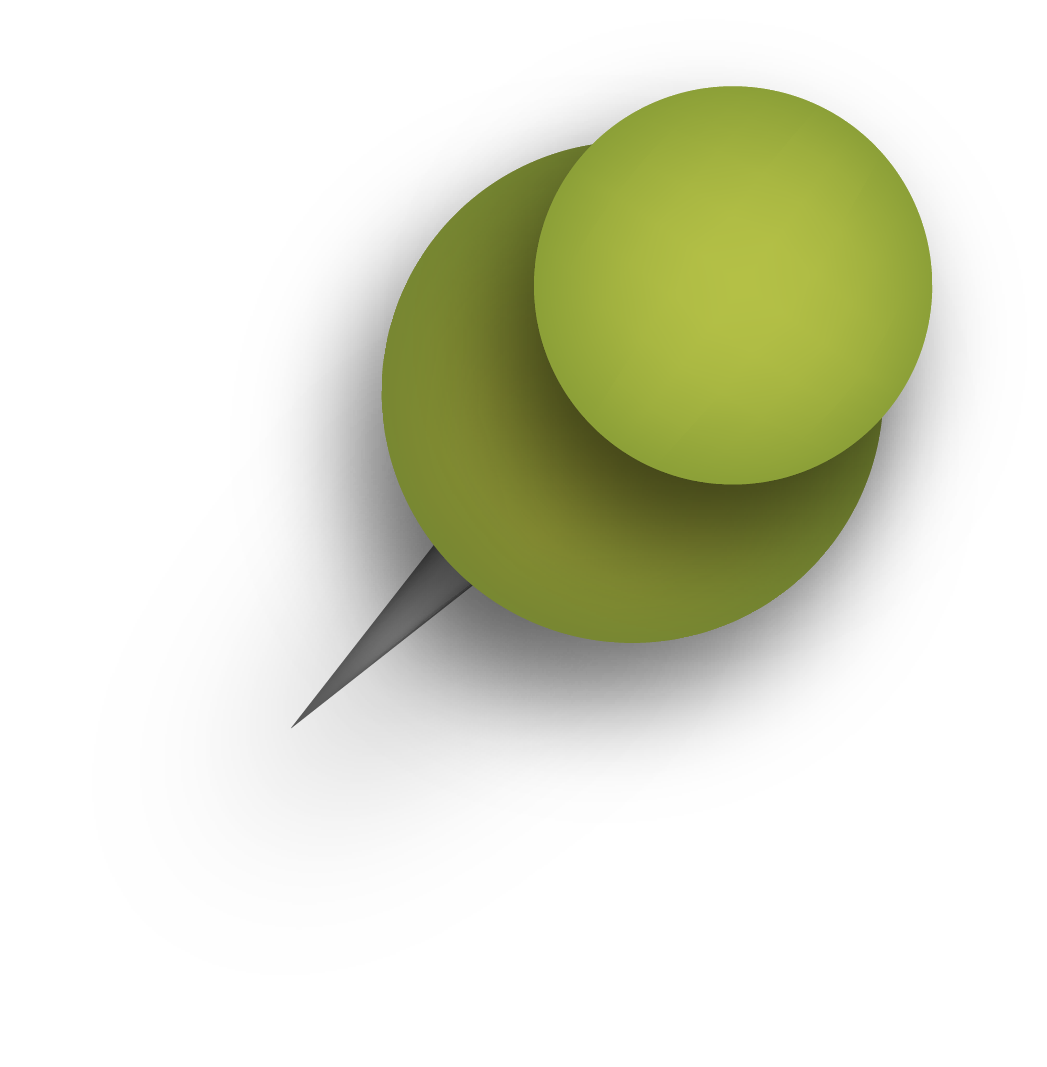 In this chapter, you will learn medical word parts and terms related to basic anatomy and physiology. Before you begin this chapter, read the scenario that follows.
Norah Le, a 16 y/o Asian female, comes to the ER c c/o pain in the RLQ of the abdominal area. The nurse places her in lateral position until the doctor comes in, @ which time pt. is placed in a supine position. Upon PE, while palpating in the Rt iliac region, the pain becomes more intense. Dr. Jutte orders a STAT CBC, UA, HCG, and ultrasound of the abdomen to r/o appendicitis. 
For each highlighted medical term or abbreviation, search through this chapter to find the meaning. Some of these terms and abbreviations were introduced in the previous chapter.
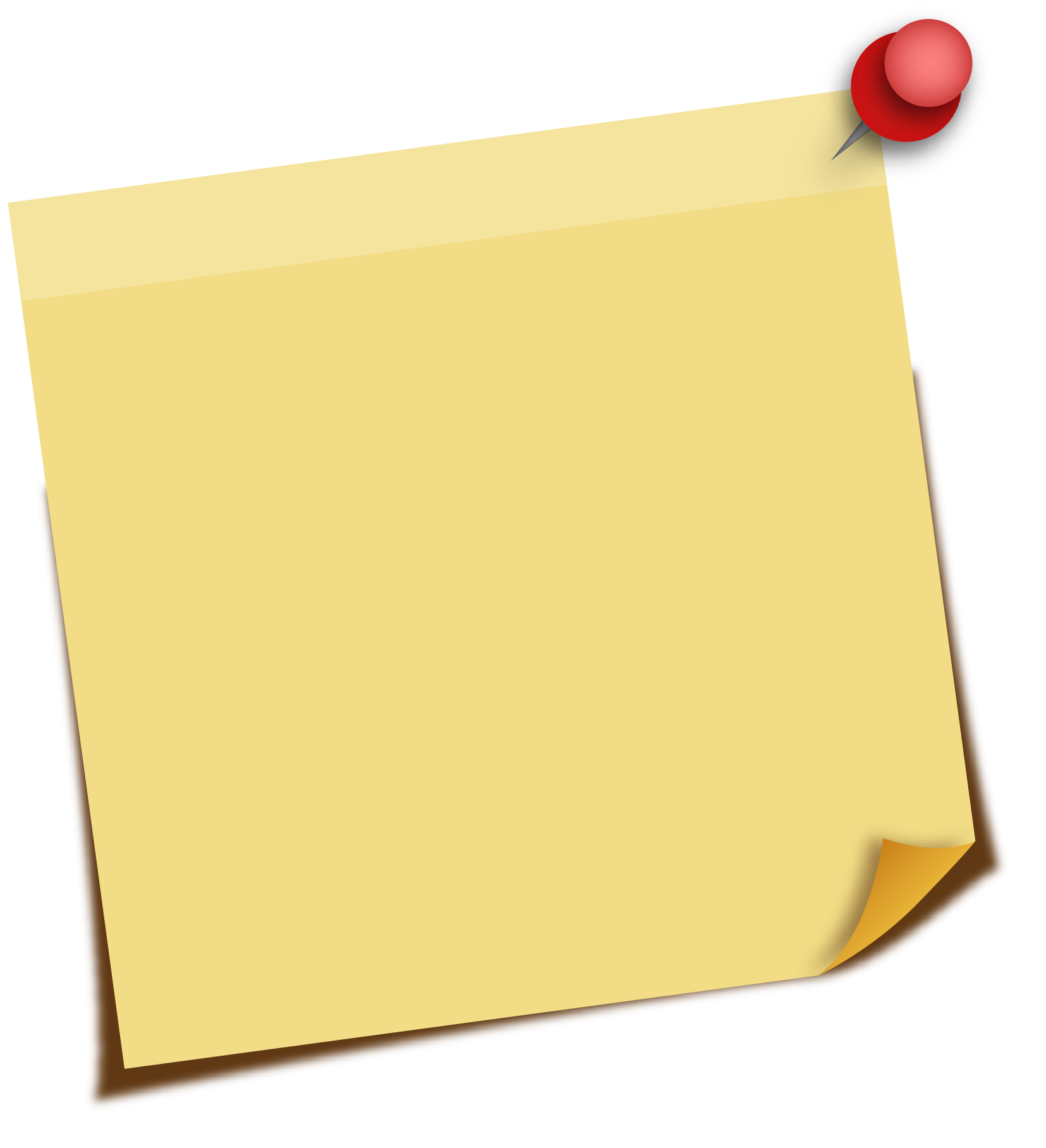 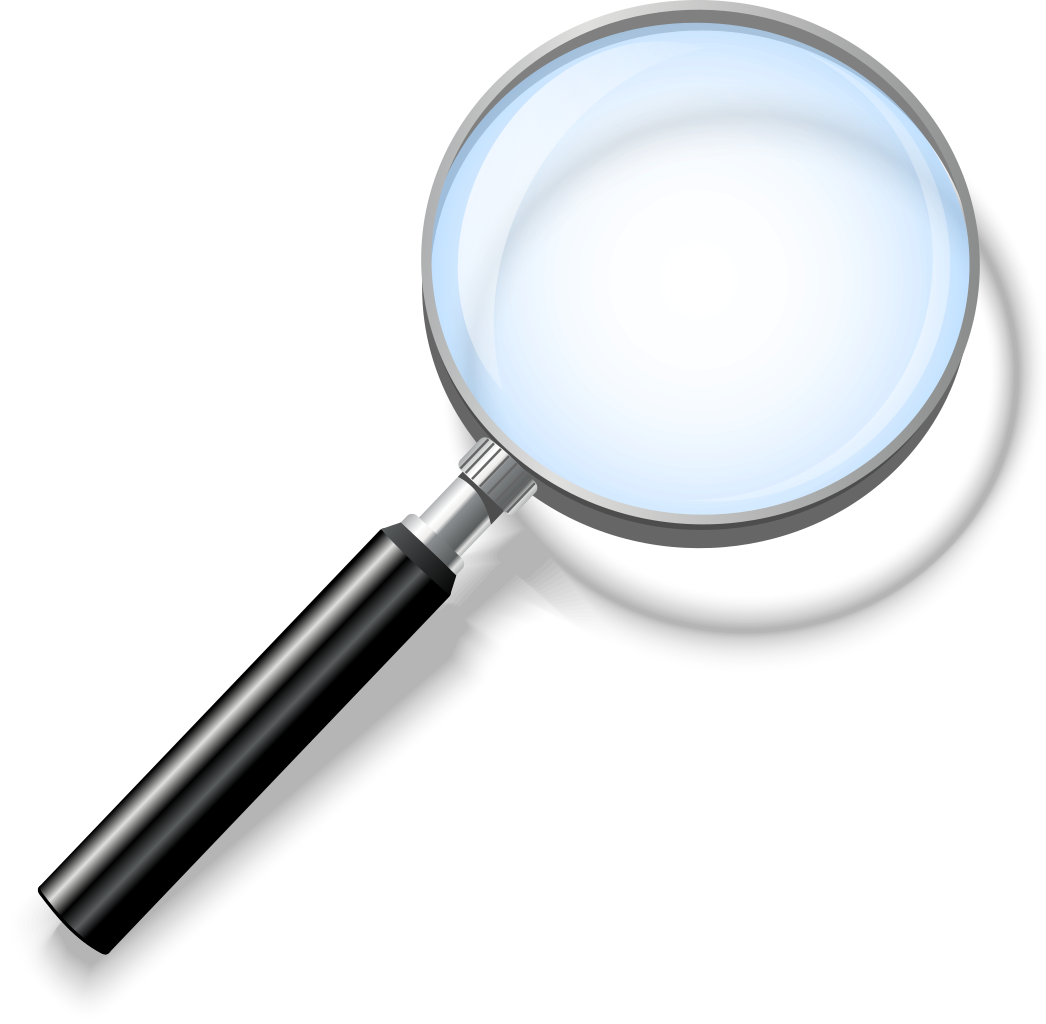 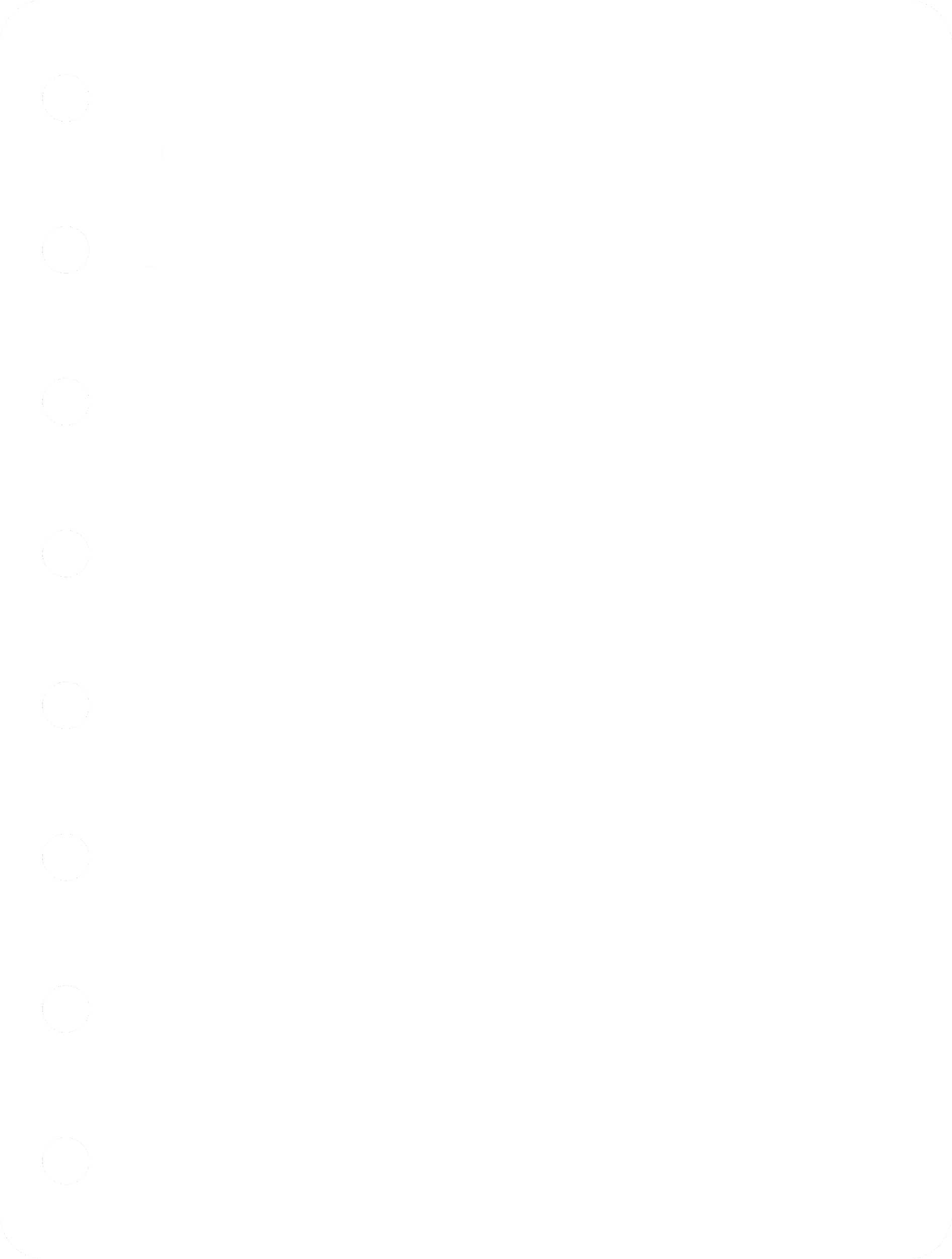 Ponder This
Fingernails
The fingernails are said to cover the dorsal surfaces of the distal phalanges (the bone segments that are the farthest away from the wrist in each hand). From a  common-sense point of view, this might seem inaccurate. Should fingernails be located on the anterior, or front, of each hand? Remember, however, that in science and medicine, locations and positions on the human body are described from the perspective of anatomical position. In anatomical position, the body is erect
with the arms at the sides and the palms facing forward. From this point of view, the fingernails cover the dorsal surfaces of the distal phalanges.
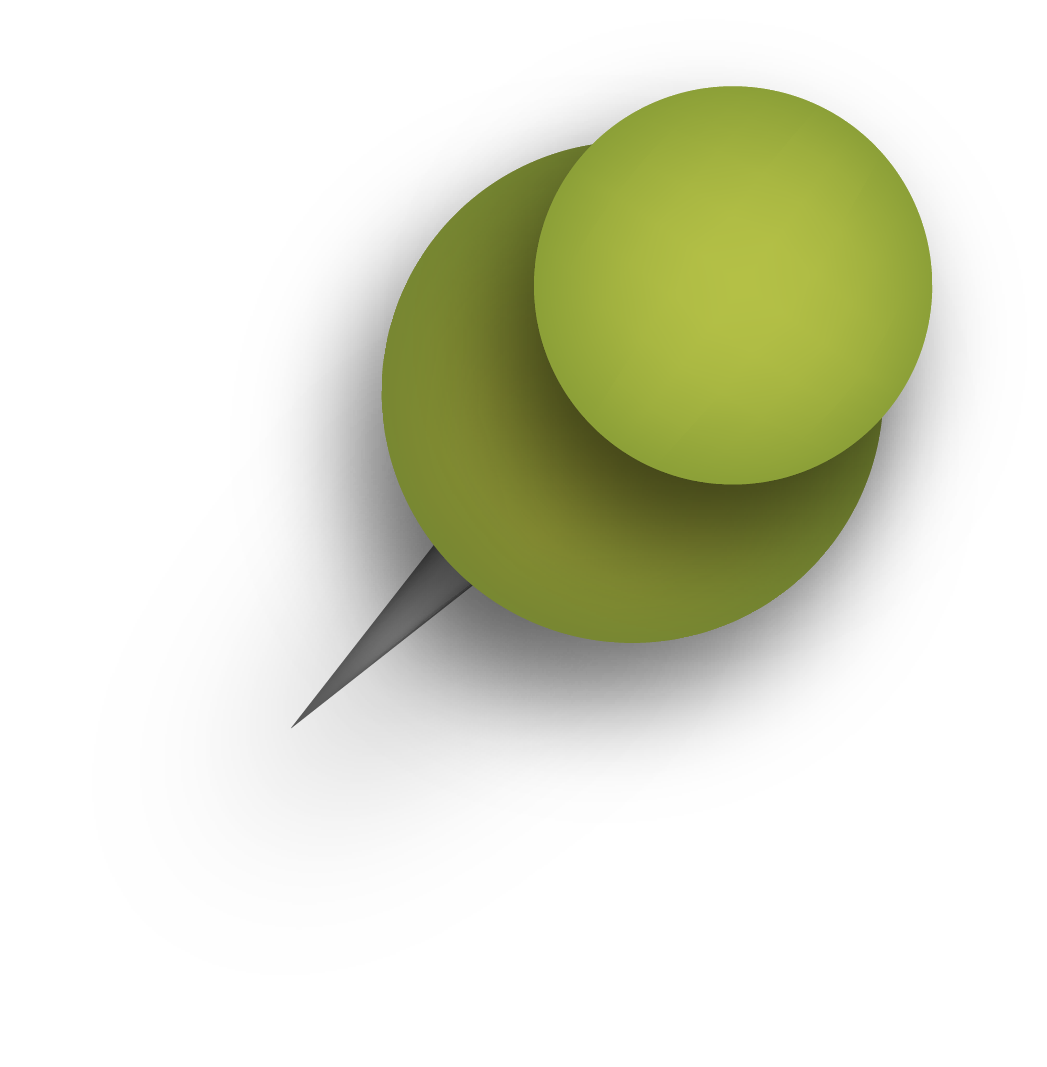 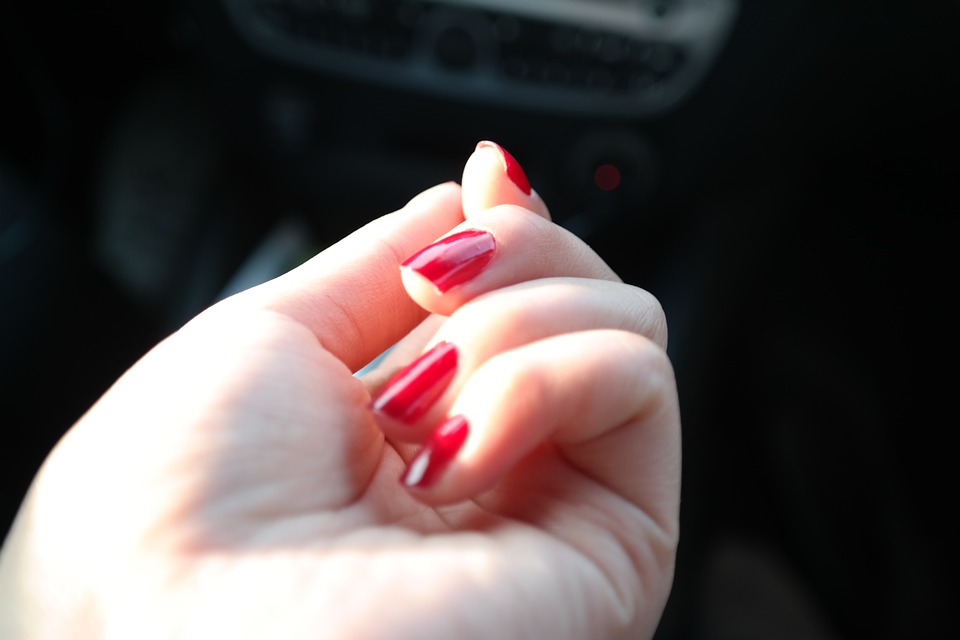 NEXT!
Career to Consider
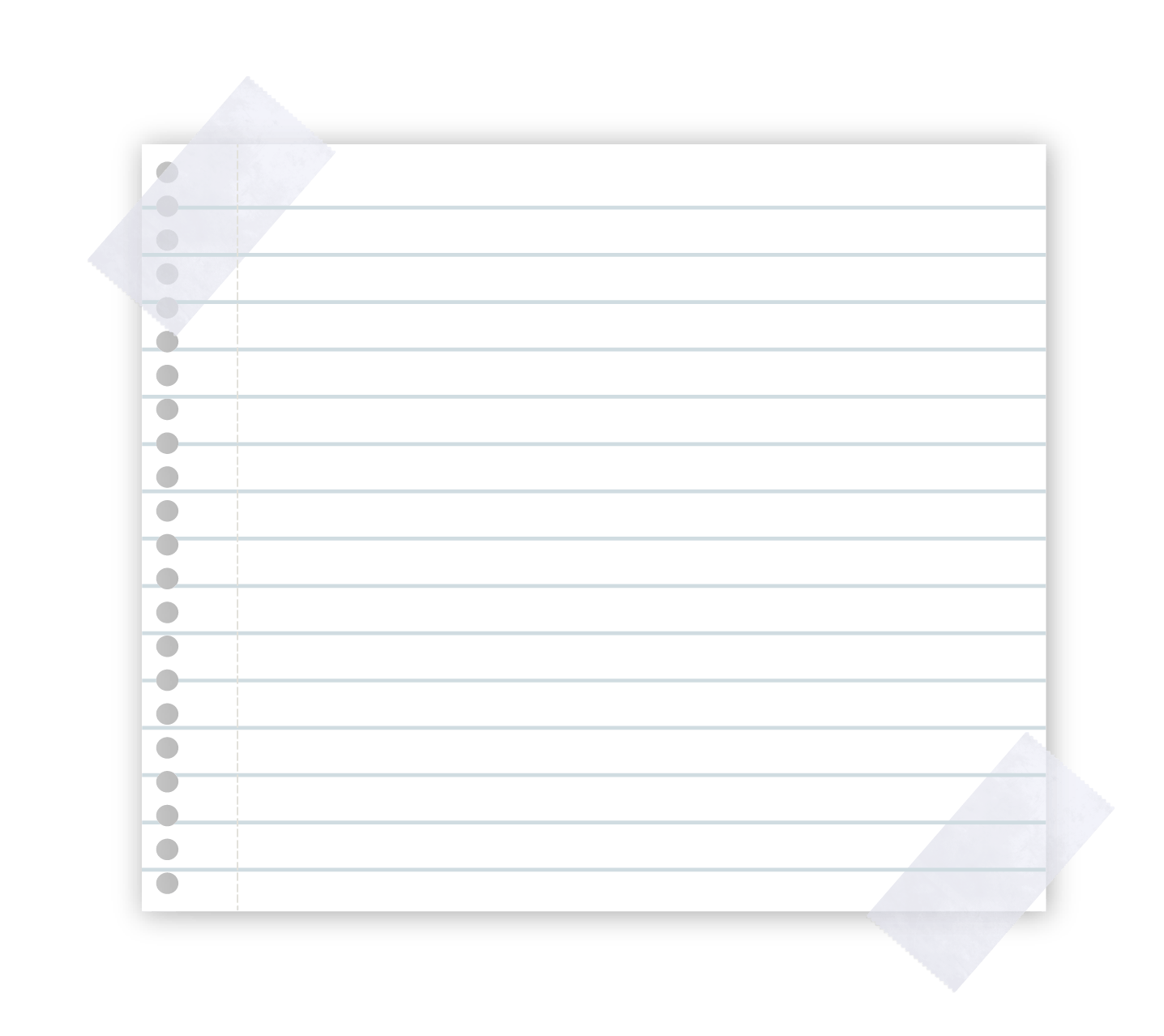 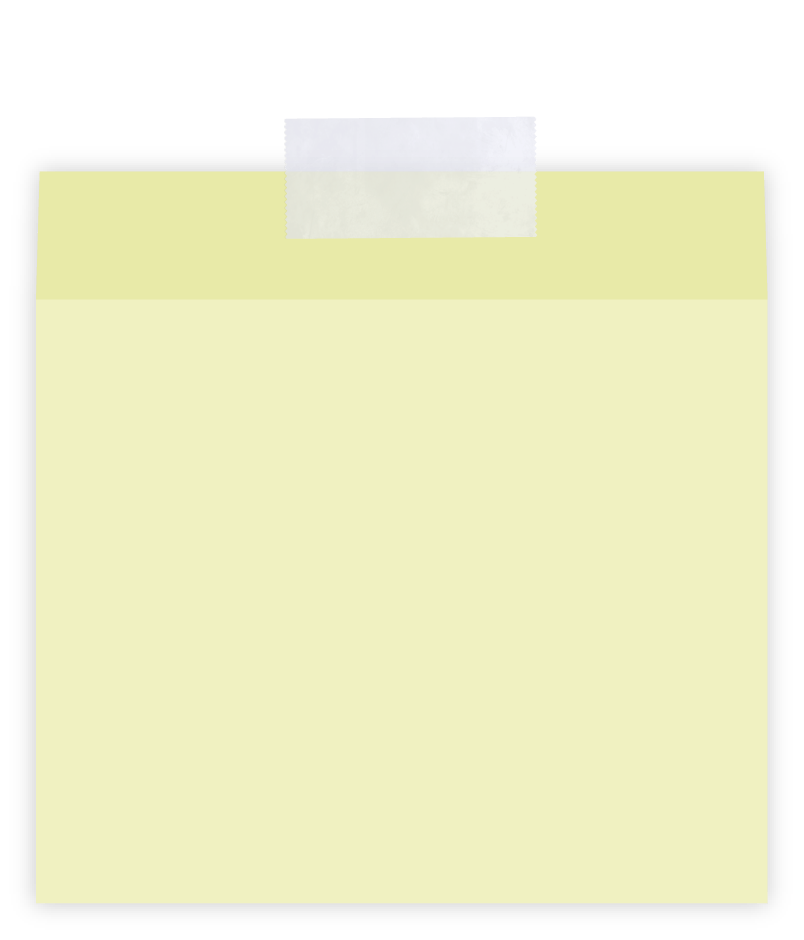 A licensed
physician can prescribe a prosthesis for the
replacement of an extremity due to amputation,
congenital deformity, or absence. A prosthetist
must have at least a master’s degree and complete
a one-year residency to obtain certification.
A prosthetist (PRAHS-thuh-tist) measures,
designs, fabricates, fits, and services a prosthesis
(prahs-THEE-sis), or artificial limb.
Prosthetist
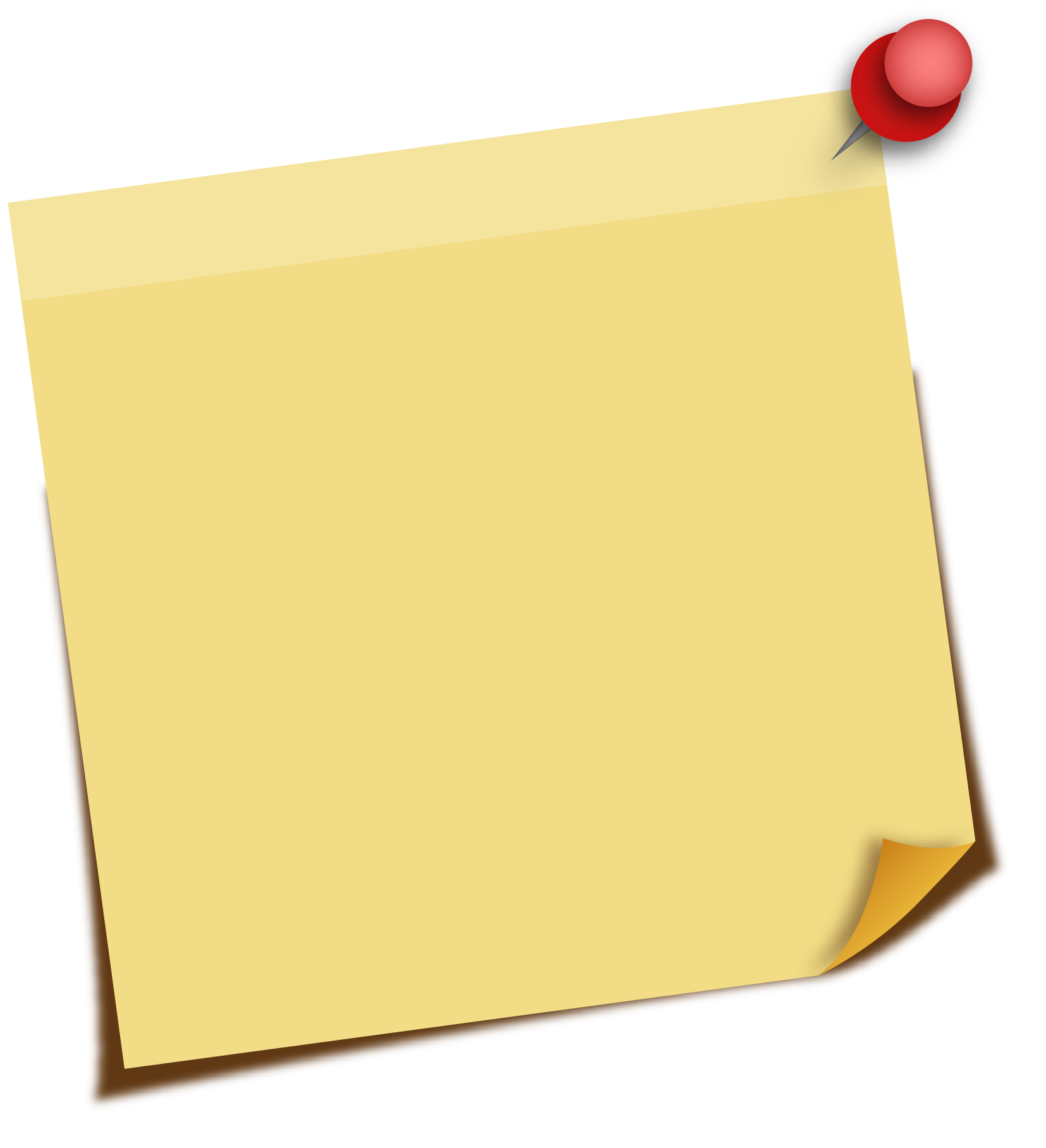 CREDITS
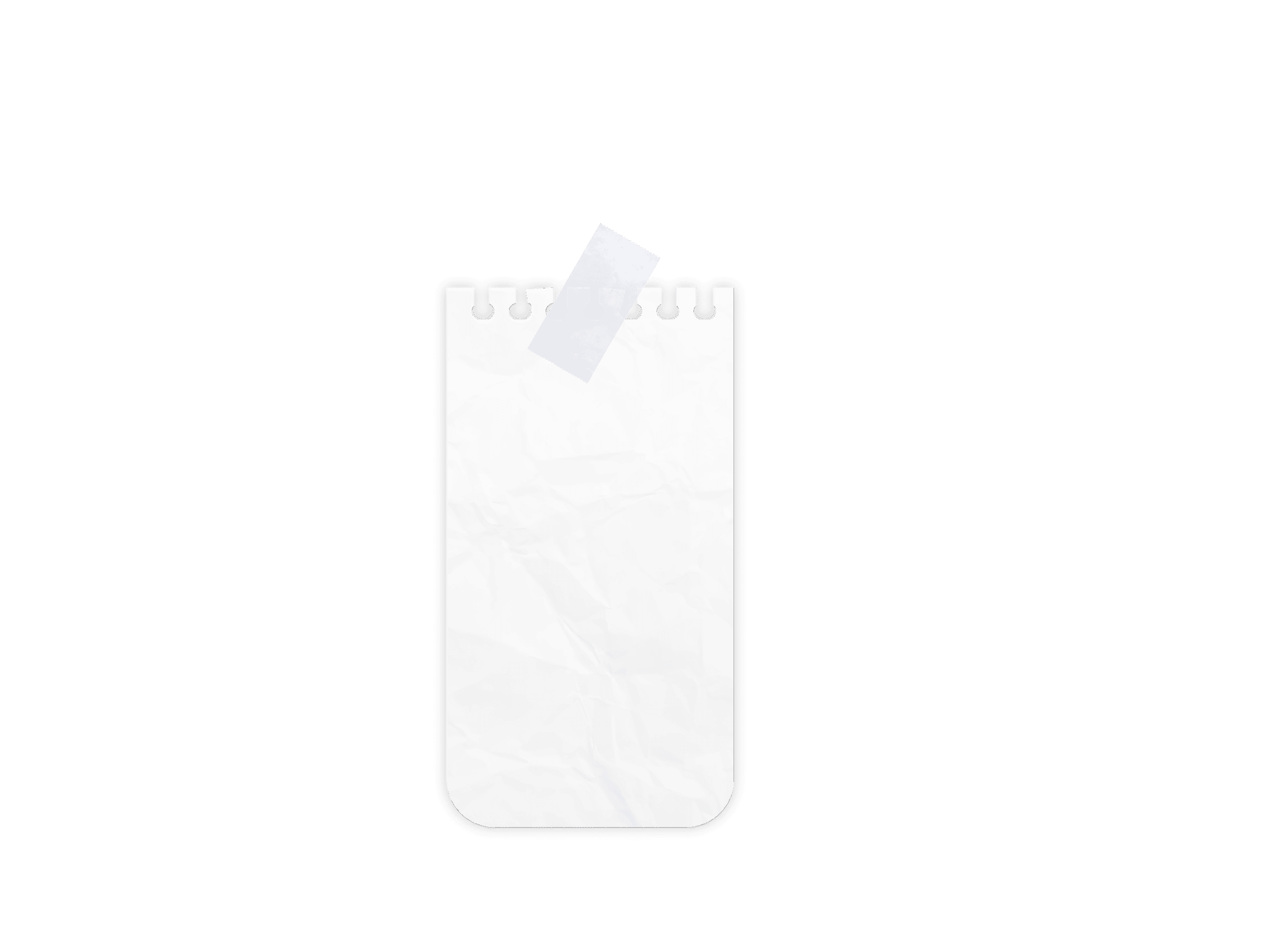 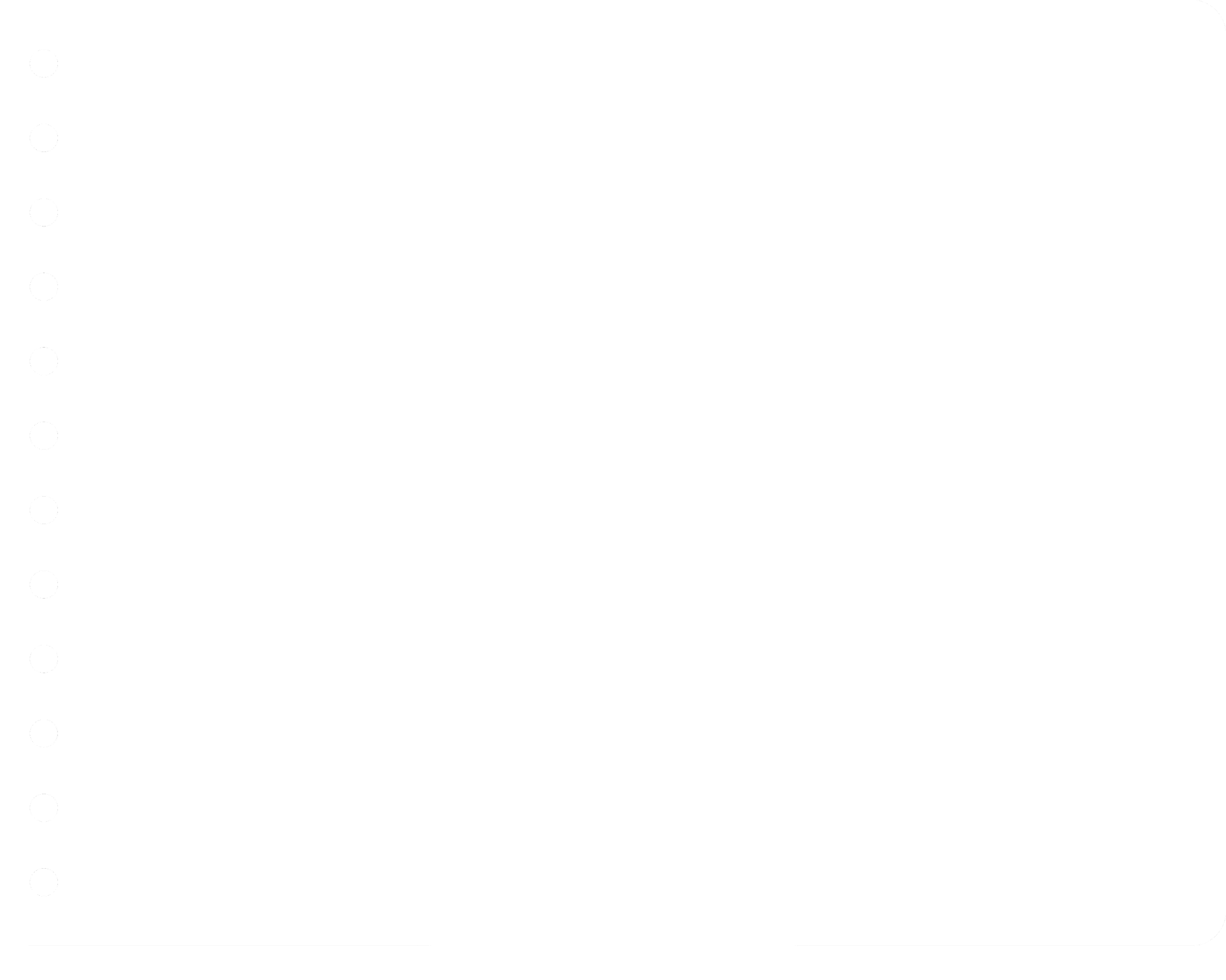 Table of Contents
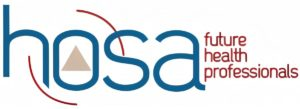 Official Event Resource
Sports Medicine
Career Health
Display
Biomedical Debate
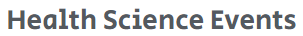 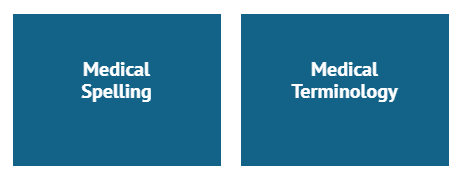 Medical Spelling
Epidemiology
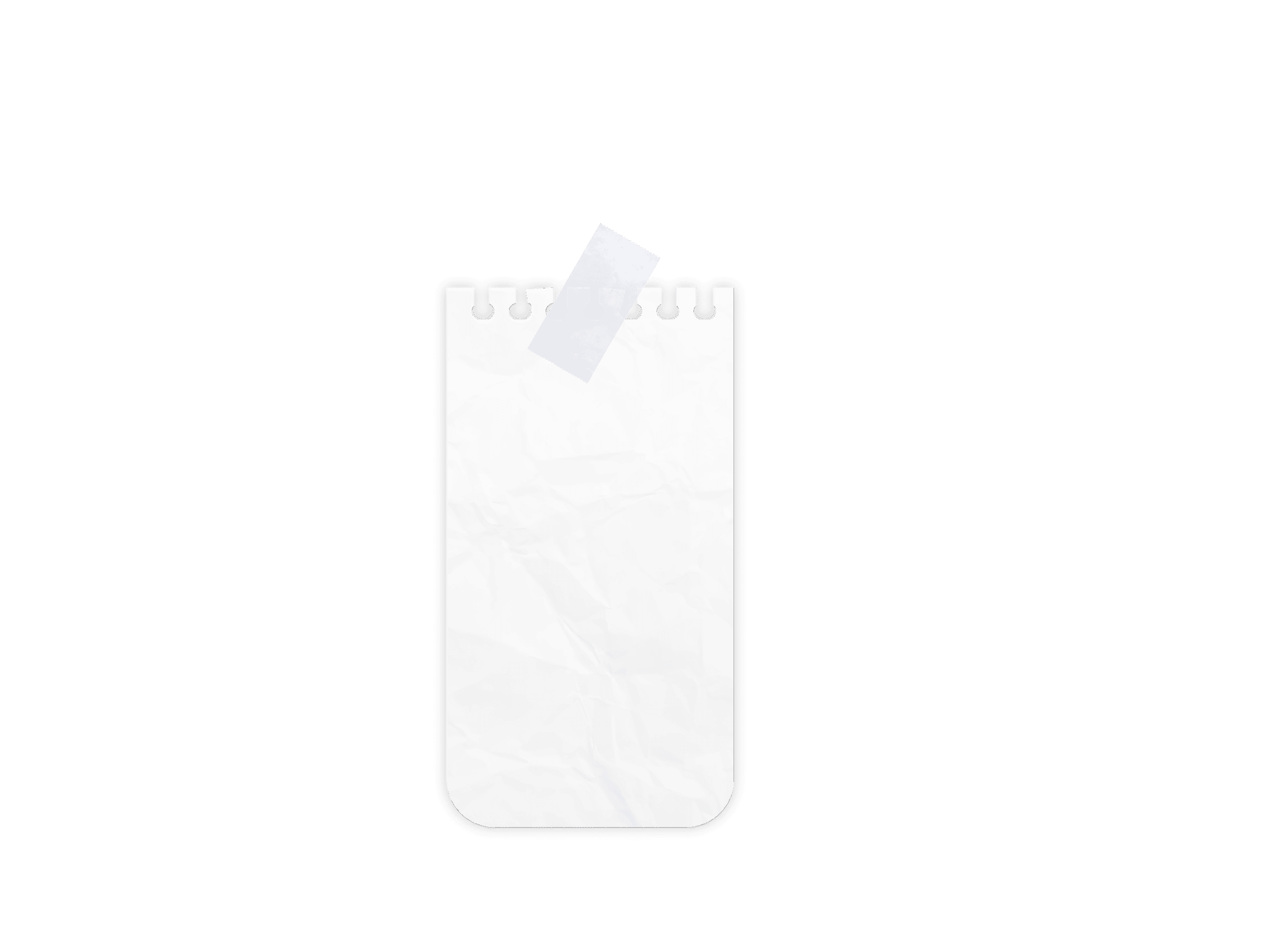 [Speaker Notes: Use students and create a story about why one may need more than another.]
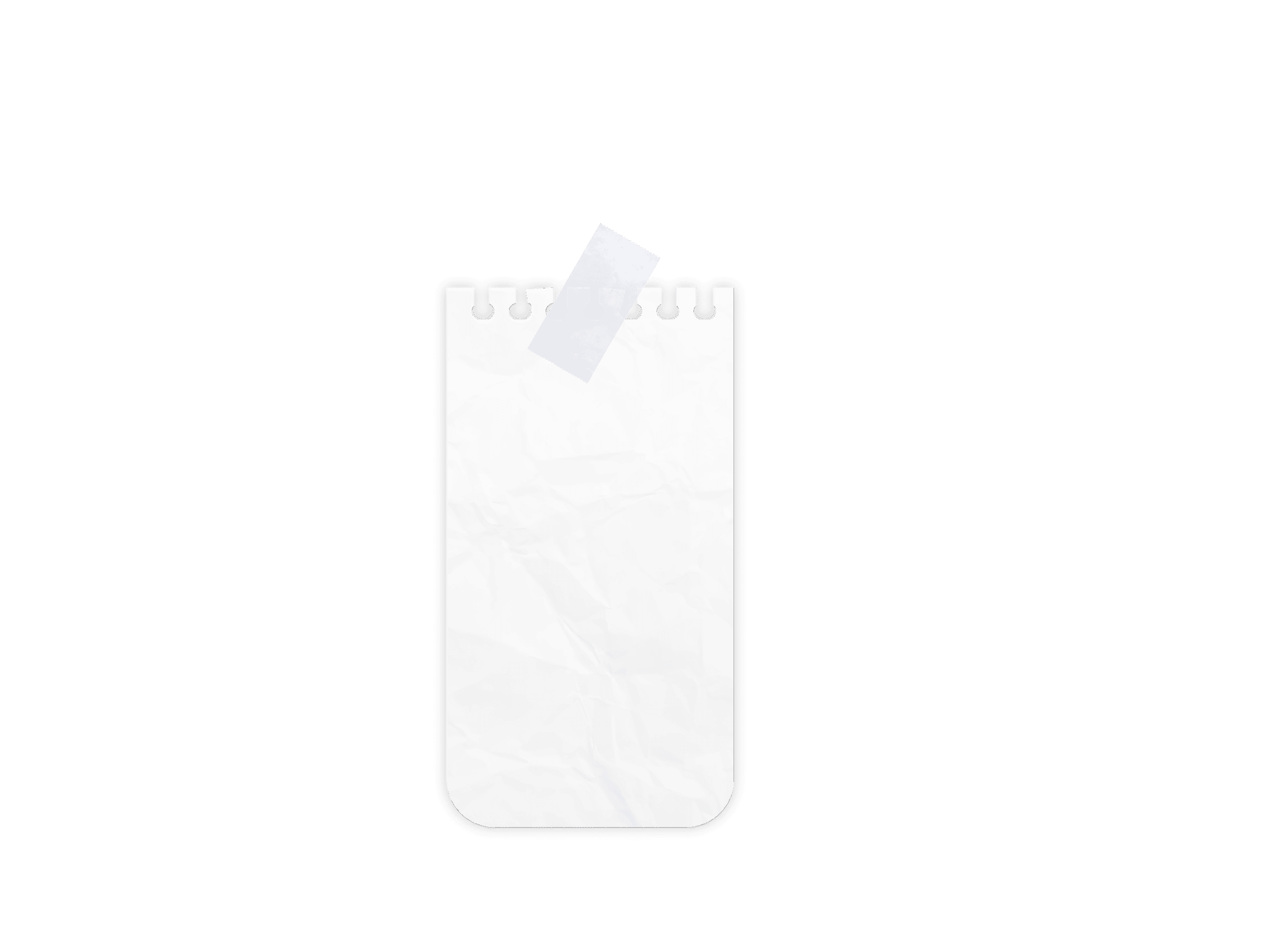 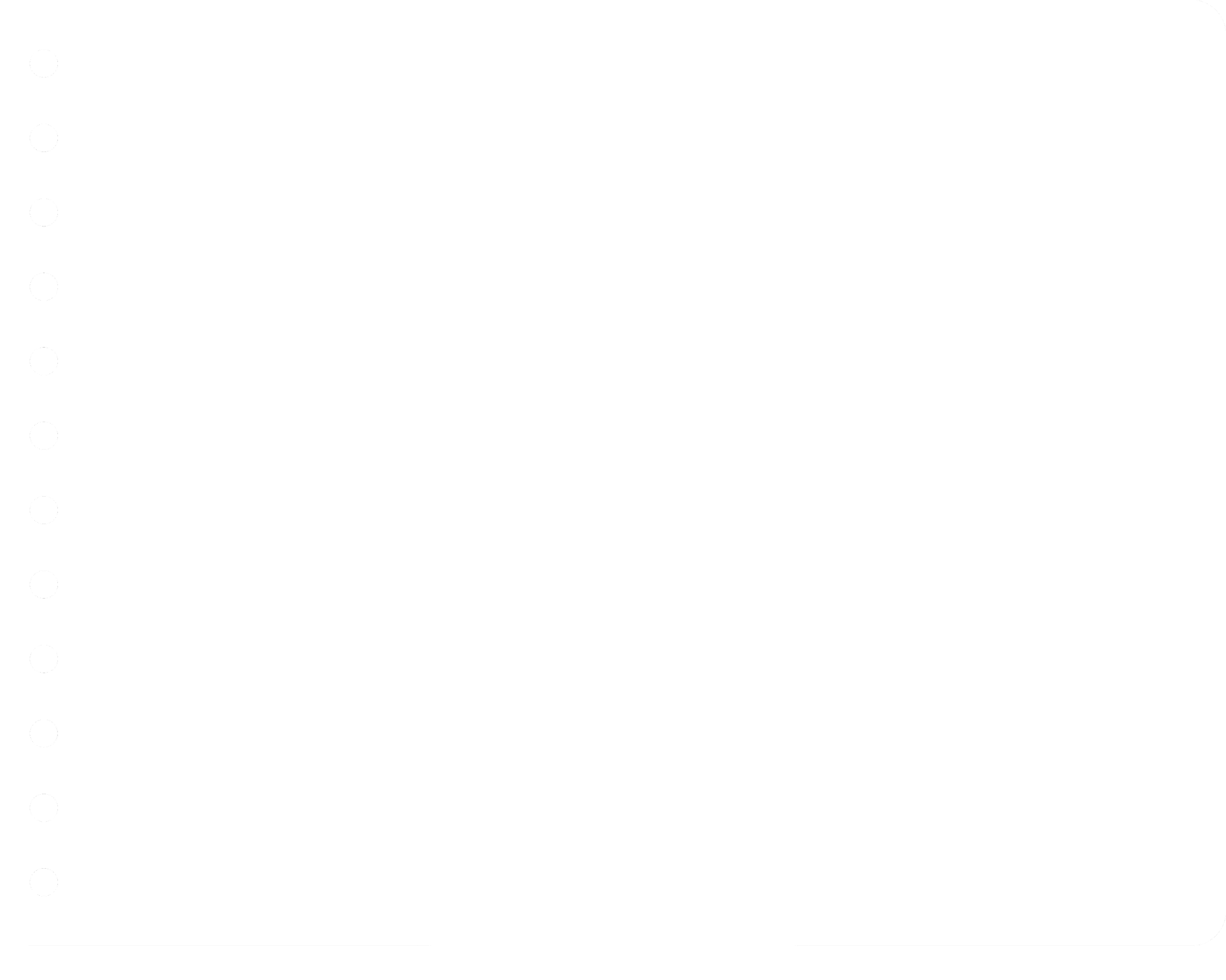 Table of Contents
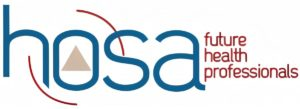 Event Prep
Sports Medicine
Career Health
Display
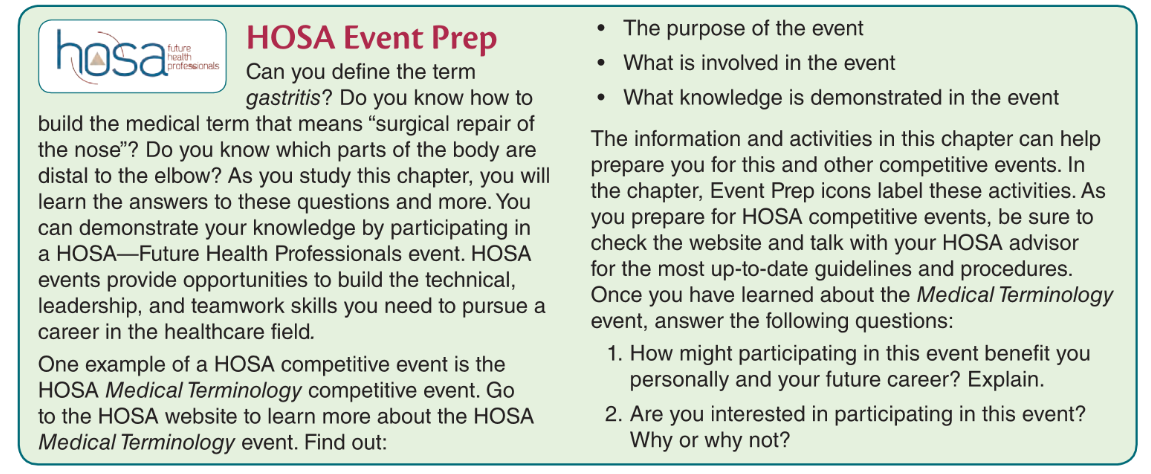 Biomedical Debate
Medical Spelling
Epidemiology
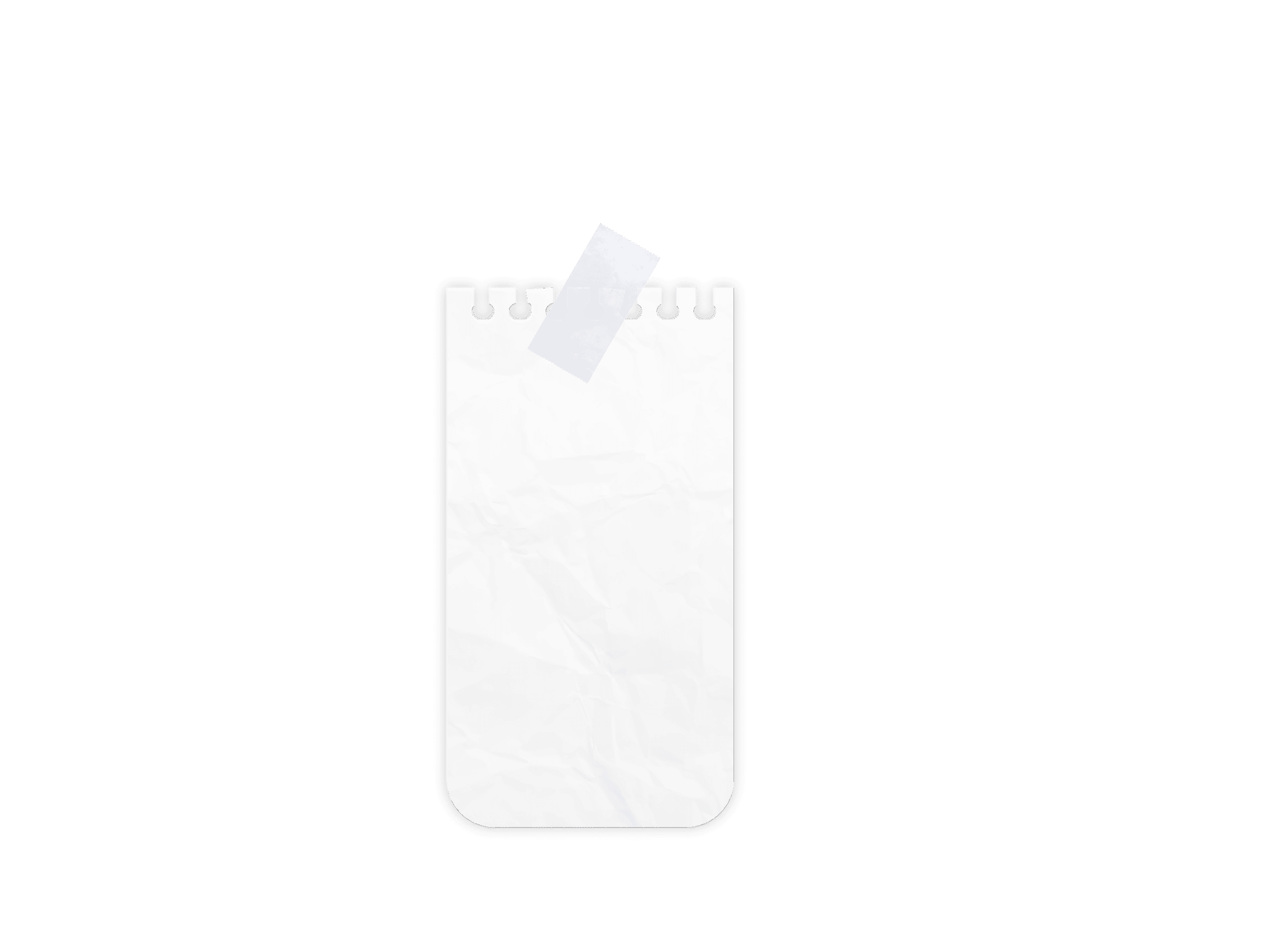 [Speaker Notes: Use students and create a story about why one may need more than another.]
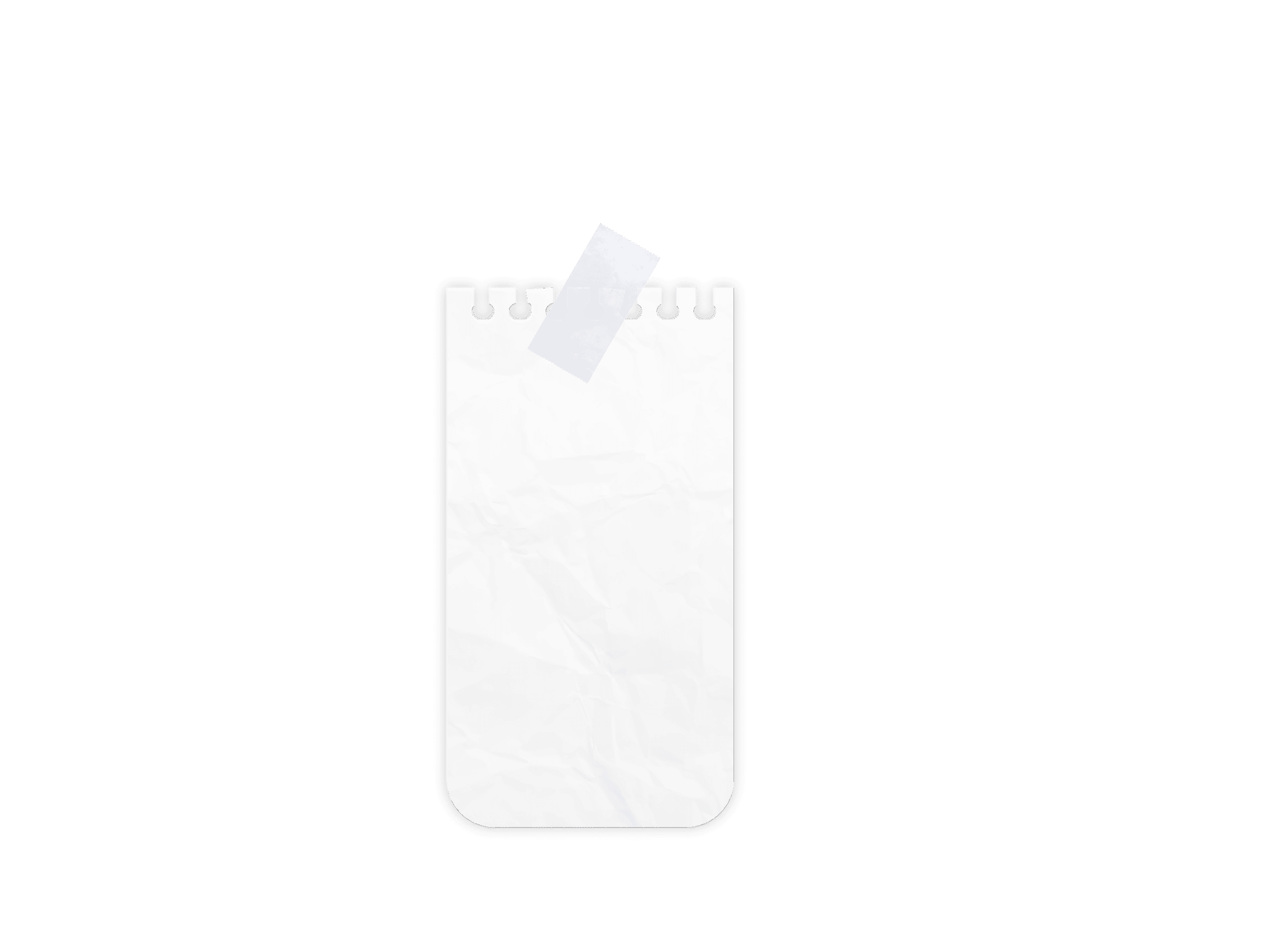 The purpose of the event
What is involved in the event? 
What knowledge is demonstrated in the event The information and activities in this chapter can help prepare you for this and other competitive events.
1. How might participating in this event benefit you personally and your future career? Explain.
 2. Are you interested in participating in this event? Why or why not?
Event Prep
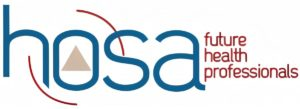 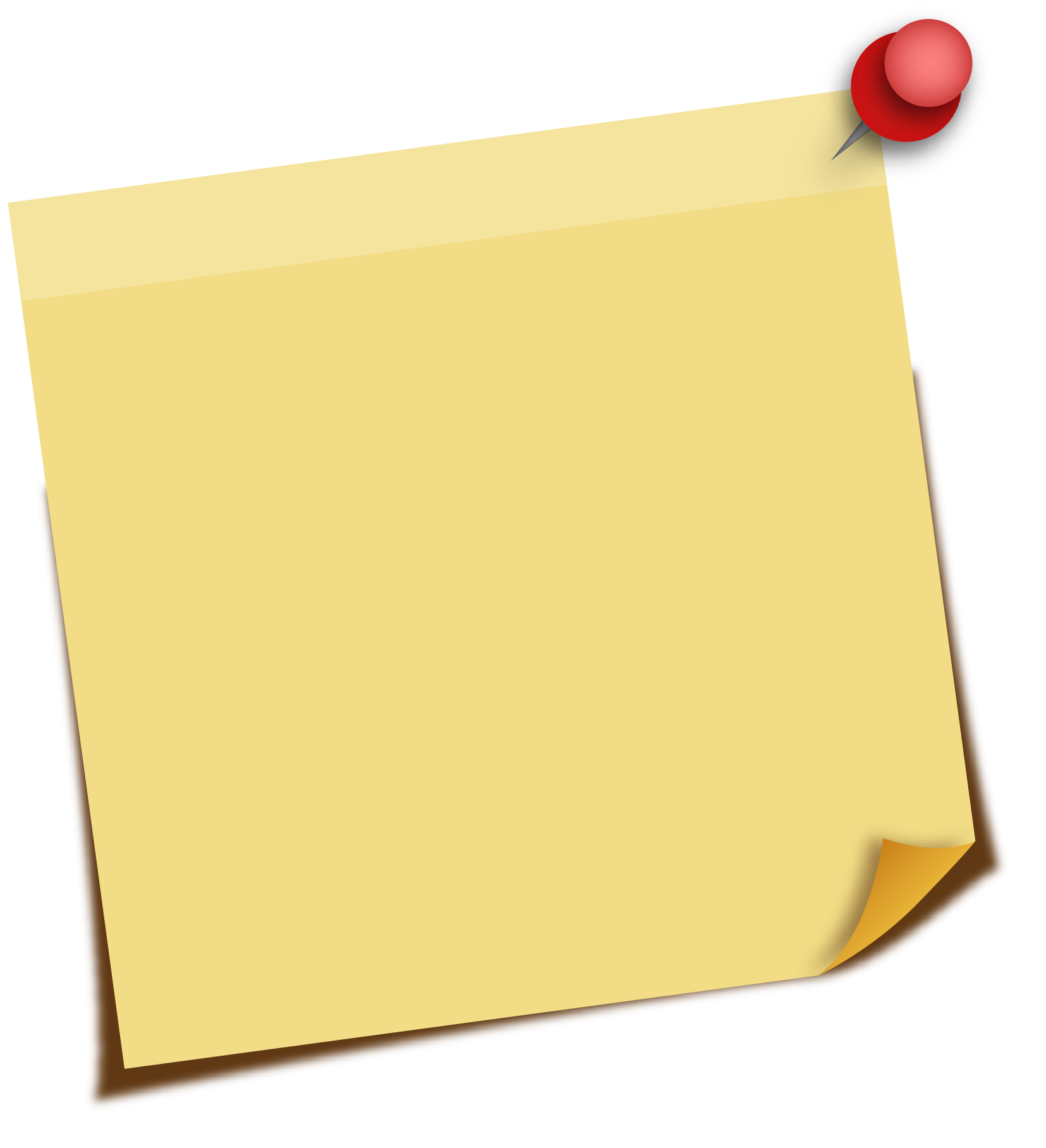 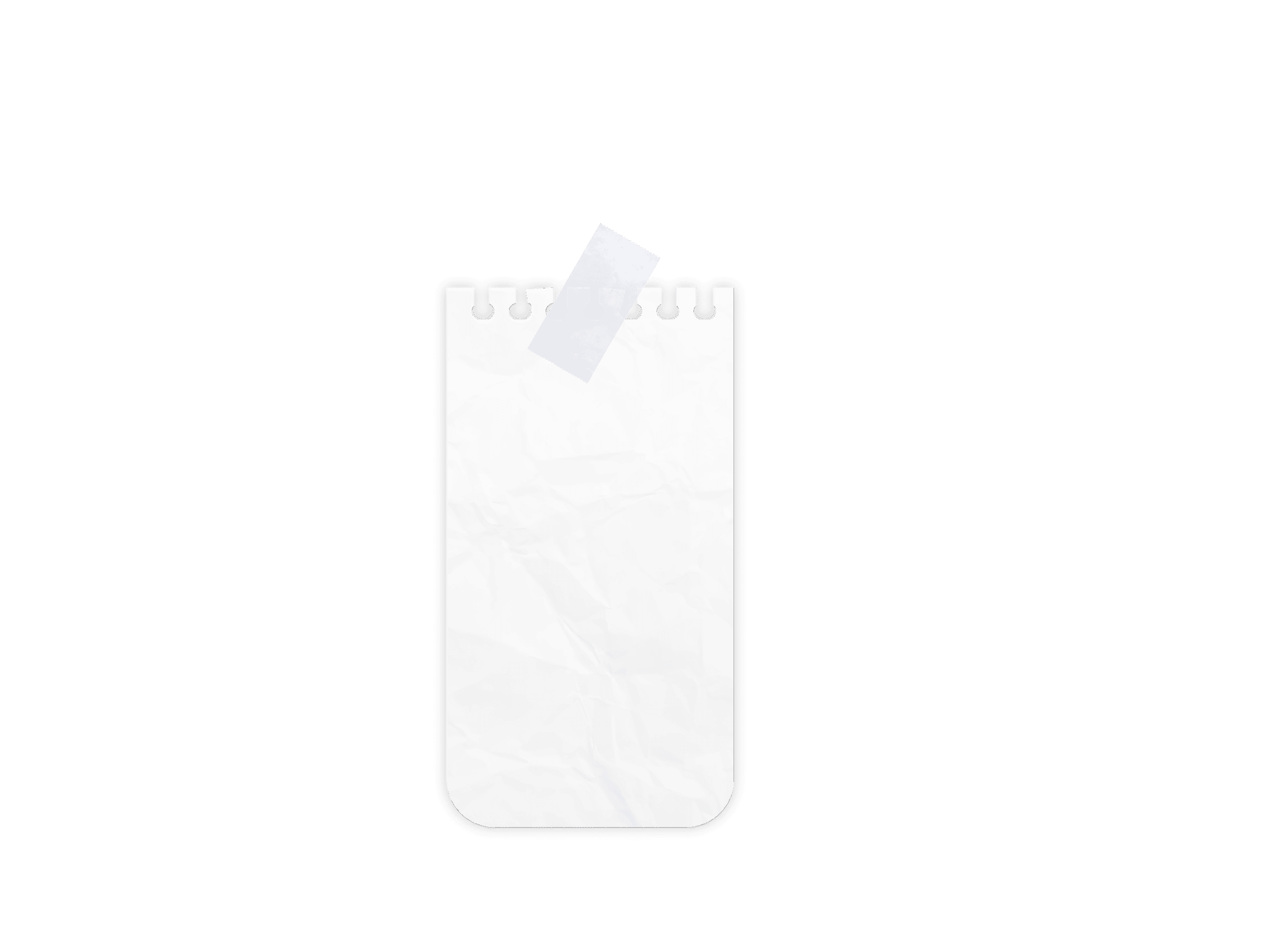 Check it out!
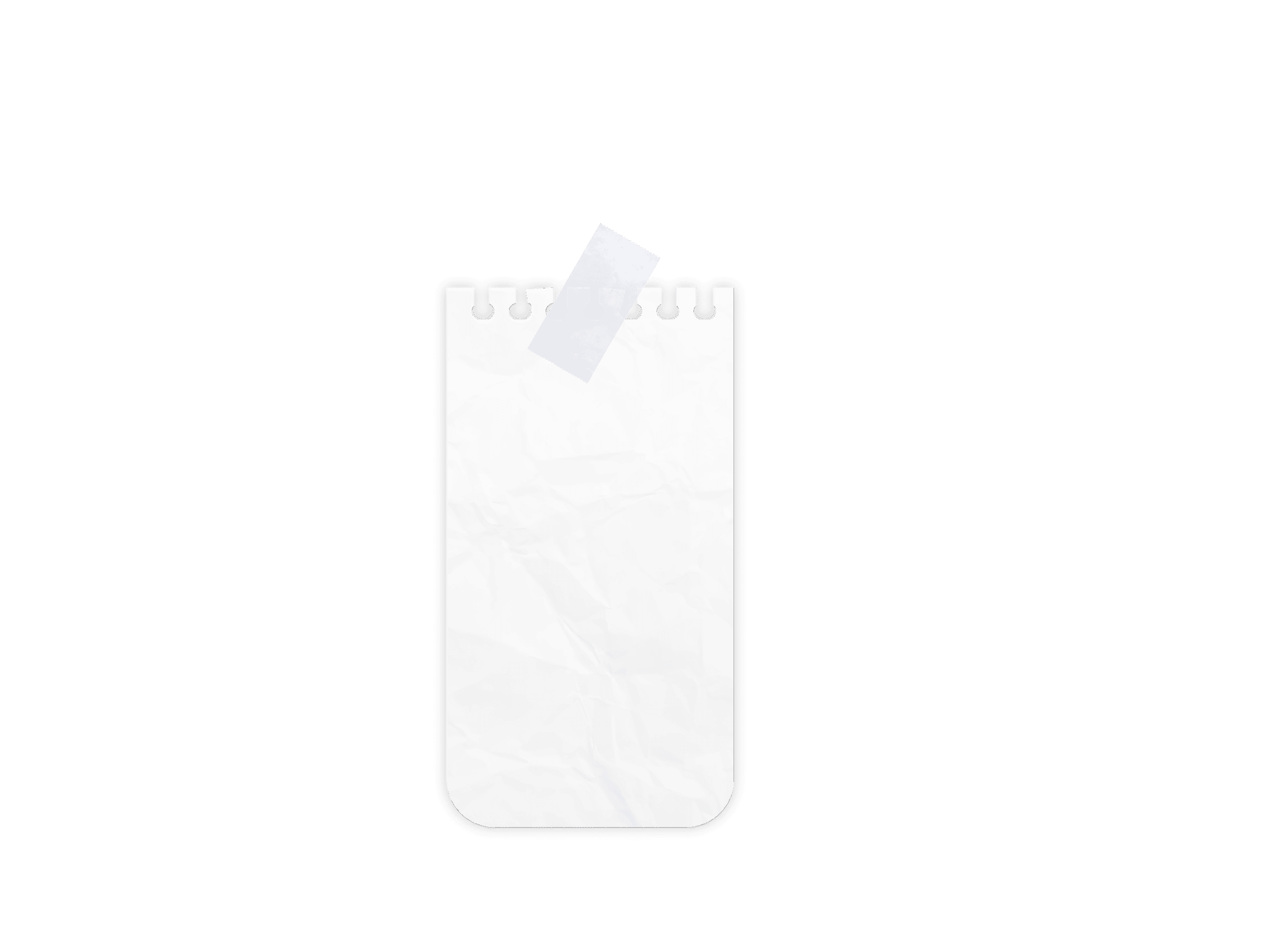 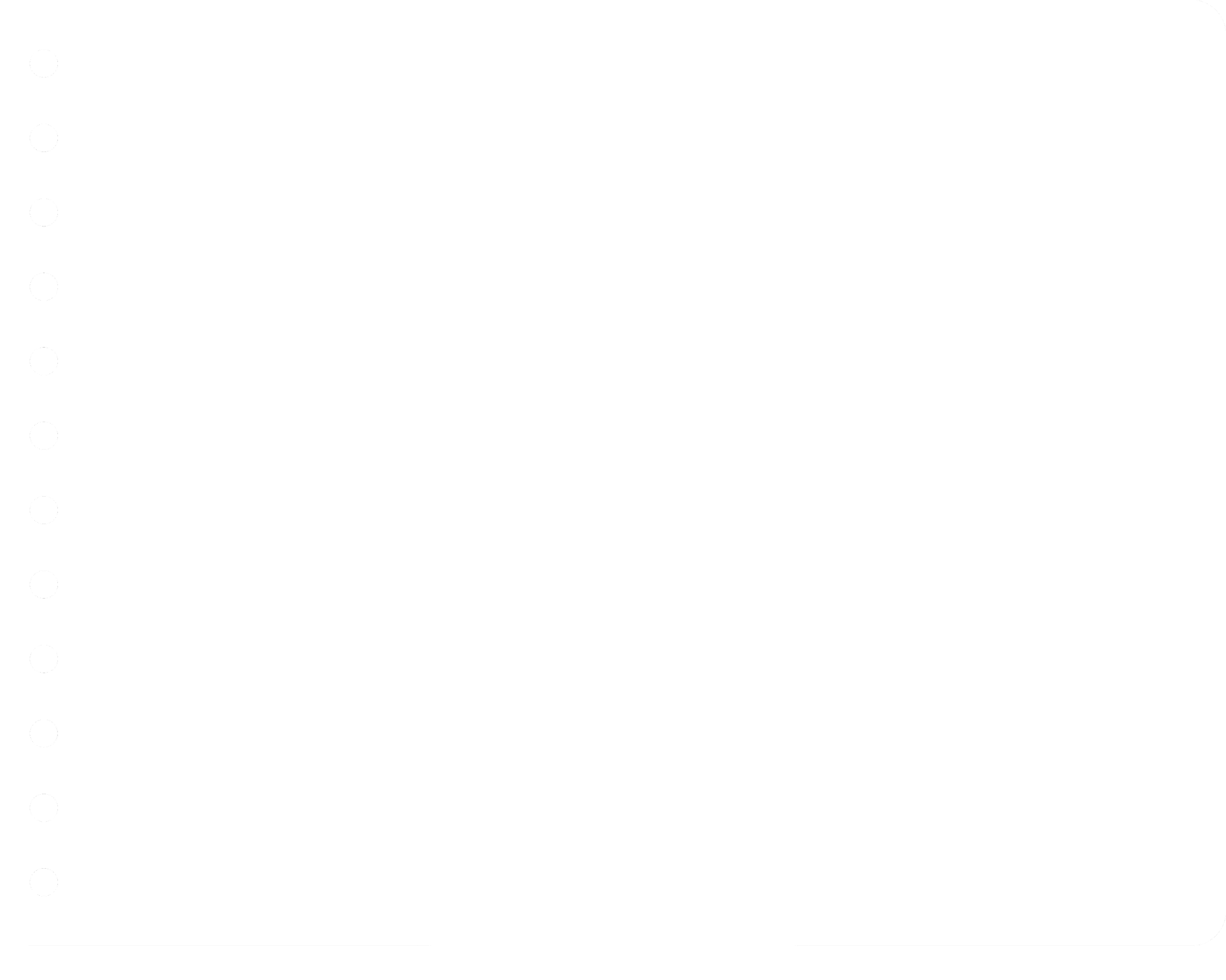 Table of Contents
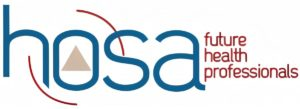 Sports Medicine
Event Prep
Career Health
Display
Excellent time to encourage your students to participate in Forensic Science. Each chapter suggests different events. This is an excellent opportunity to incorporate HOSA in the classroom.
Biomedical Debate
Medical Spelling
Epidemiology
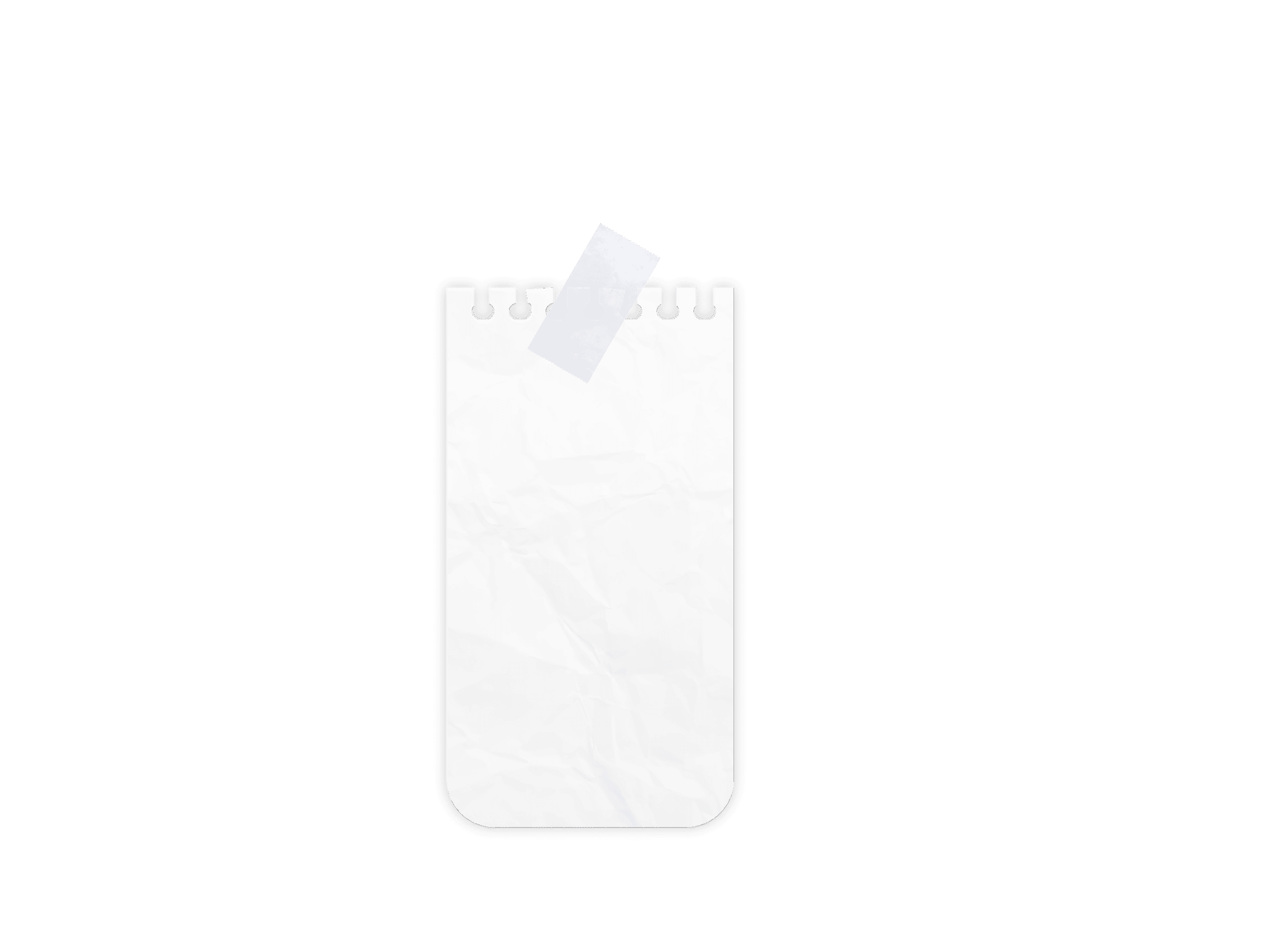 [Speaker Notes: Use students and create a story about why one may need more than another.]
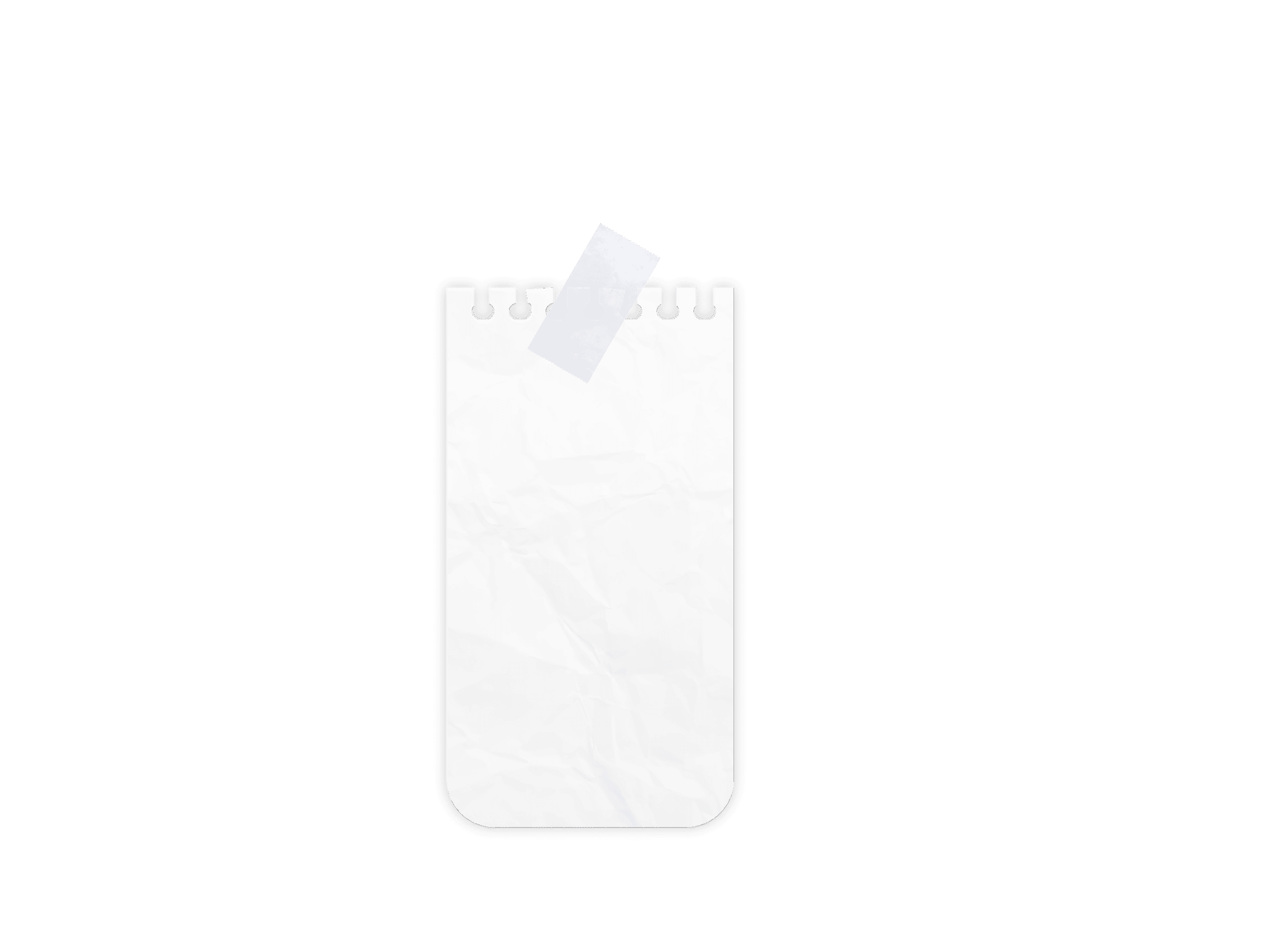 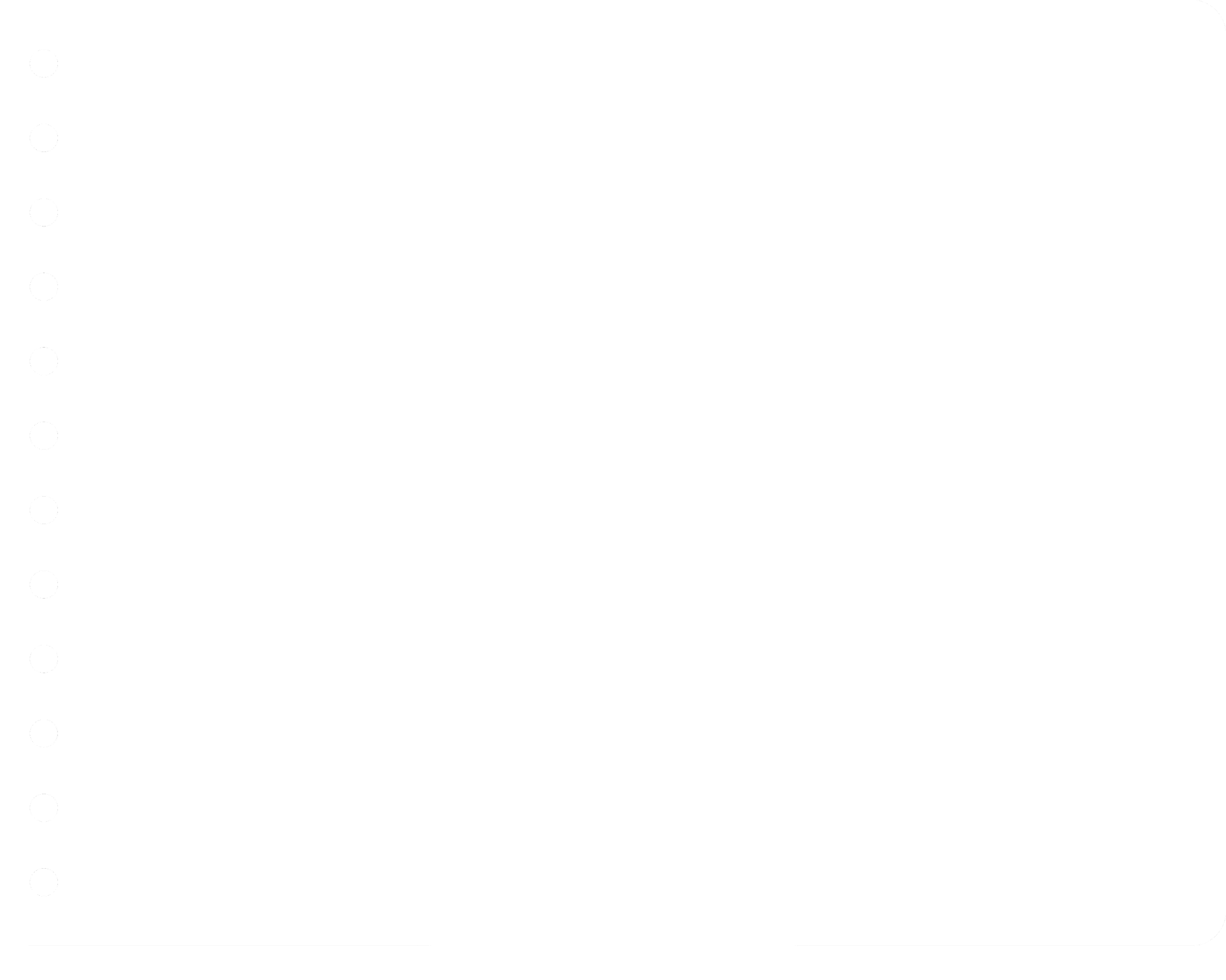 Table of Contents
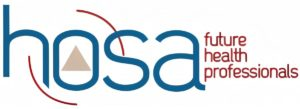 Event Prep
Sports Medicine
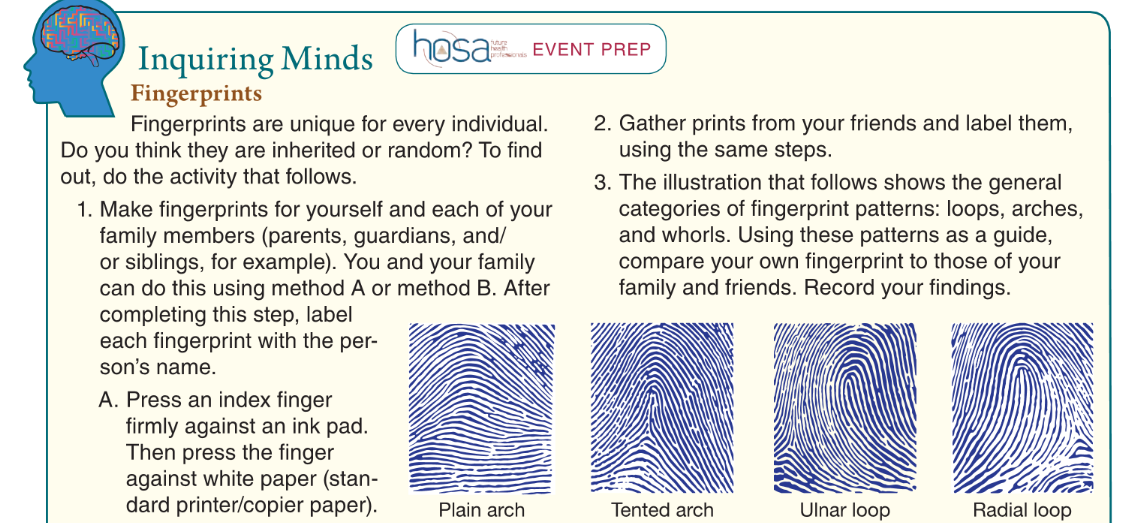 Career Health
Display
Biomedical Debate
Medical Spelling
Epidemiology
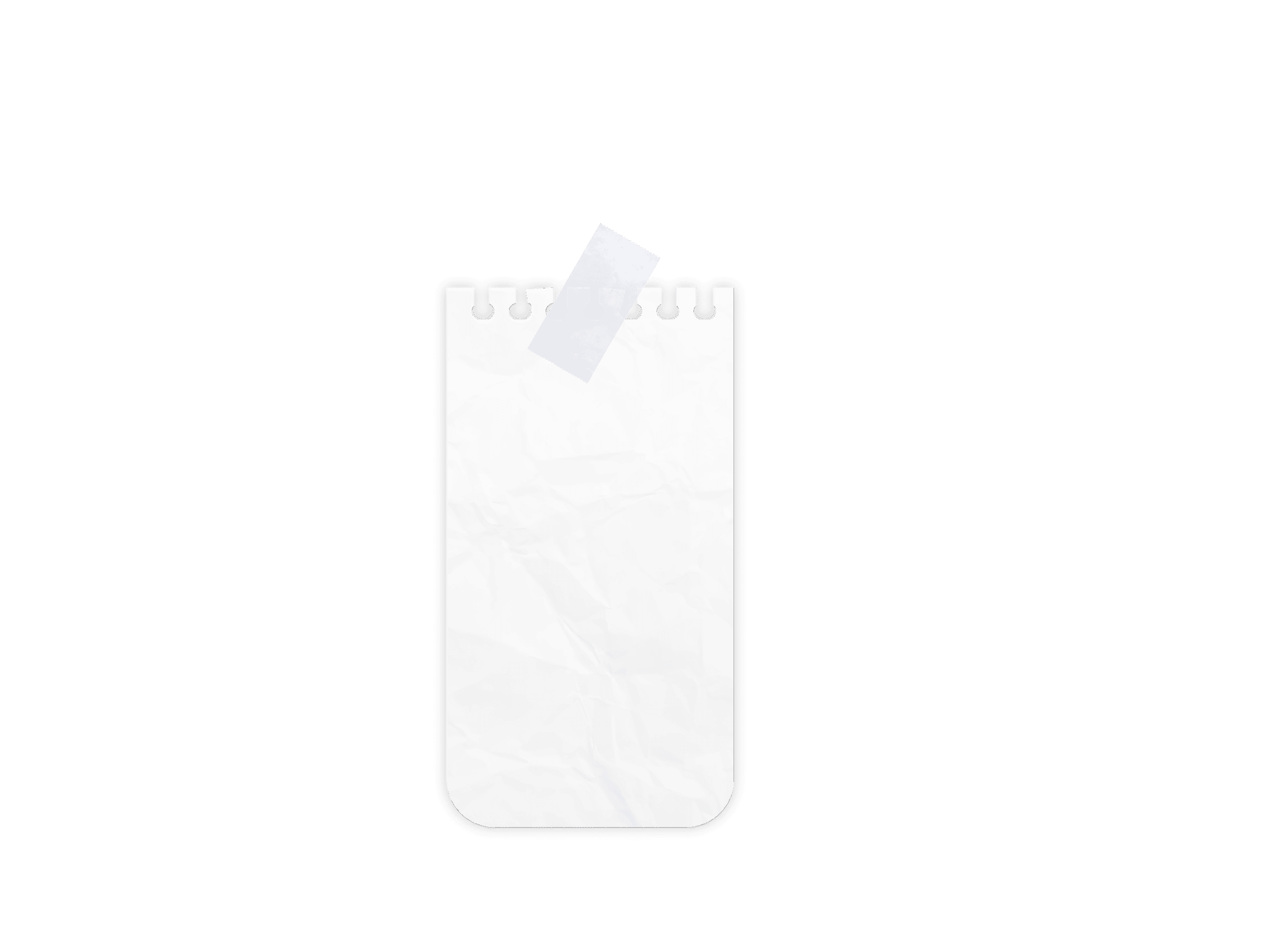 [Speaker Notes: Use students and create a story about why one may need more than another.]
New Labs in Intro to Medical Terminology, 2nd Ed
Inquiring Minds
Labeling the Body
Skin Function
Fingerprints
Understanding Calcium - chicken bones
Rigor Mortis
Blood Type & Cross
Pulse points
Arrhythmias
Rhinovirus - research lab
Virus mutations - research COVID mutations
Digestion in Oral Cavity
Diarrheal Diseases - top 5
Diarrheal Diseases - top 5
Developmental Disabilities - research
Neuro VS
Supertasters
Taste and Smell
Type I & Type II DM - research
Hydration - group lab
Prostate Cancer Tx - research
Types of Birth Control - small group research
PMS - research
DNA Testing
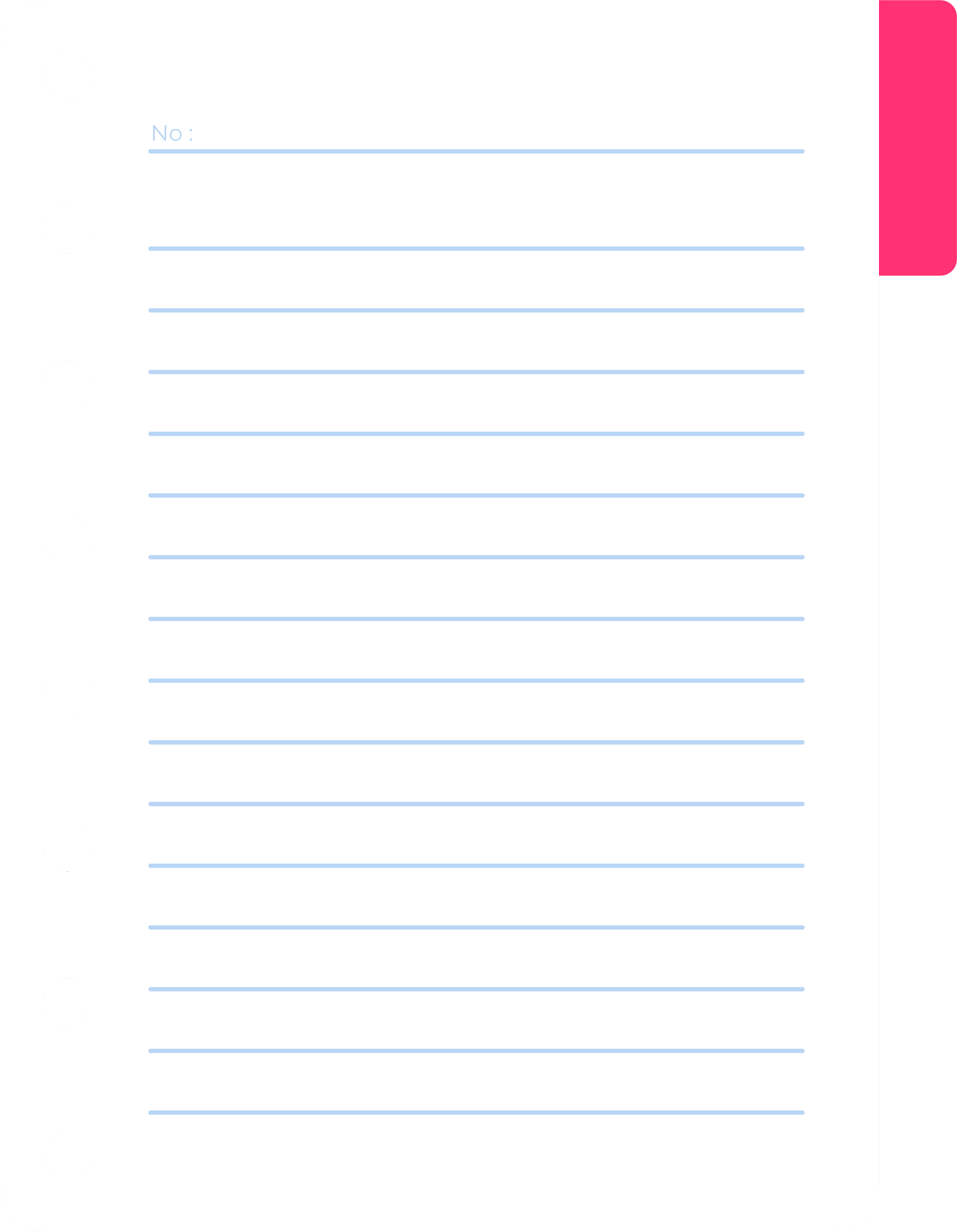 Kitchen Labs
Lesson for Osmosis to help students understand concepts of
Hypertonic
Hypotonic
Isotonic
Fetal Alcohol Syndrome
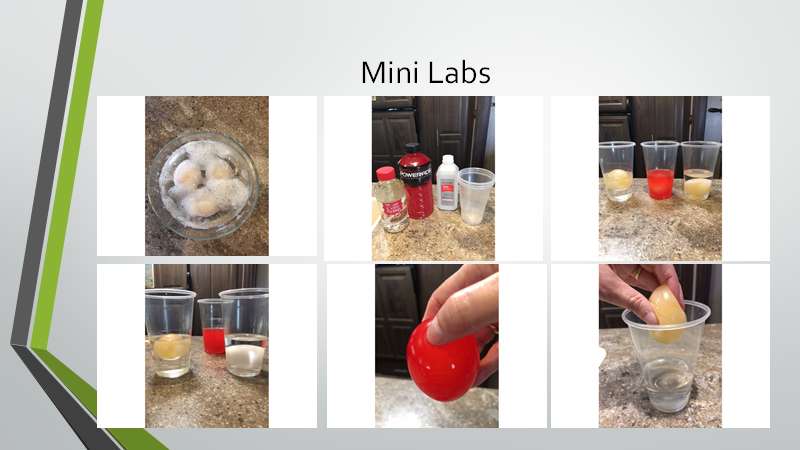 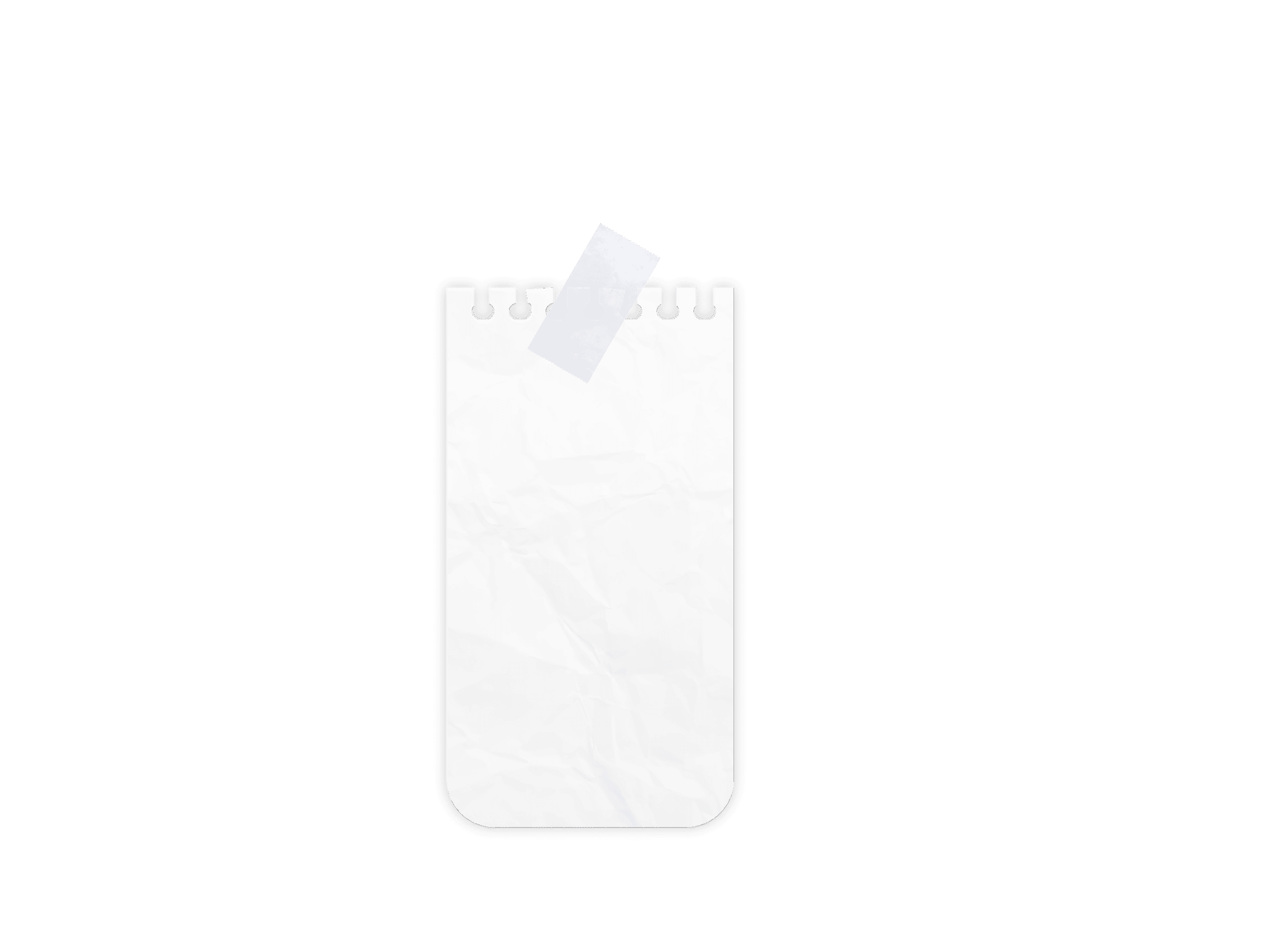 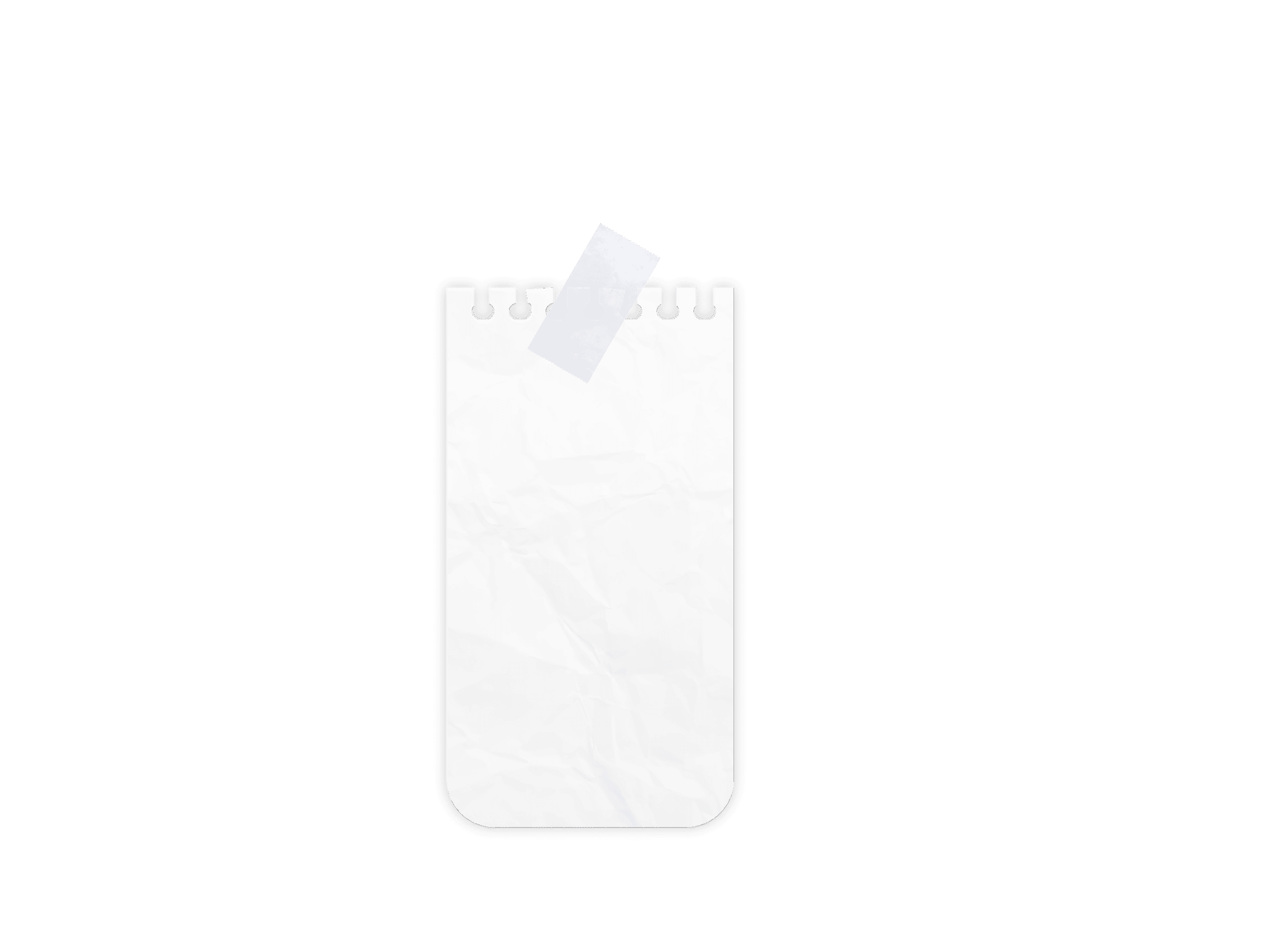 Additional Labs found in Teacher Resources
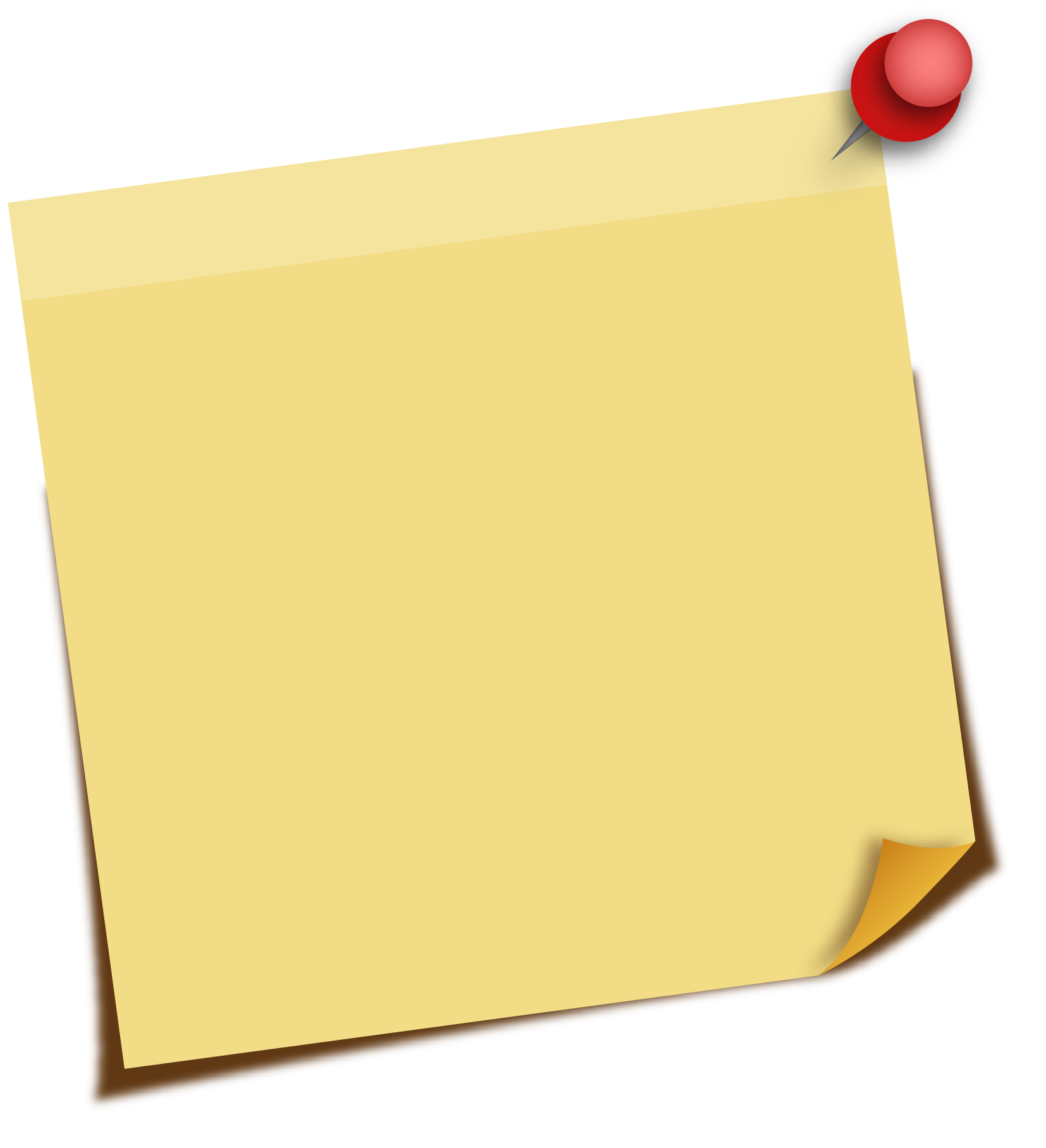 Menu
Textbook LABS
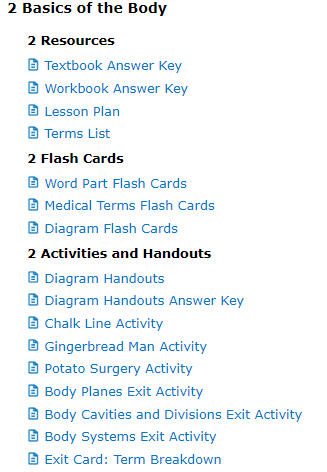 Lesson Plans
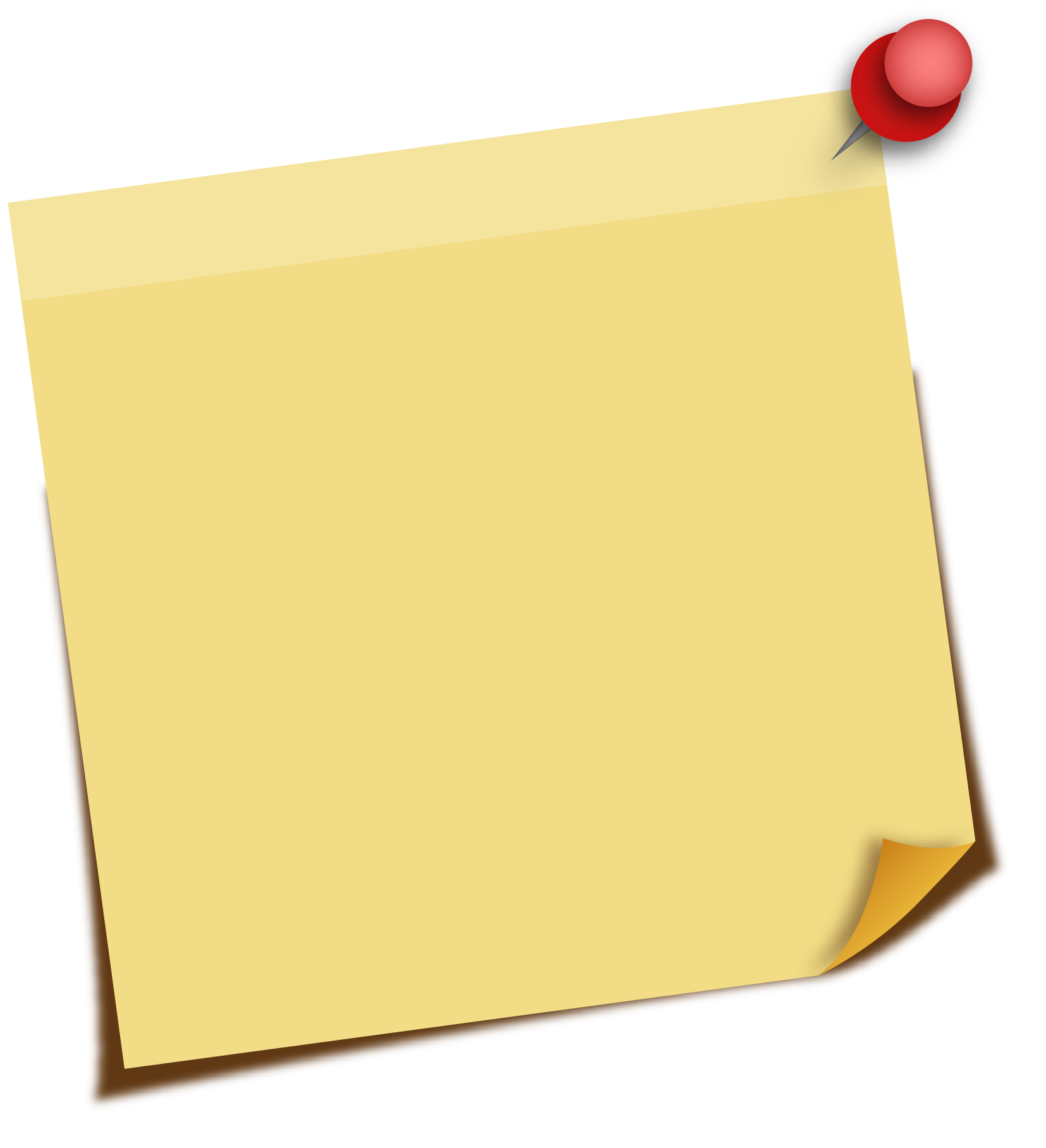 Scope & Sequence
Teaching Strategies
Games
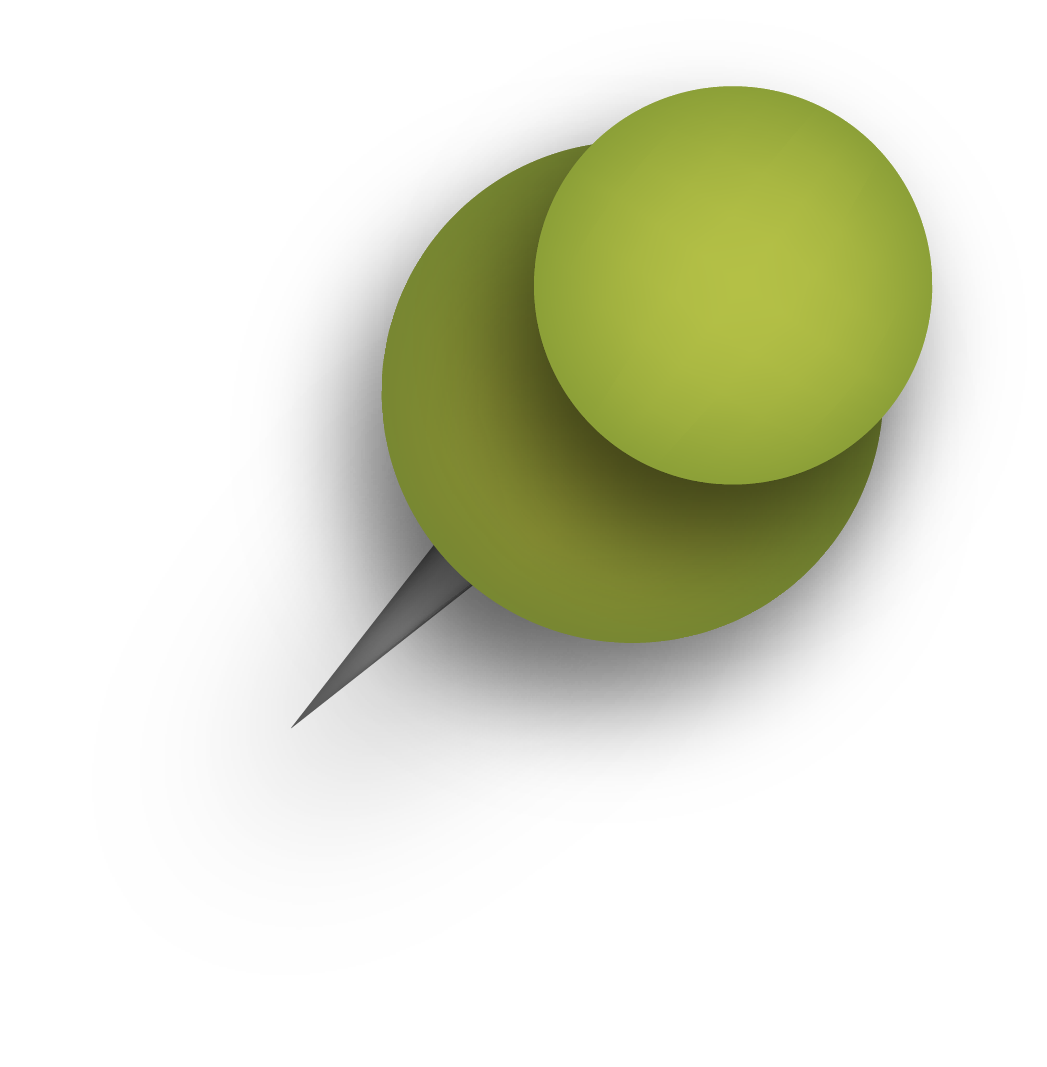 Chapter Reviews
Cumulative Reviews
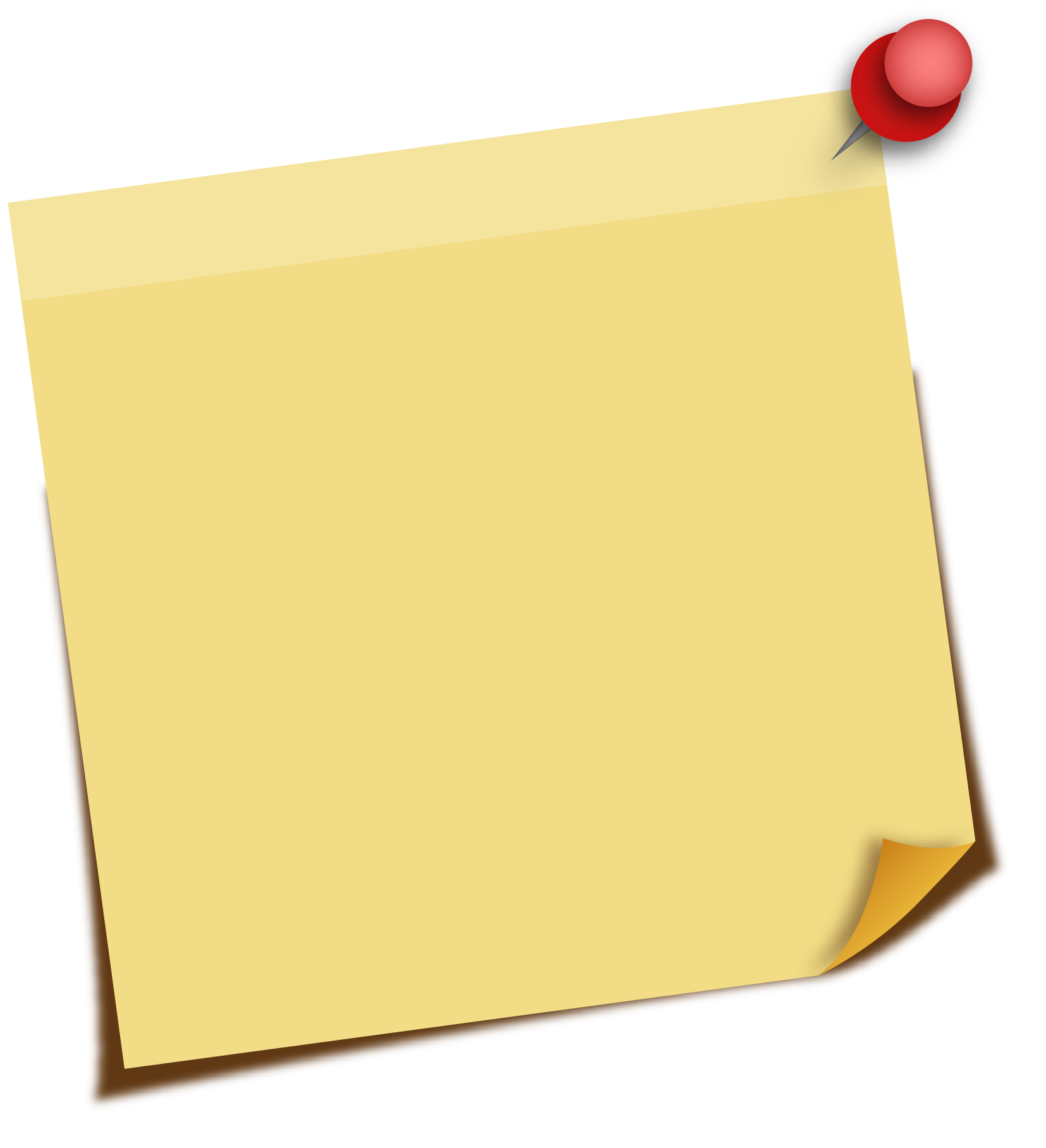 !
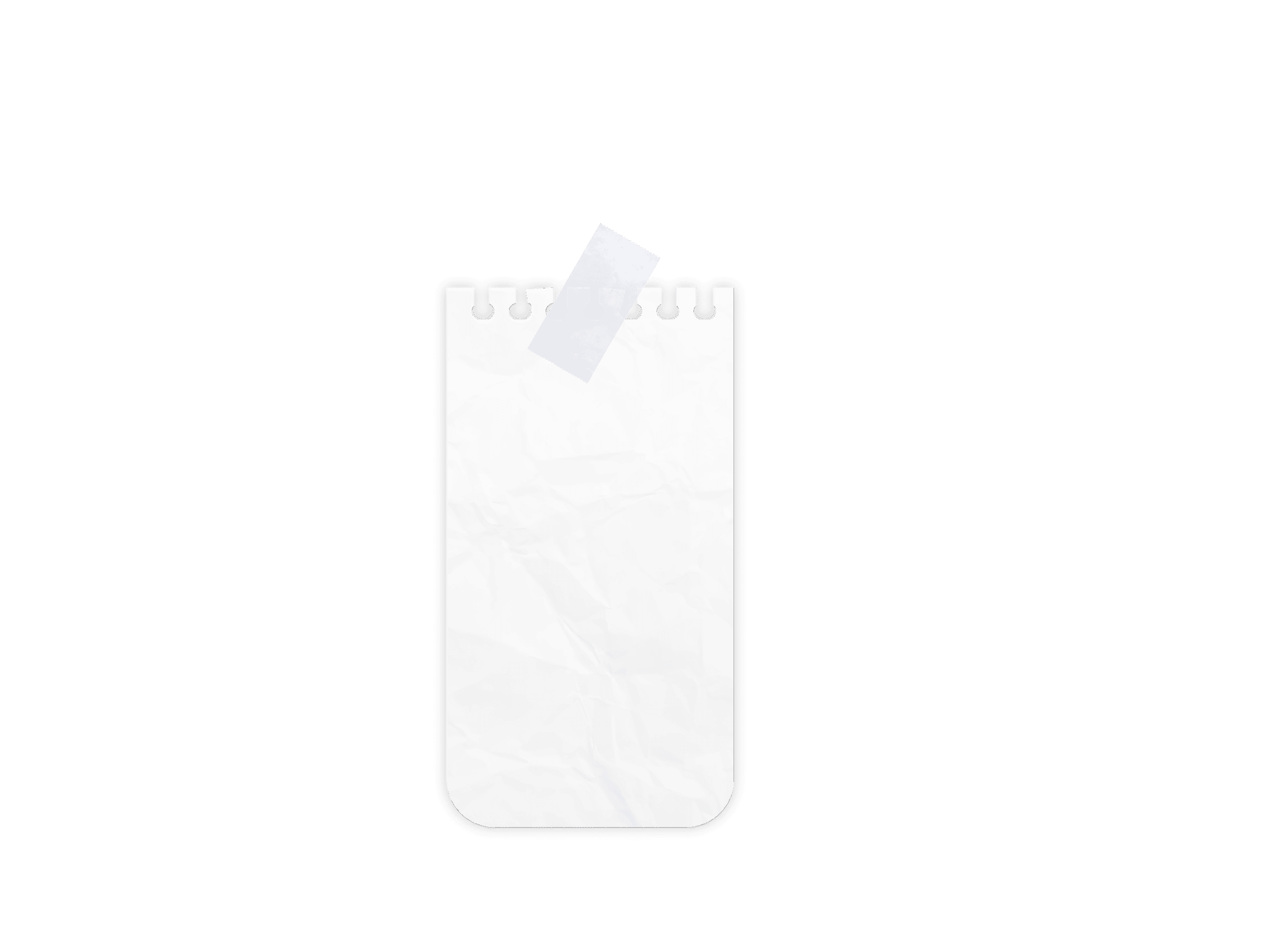 CHALK LINE ACTIVITY
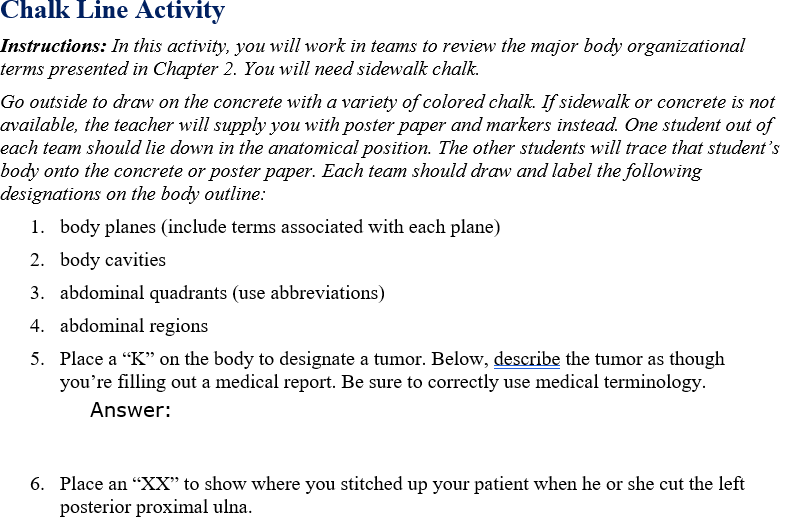 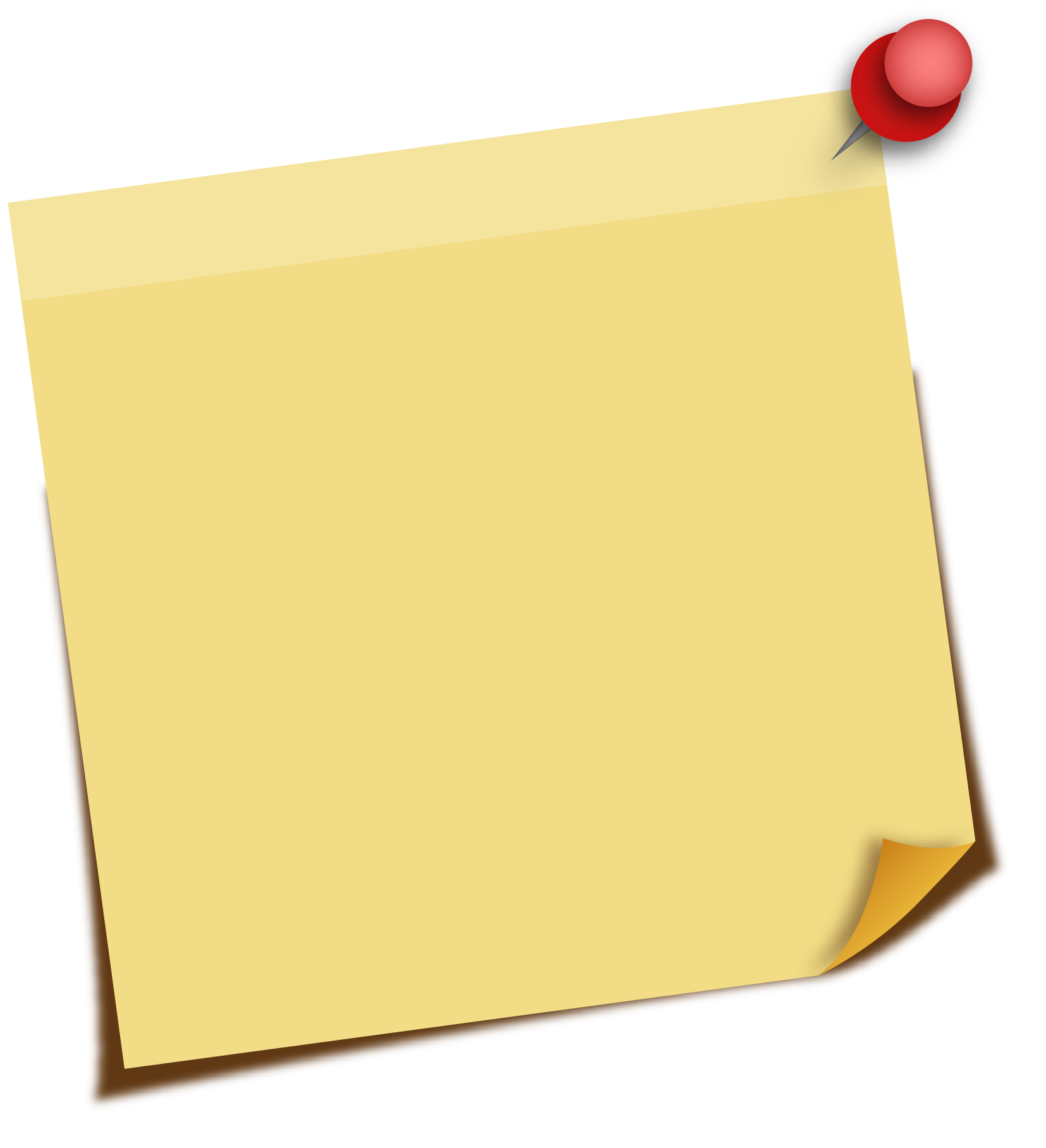 Menu
ExamView
Lesson Plans
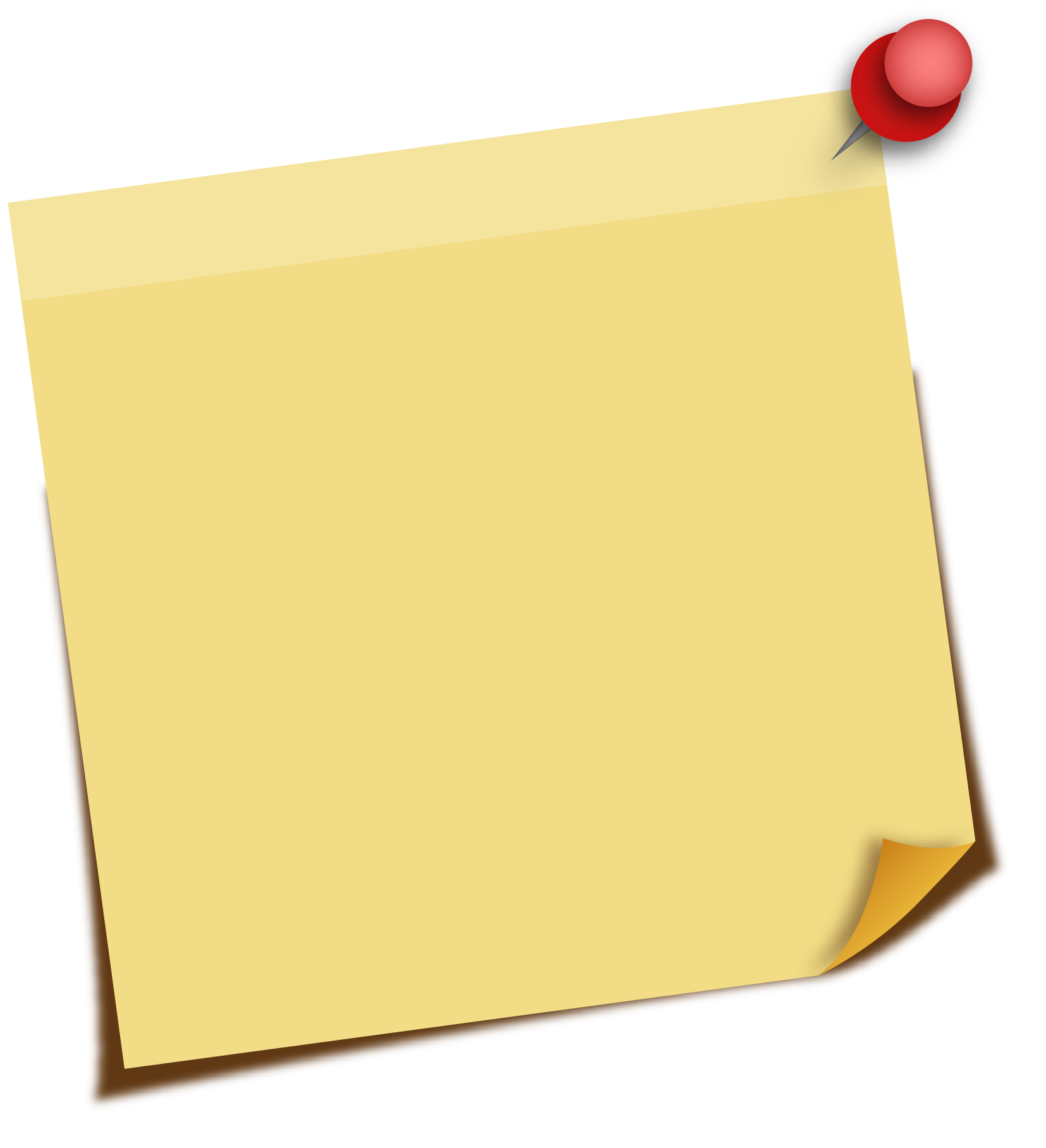 Scope & Sequence
Teaching Strategies
Games
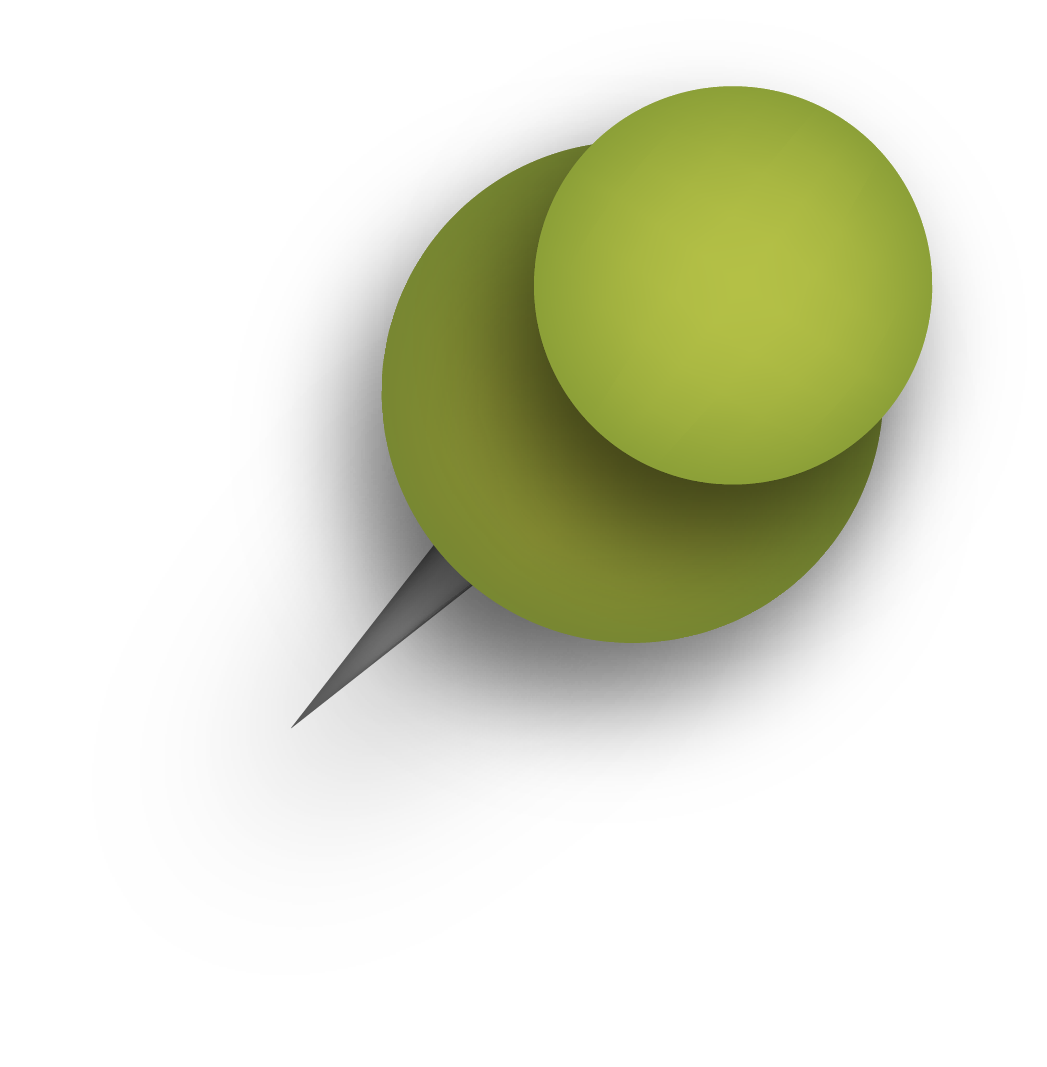 Chapter Reviews
Cumulative Reviews
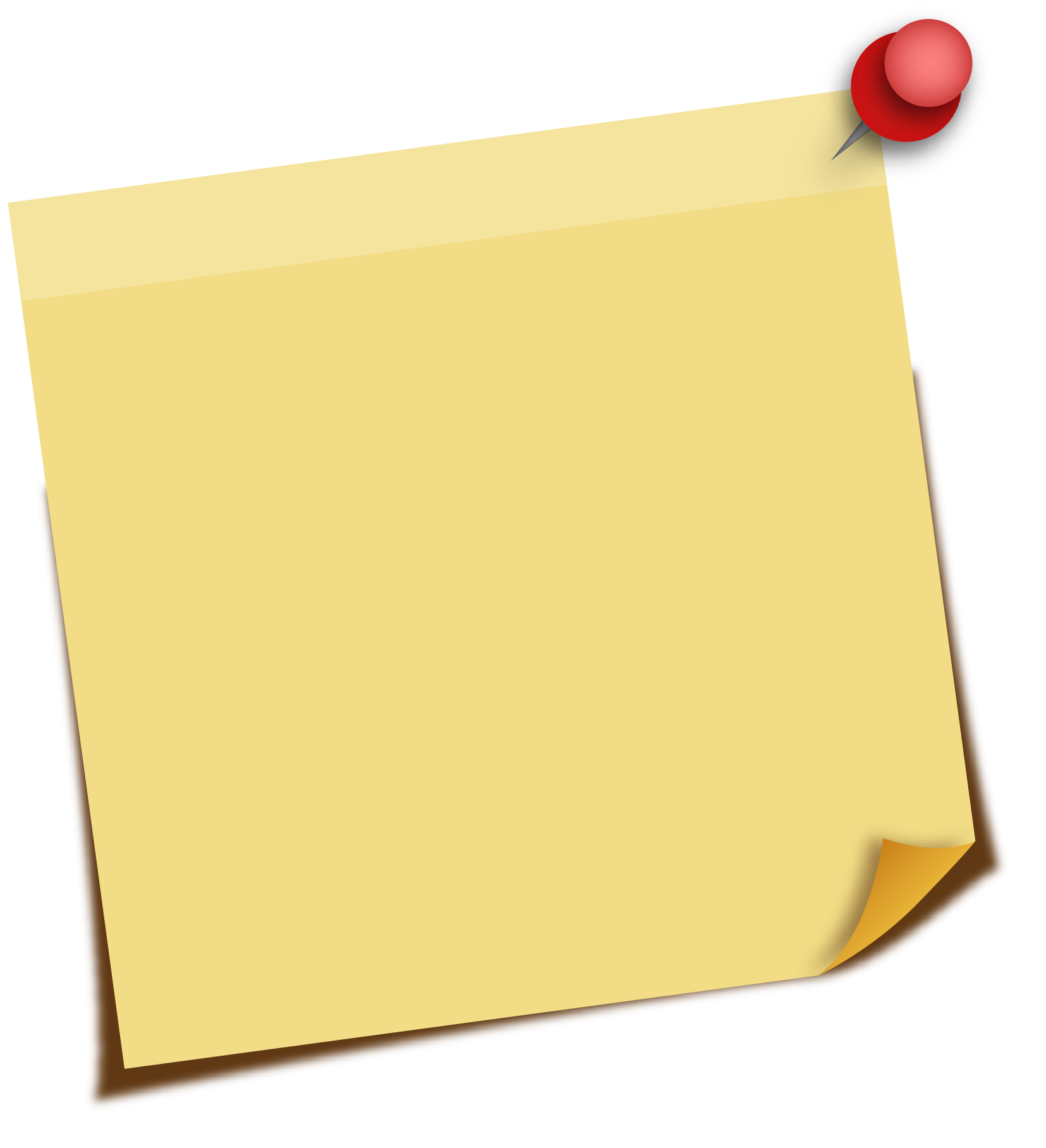 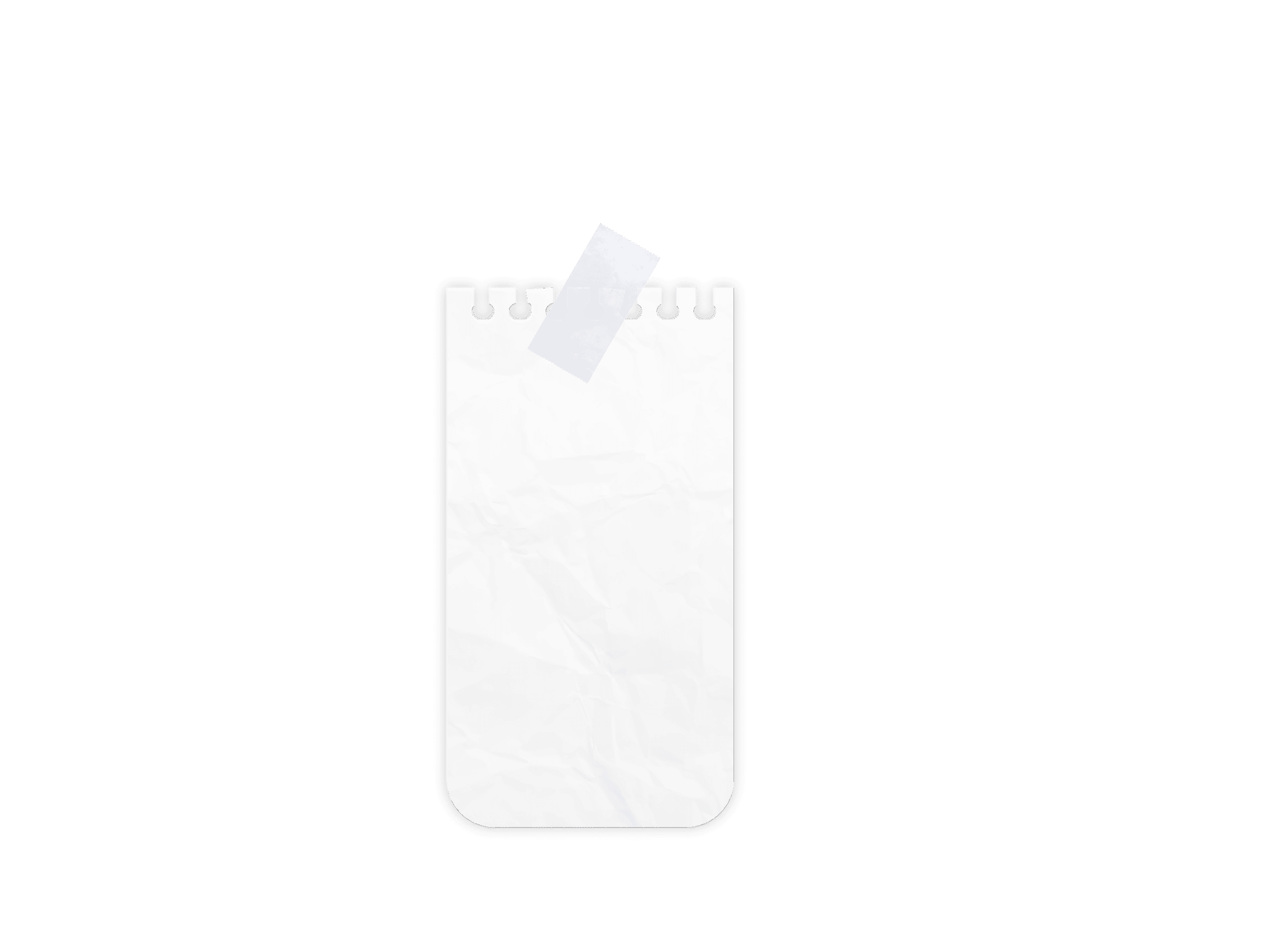 CHALK LINE ACTIVITY
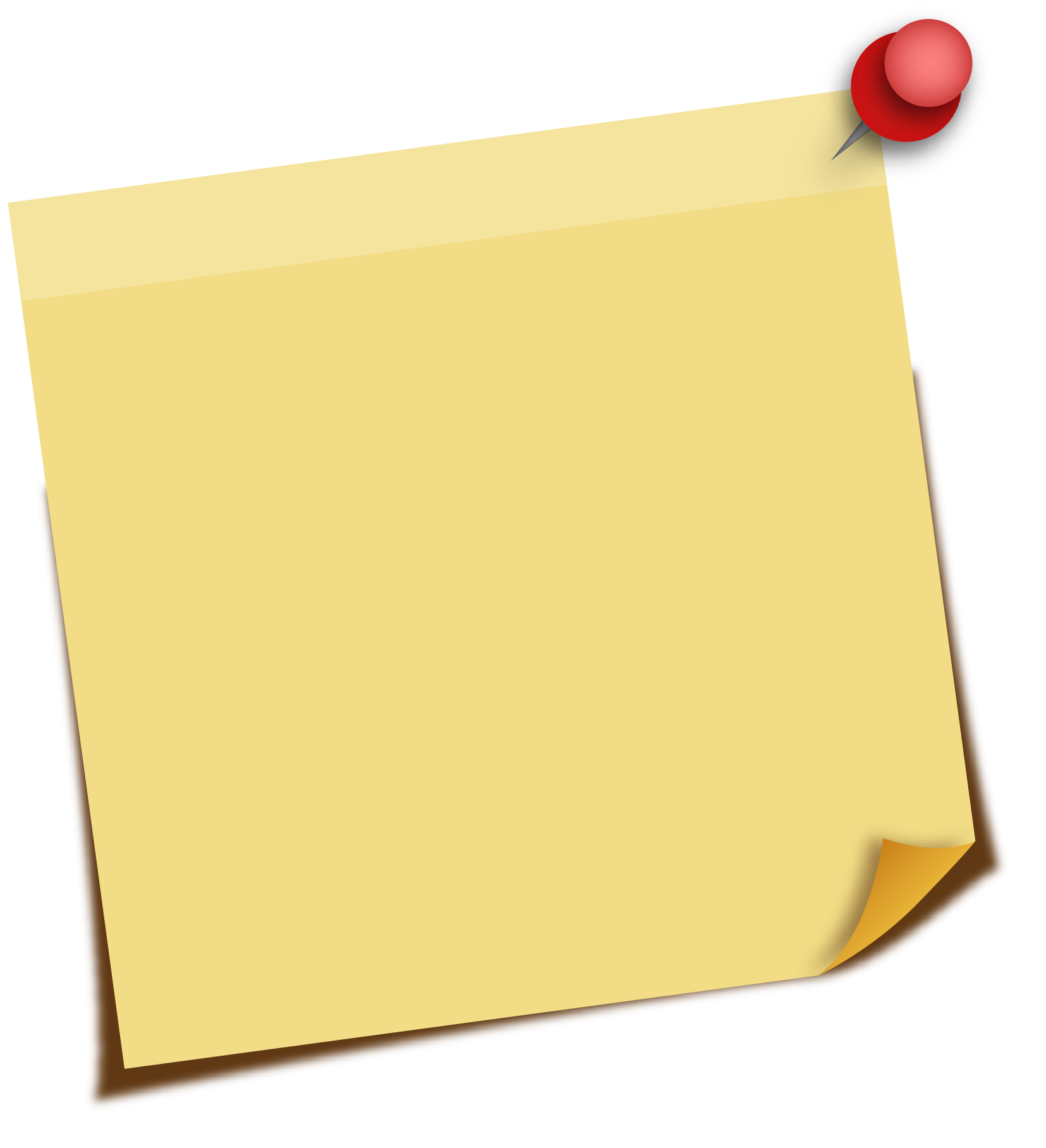 Menu
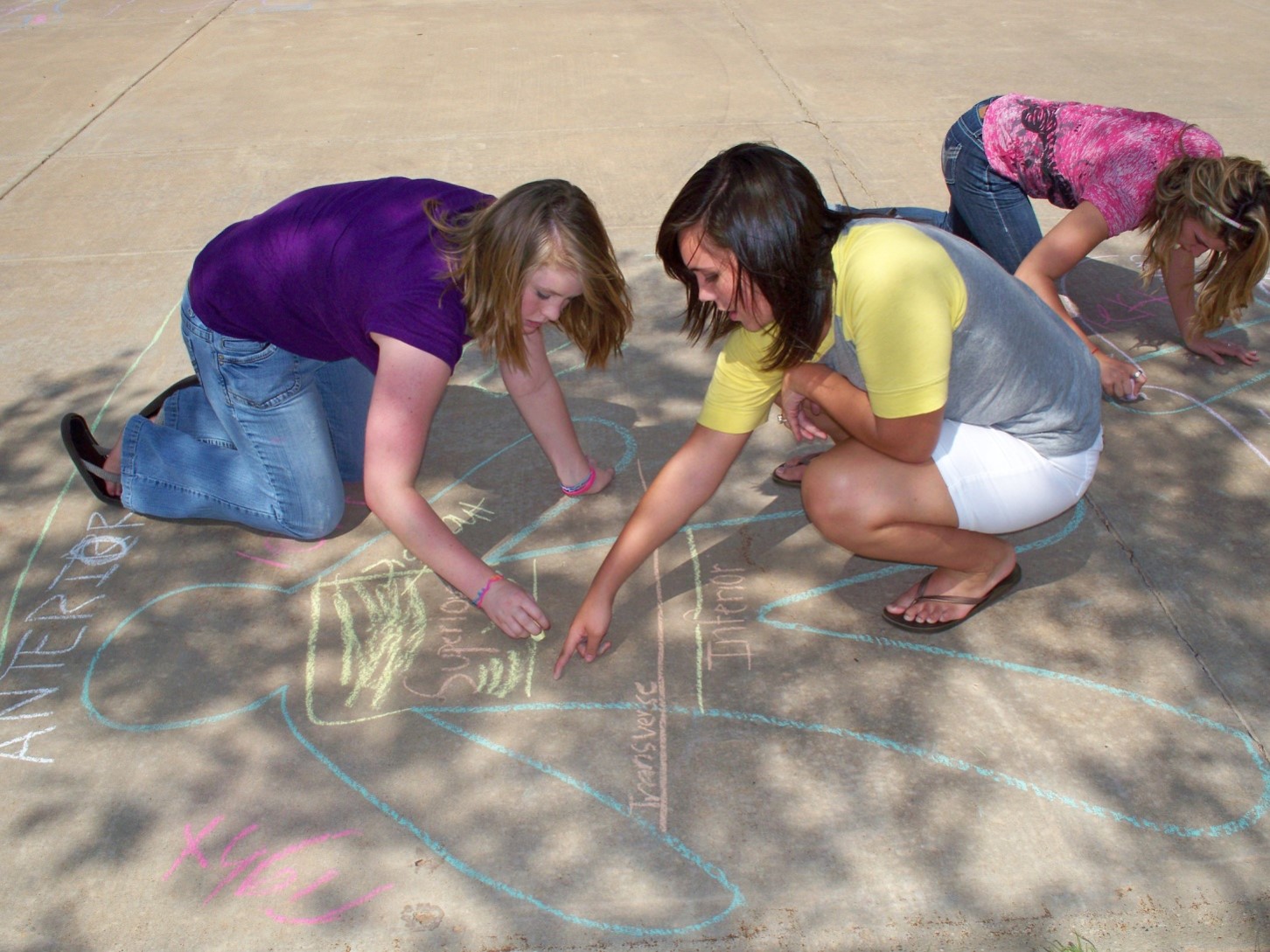 ExamView
Lesson Plans
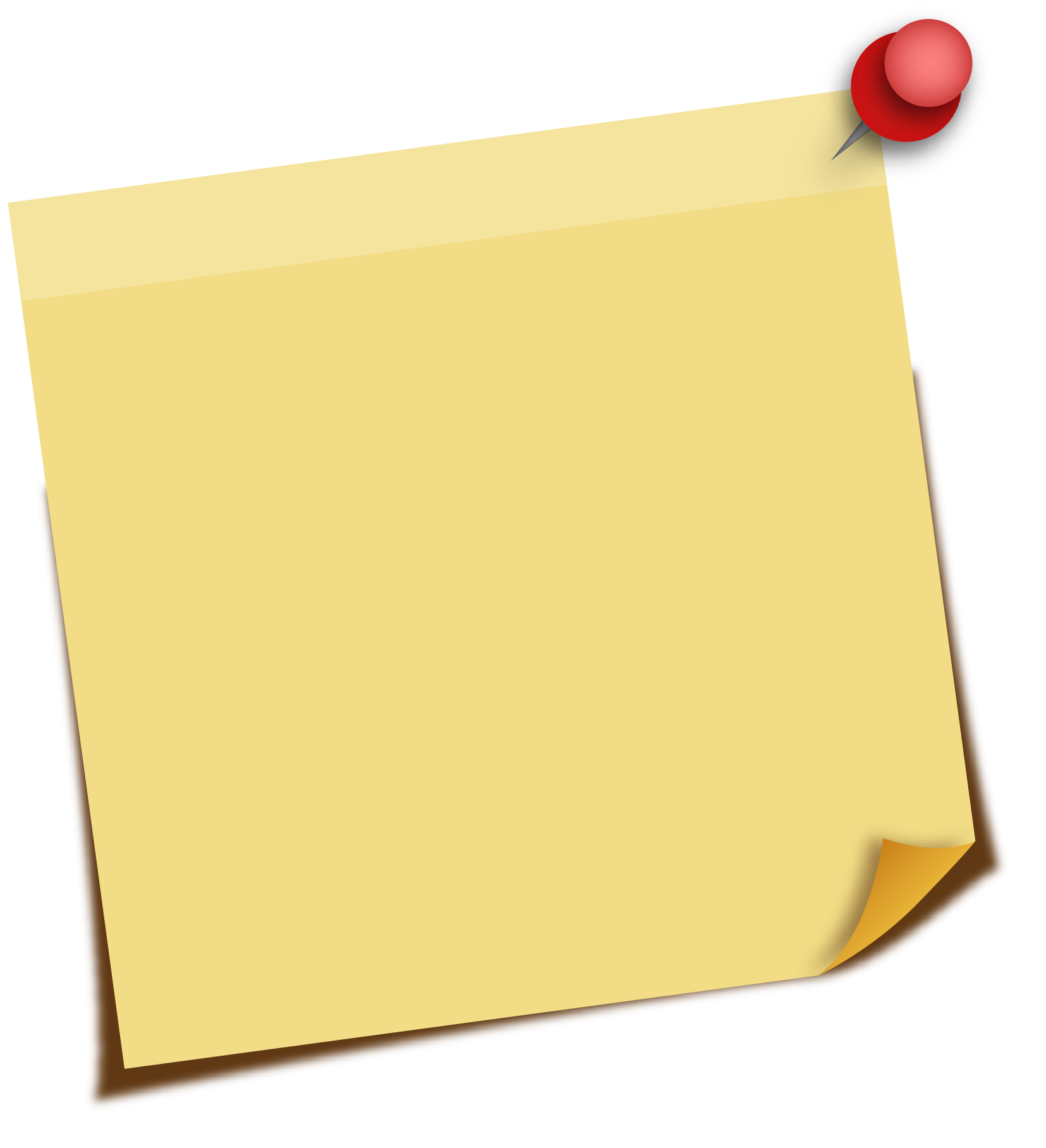 Scope & Sequence
Teaching Strategies
Games
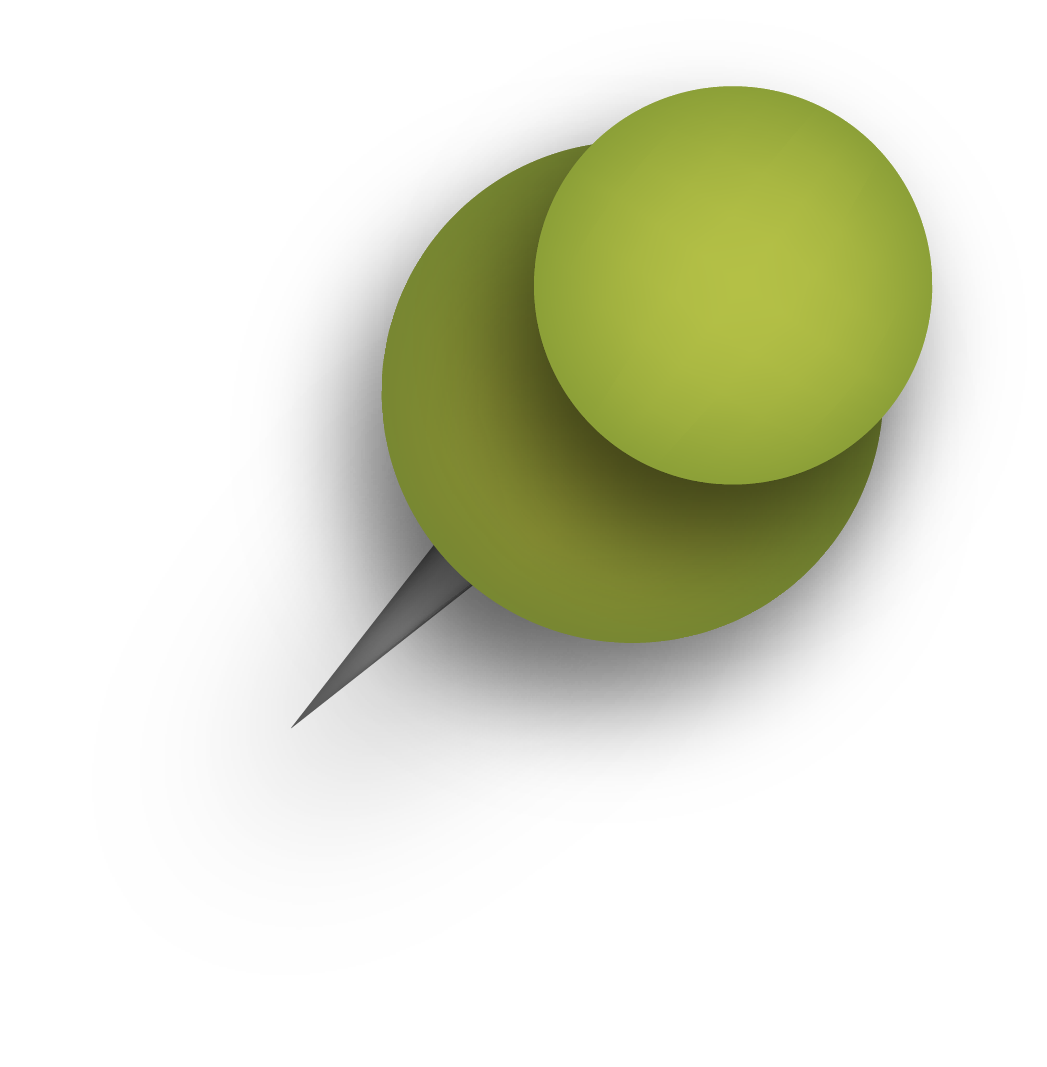 Chapter Reviews
Cumulative Reviews
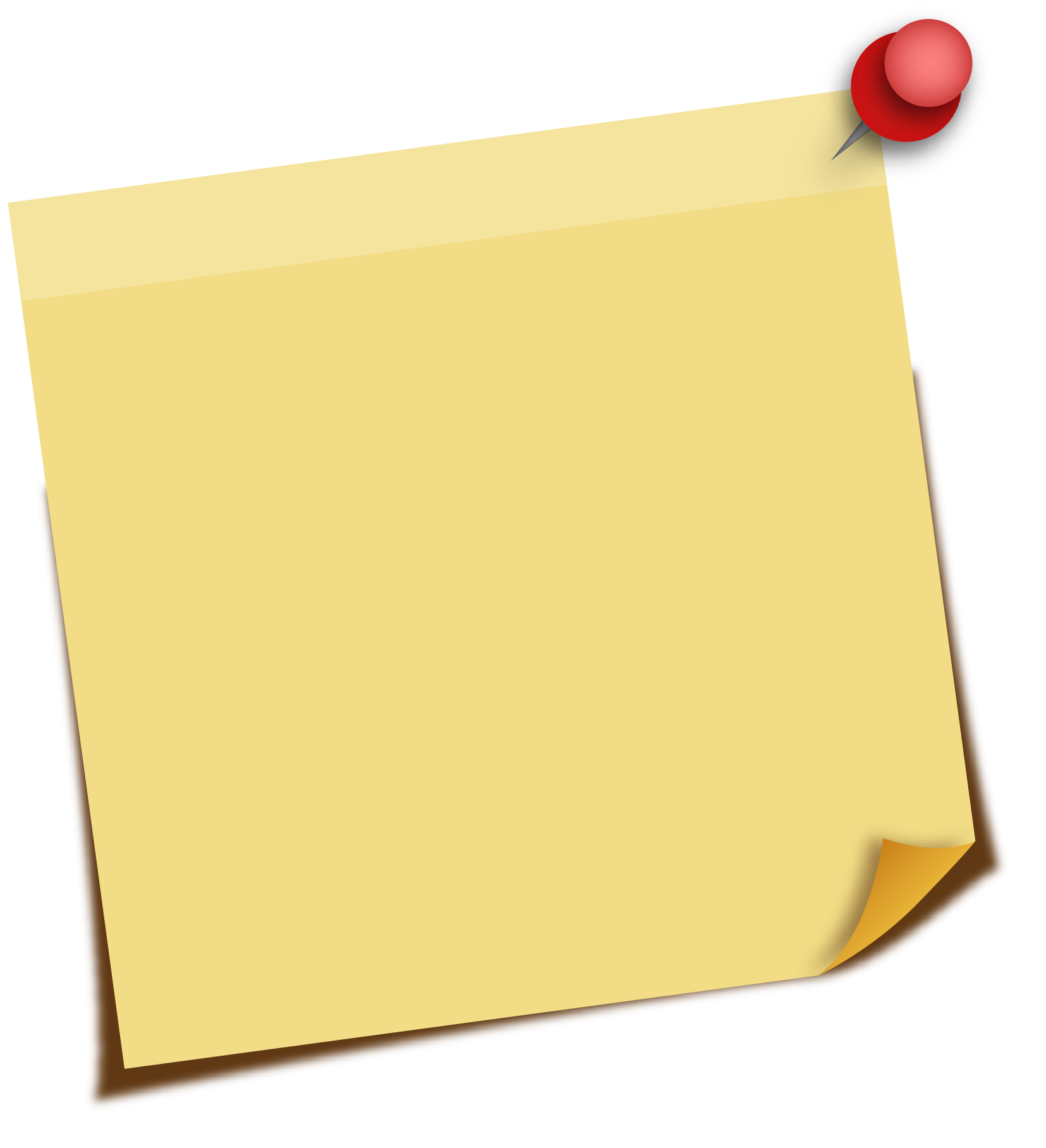 Walk in the patient’s shoes -
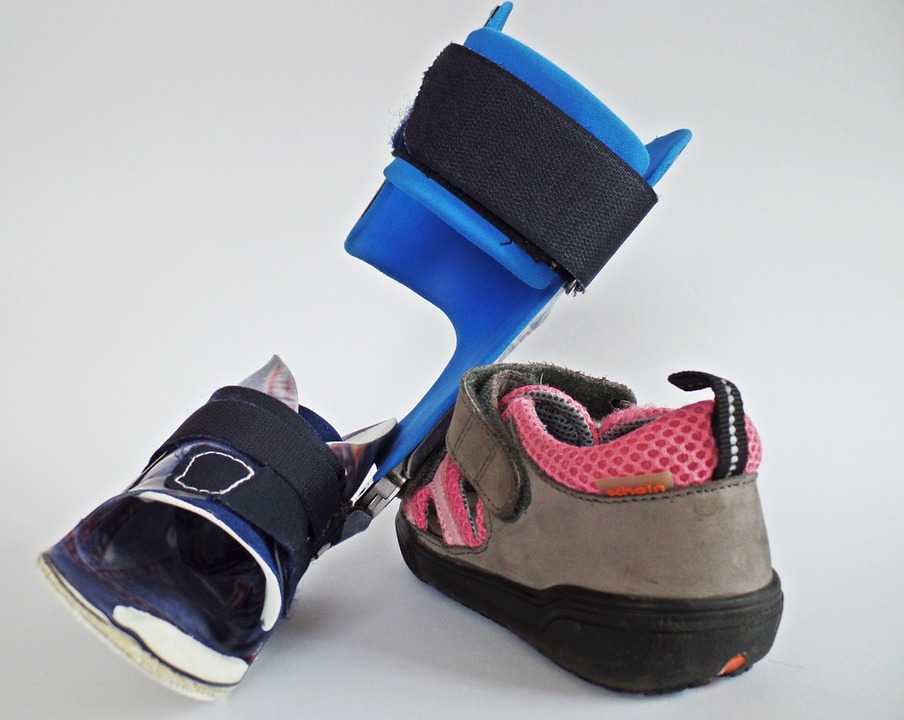 Literally
Help teach students empathy for their patients through simulations of disabilities
Breathing problems- have students' breath through straws and compression binders
Aging- have students wear braces and use canes and walkers
Hemiparesis/stroke – tie down limbs with braces or torn rags to restrict movement
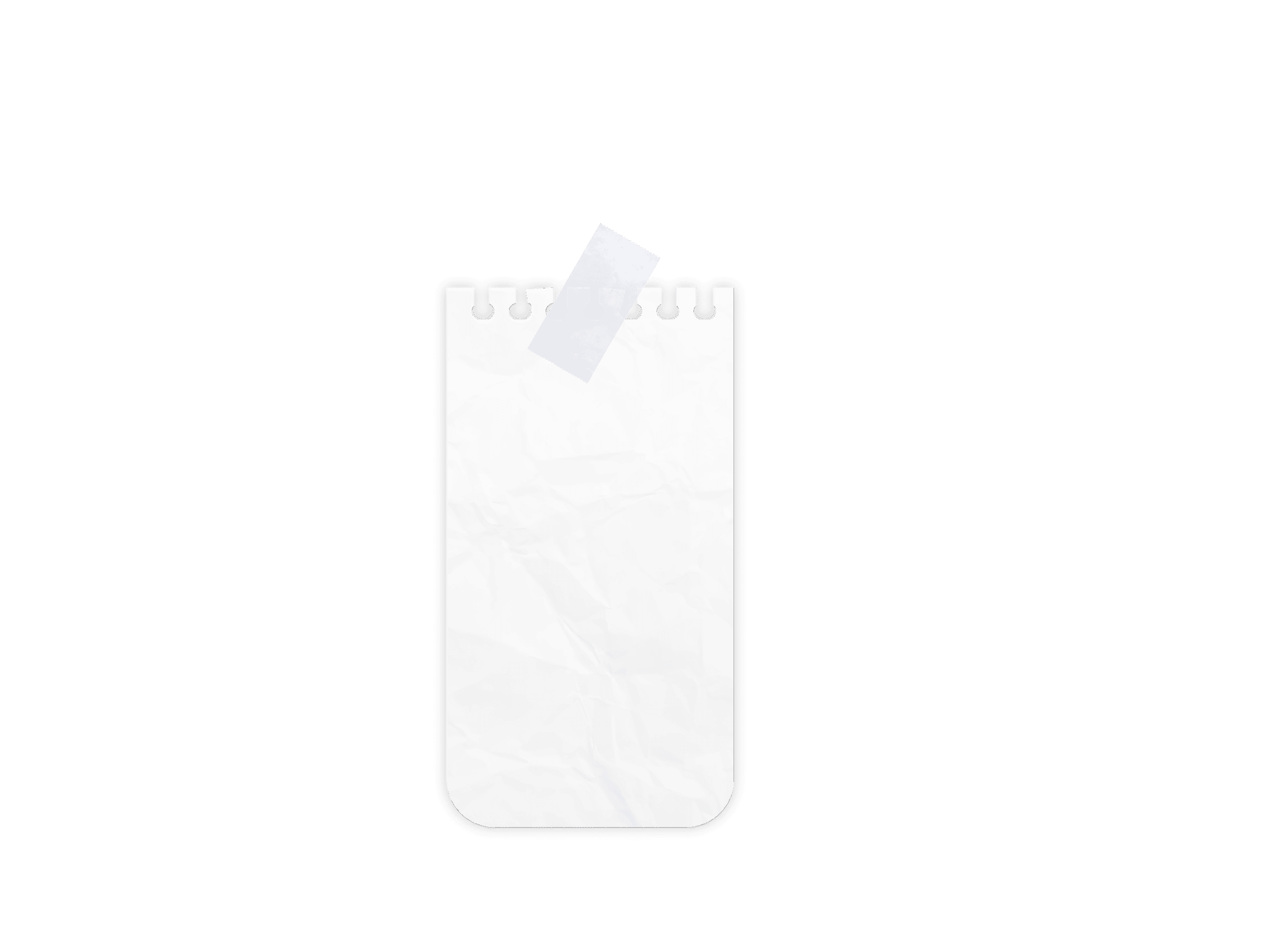 [Speaker Notes: Have students act out/be visuals for the organs!]
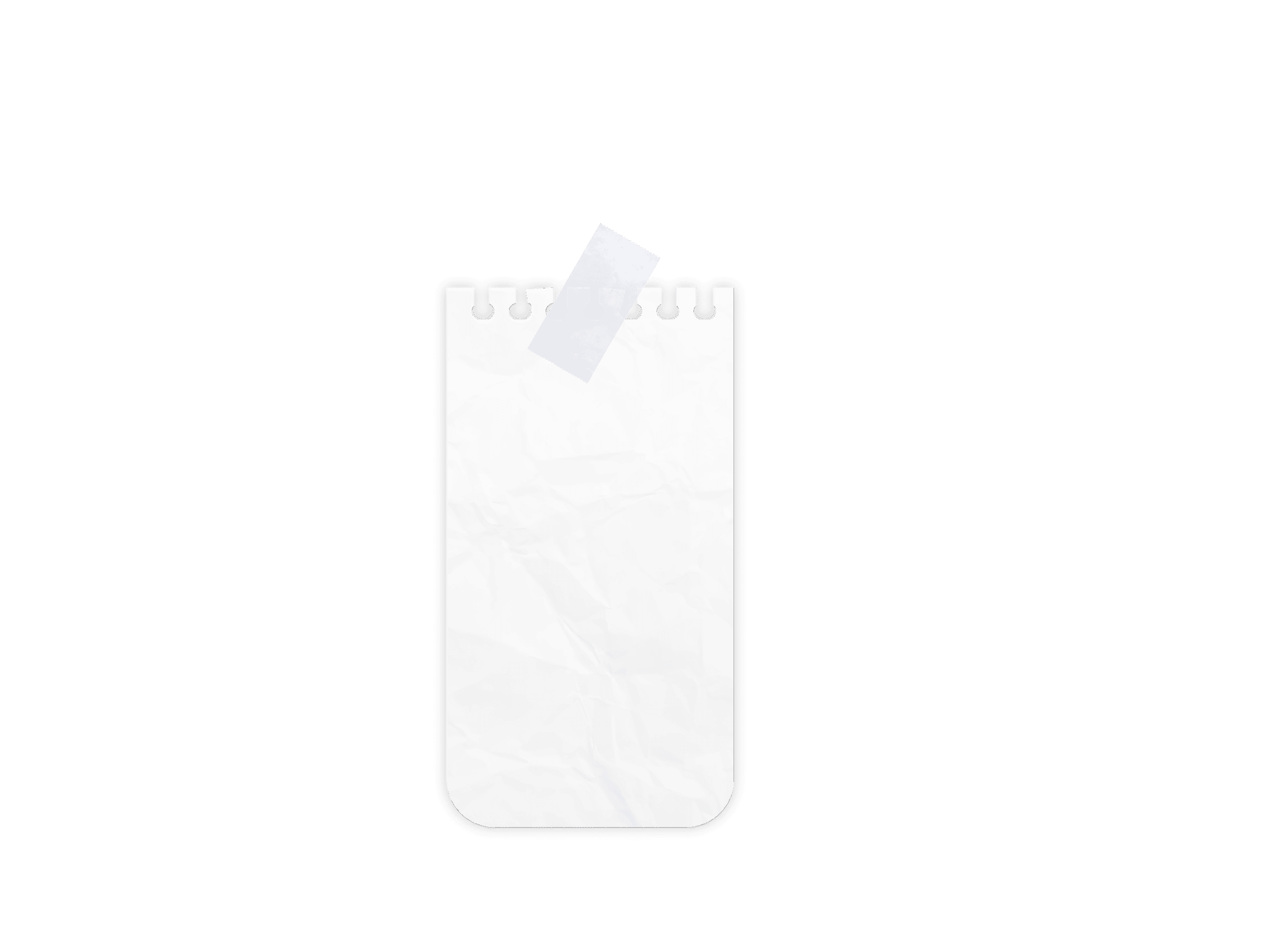 Student Challenge - 1 of 30
Percentage Body Weight
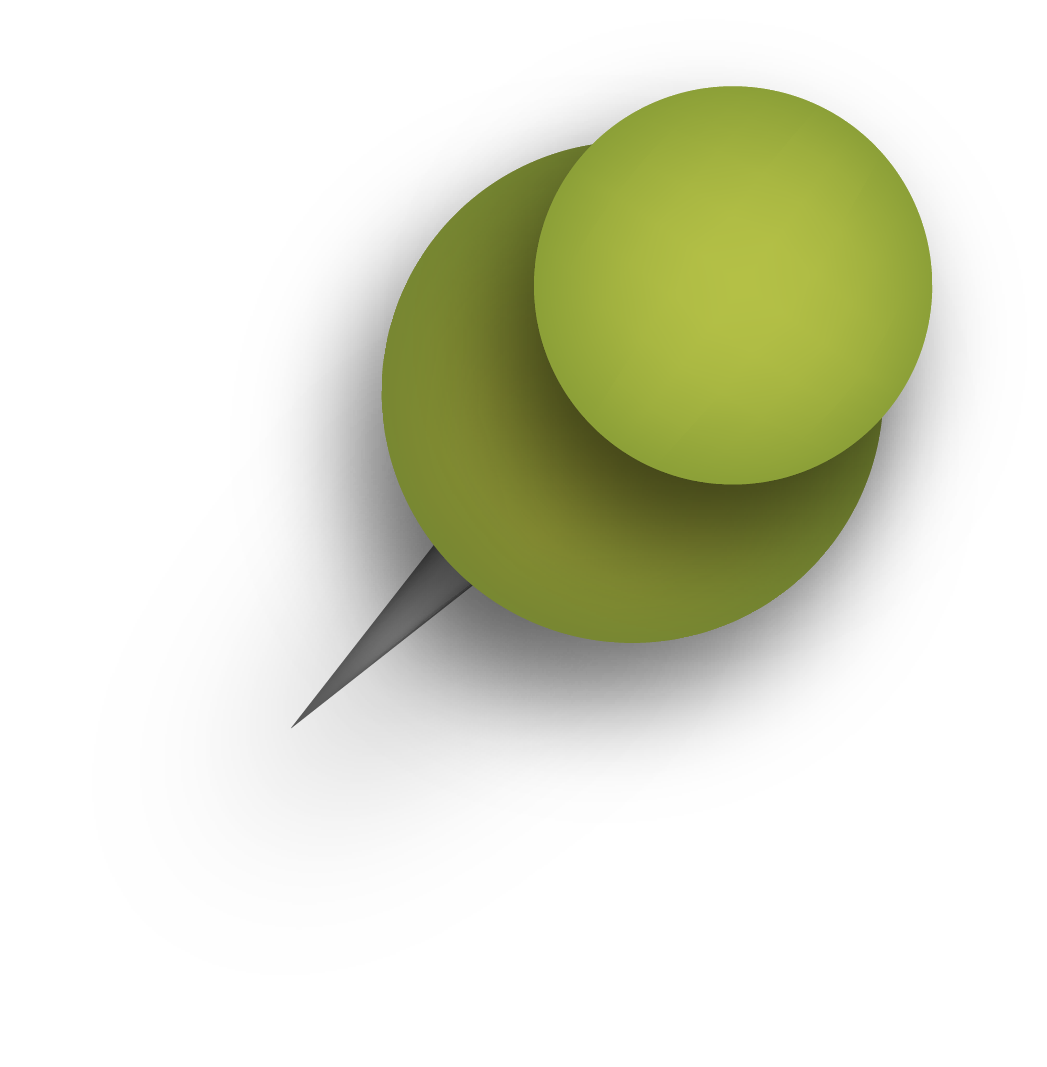 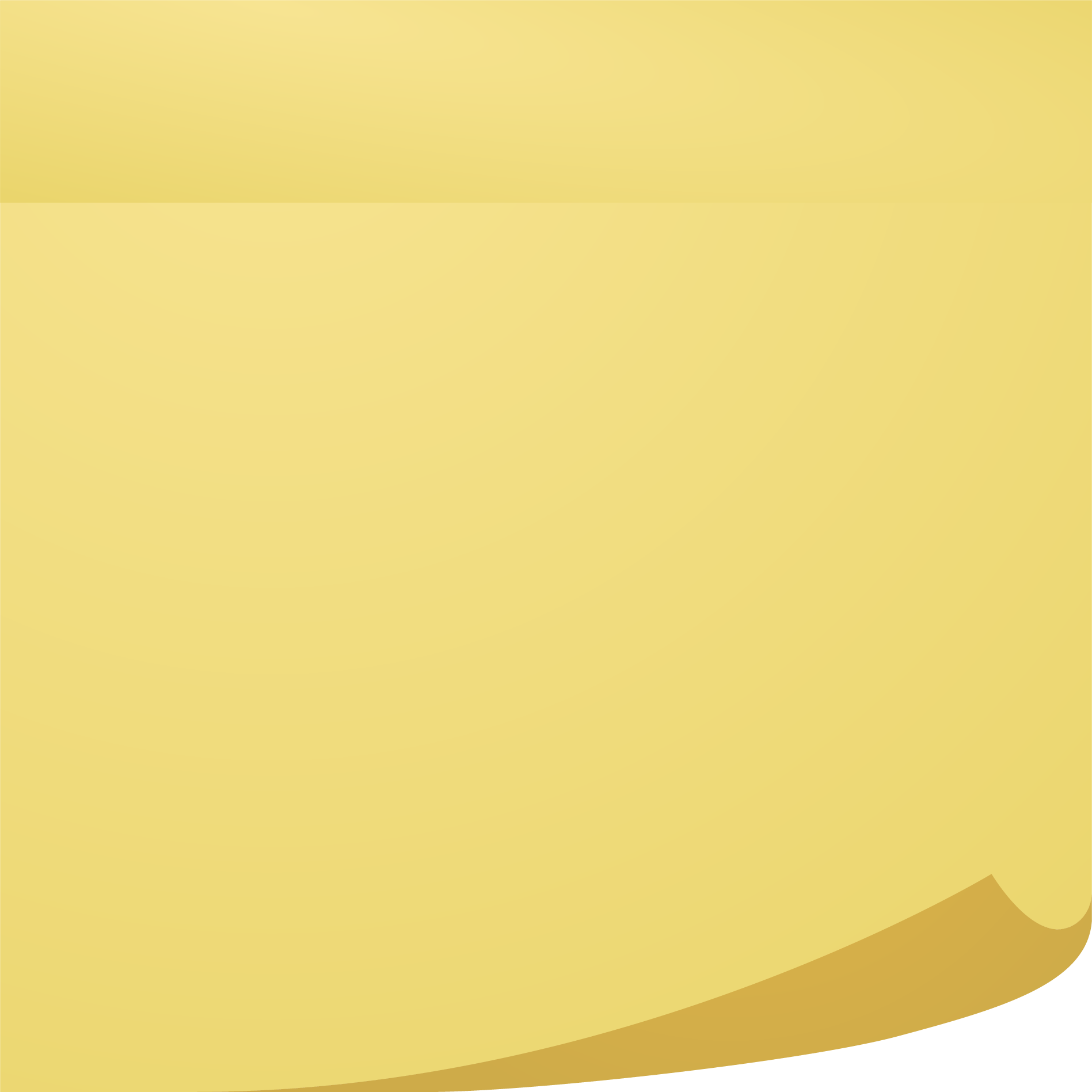 Blake weighs 140 pounds, 60 pounds of which are muscle. What percentage of Blake’s body weight is muscle?
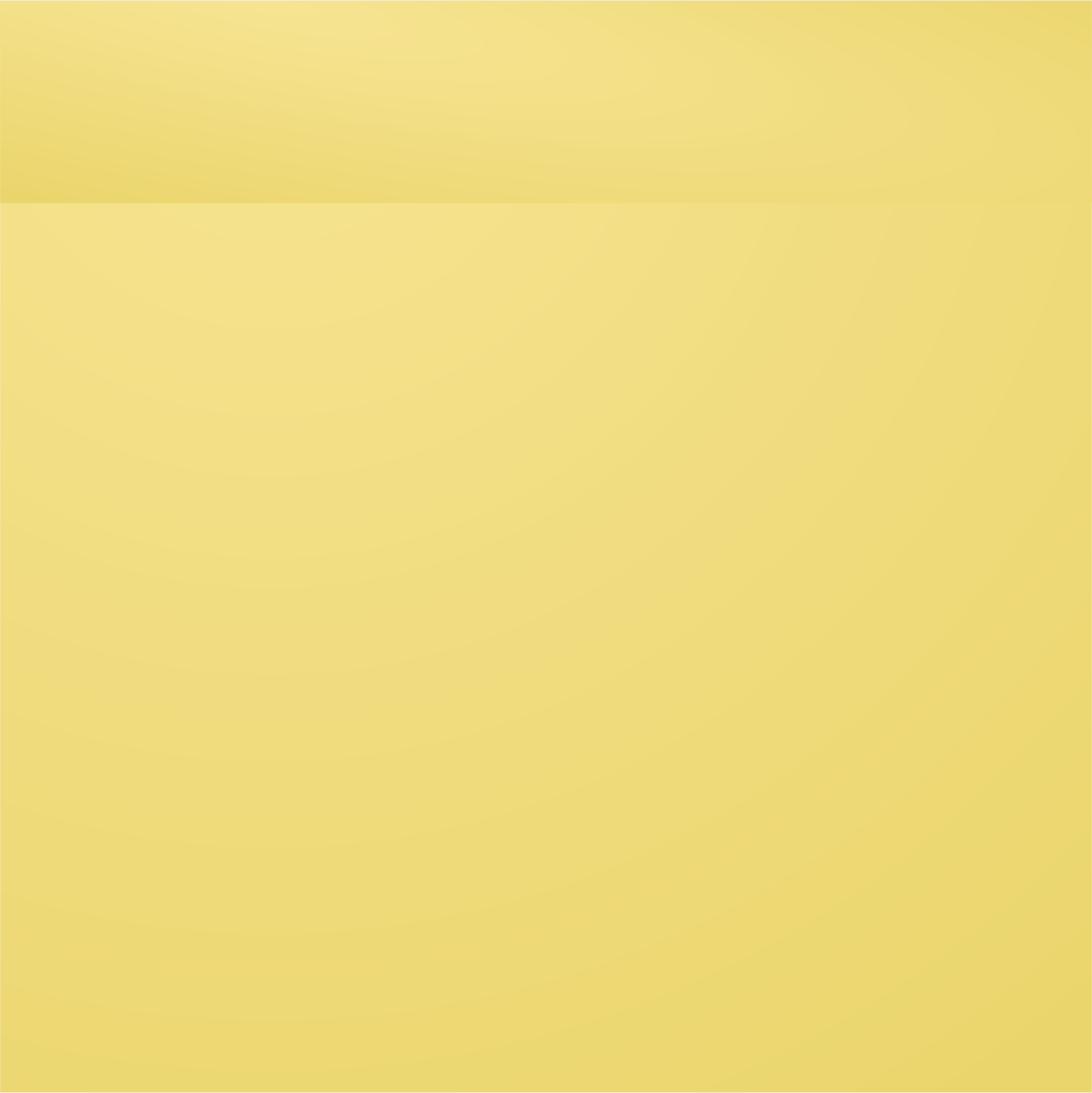 ¼ = 25%
Calculate this
The ratio of muscle to total body weight is often expressed as a percentage. Percentages can also be expressed as fractions. To calculate a percentage, first set up a fraction. Then divide the numerator (top number) by the denominator (bottom number).
2. What is the percentage of muscle weight for an 80-pound female with 35 pounds of muscle?
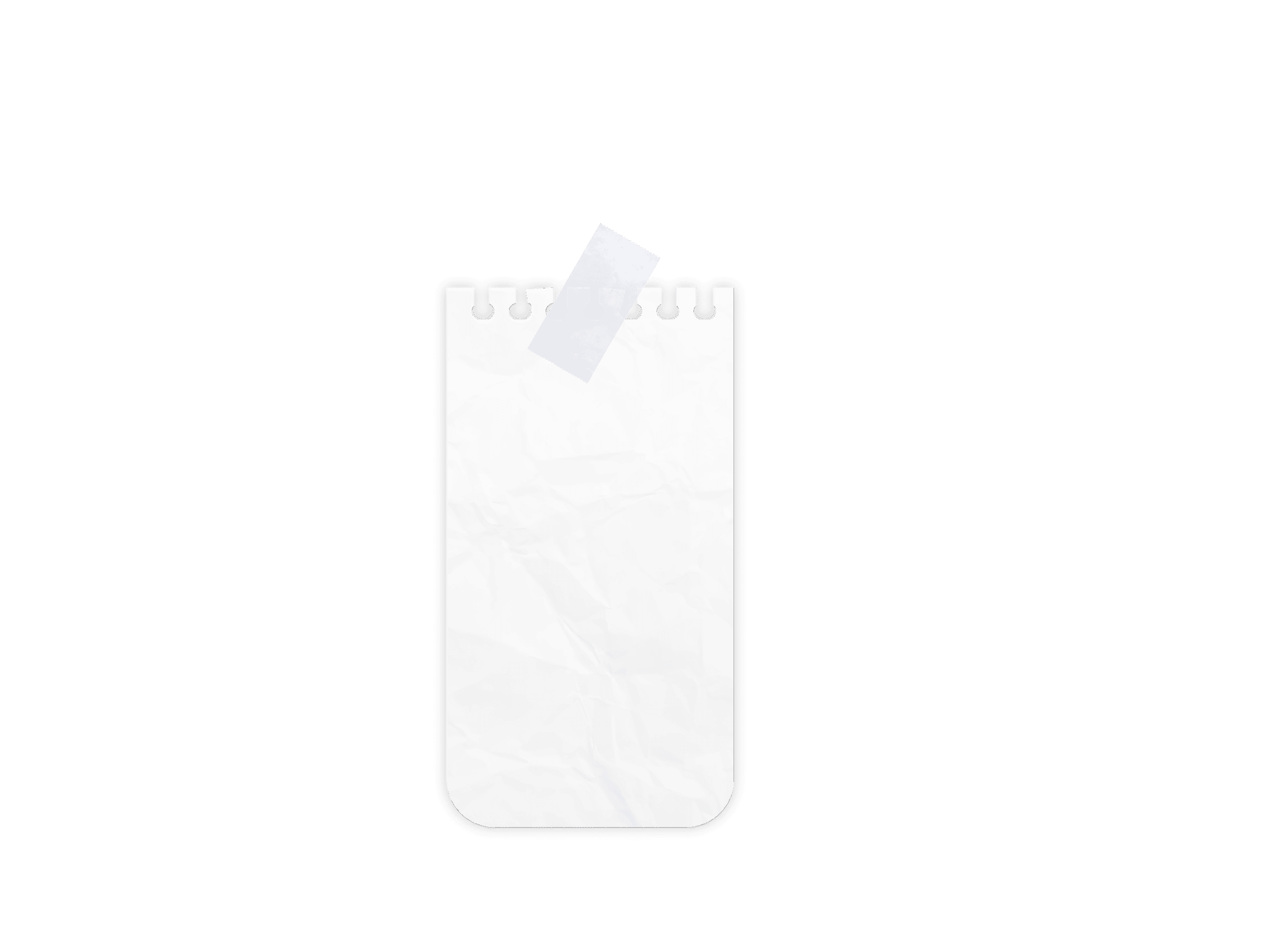 Math!!
Make a Model
:
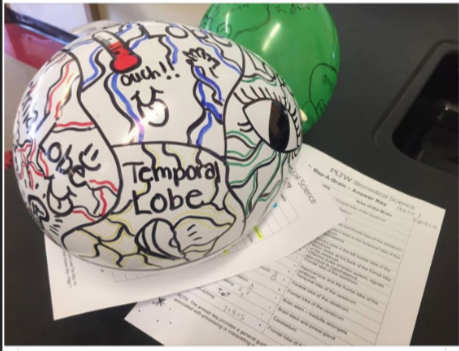 Understanding the brain
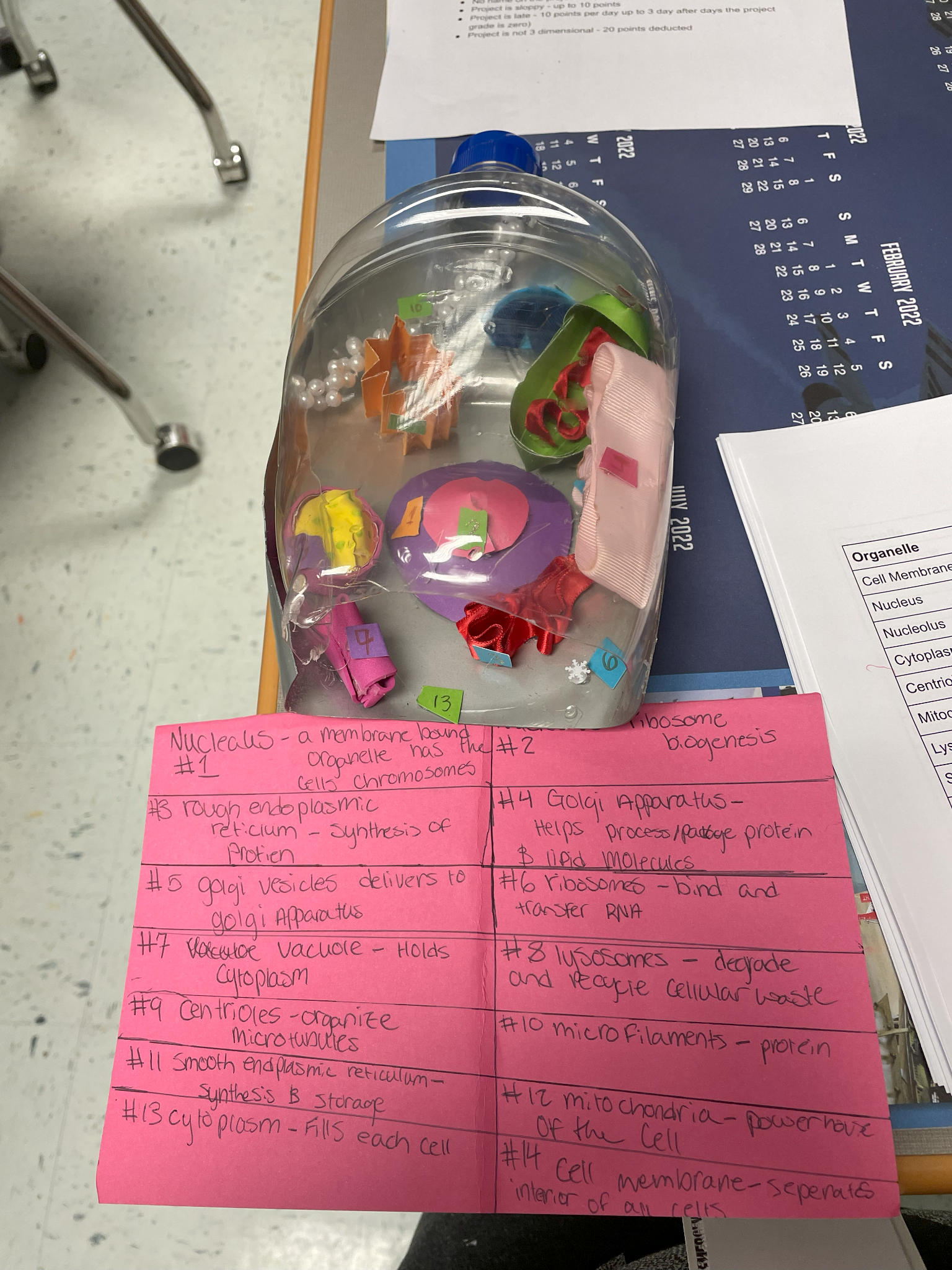 Make a Model
:
Trash Cell model
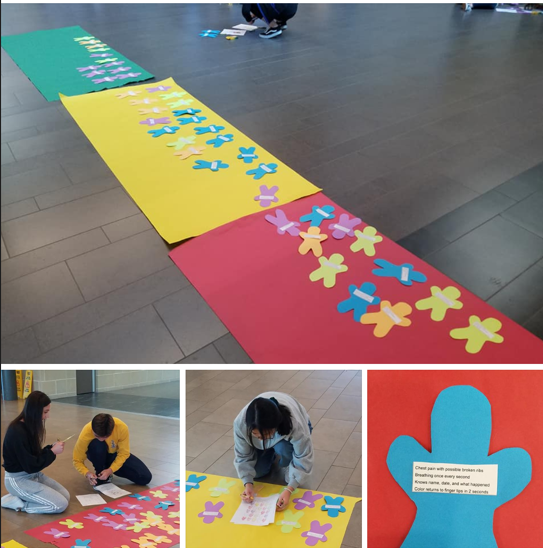 Make a Model
:
Give them a patient
Make a Model
:
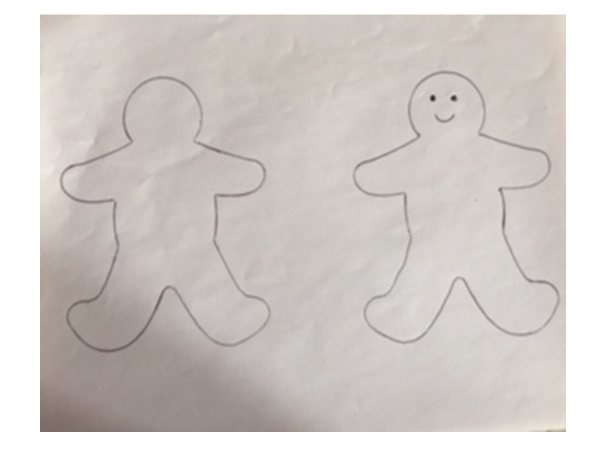 Give them a patient
Make a Model
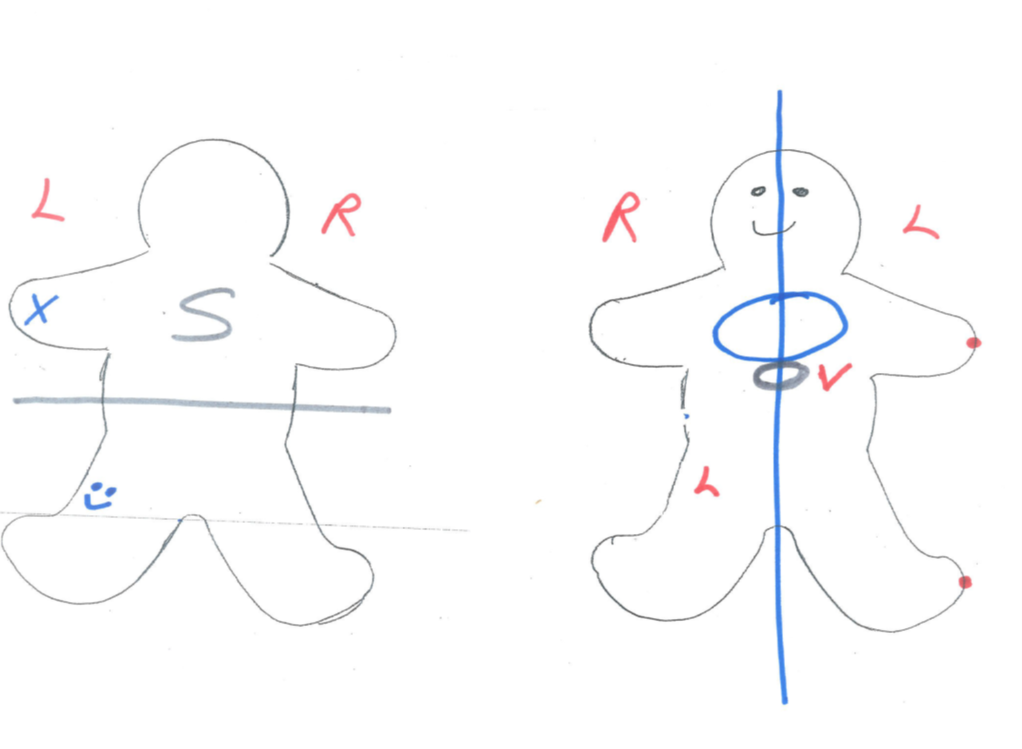 :
Give them a patient
Team Challenge
List the organs in order
:
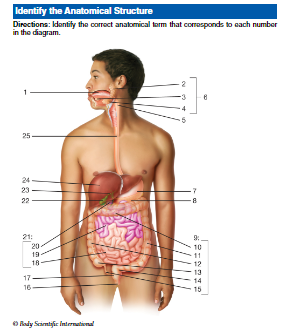 Alimentary Canal pathway
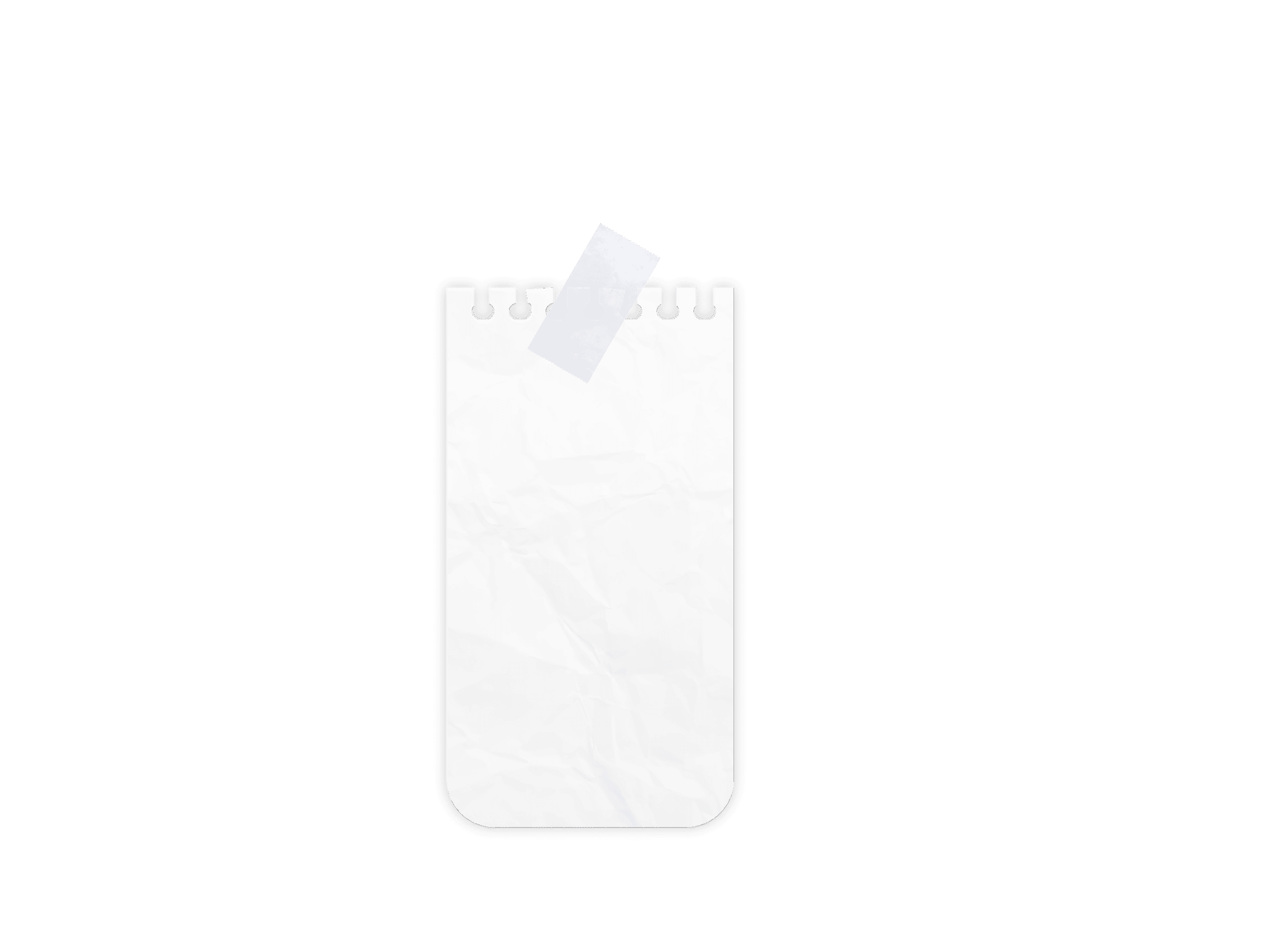 This Is a Map!
Table of Contents
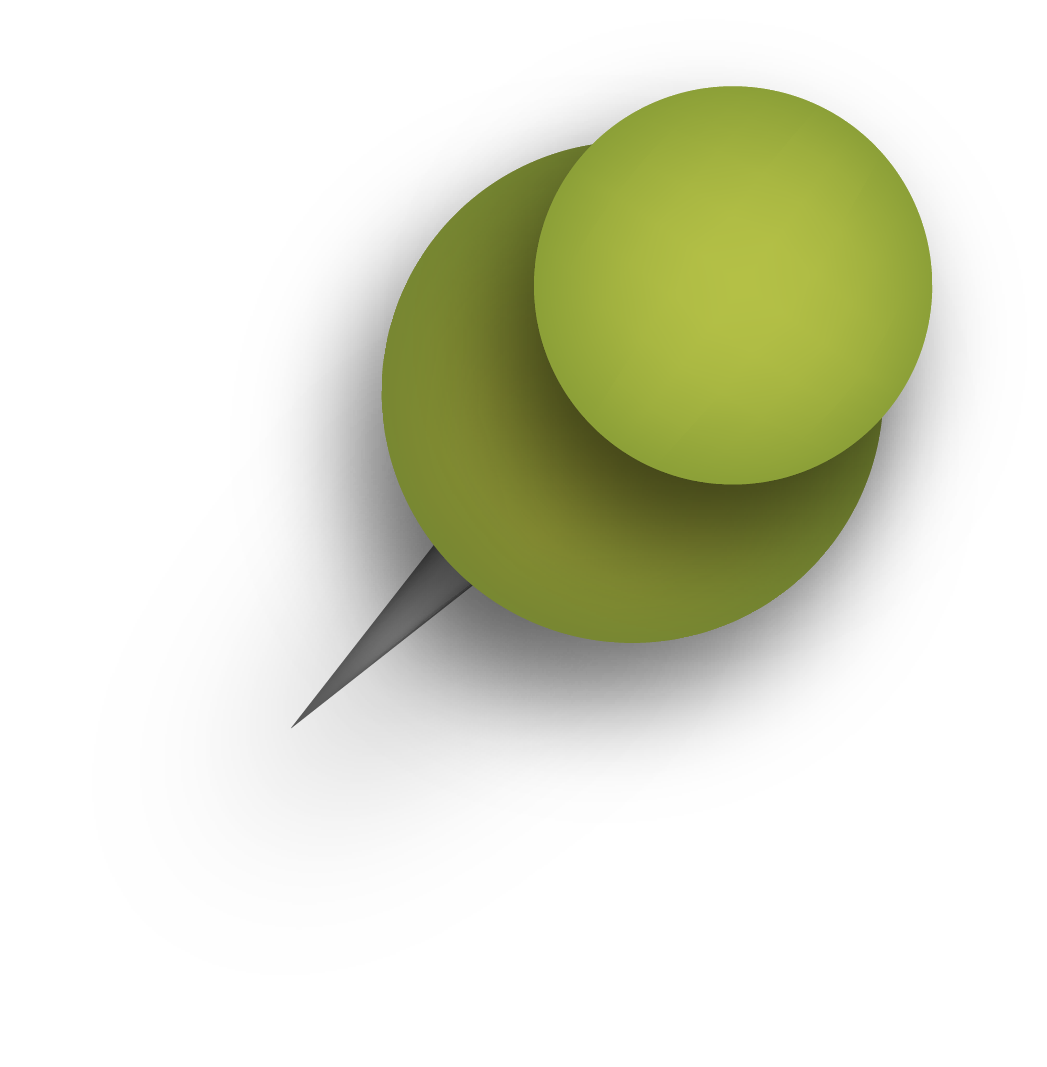 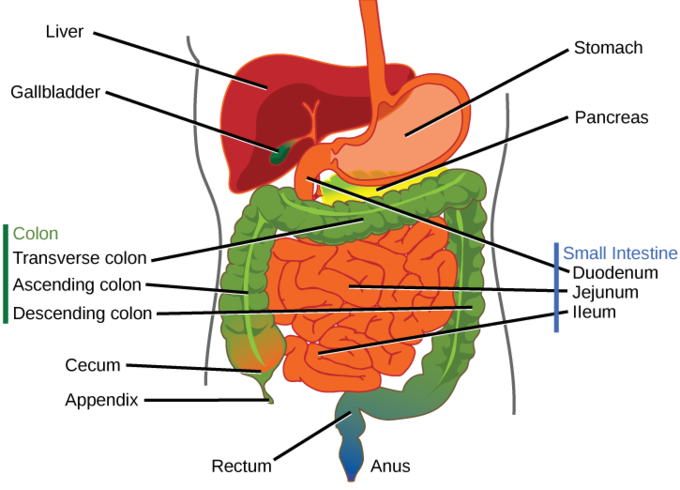 Stomach
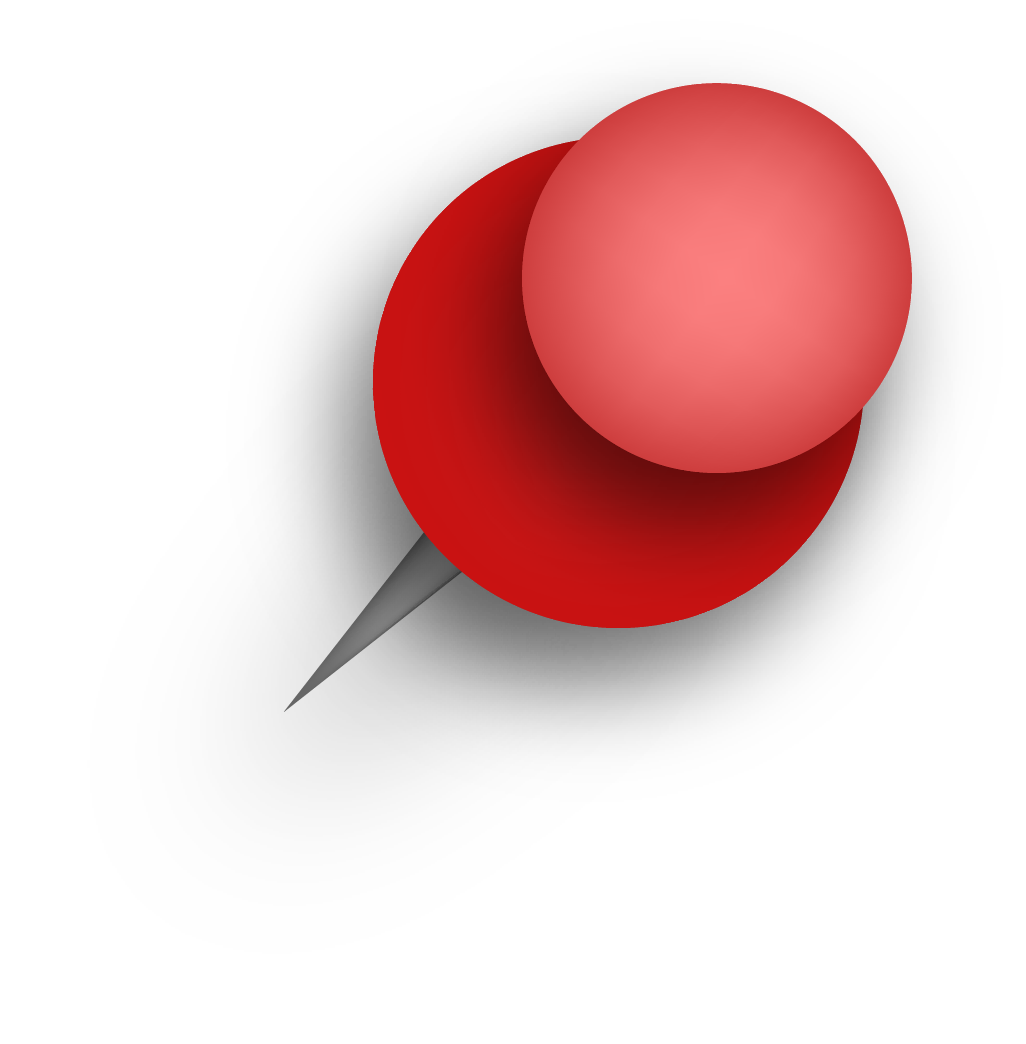 Duodenum
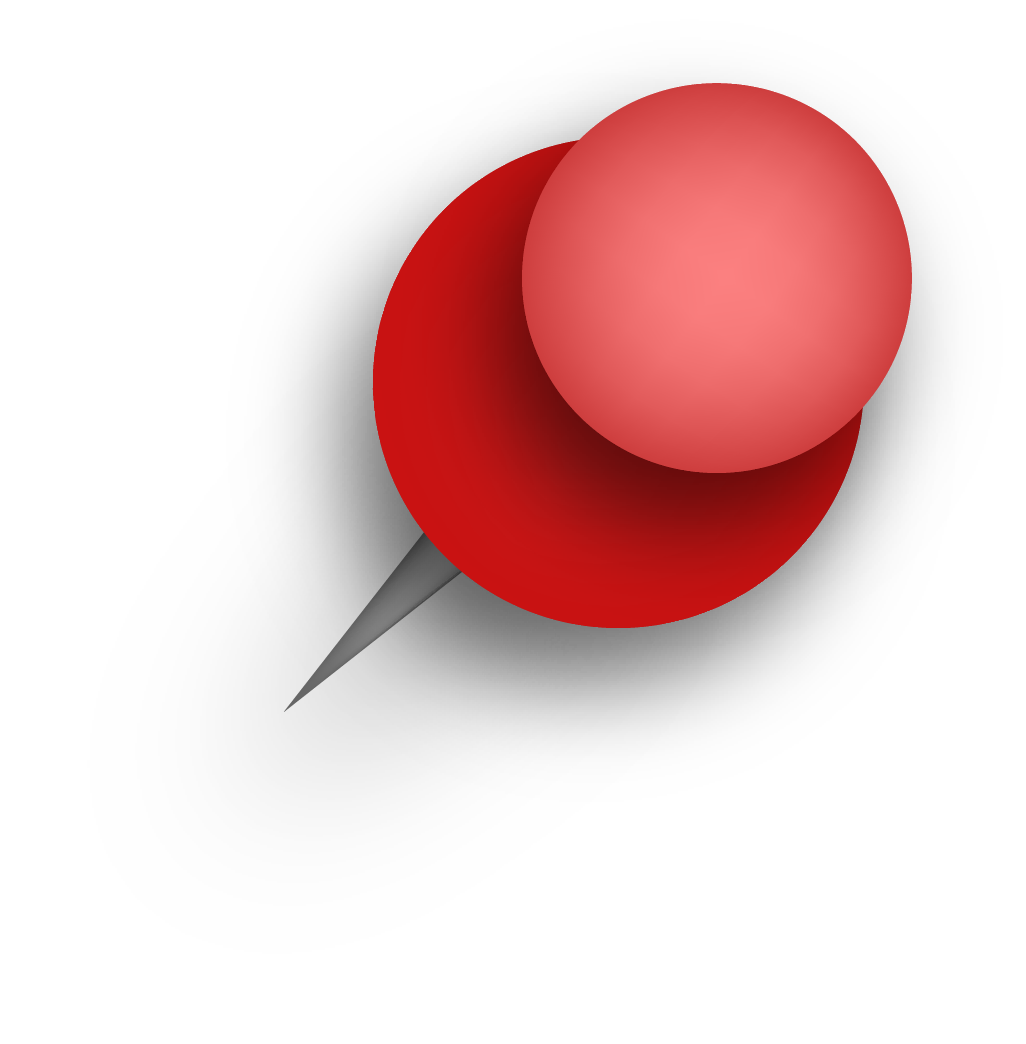 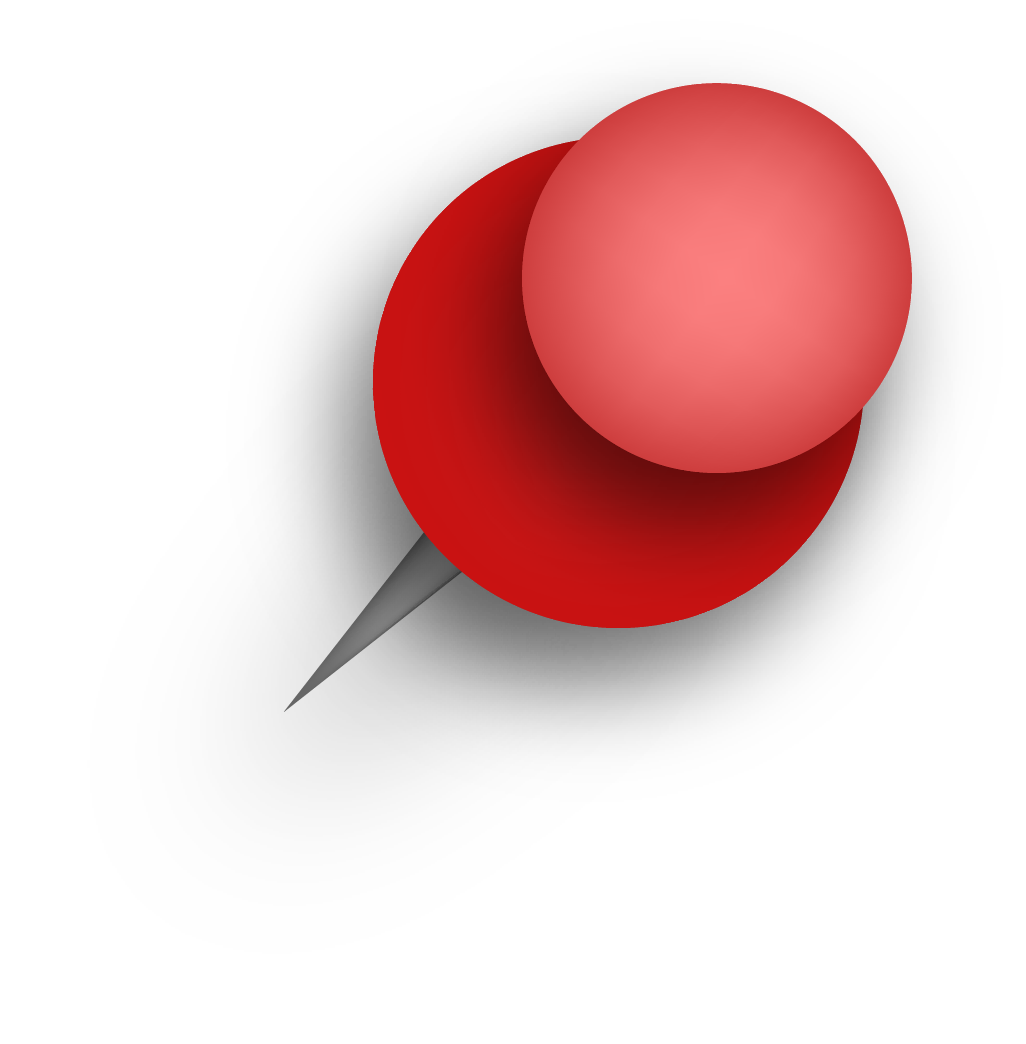 Jejunum
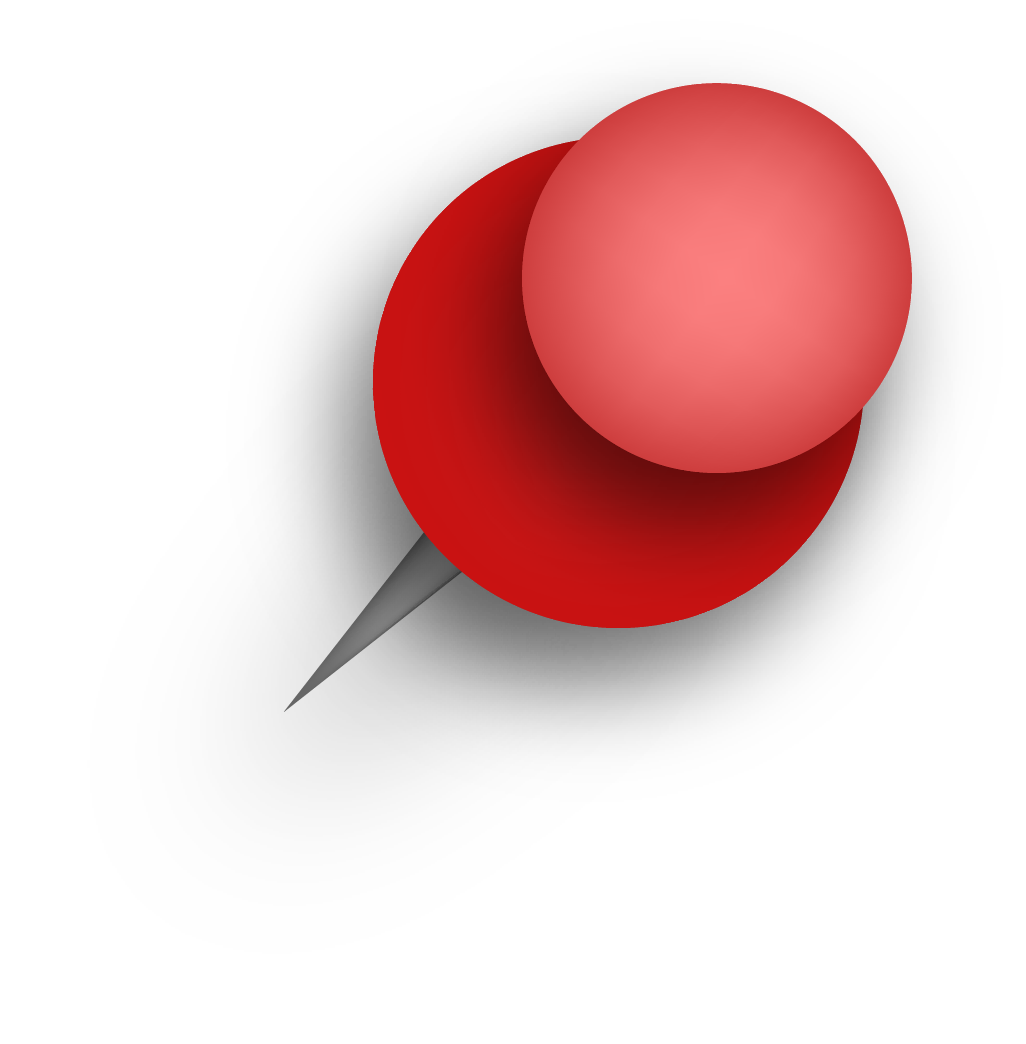 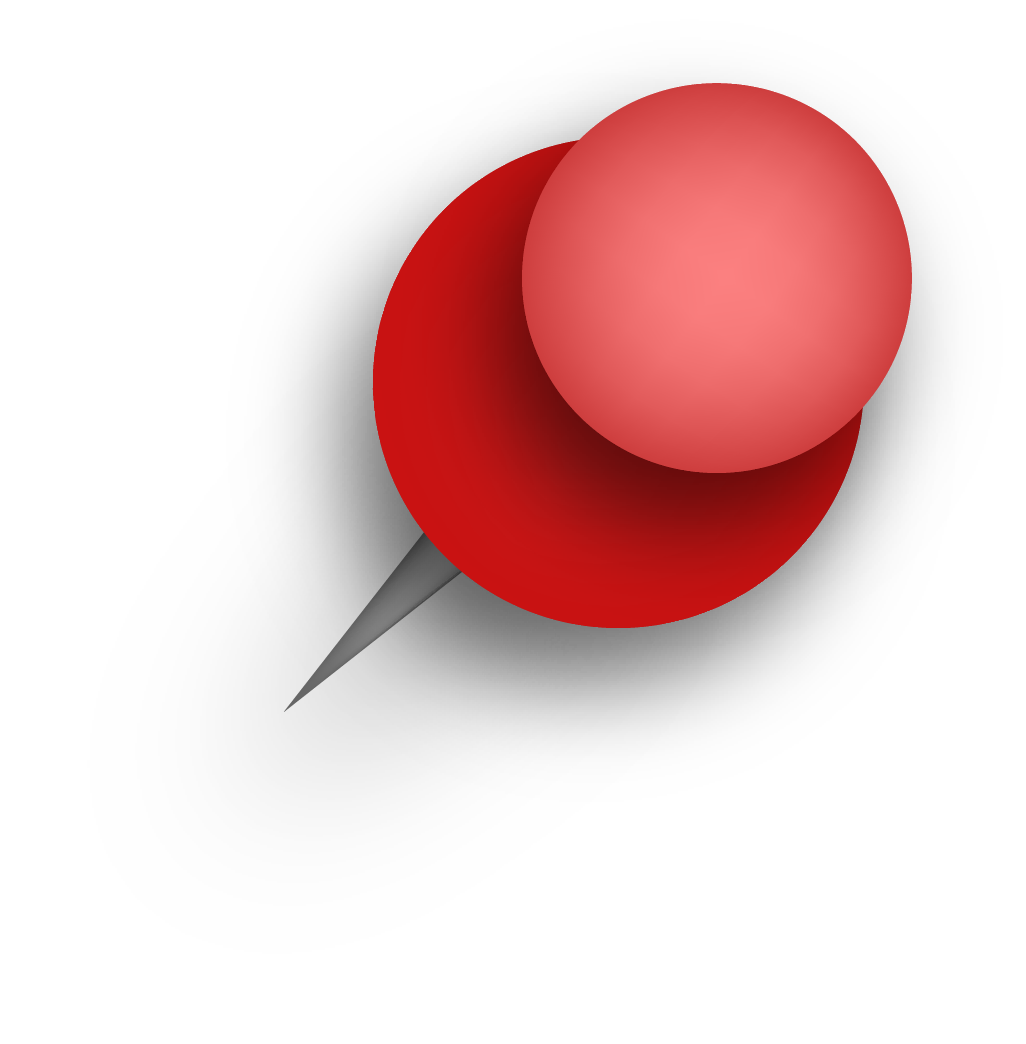 Ileum
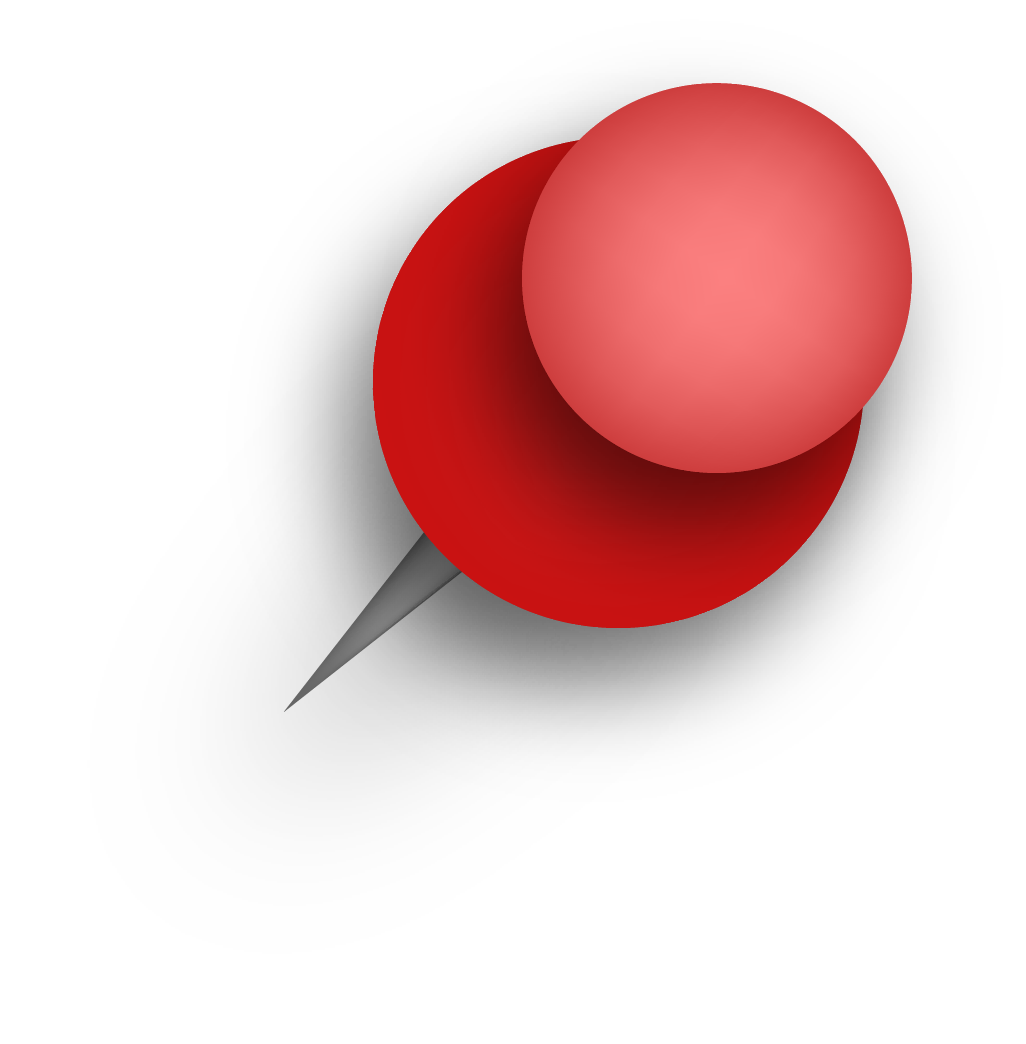 Colon
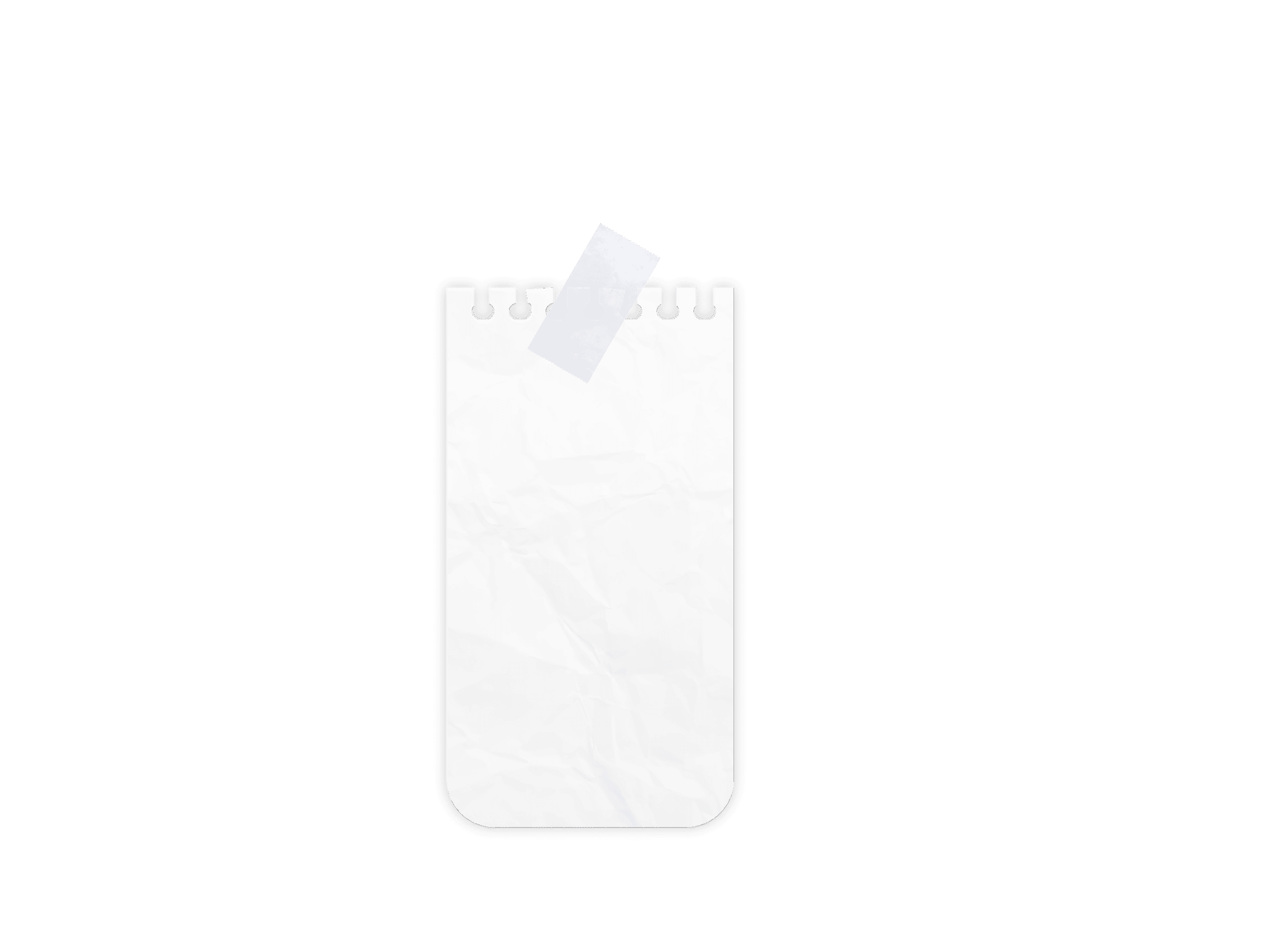 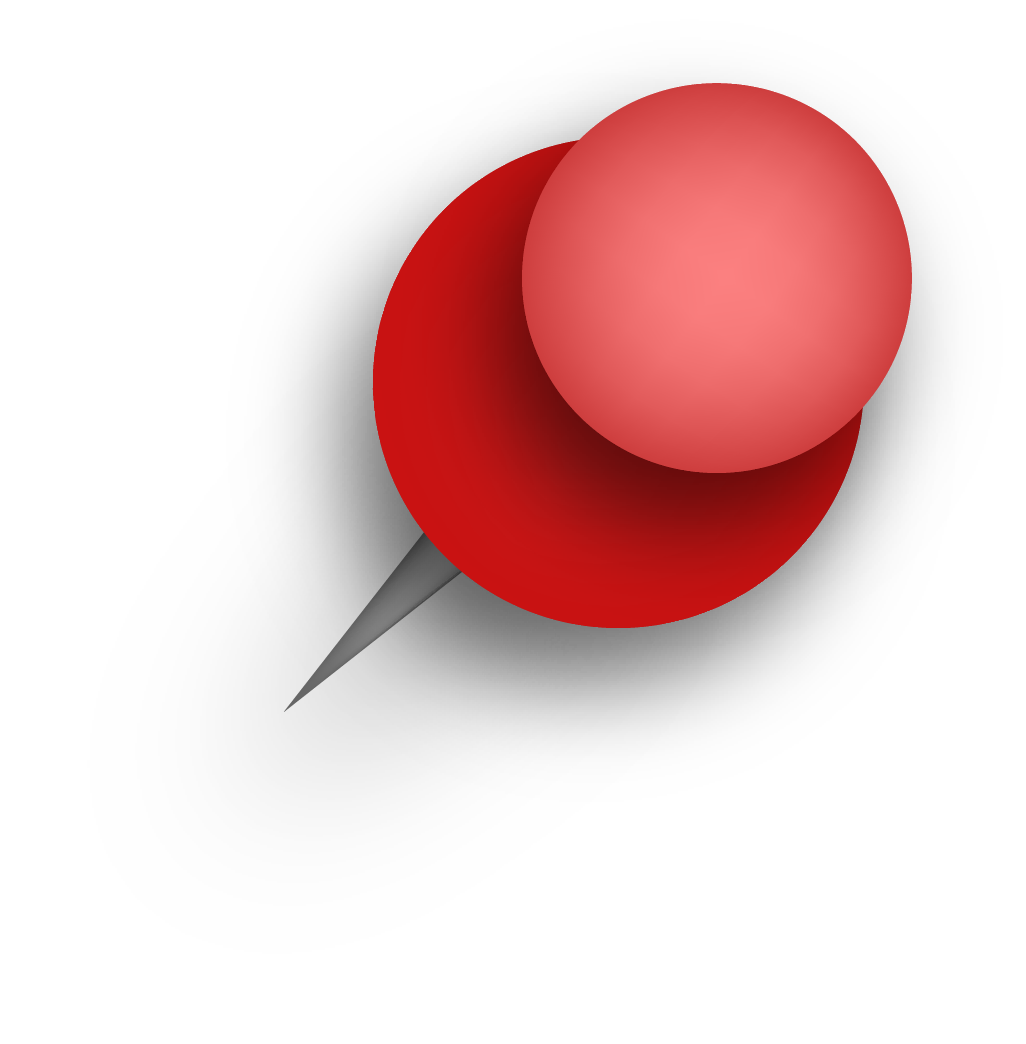 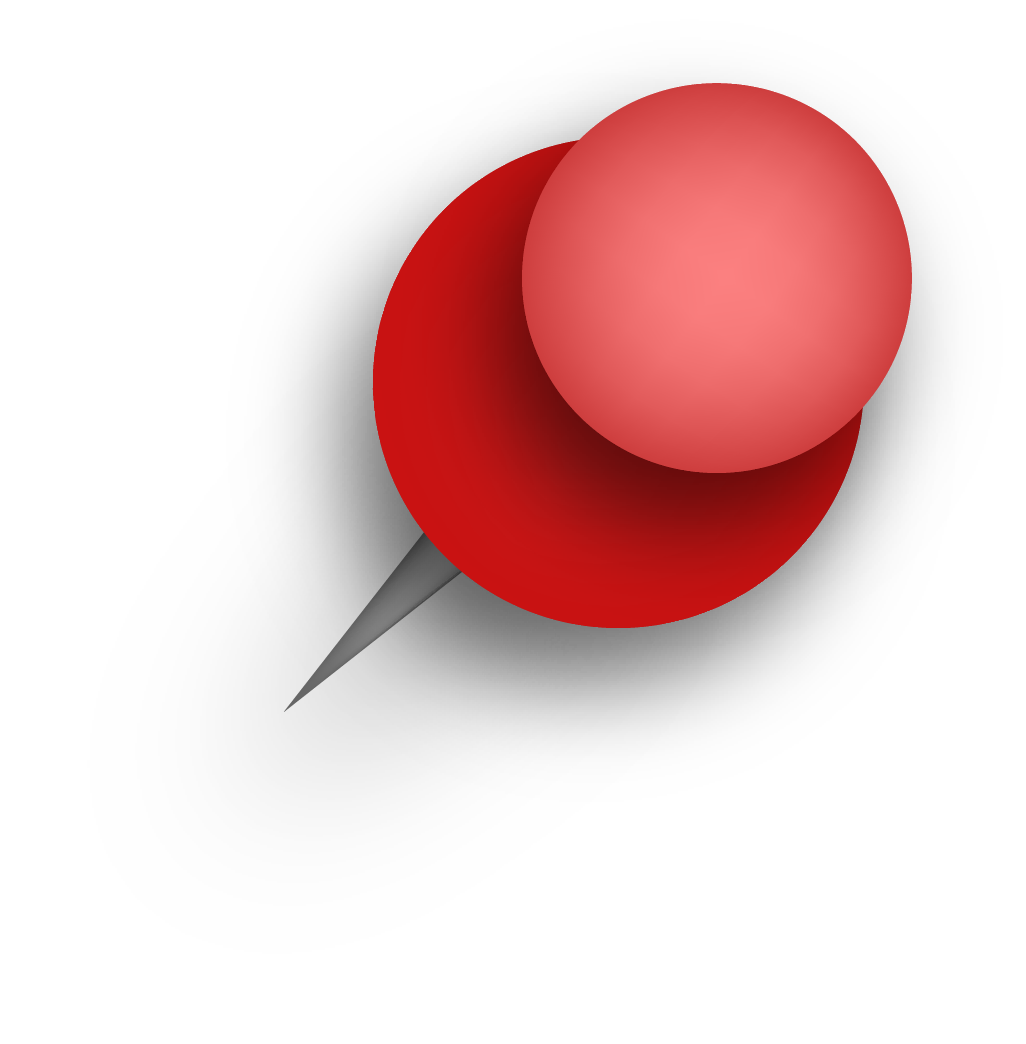 Team Challenge
What happens to the “Corn” we eat?
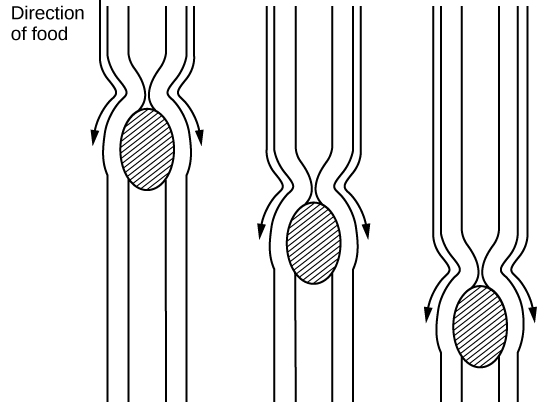 Team Challenge
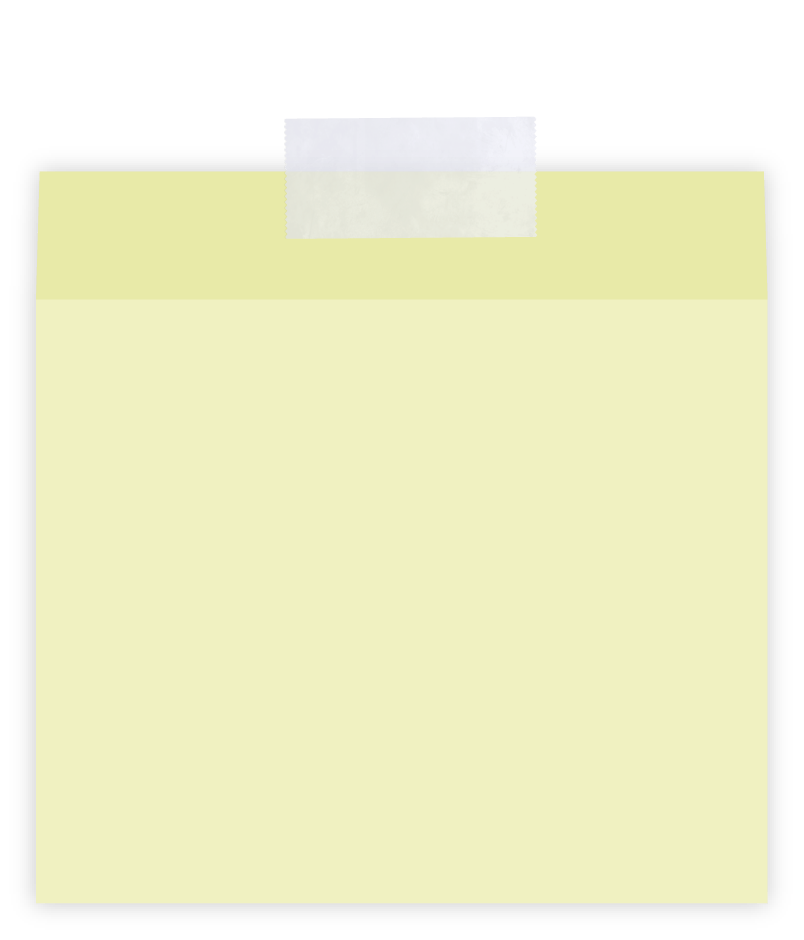 The organs,
Enzymes and how long does it take
DIG DEEPER
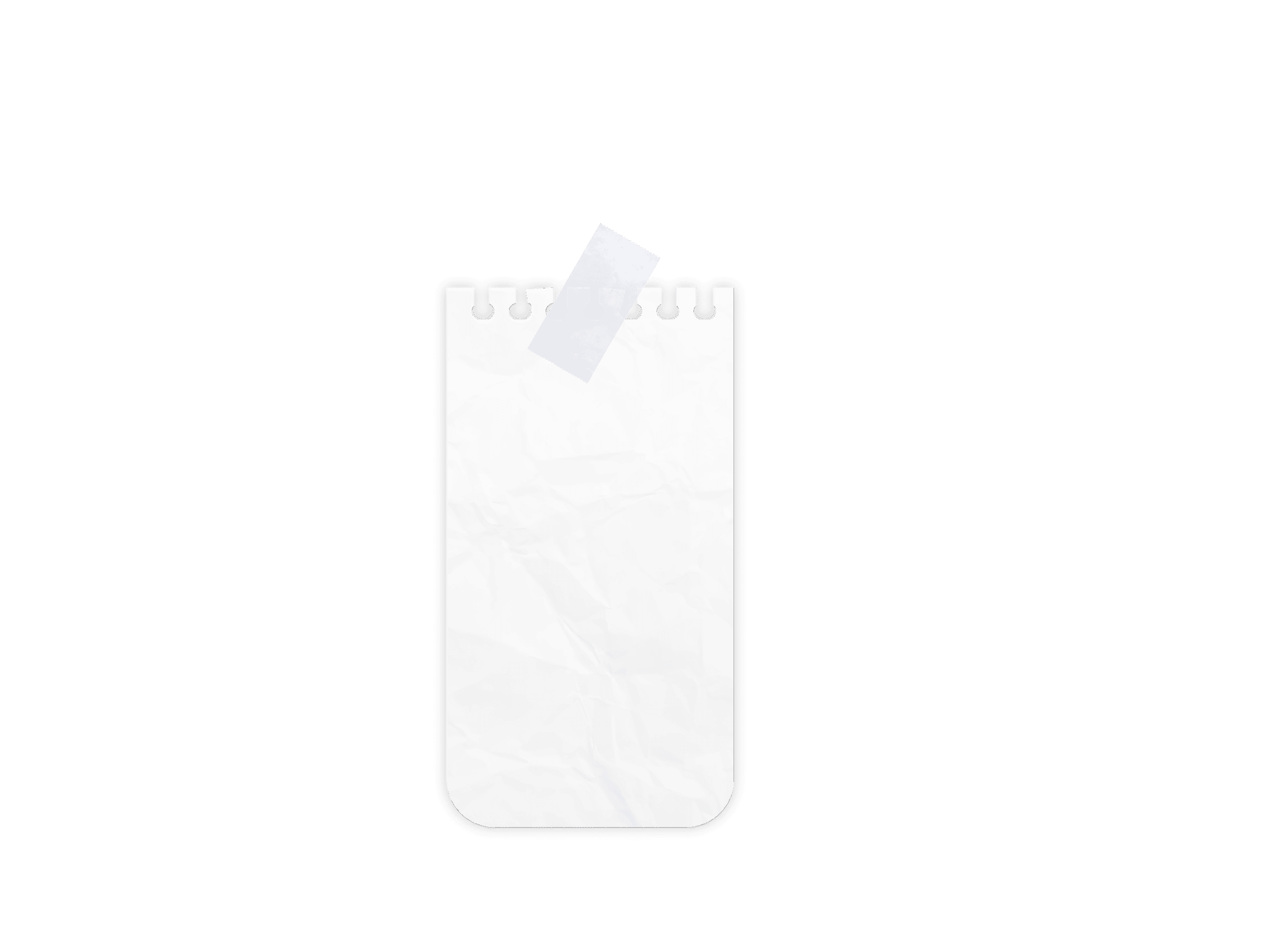 Collage ideas!
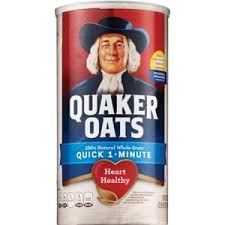 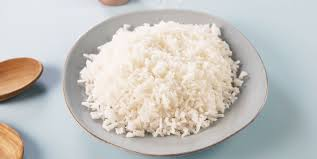 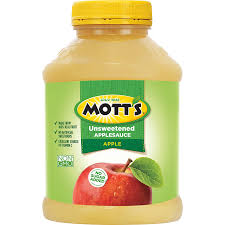 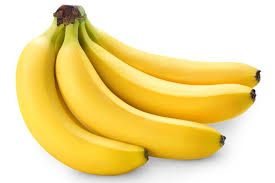 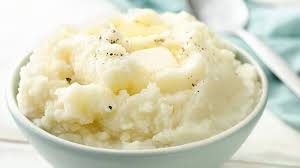 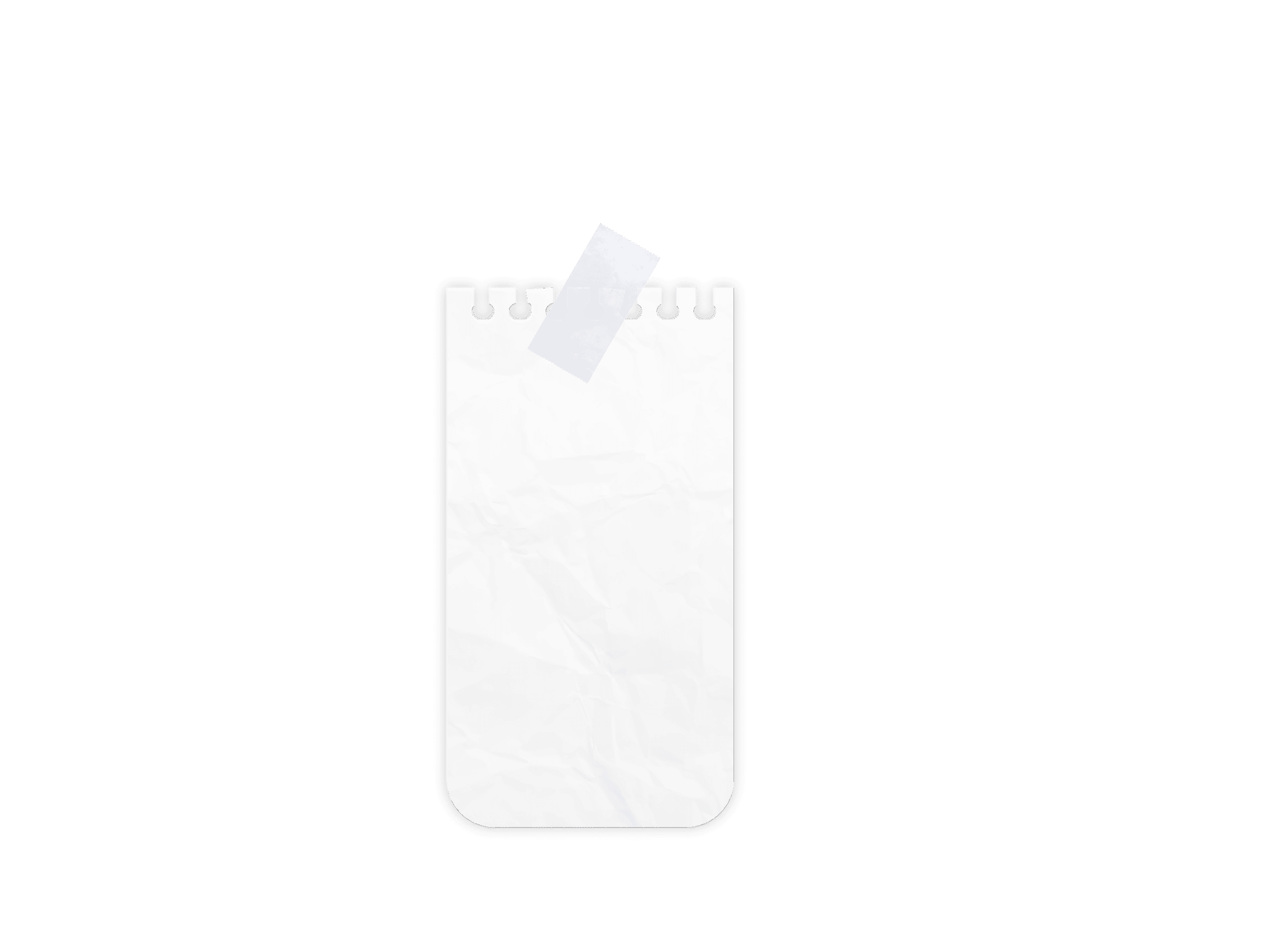 [Speaker Notes: Bland]
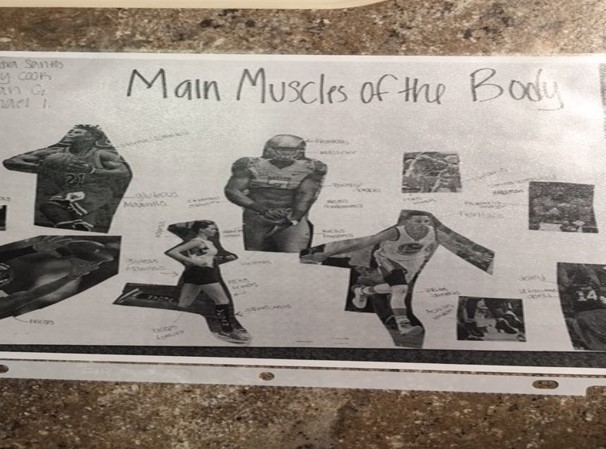 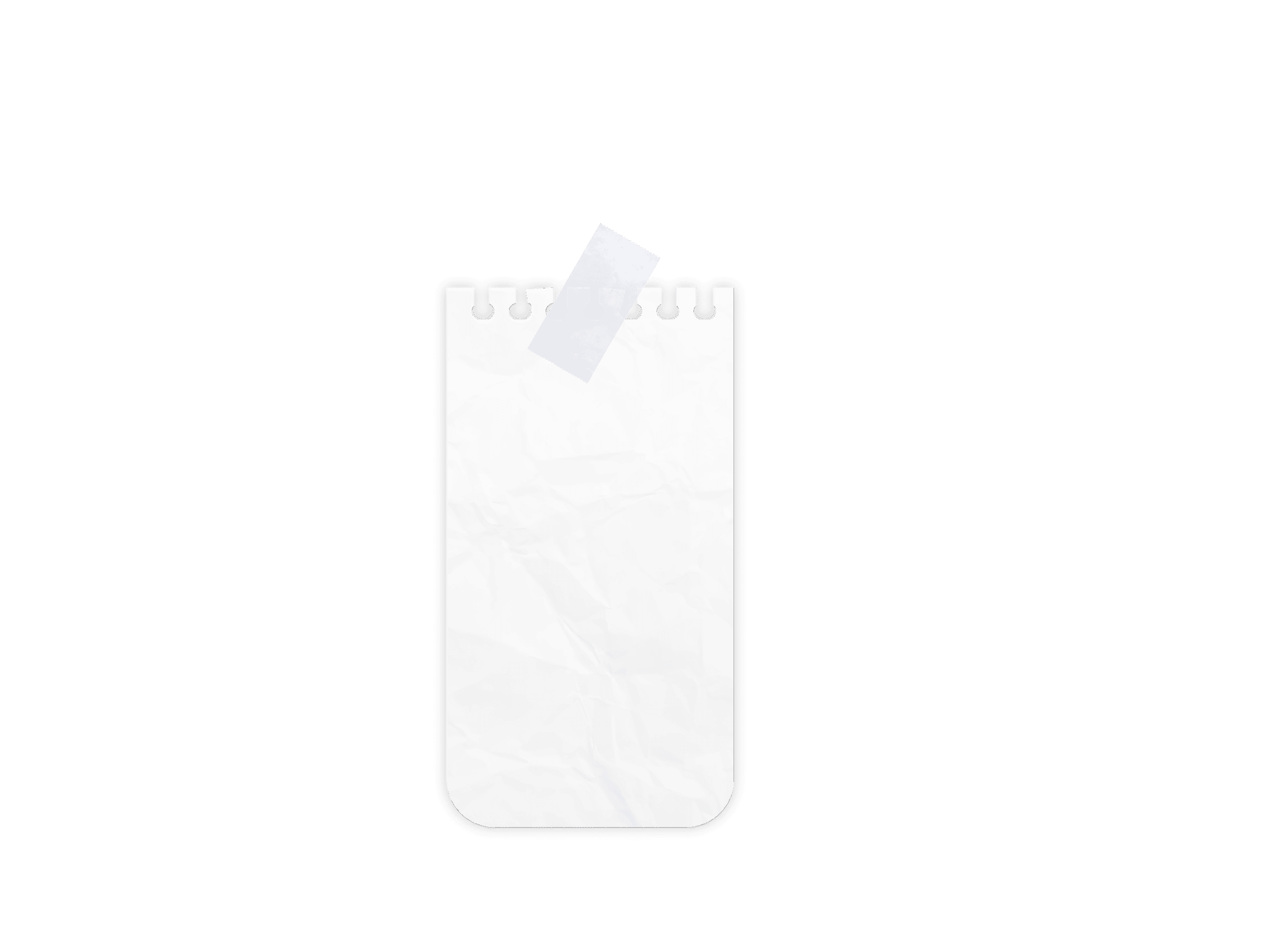 Collage ideas!
[Speaker Notes: Bland]
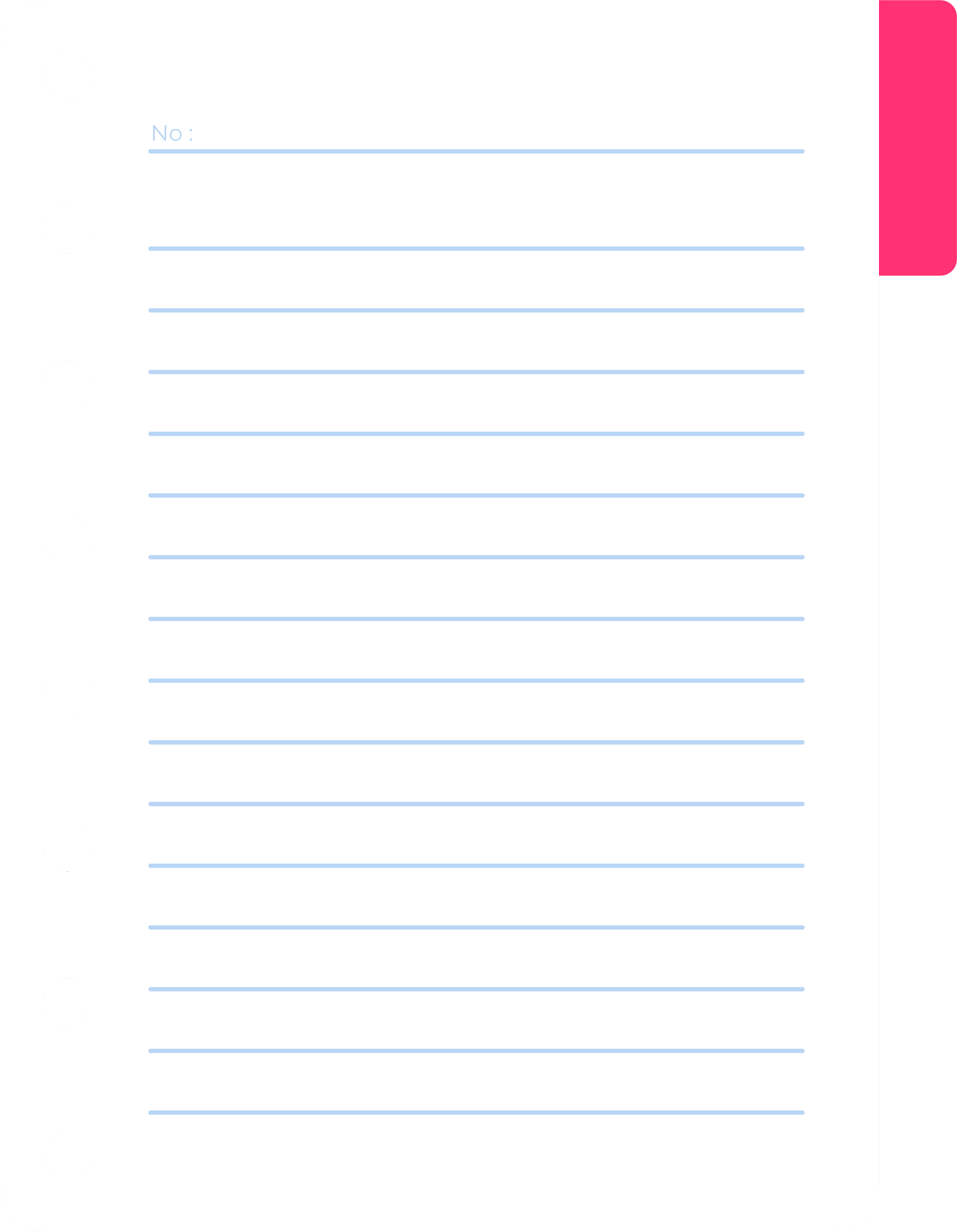 Student Challenge
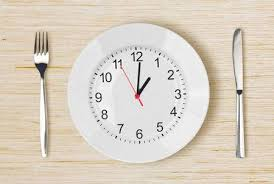 If the patient is unable to see and would like to feed himself, describe the position of the food on the tray.

Ie - cold liquids in the left corner, hot liquids in the right corner.

Describe the food on the plate in terms of a clock face.
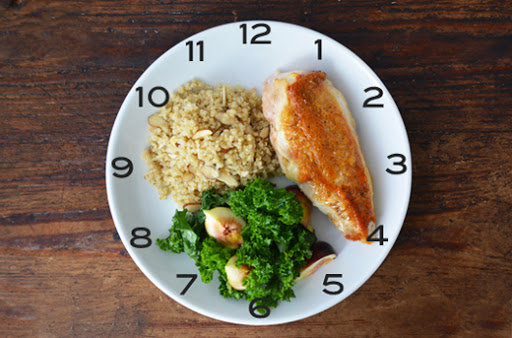 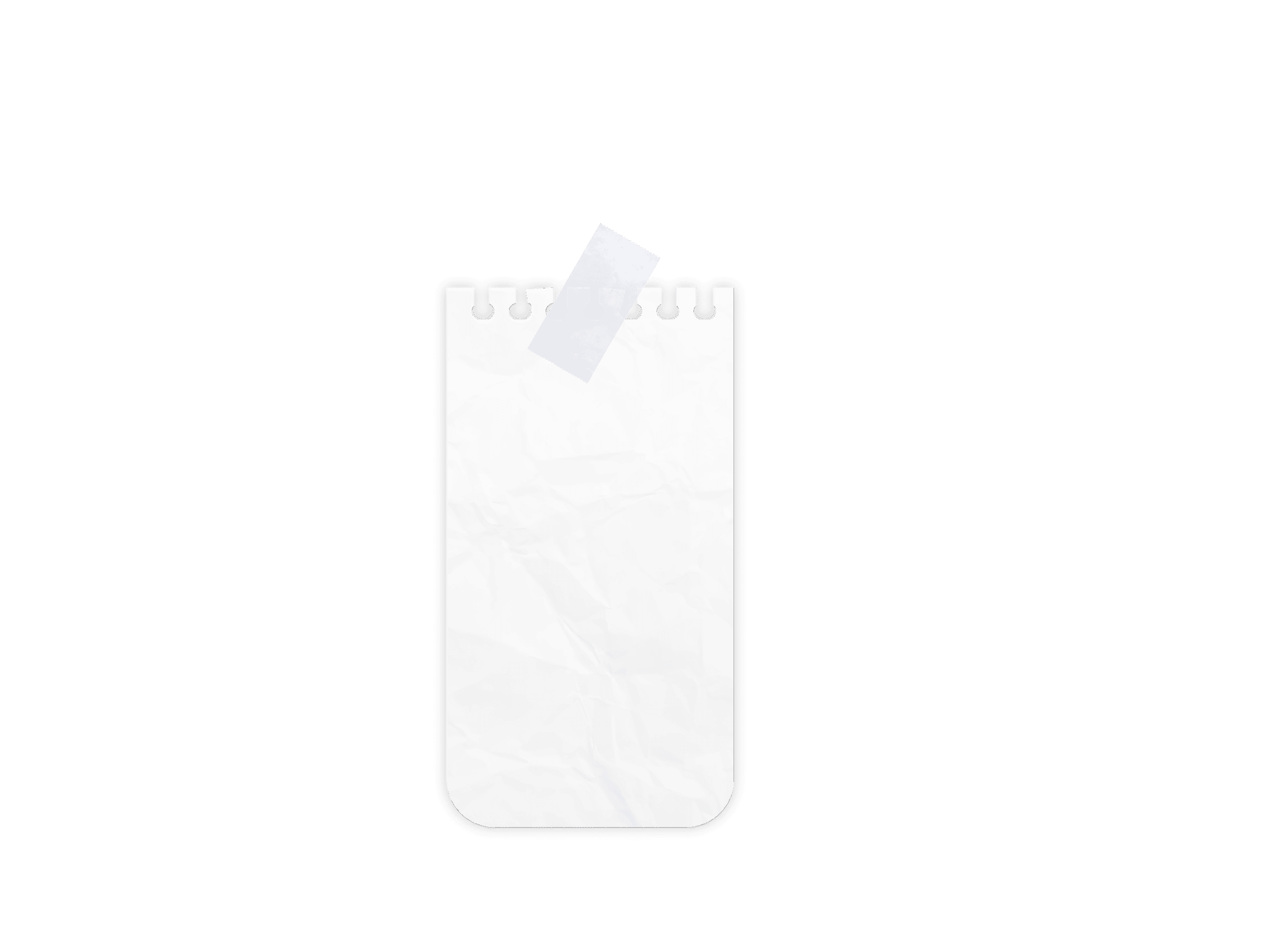 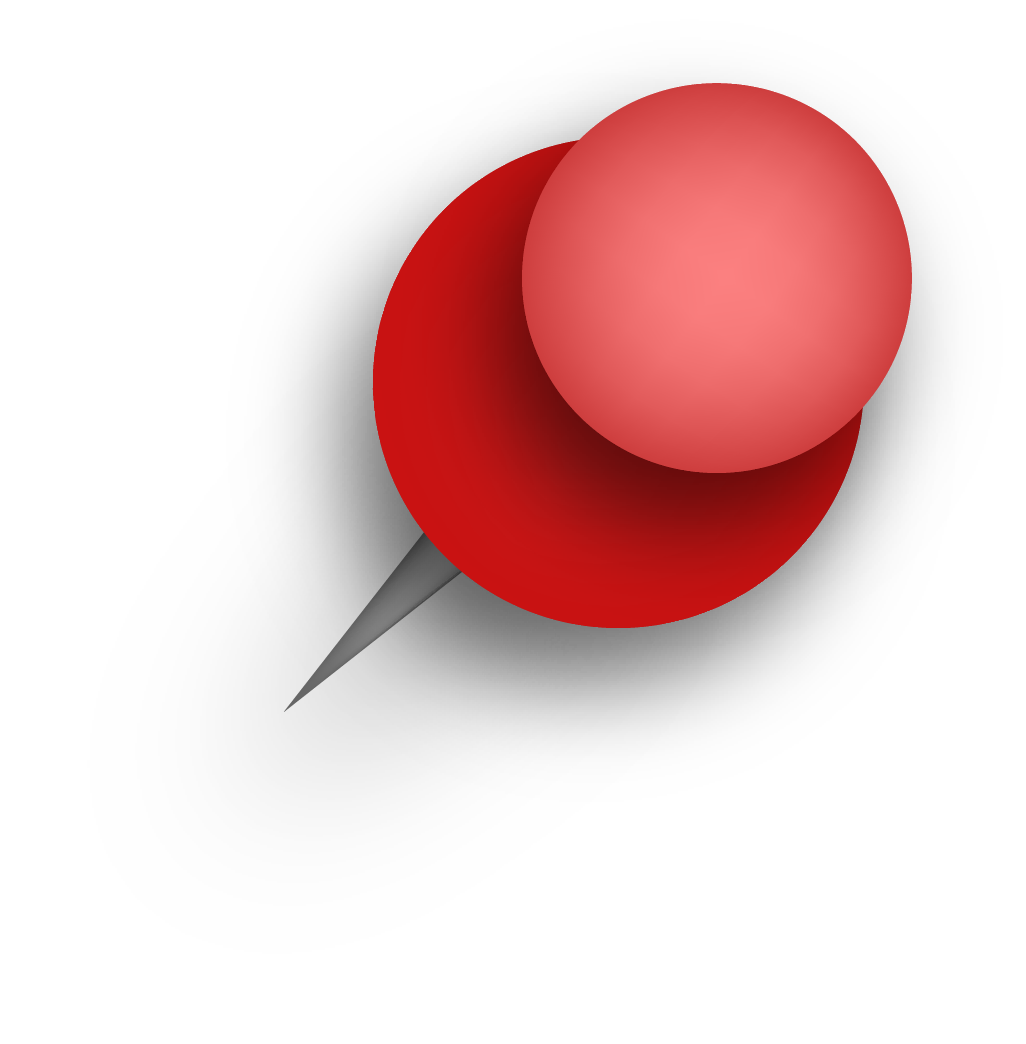 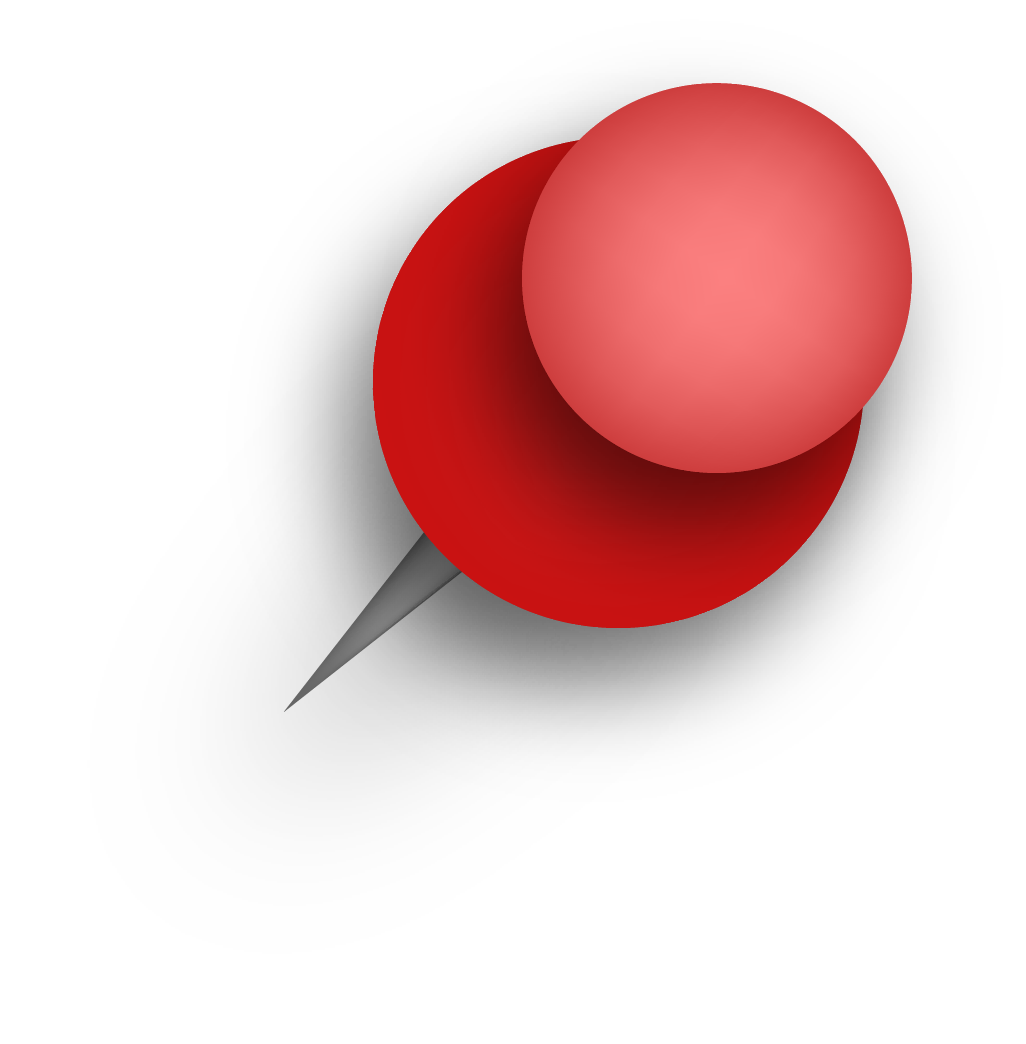 Work Place SKILLS, 
in every chapter
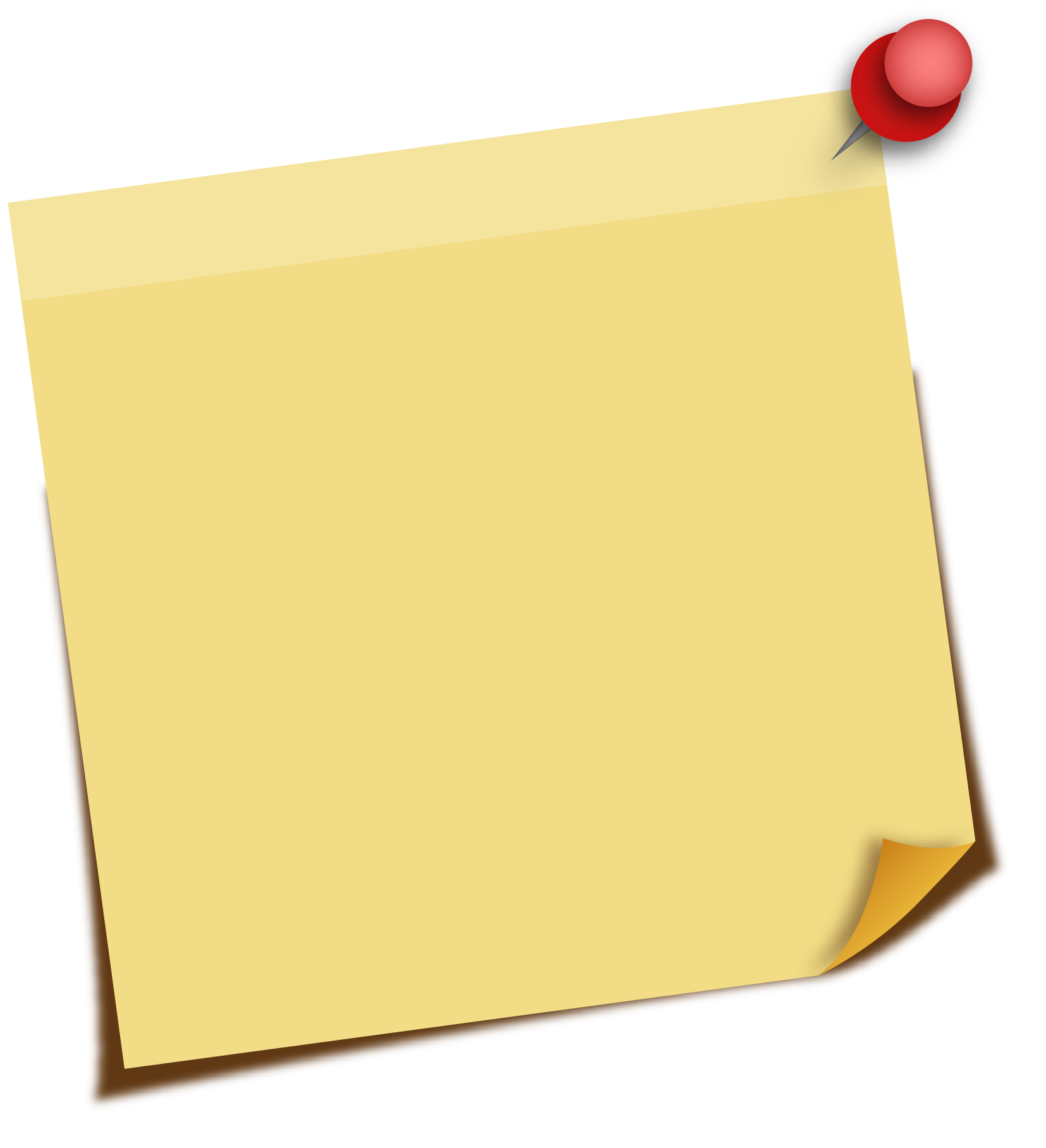 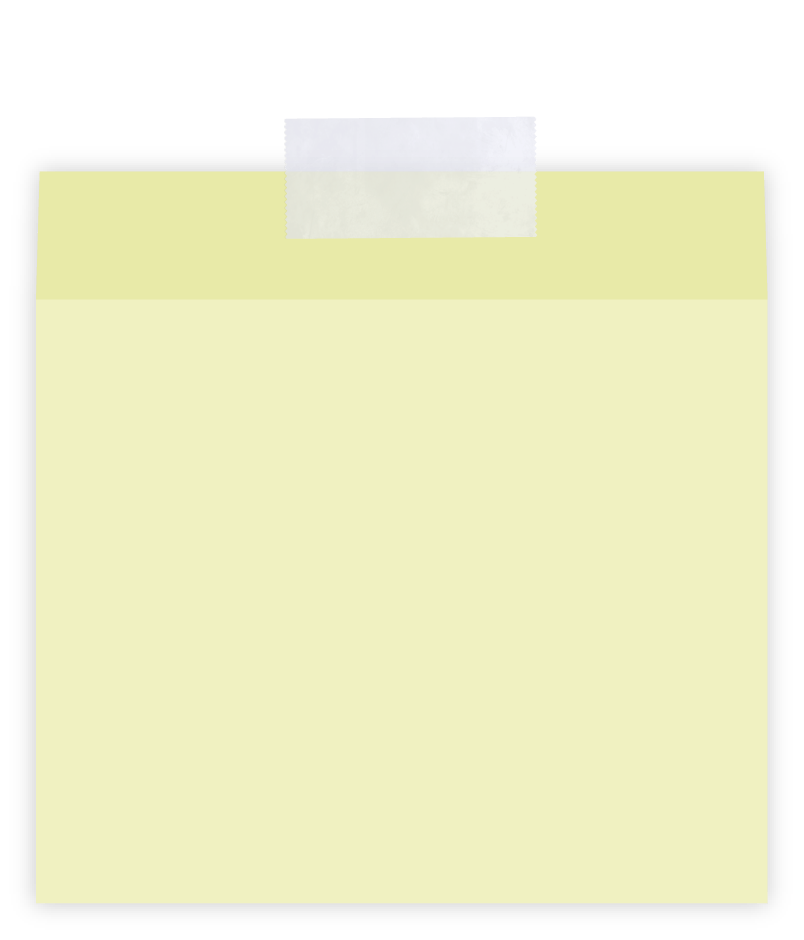 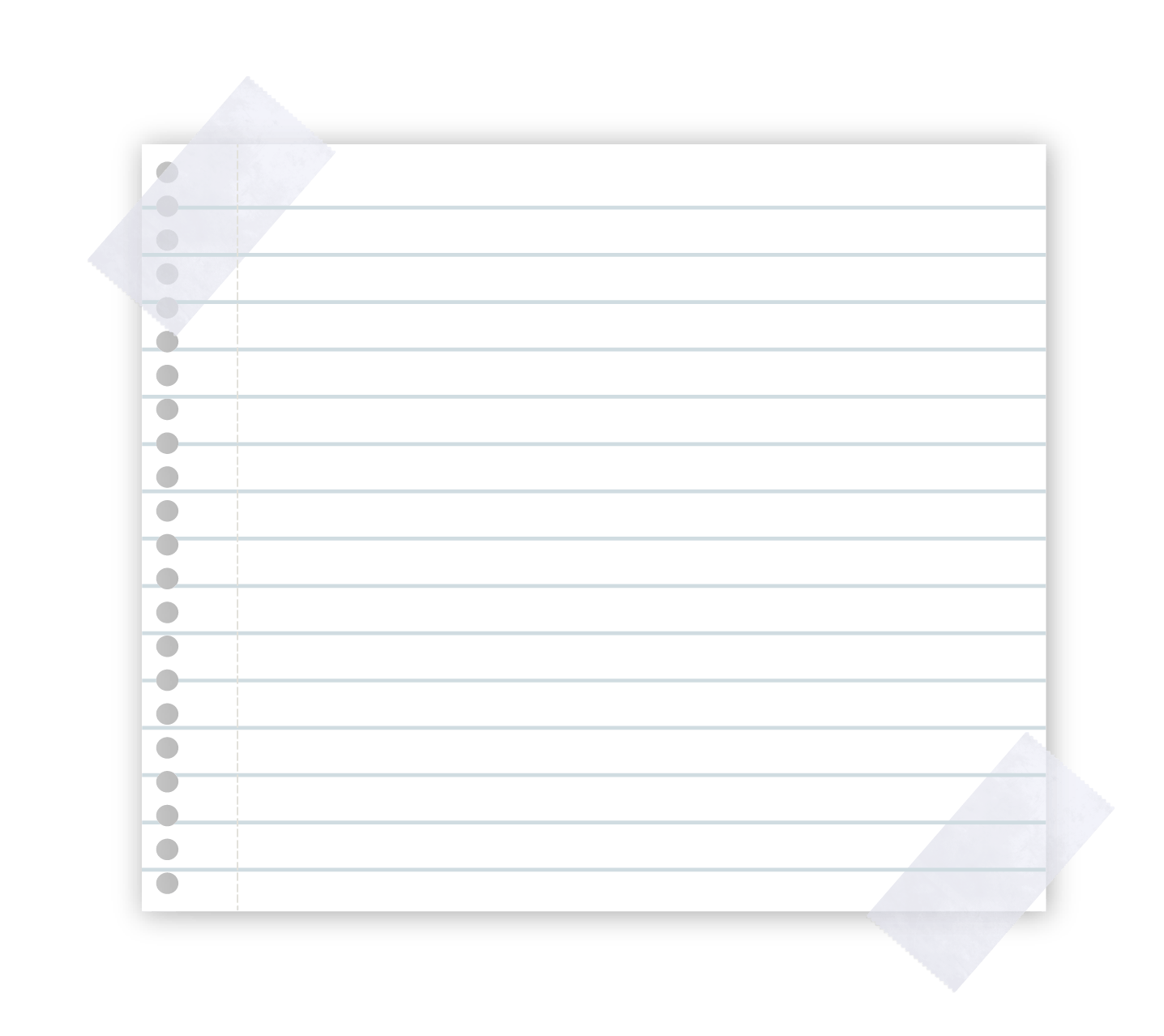 Skill #17
Height & Weight
SKILL #10
Feeding the Dependent 
Resident
Skill #4
Range of Motion
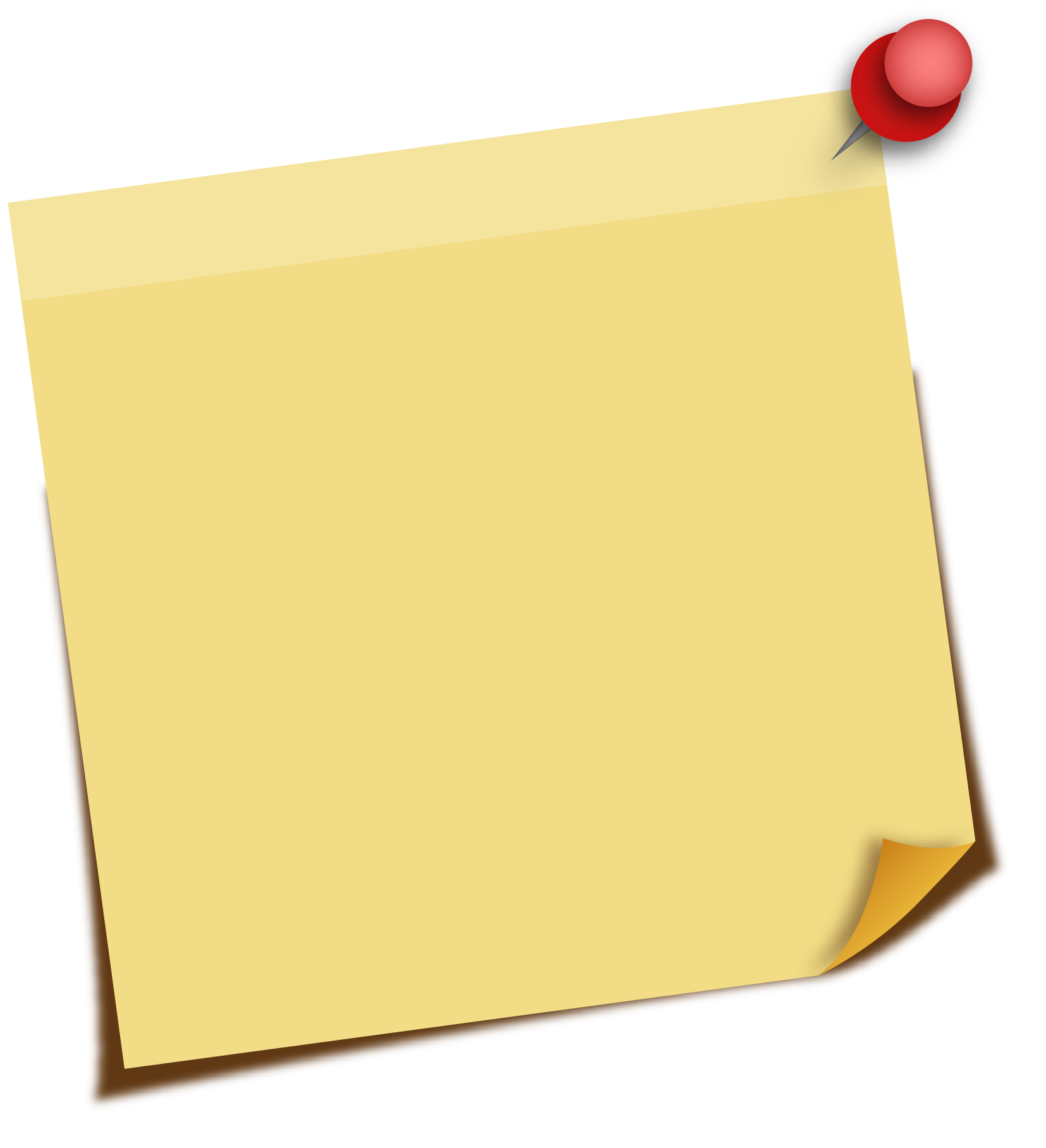 Skill # 8
Taking a Pulse
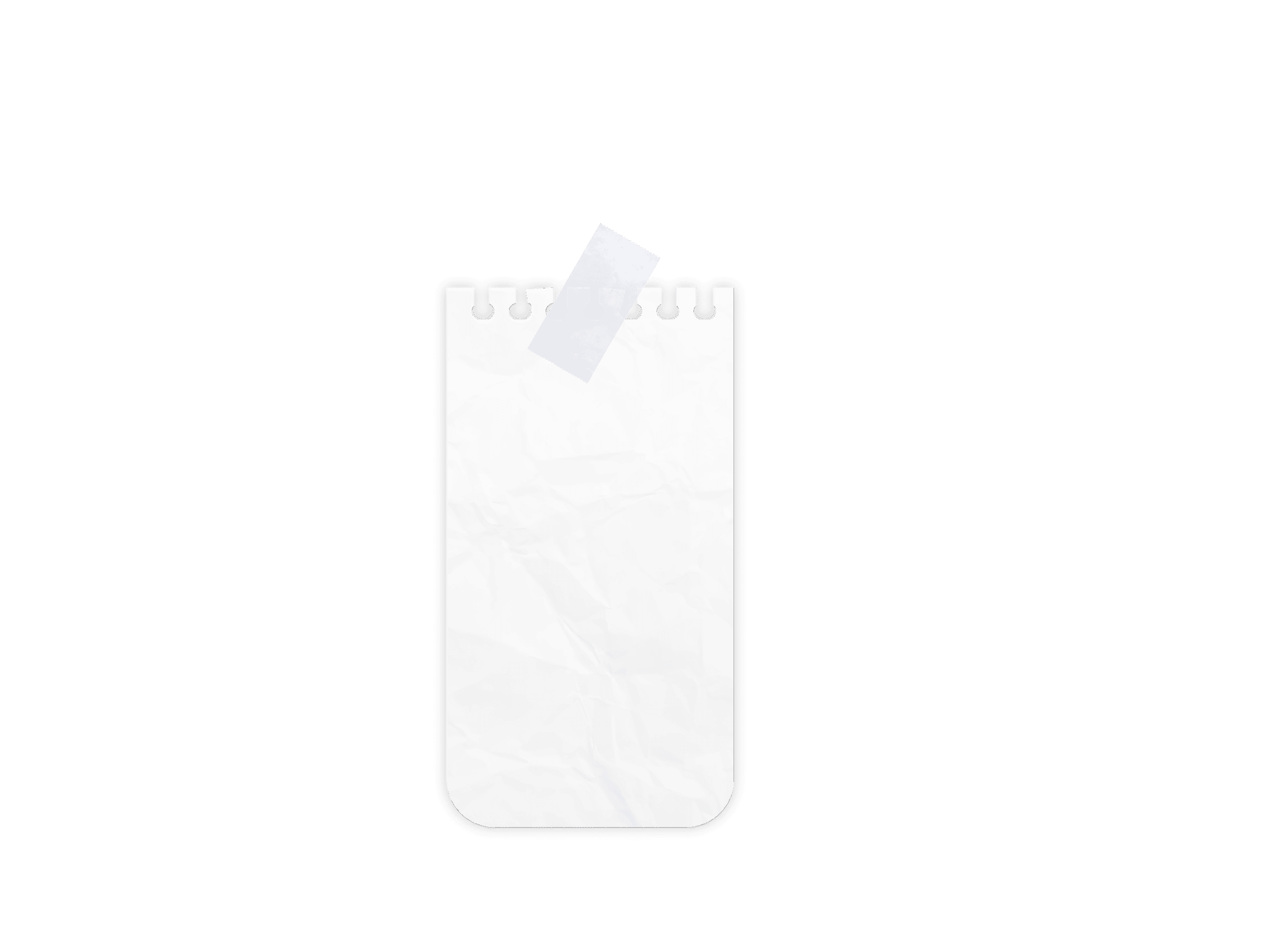 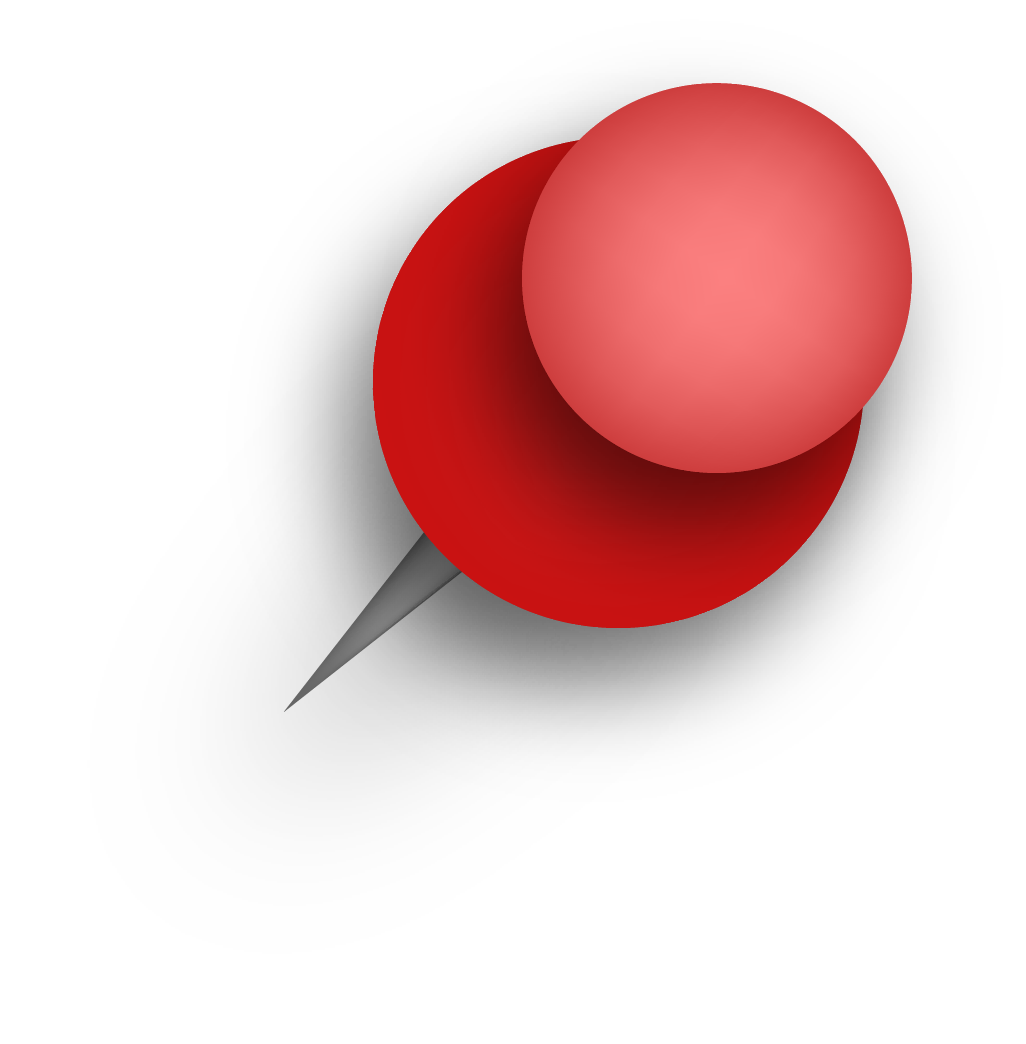 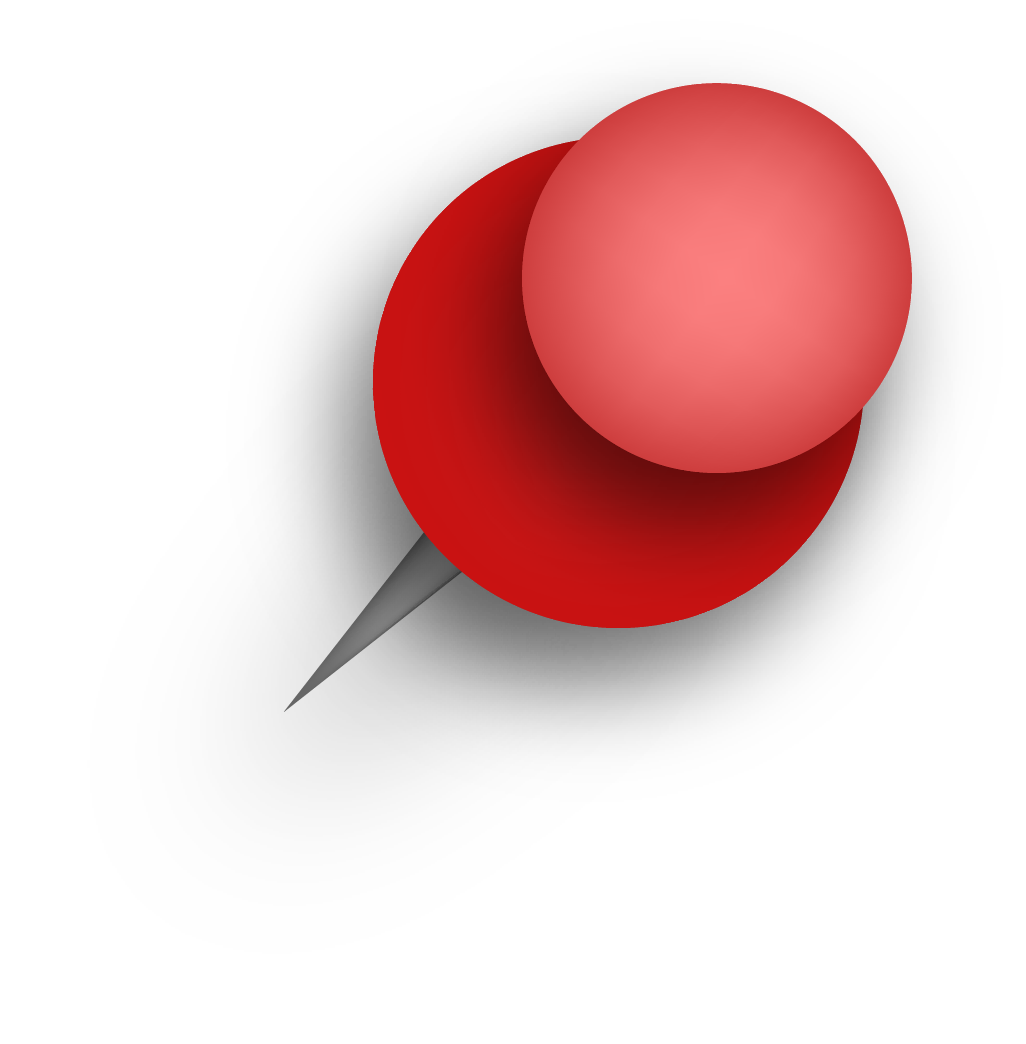 Work Place SKILLS in every chapter
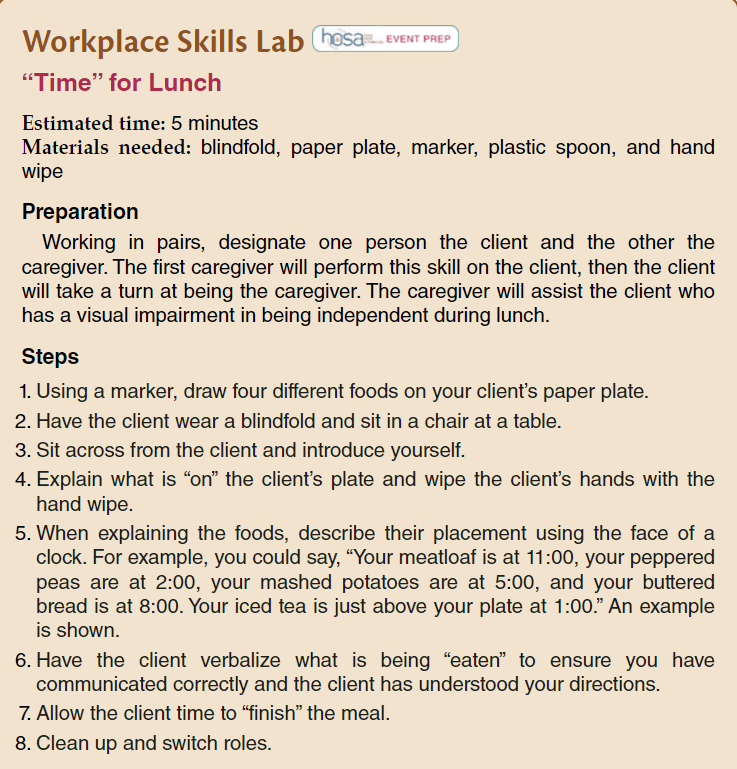 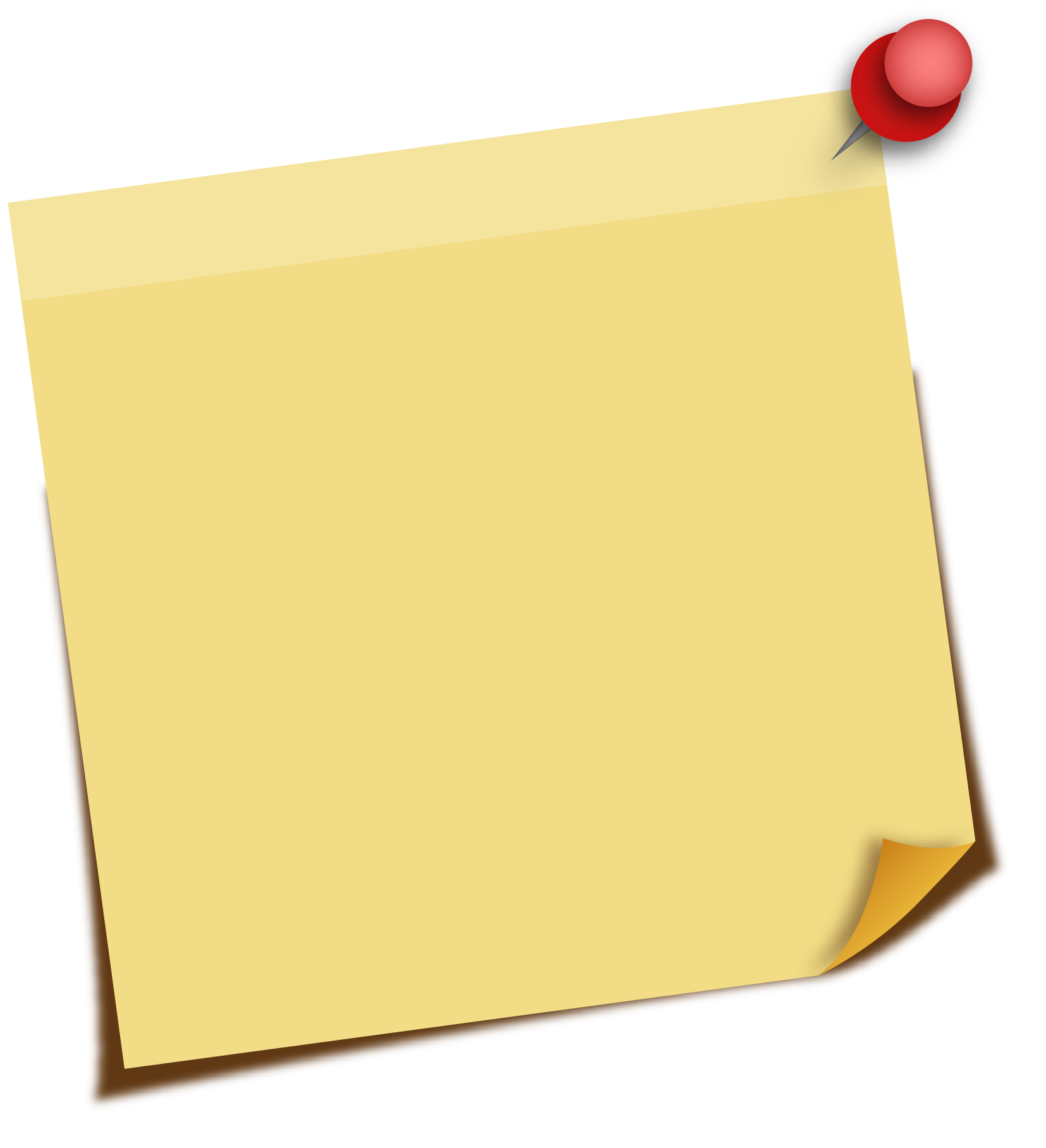 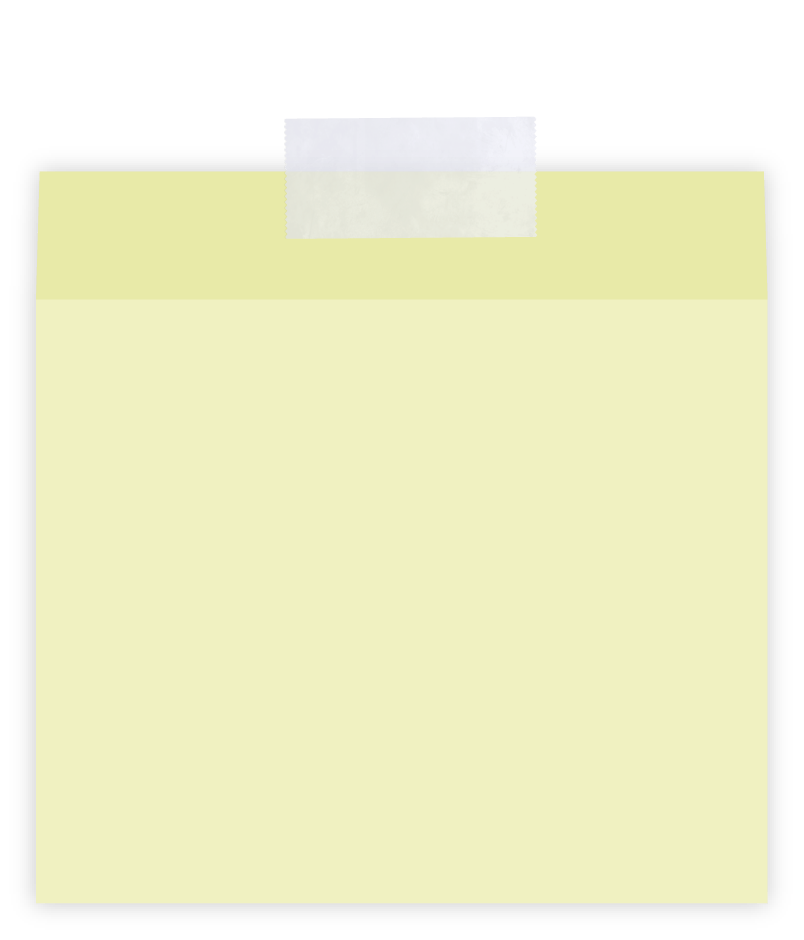 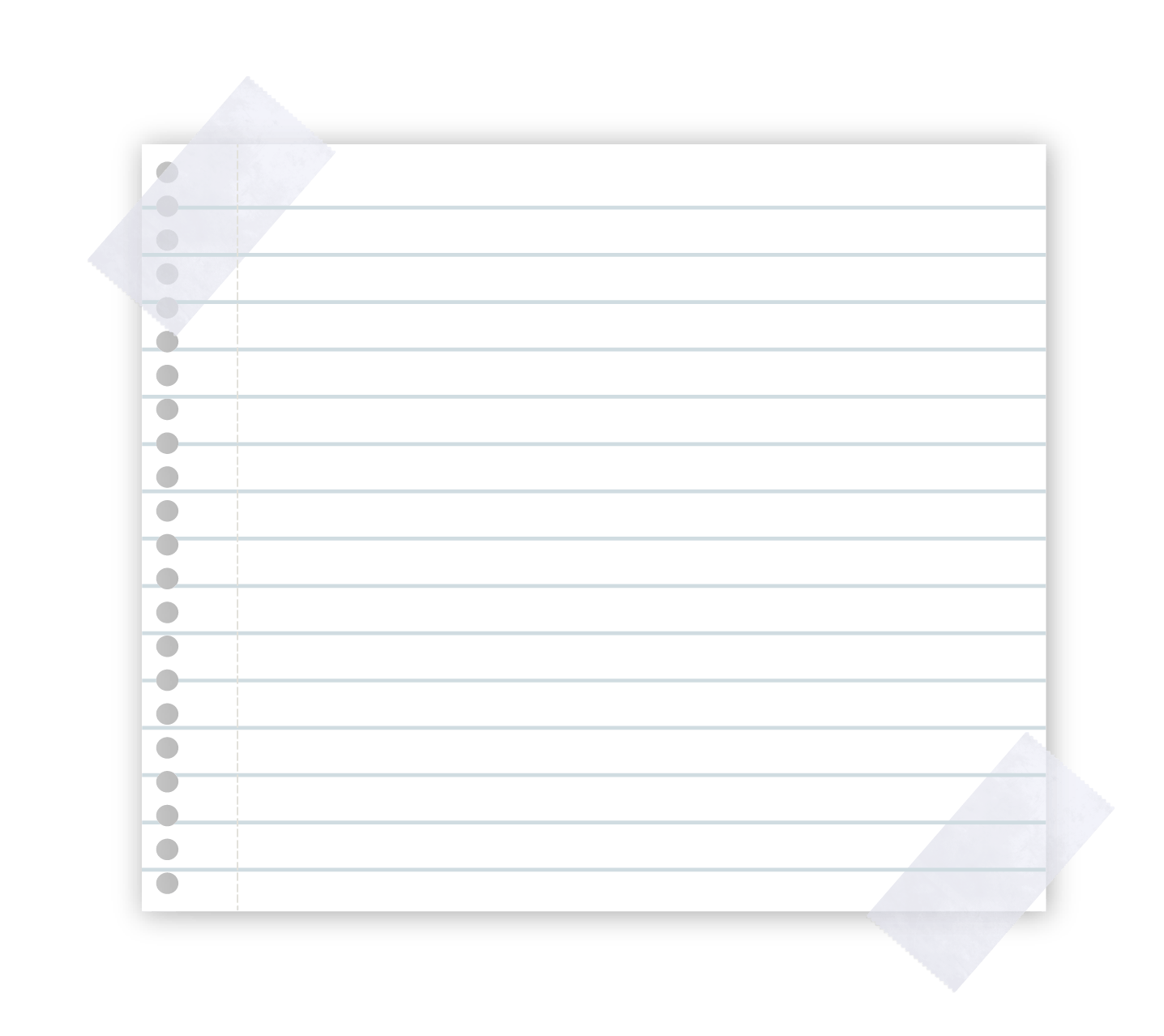 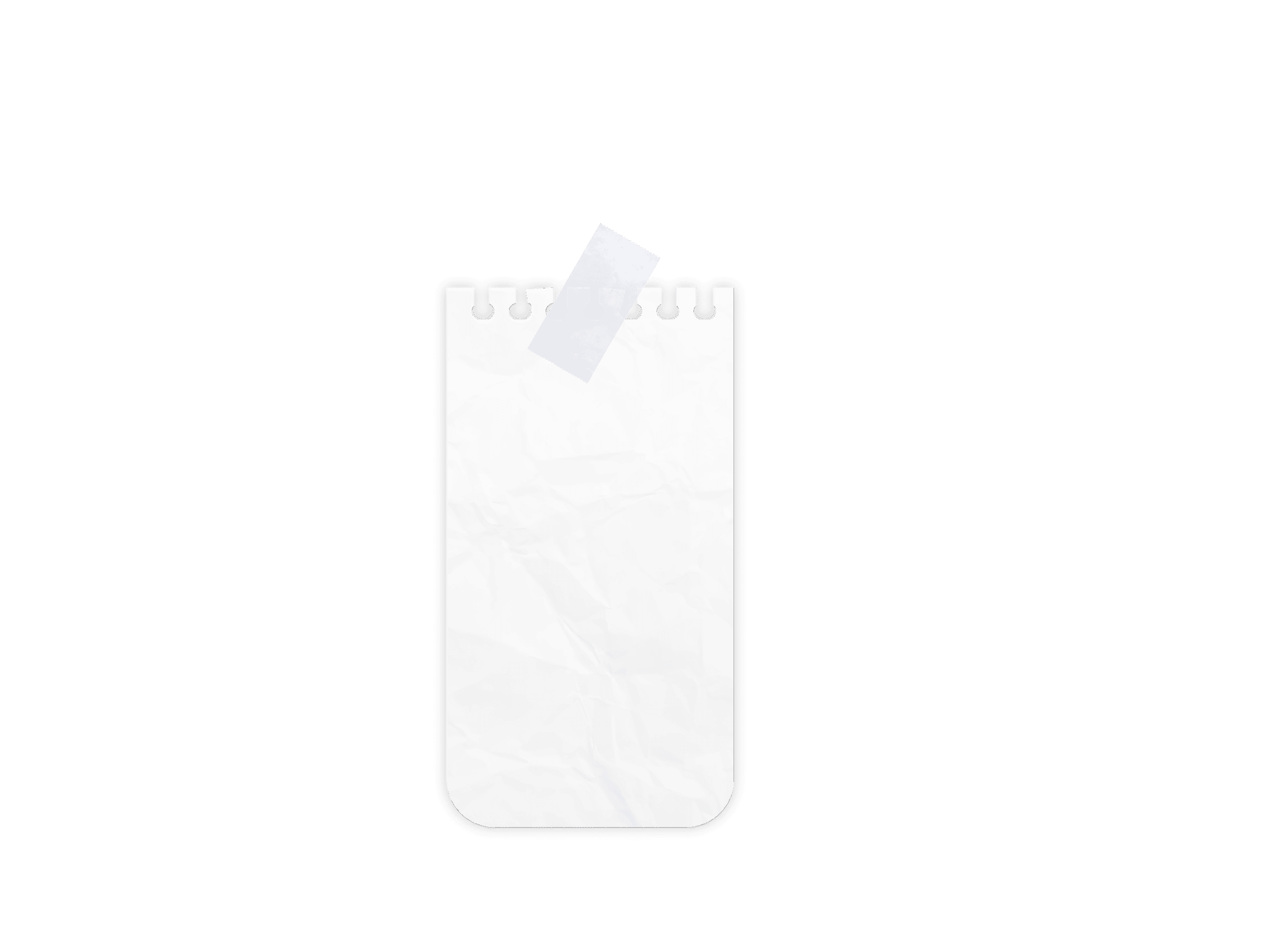 Team Challenge (Brain break) 5 in 1 minute
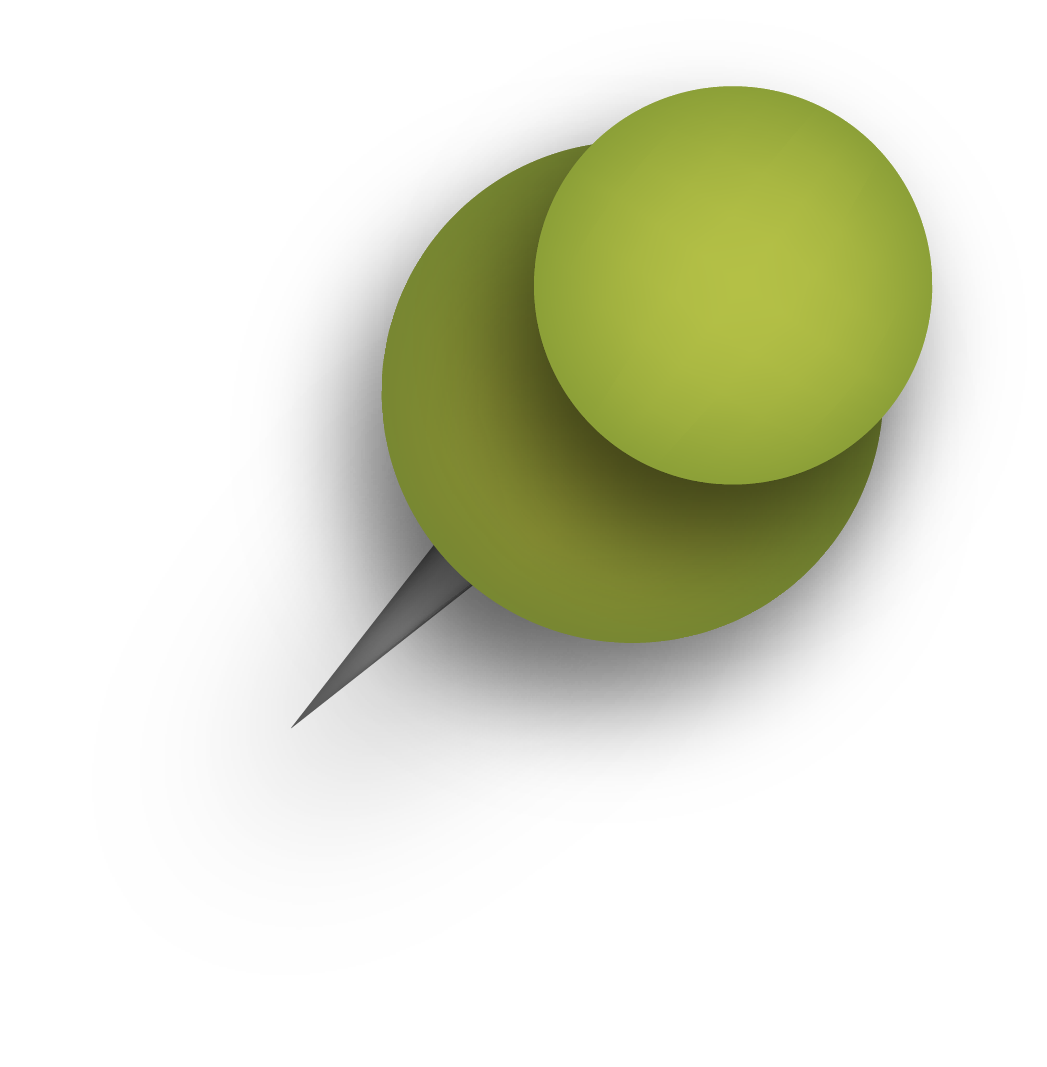 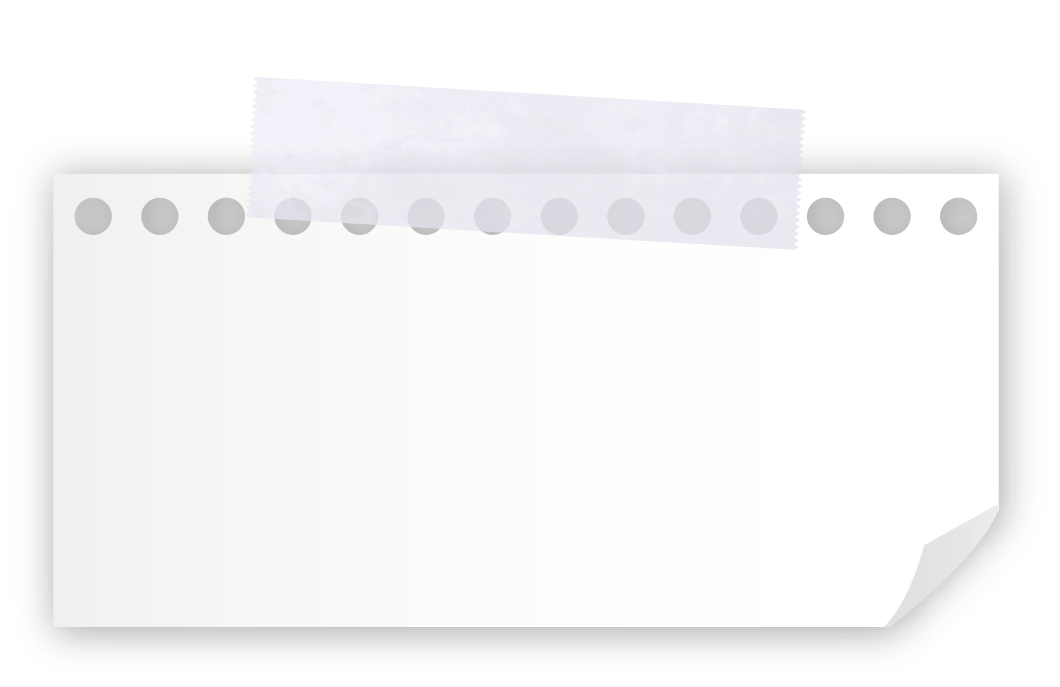 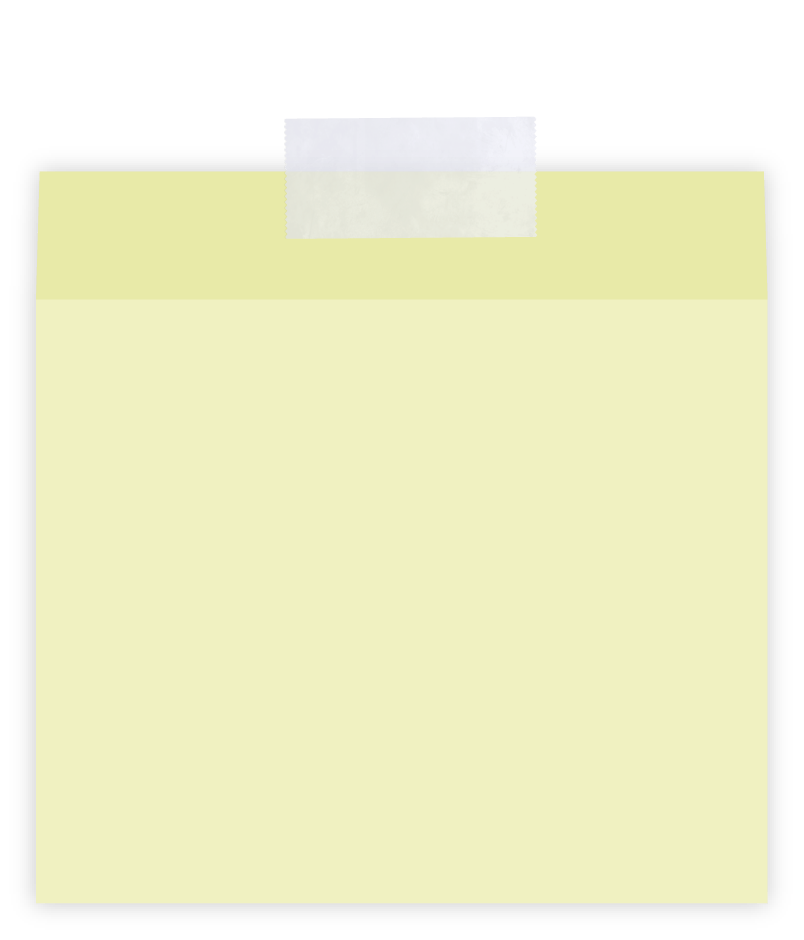 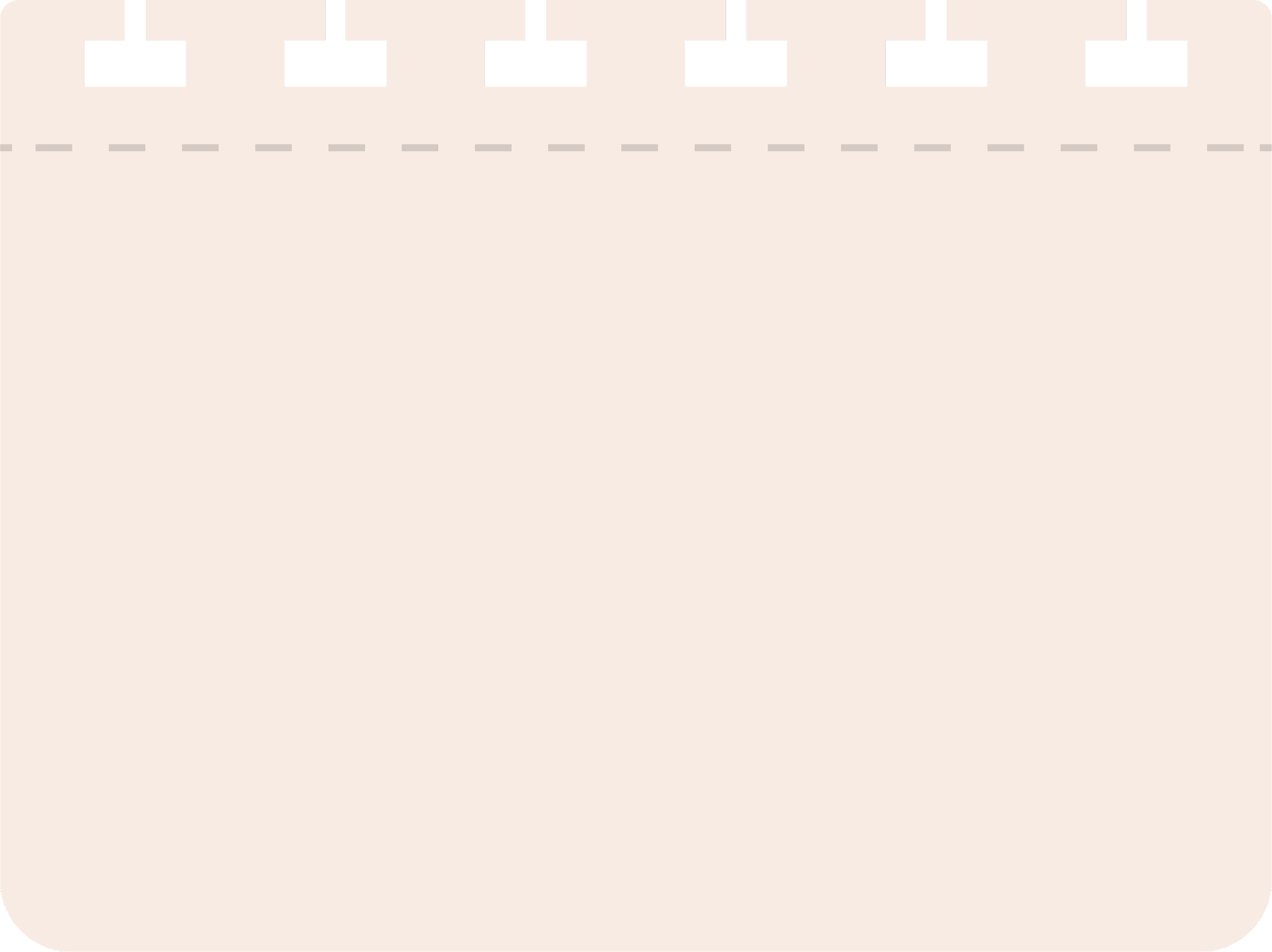 Structure or tissue surrounding the heart
Study of Life
Surgical repair of the nose
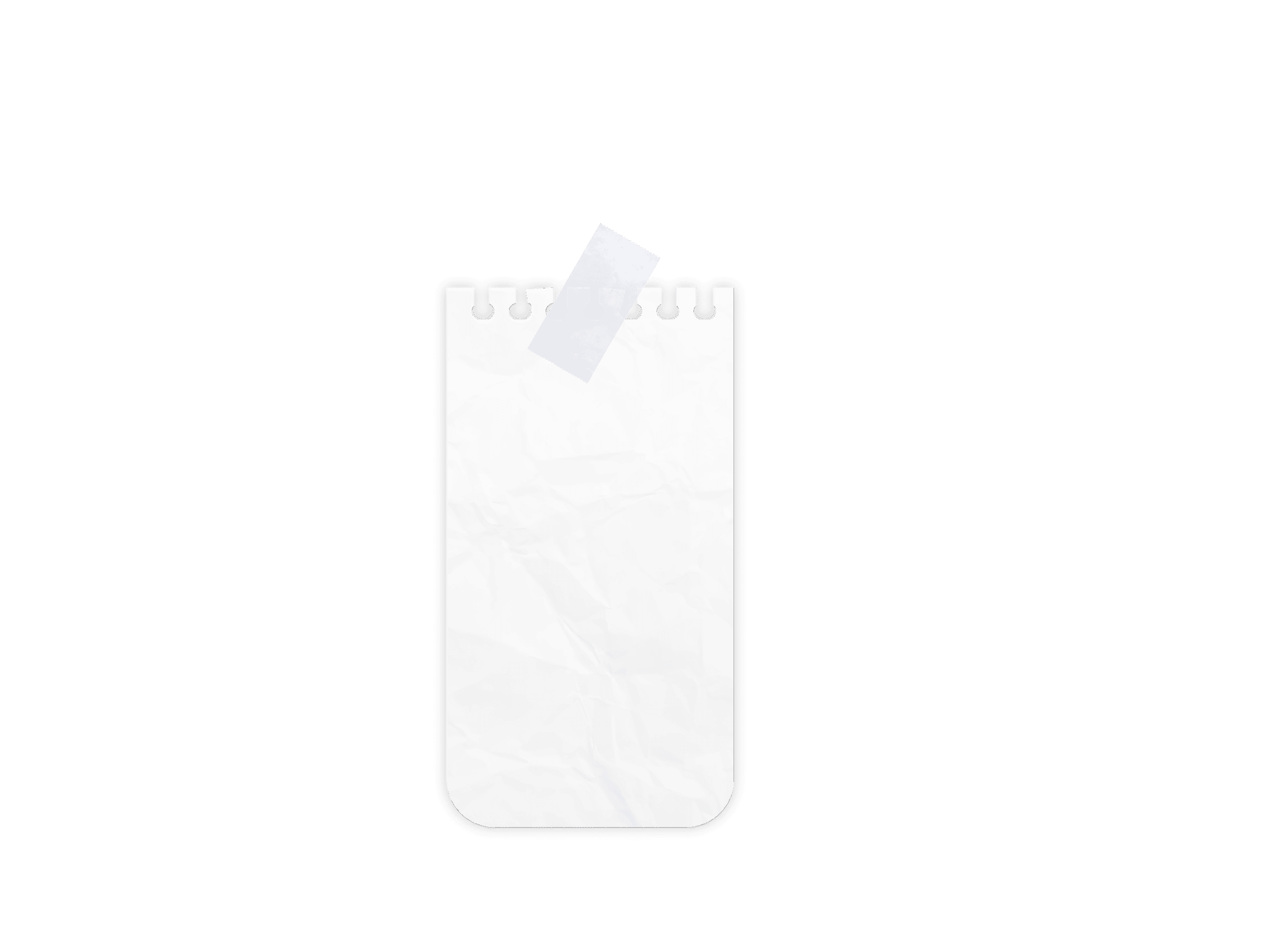 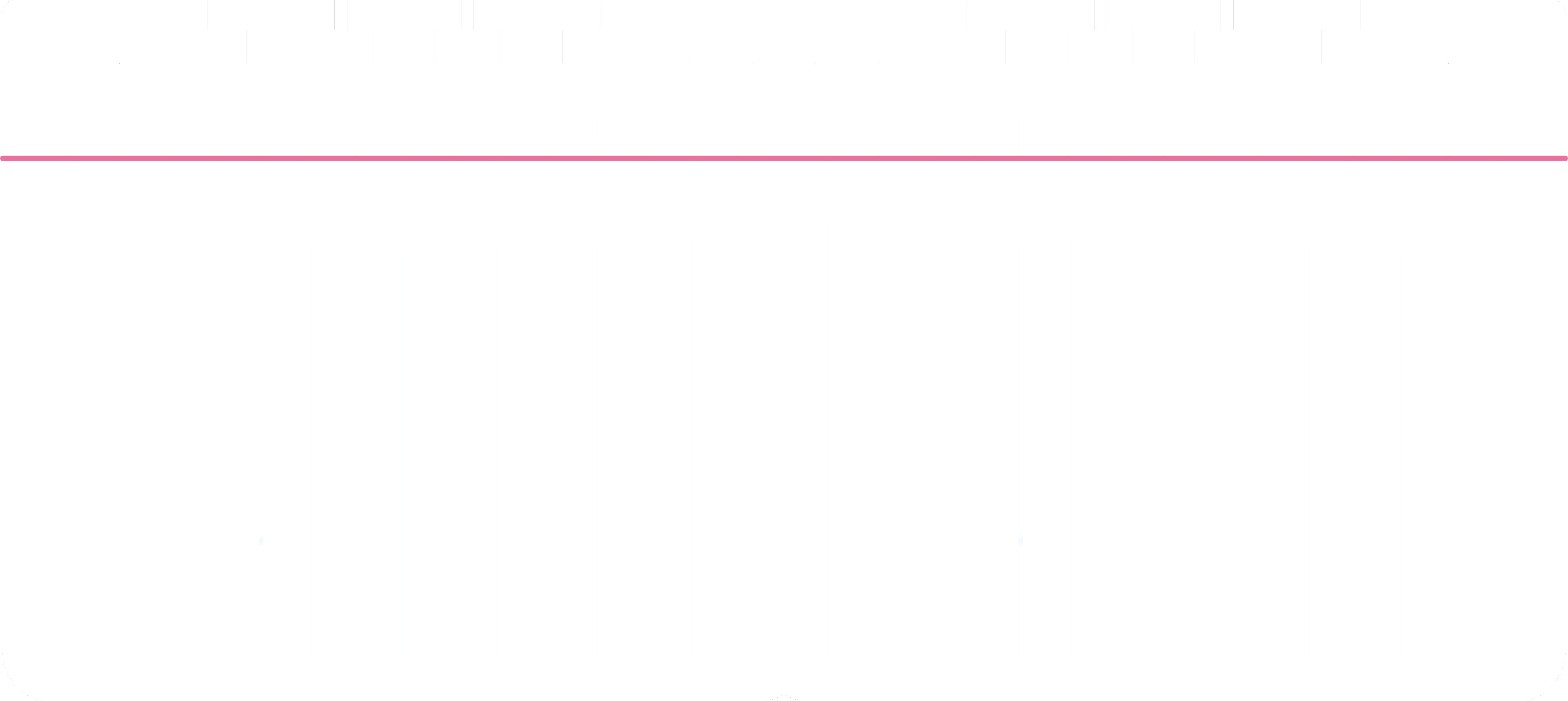 Inflammation of the small intestines
Tumor or mass of the connective tissue
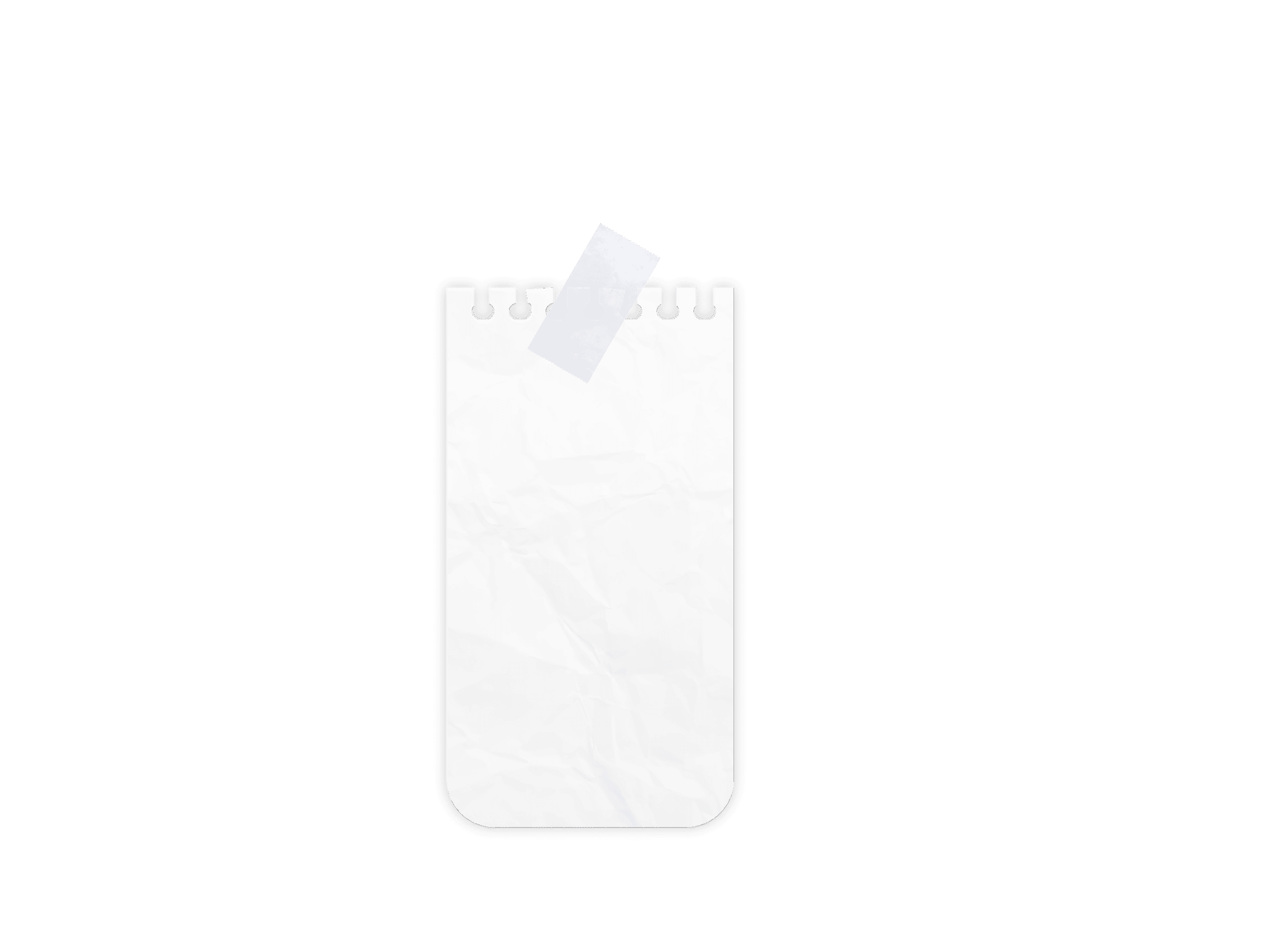 End of Chapter Reviews in the Book
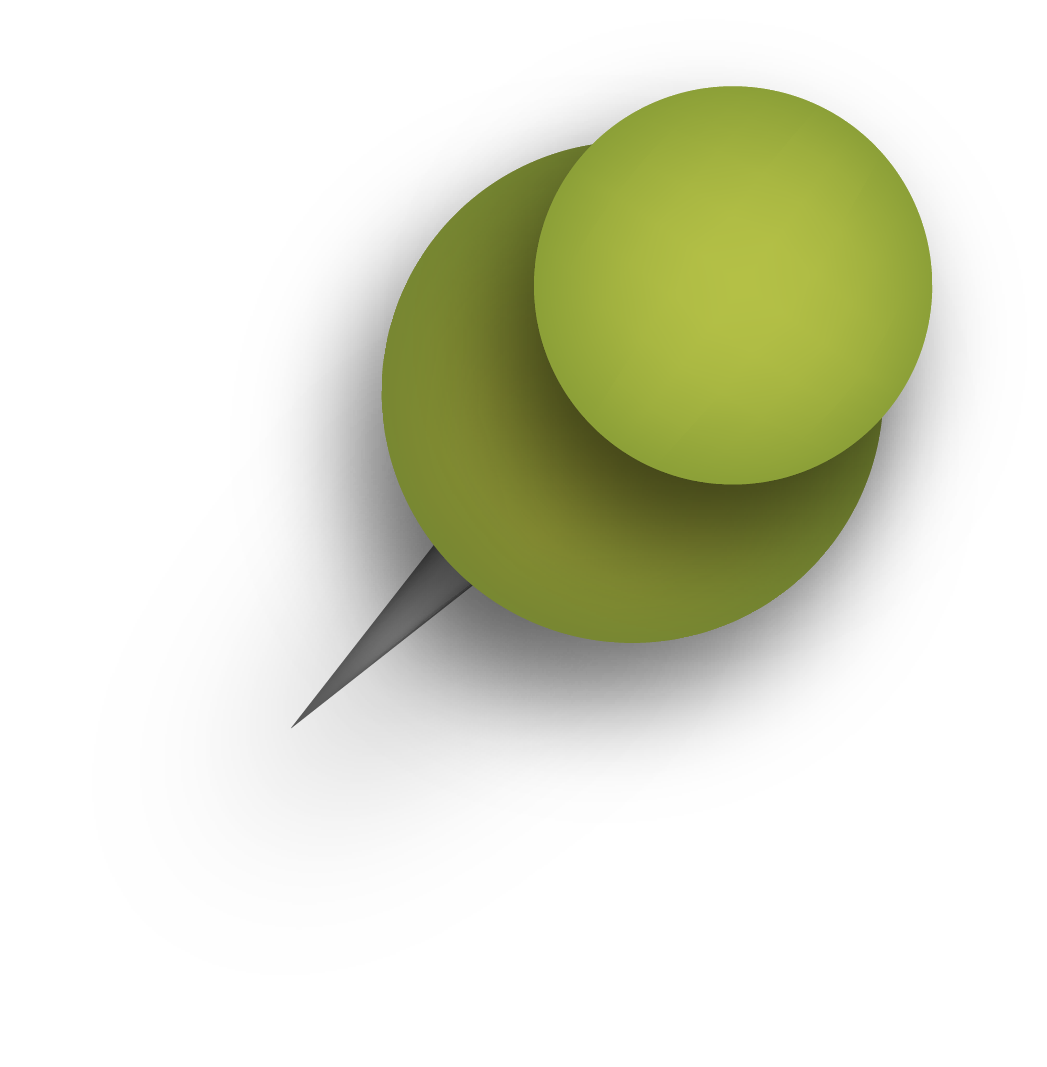 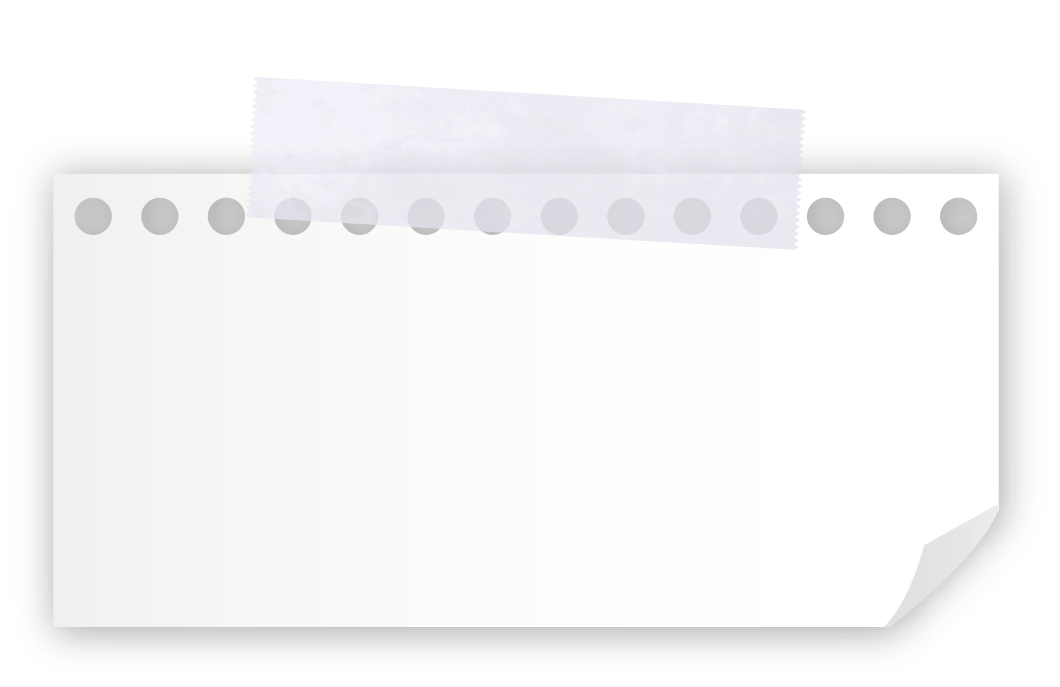 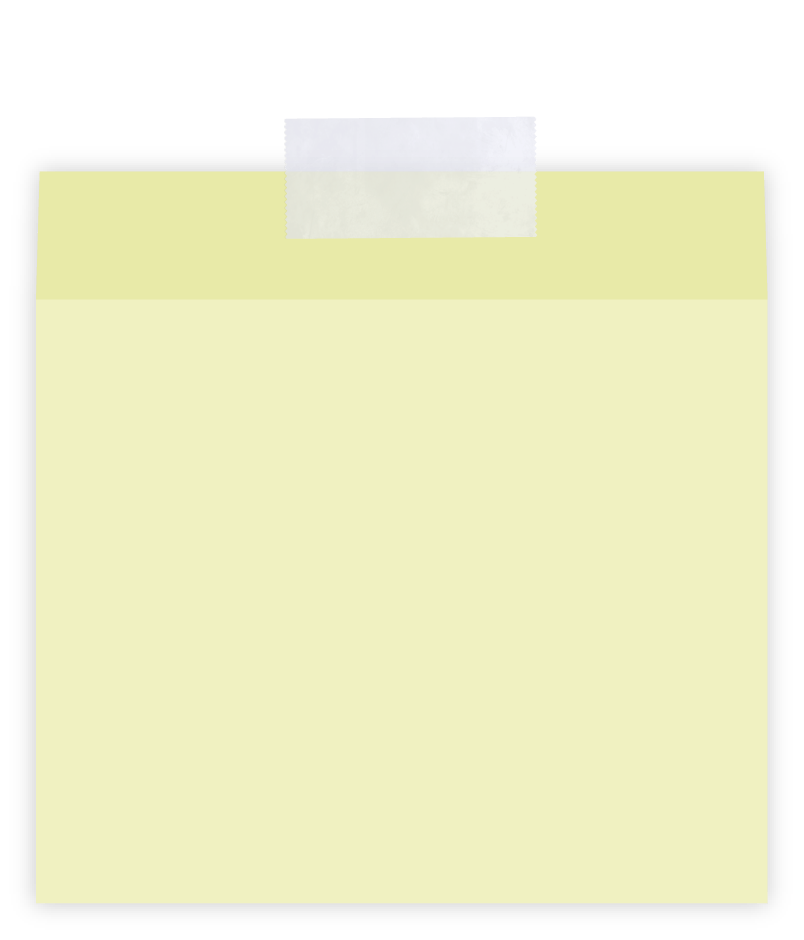 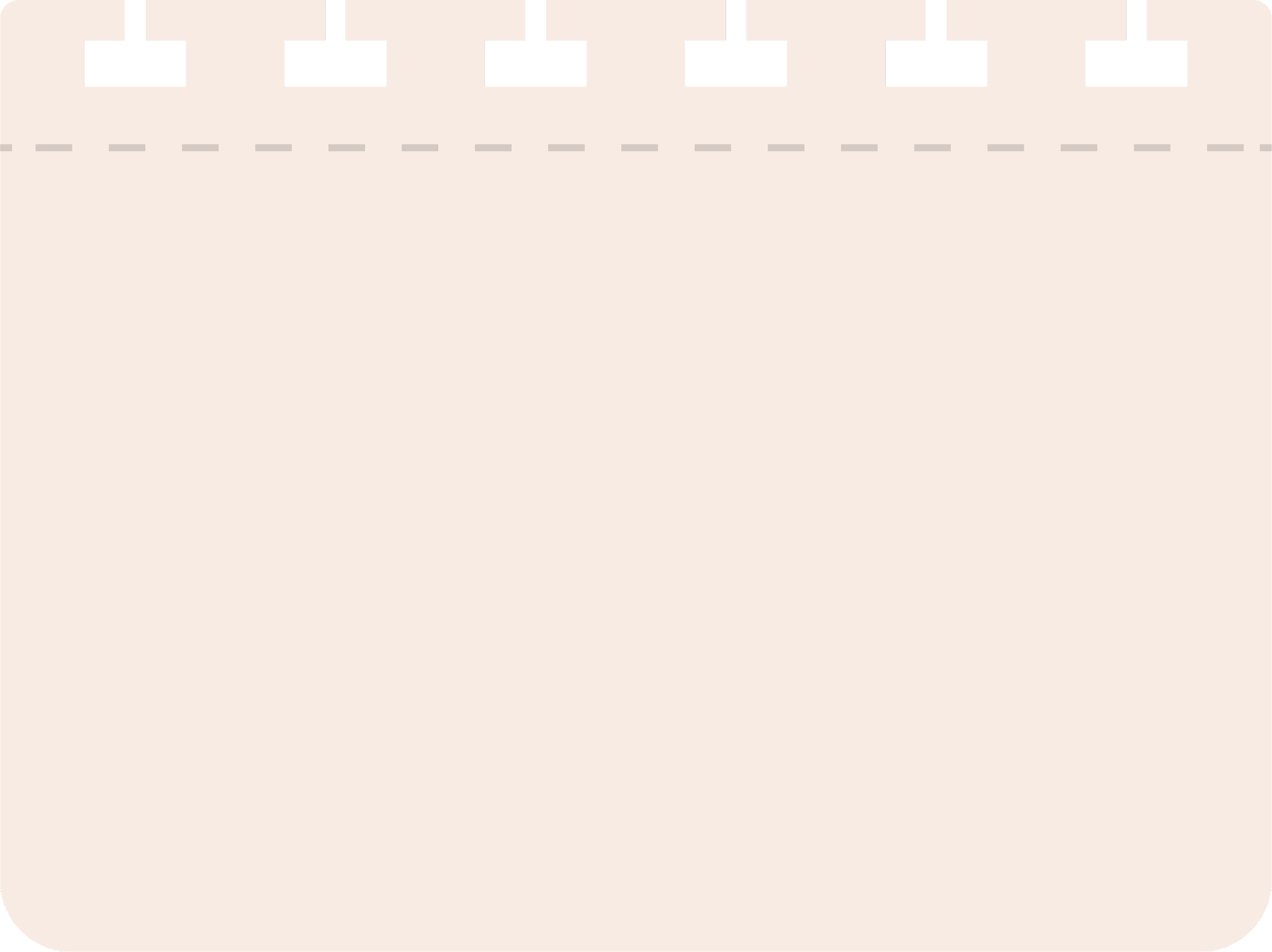 Medical Records Practice and Doctors orders
Word Surgery and Word construction.
Word Parts
And
Abbreviations
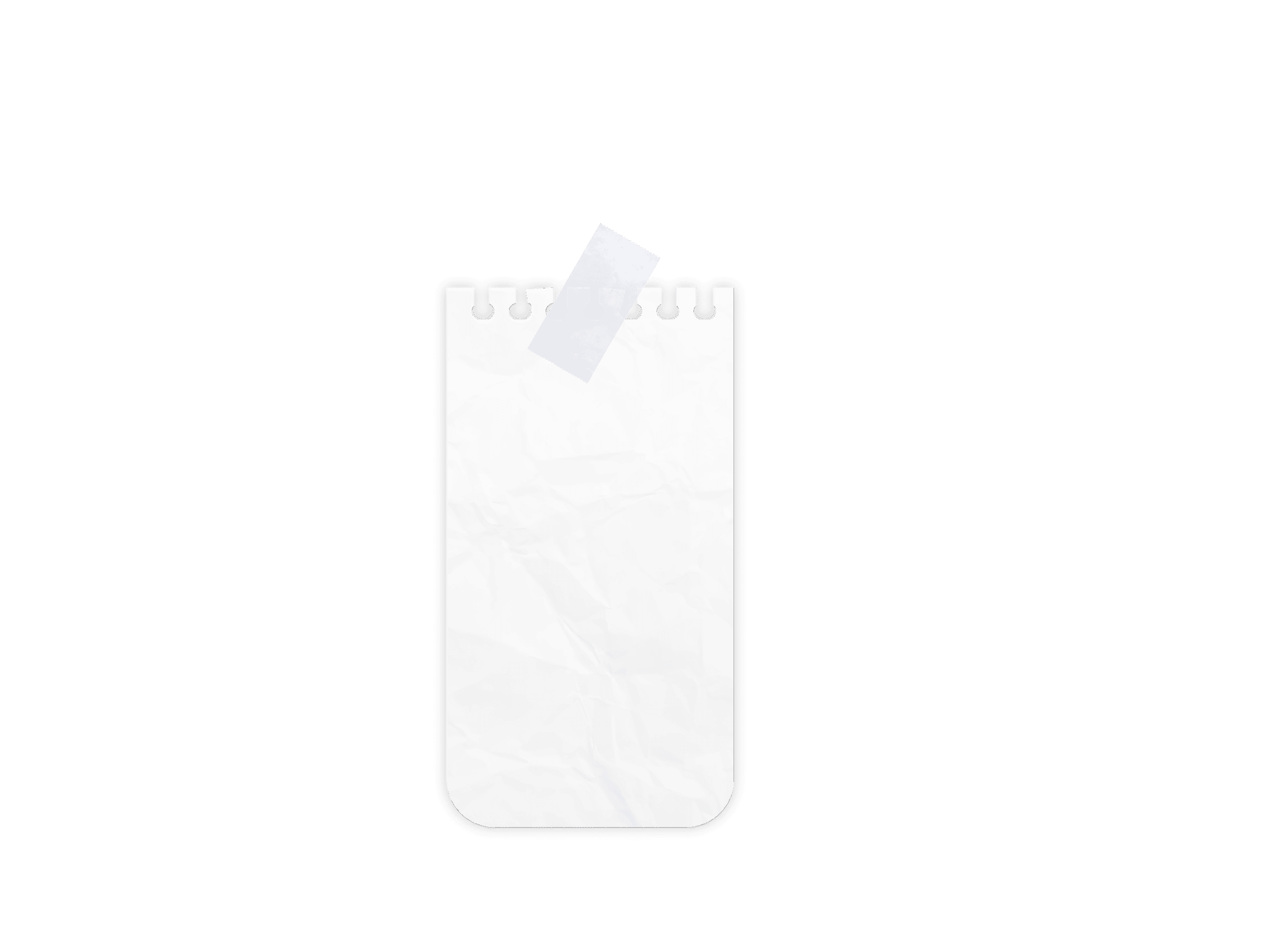 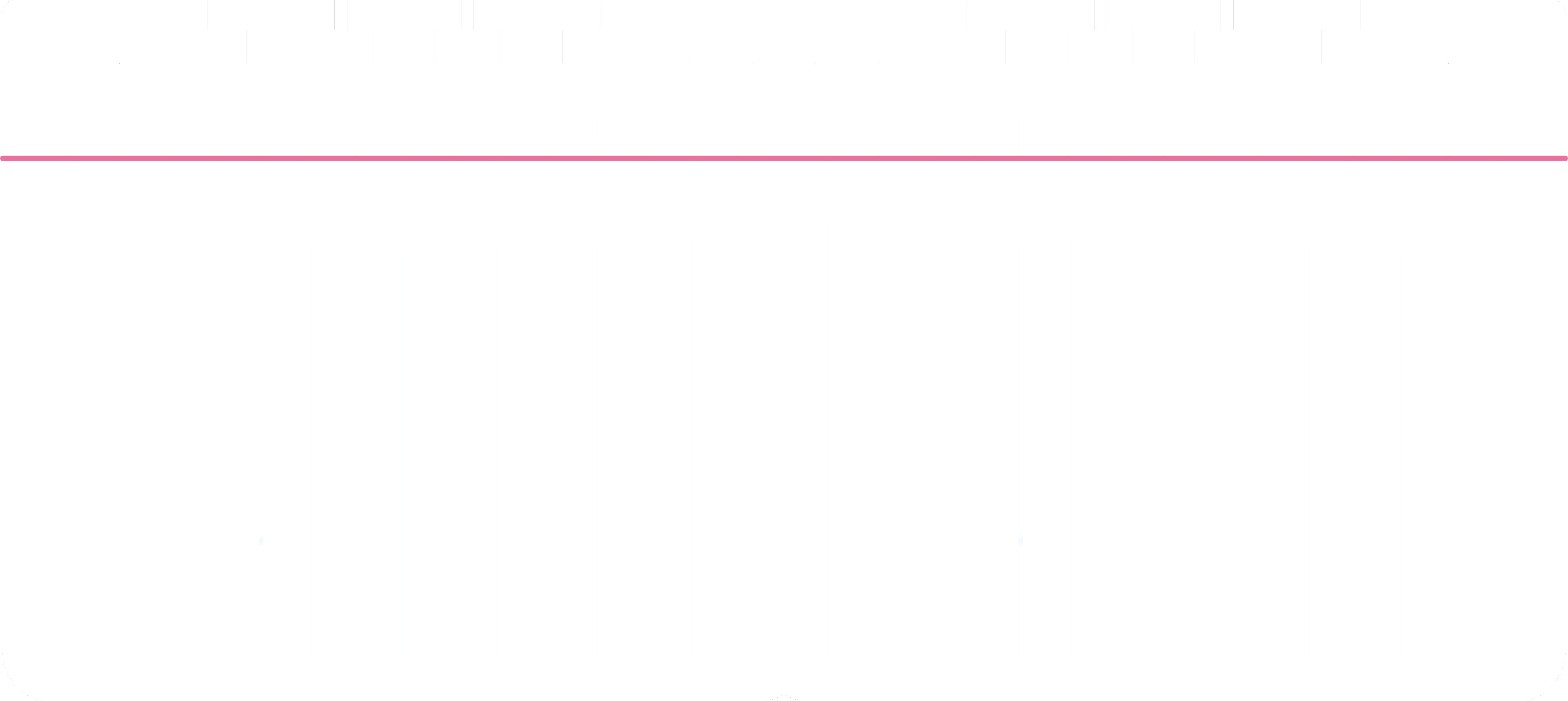 Matching
Spelling
Pronunciation 
Exercises
Anatomy 
and Physiology
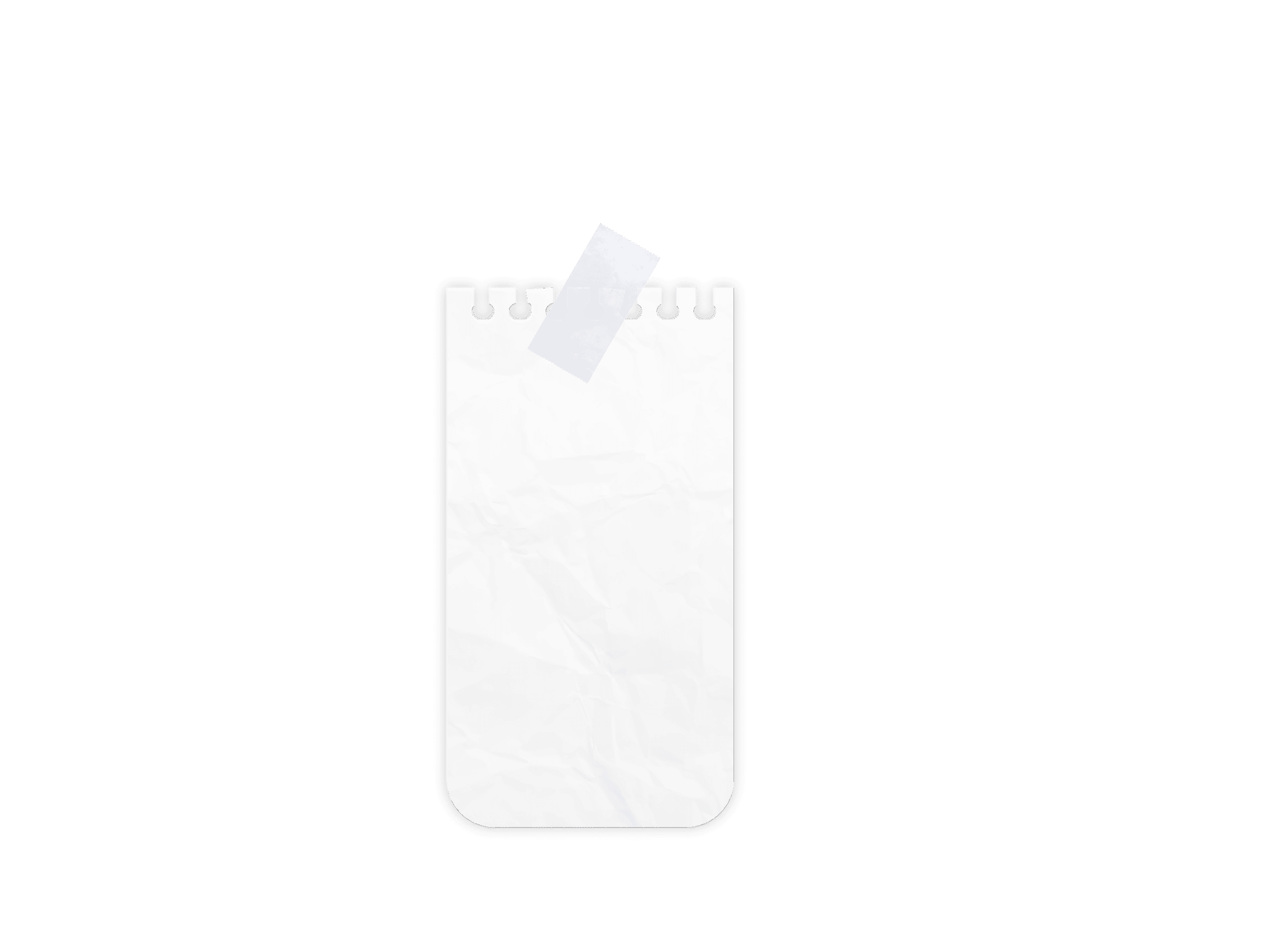 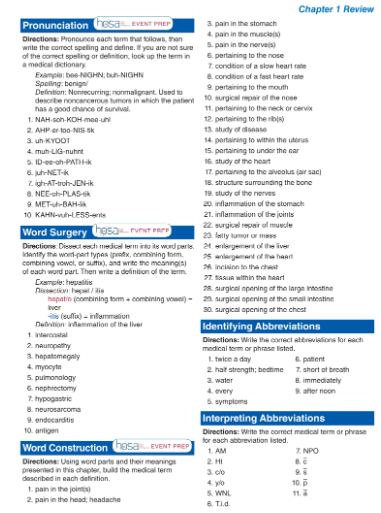 End of Chapter Reviews in the Book
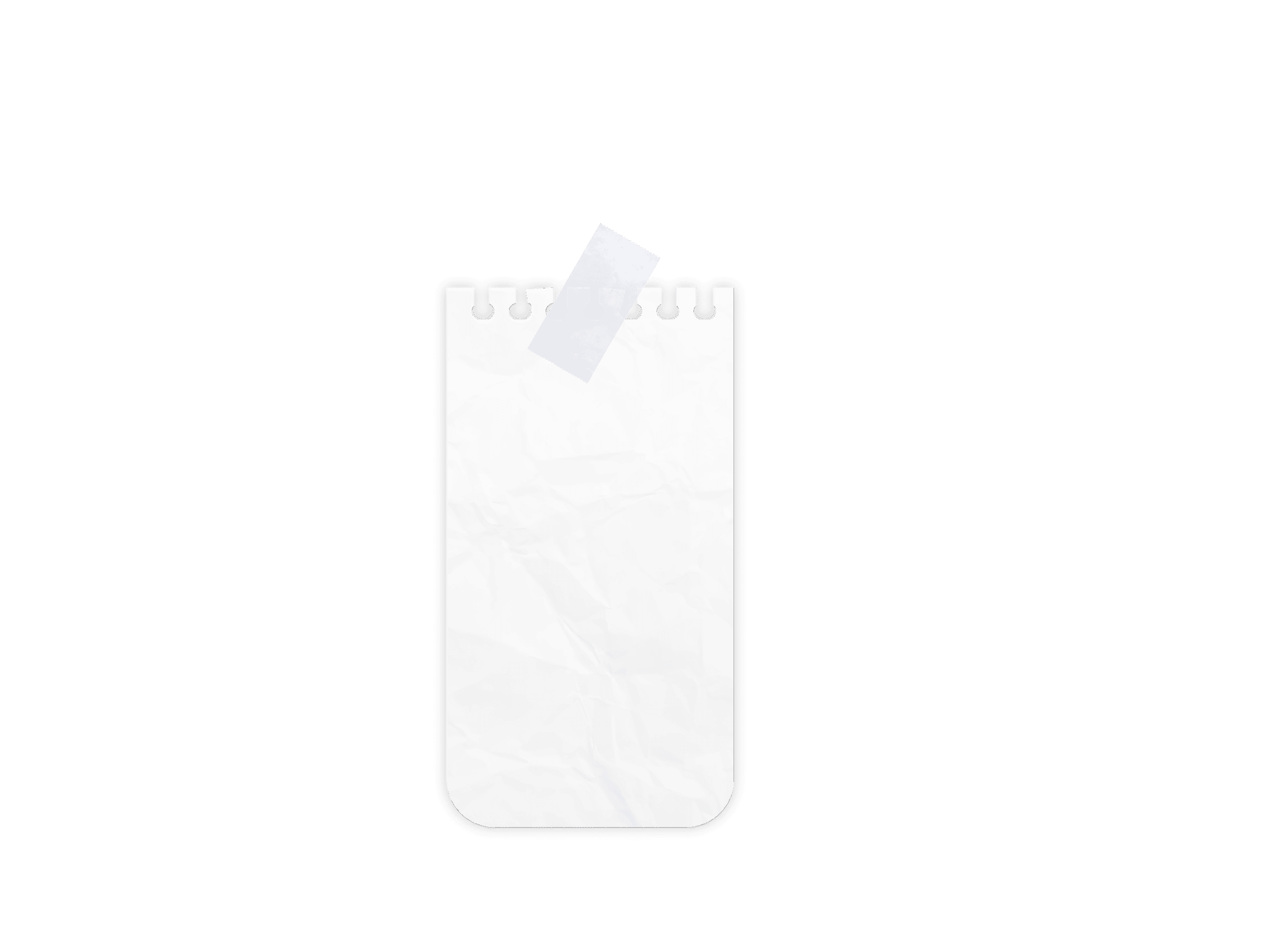 [Speaker Notes: Bland]
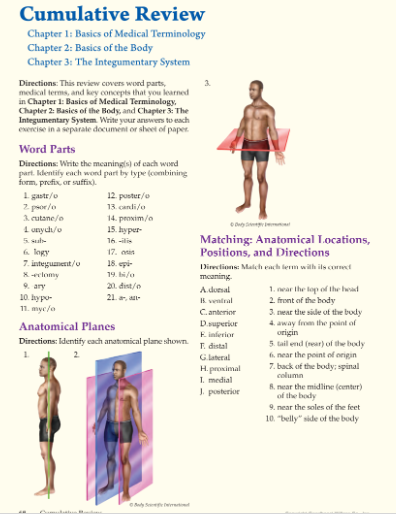 Cumulative Reviews in addition
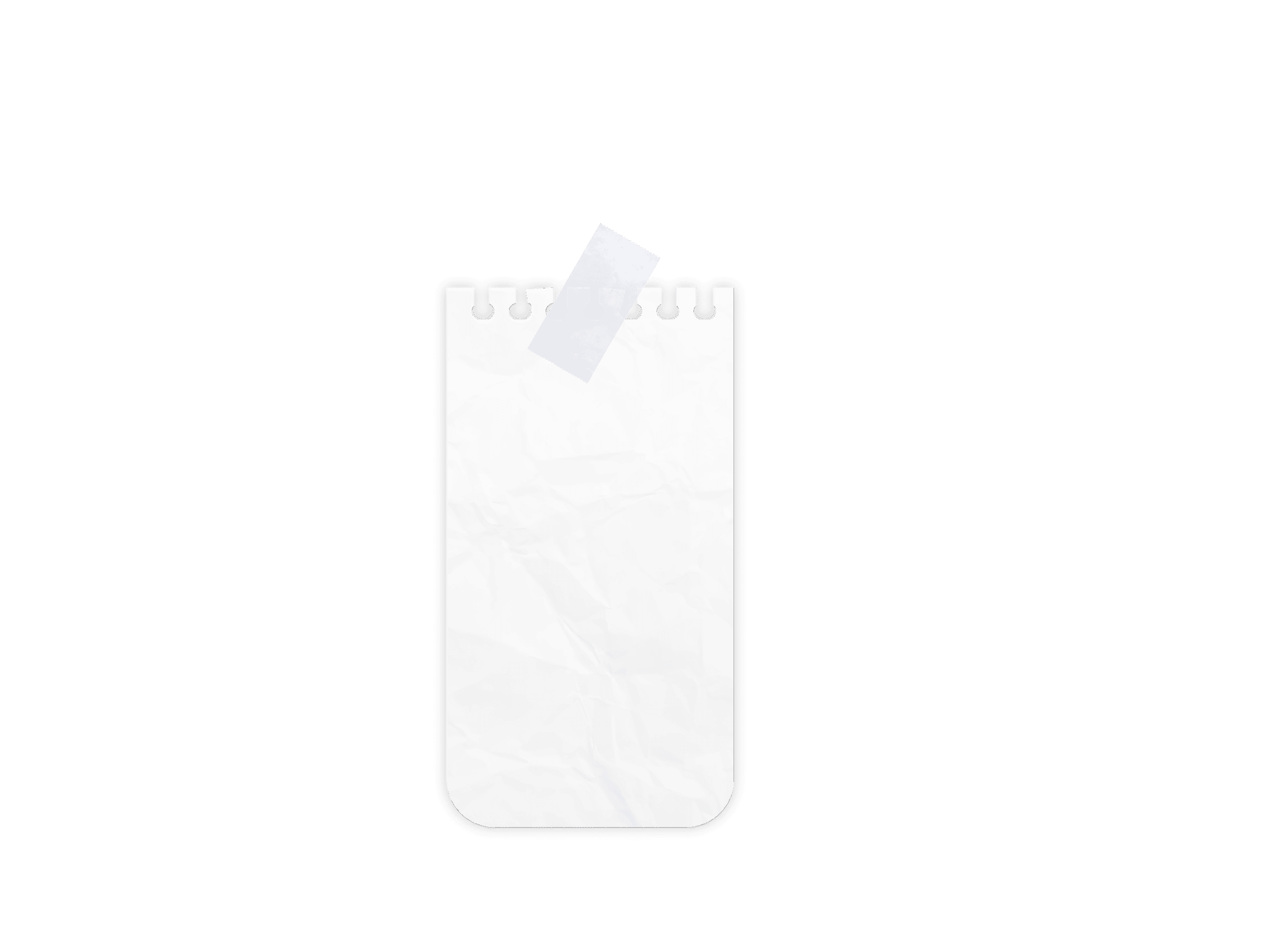 [Speaker Notes: Bland]
Flyswatter/Bingo
Template is available in Teacher Resources
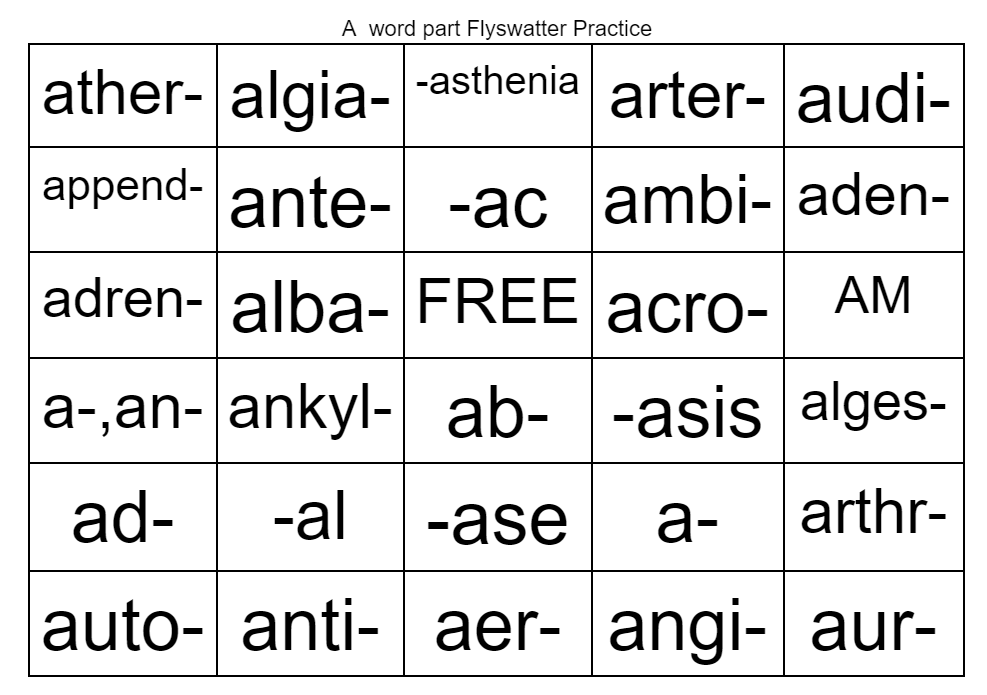 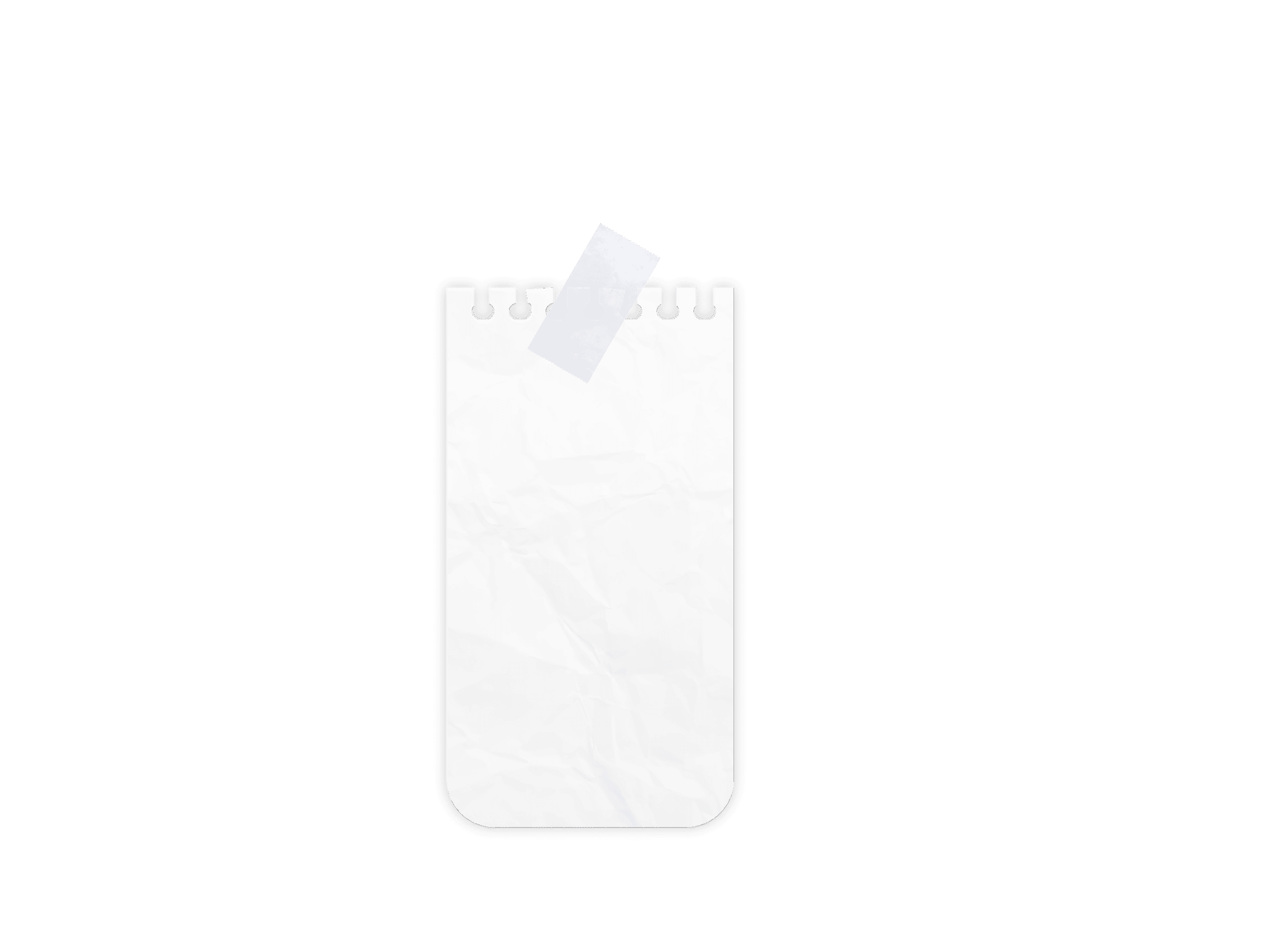 [Speaker Notes: Have students act out/be visuals for the organs!]
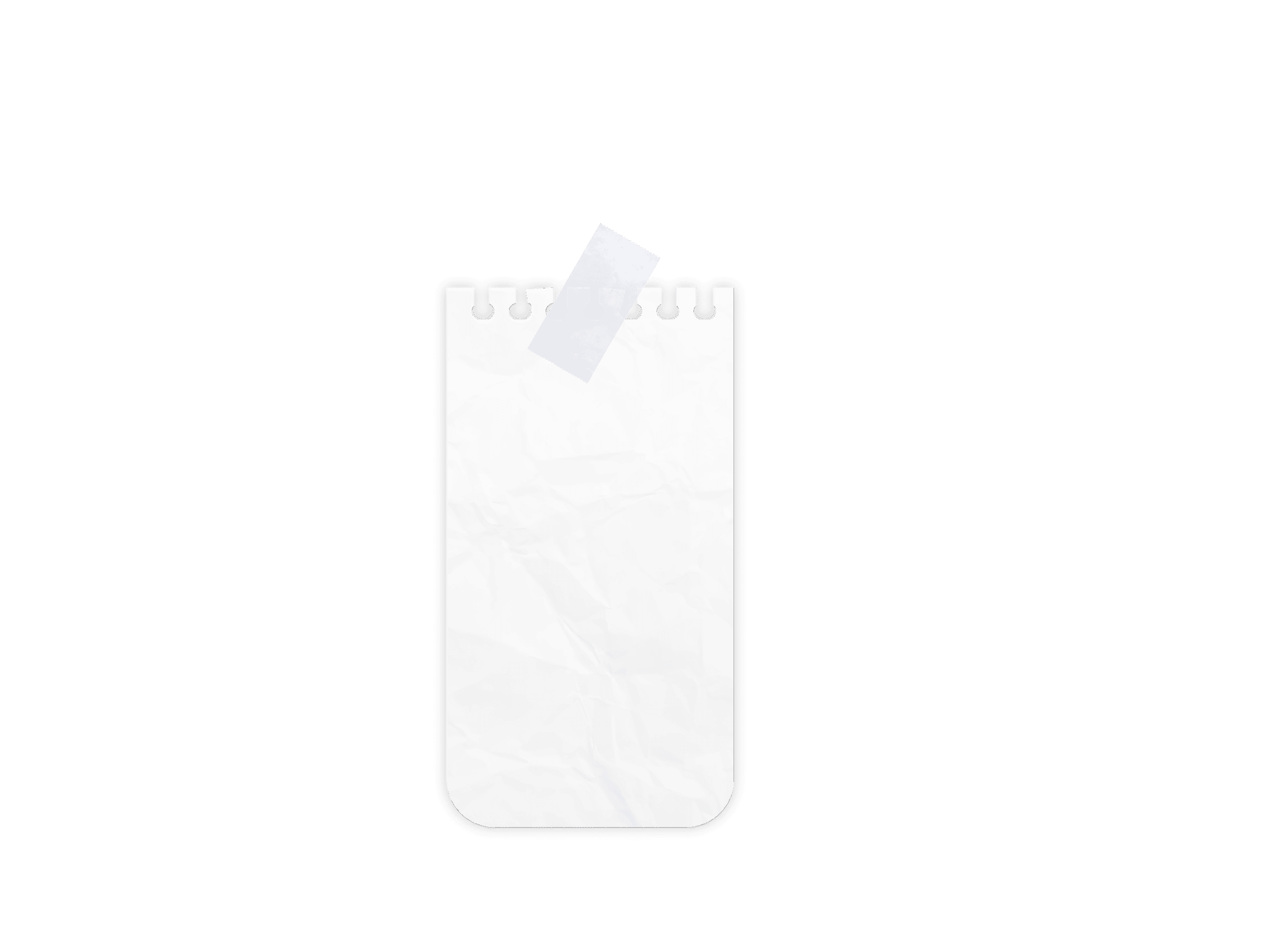 Direction found in Lesson Plans
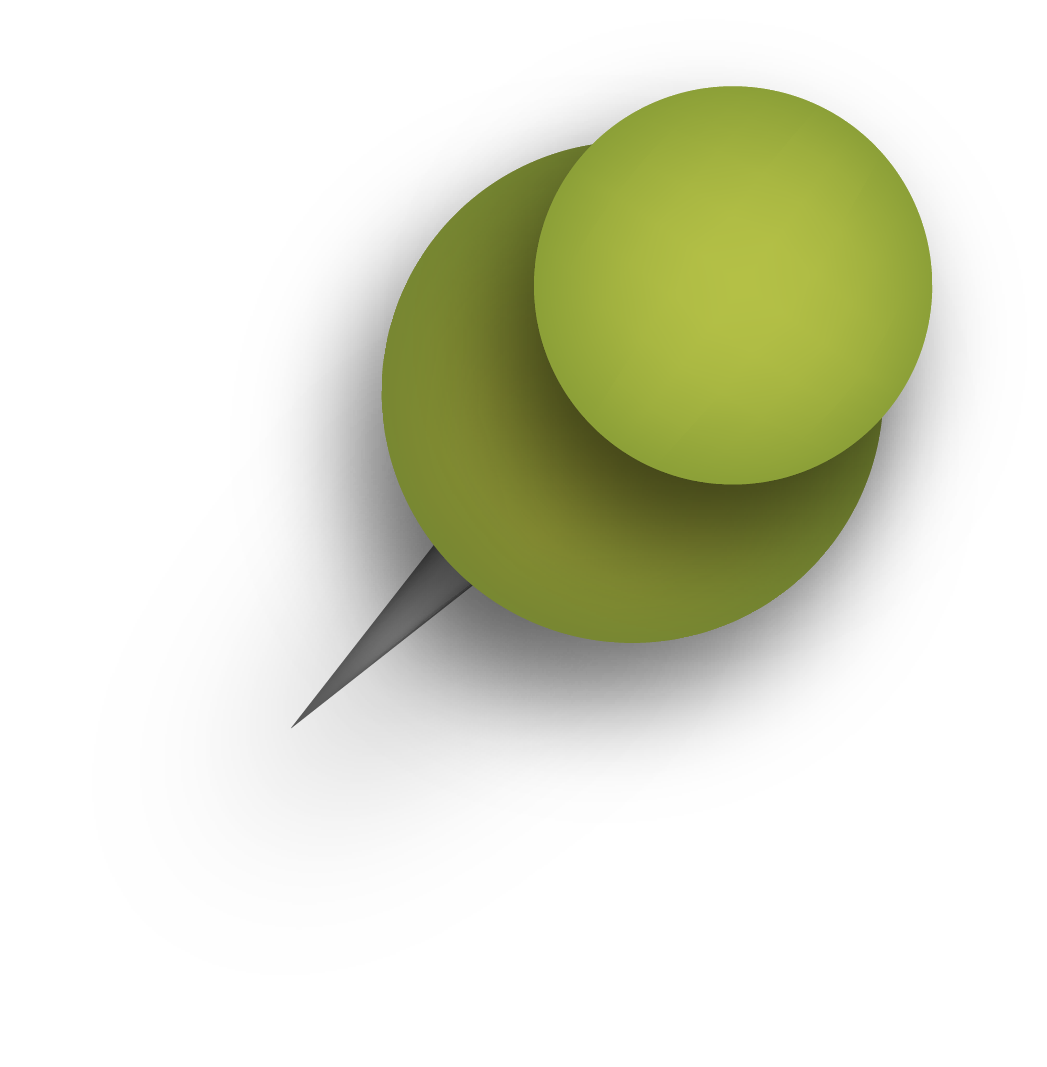 Review Activities
Foldables
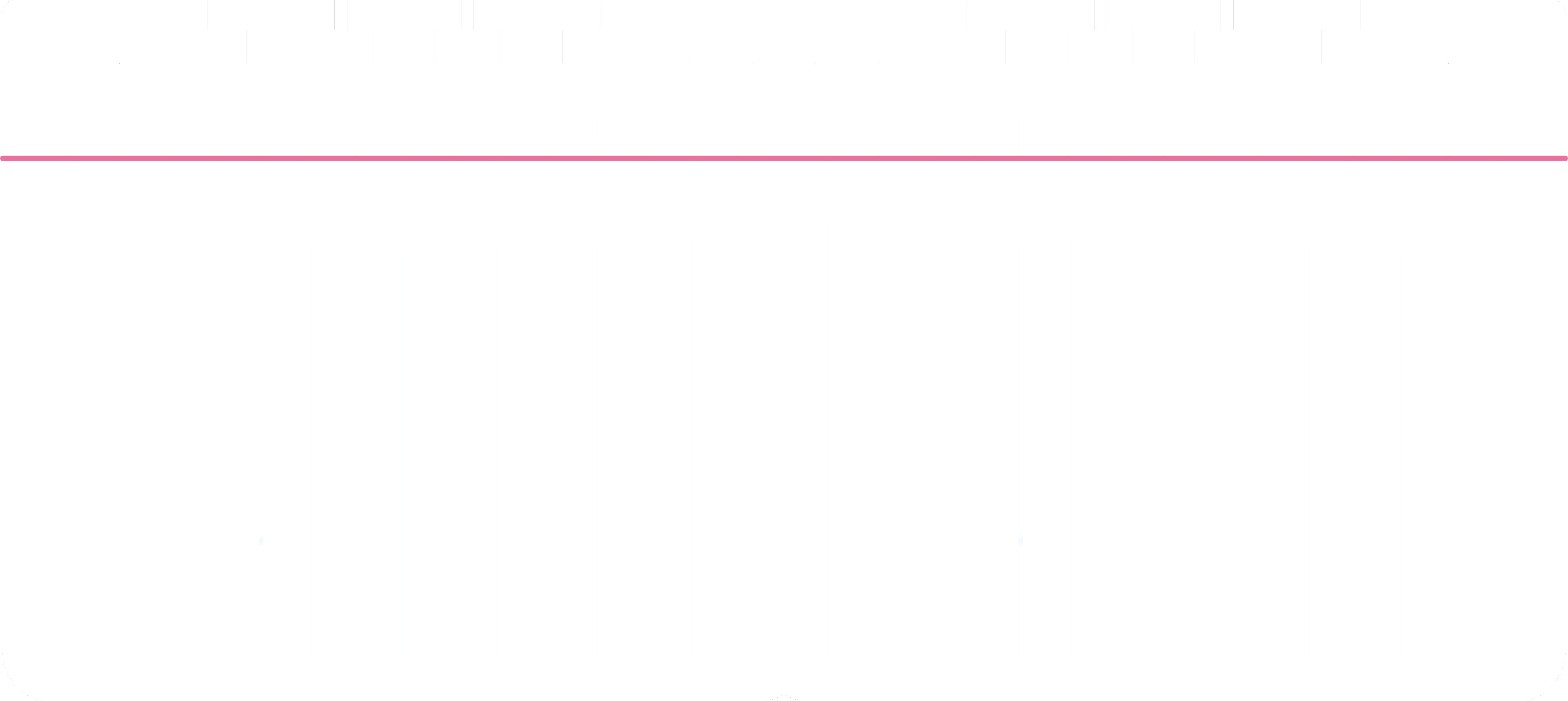 Bell ringers
Exit Tickets
Labs
Flash 
cards
Games
White Boards
Models
Table Groups
Small group Races
Diagram cards
Word Surgery
Word Construction
Diagram Drills
Bingo
Flyswatter
Kahoot
Gimlet
Quizlet
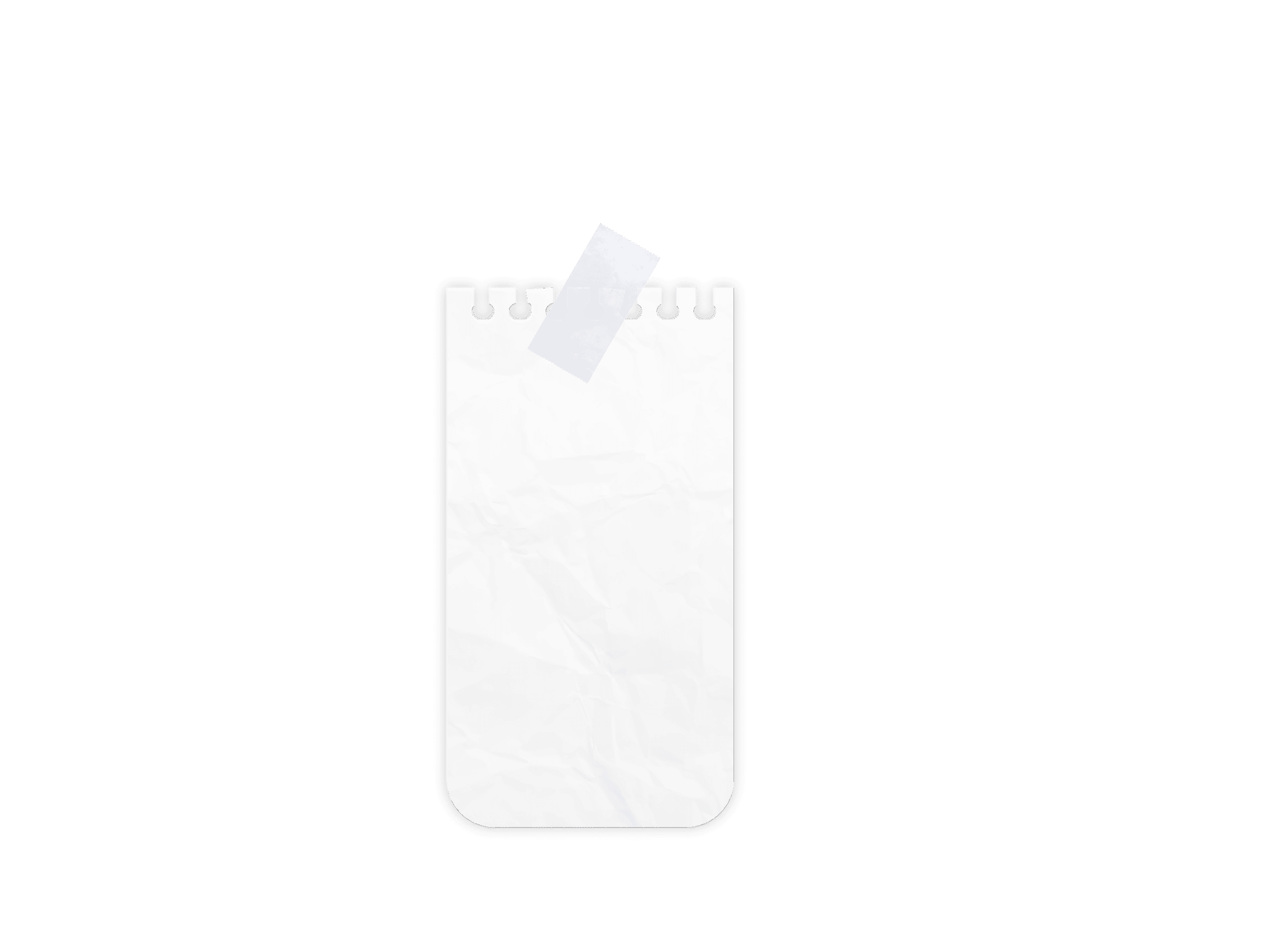 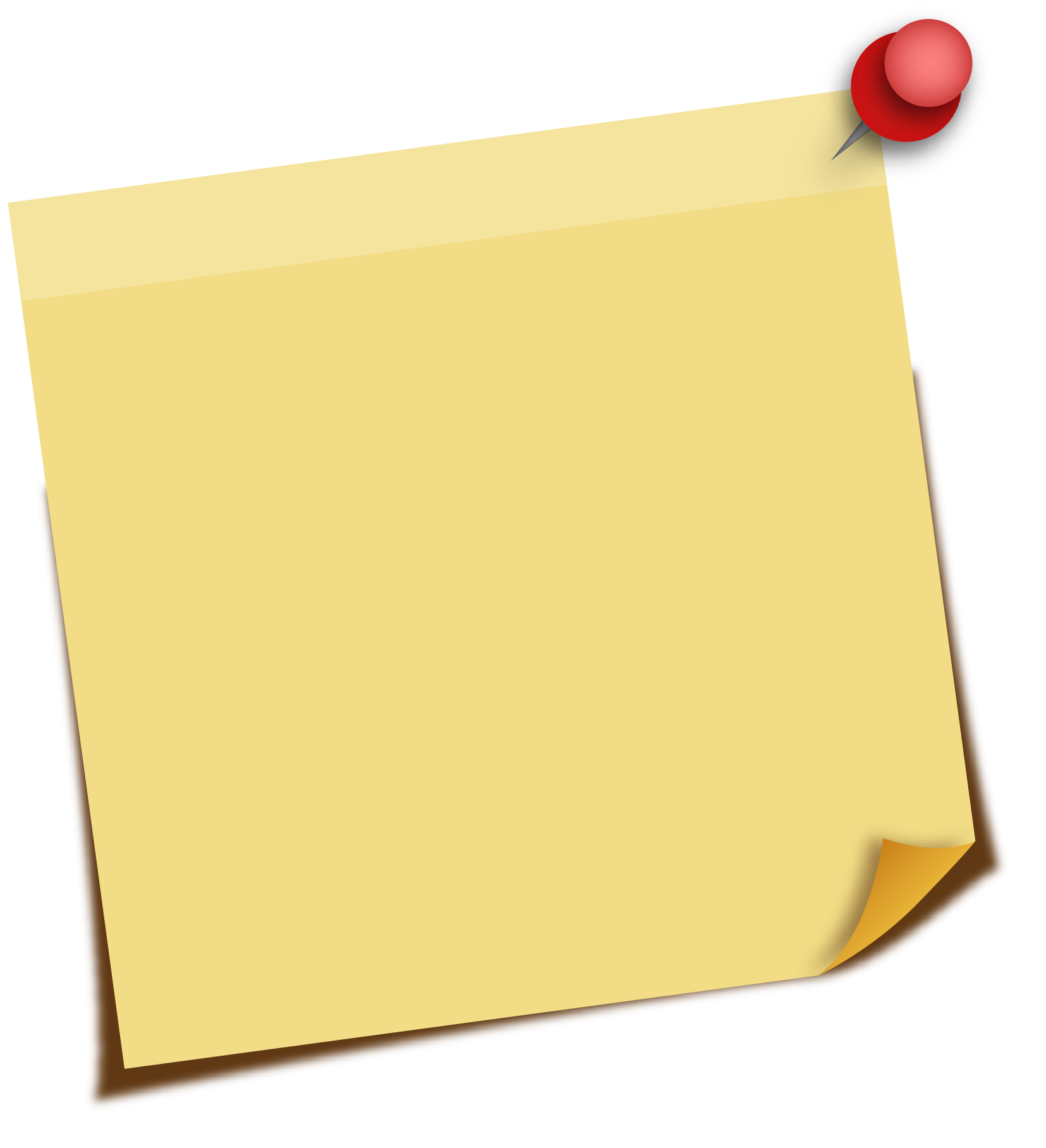 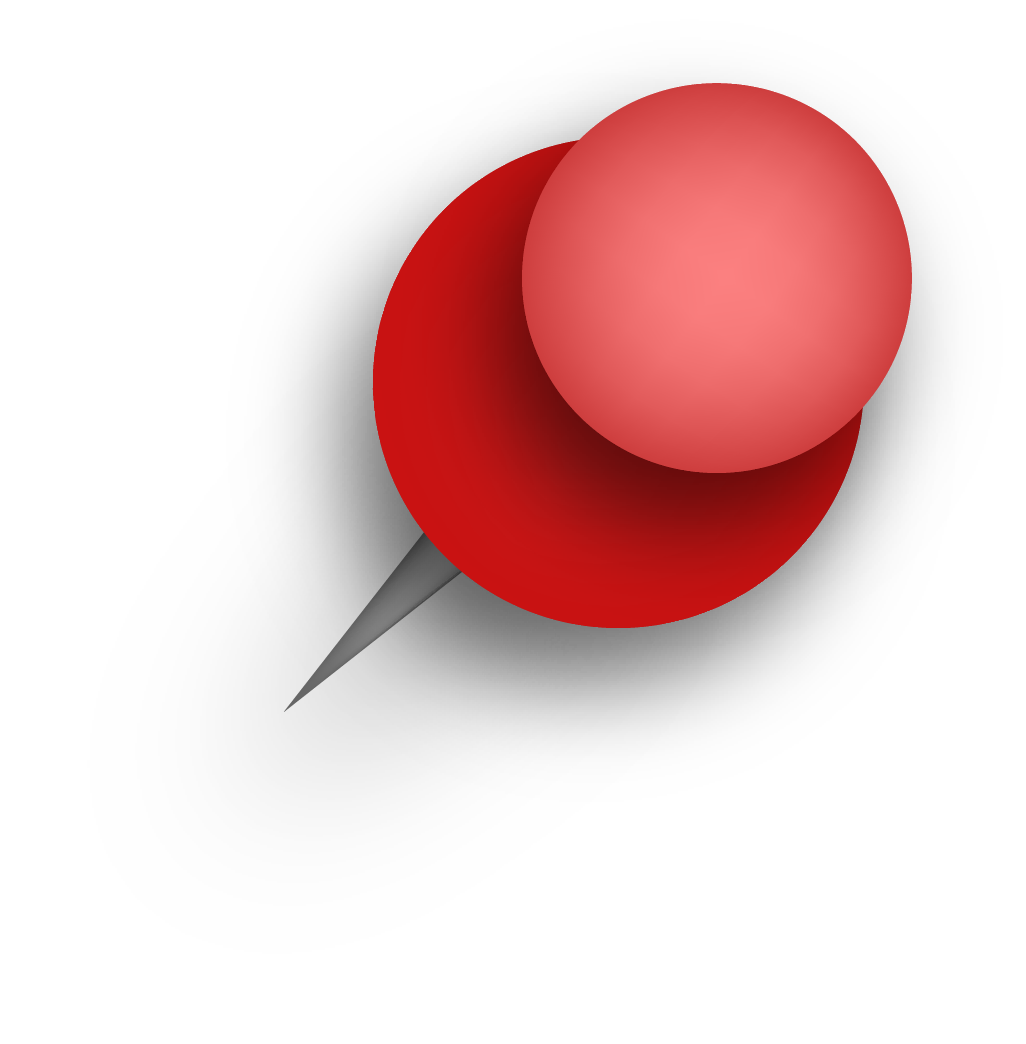 Word Surgery
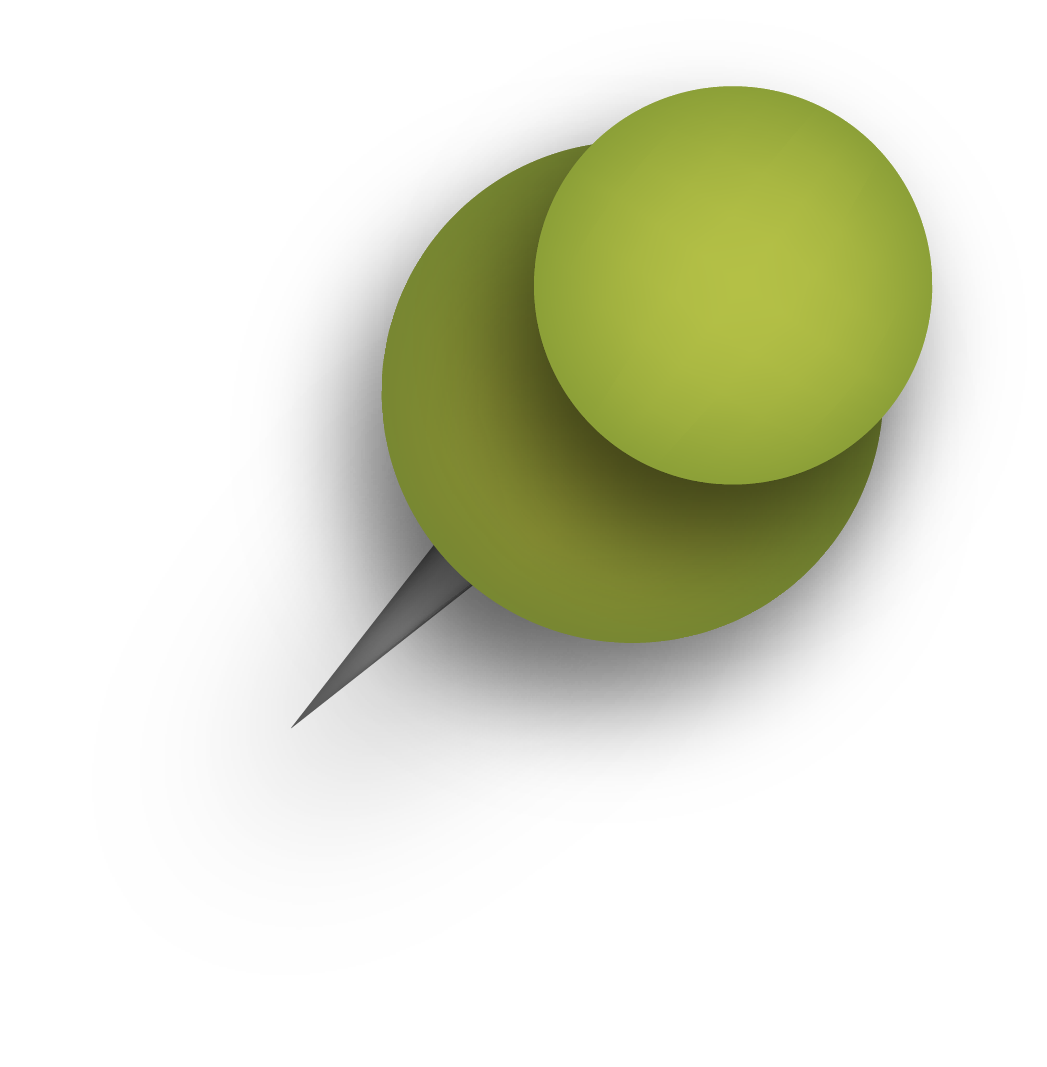 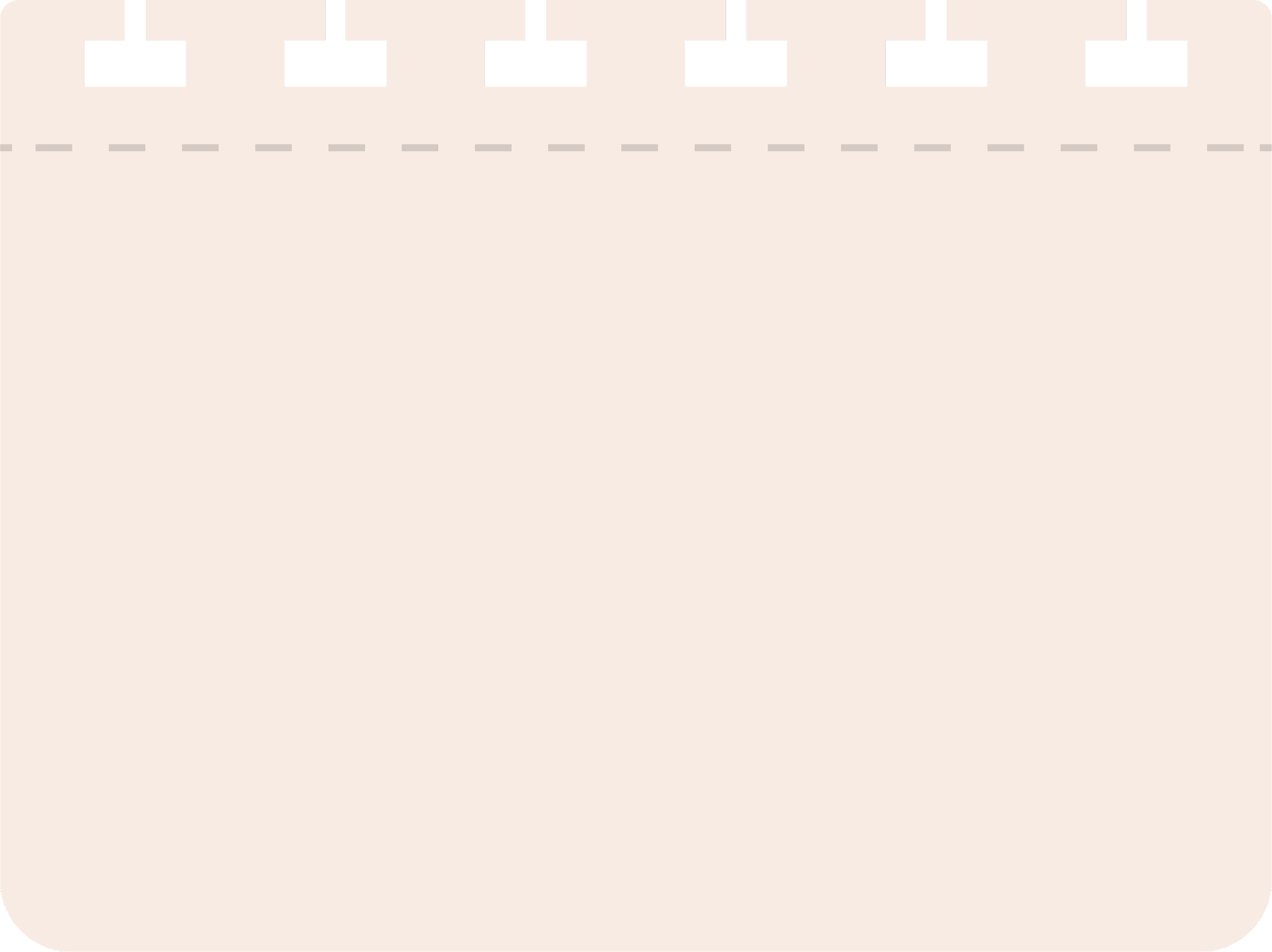 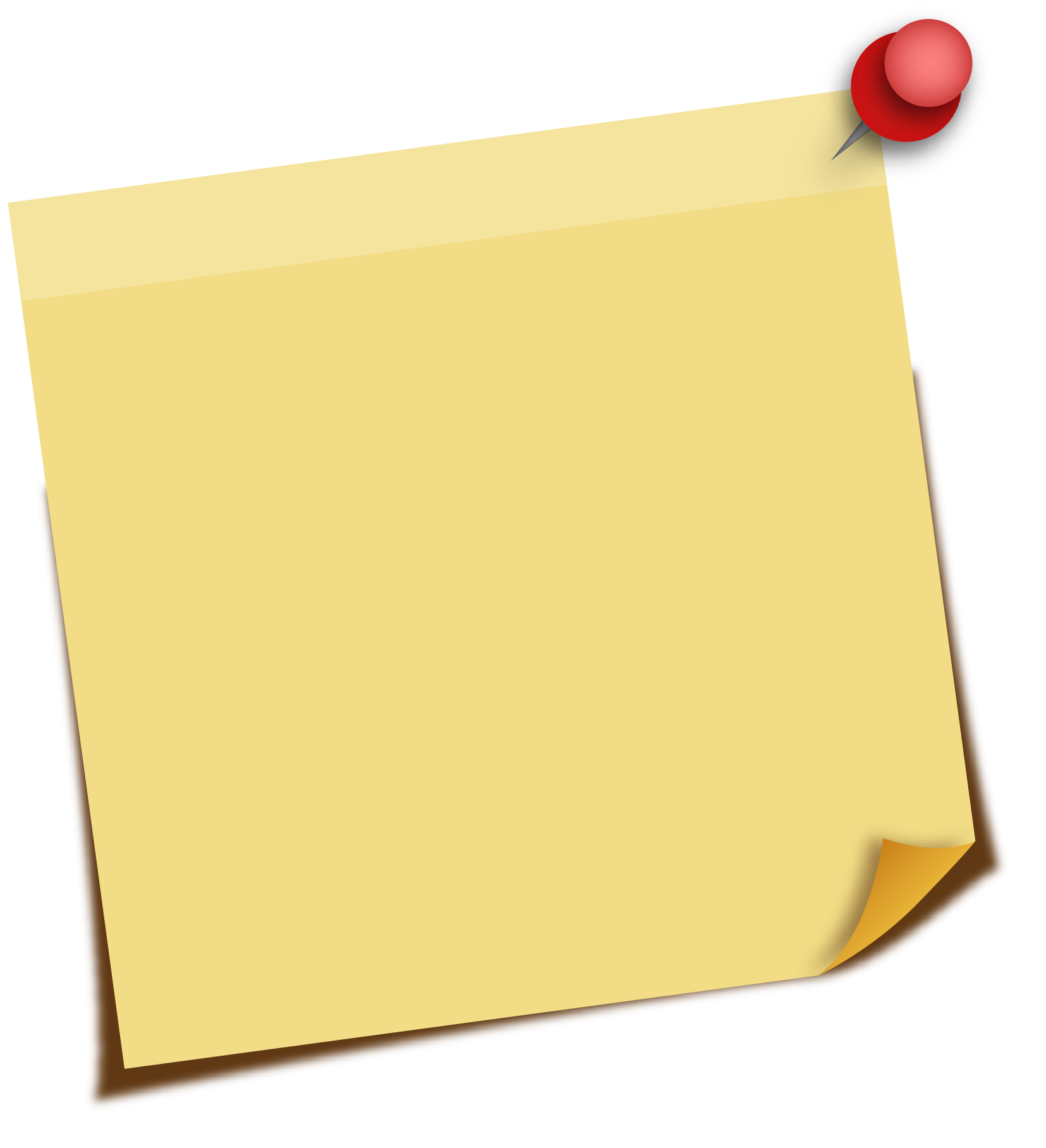 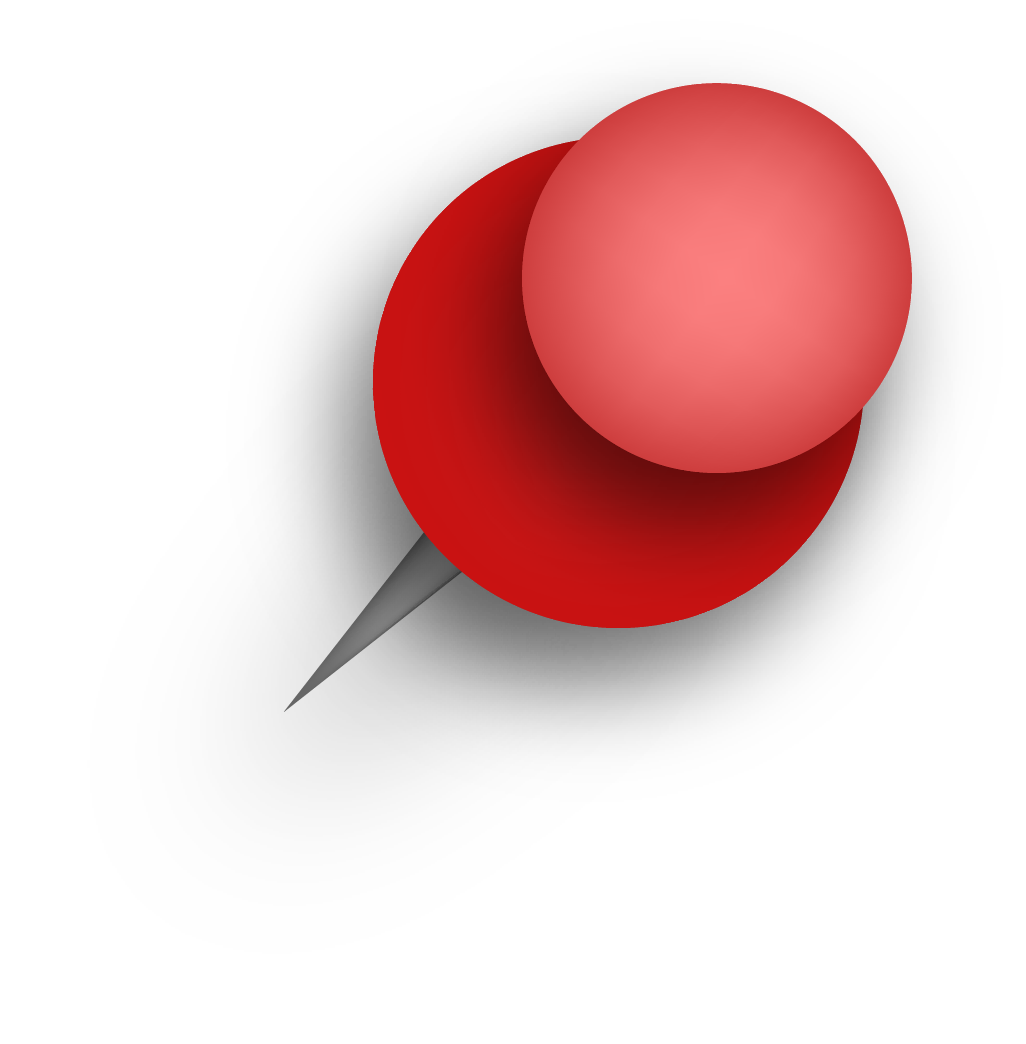 Rhino/rhea
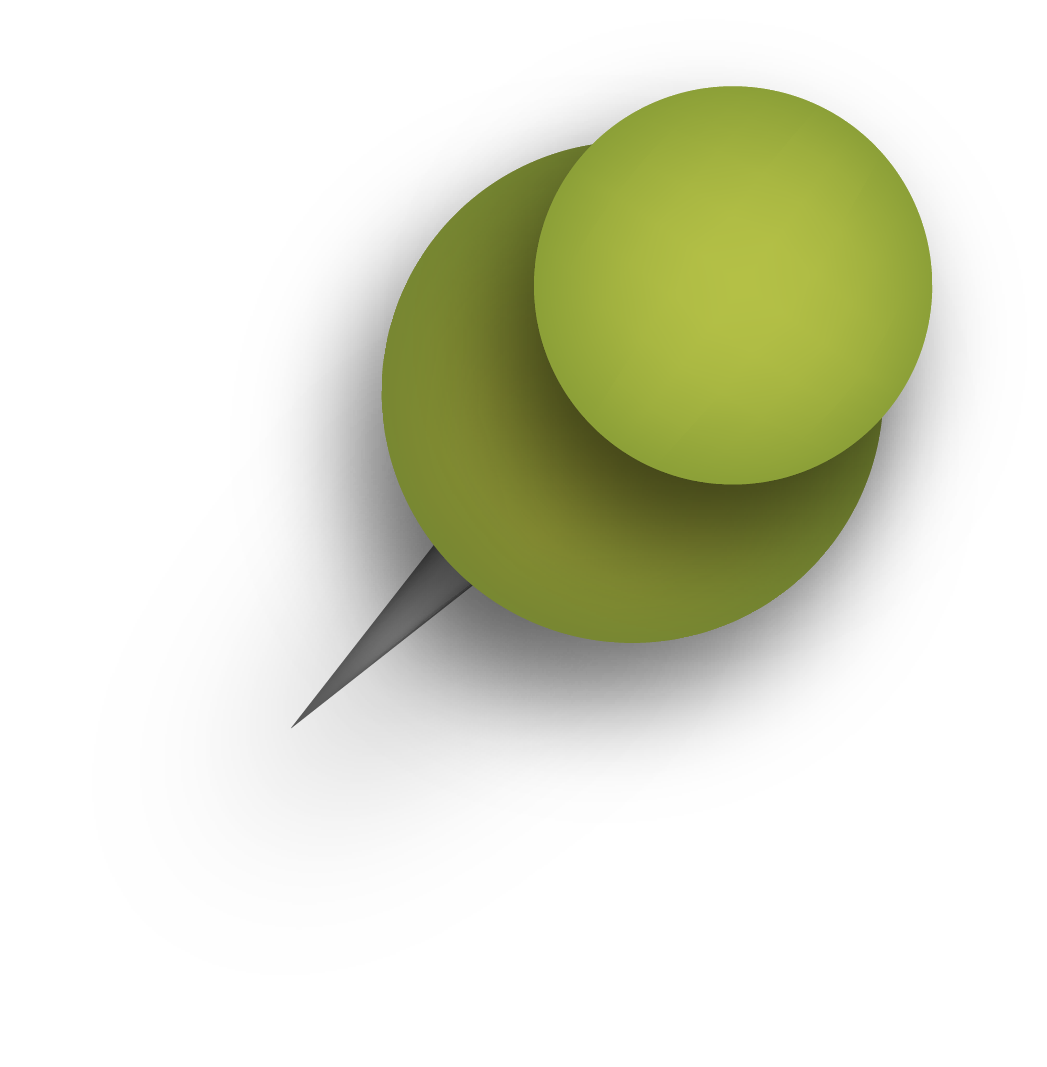 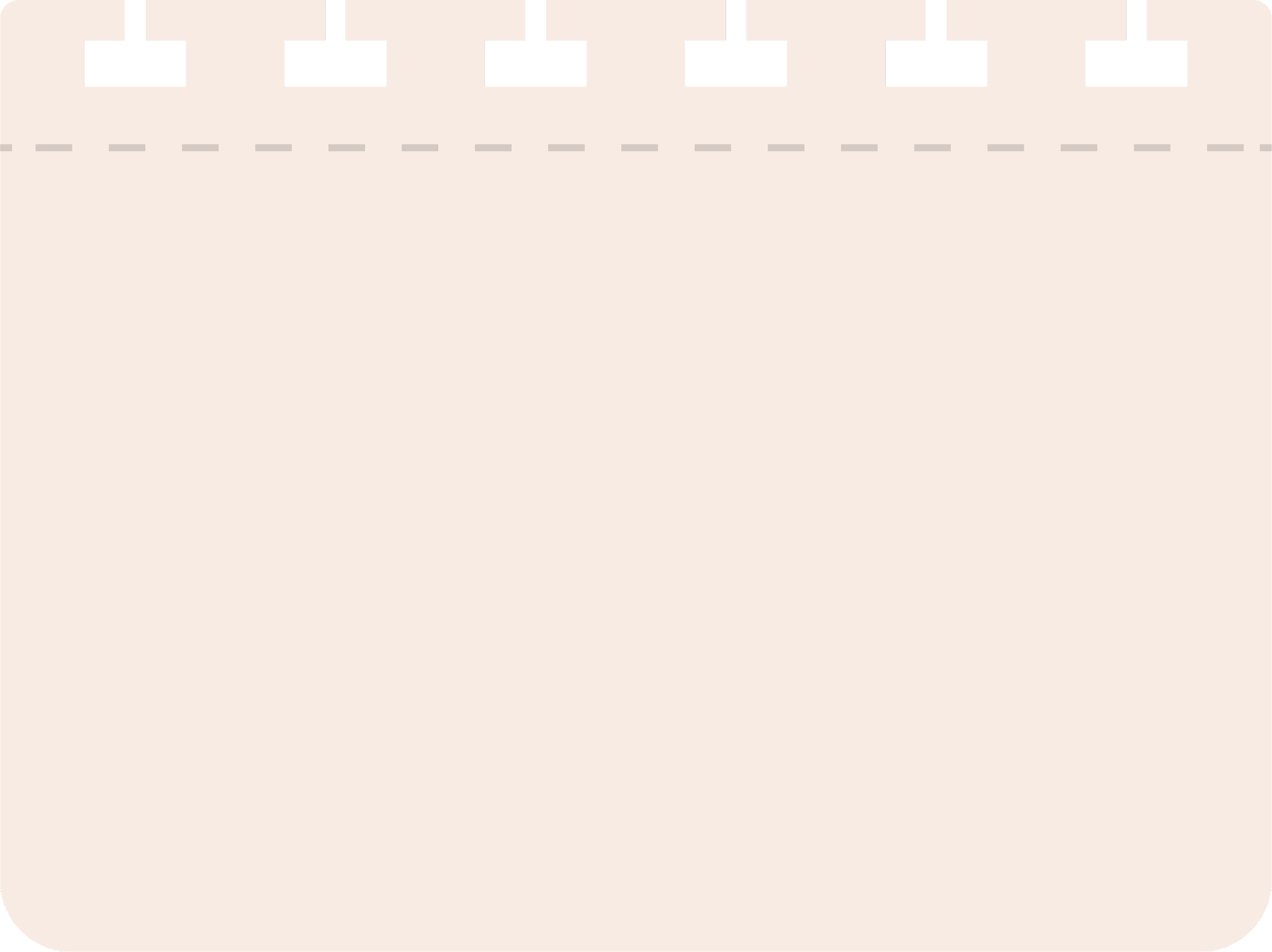 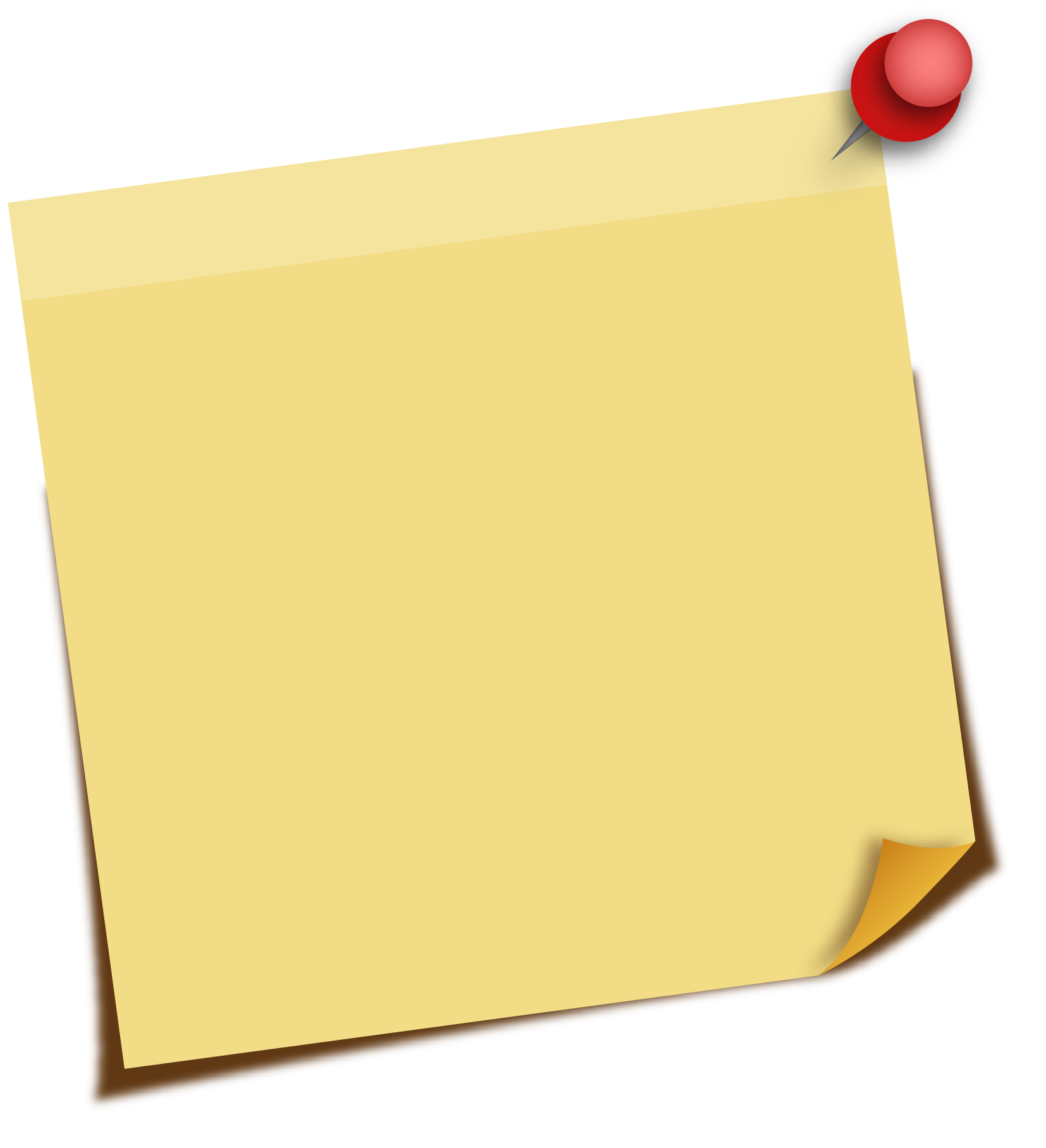 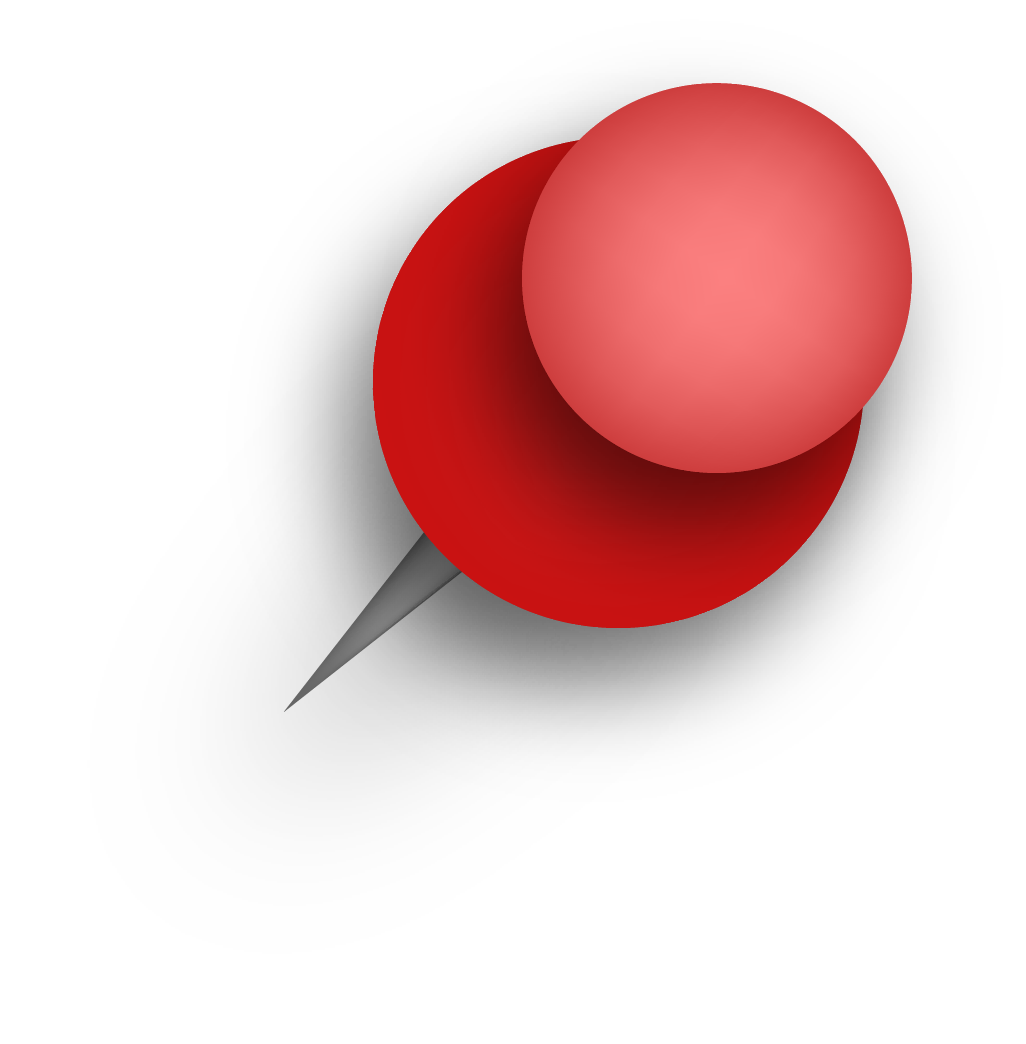 Runny nose
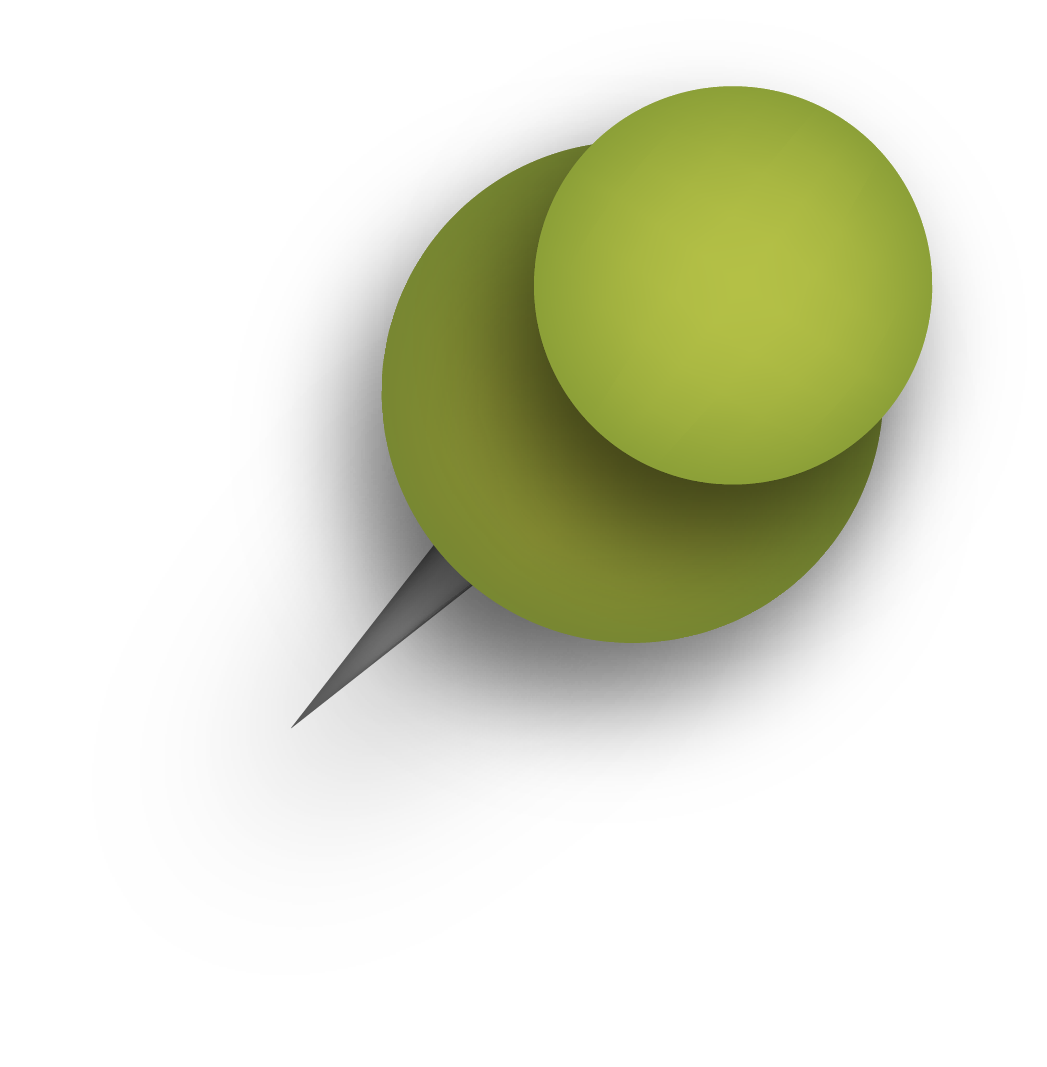 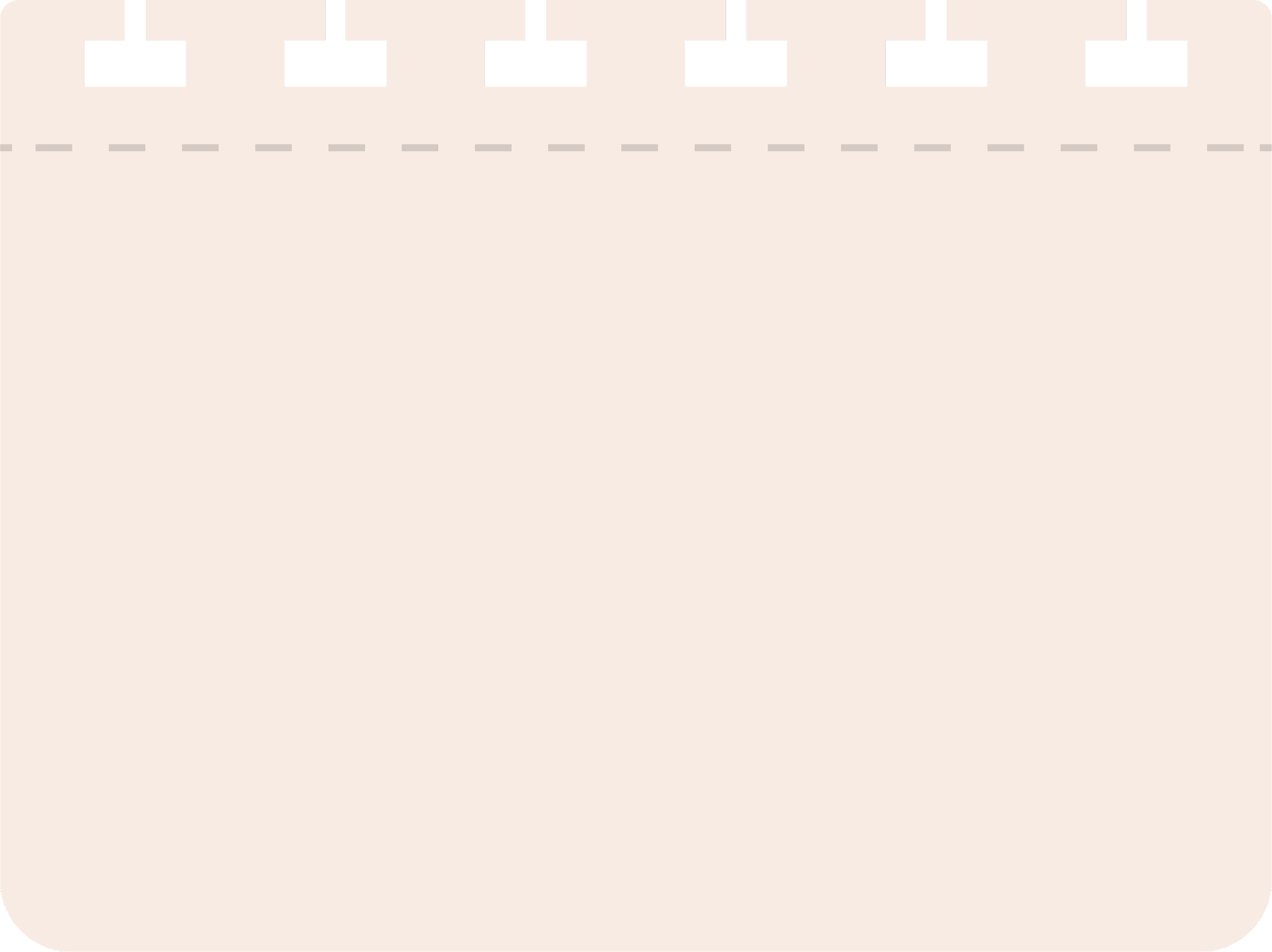 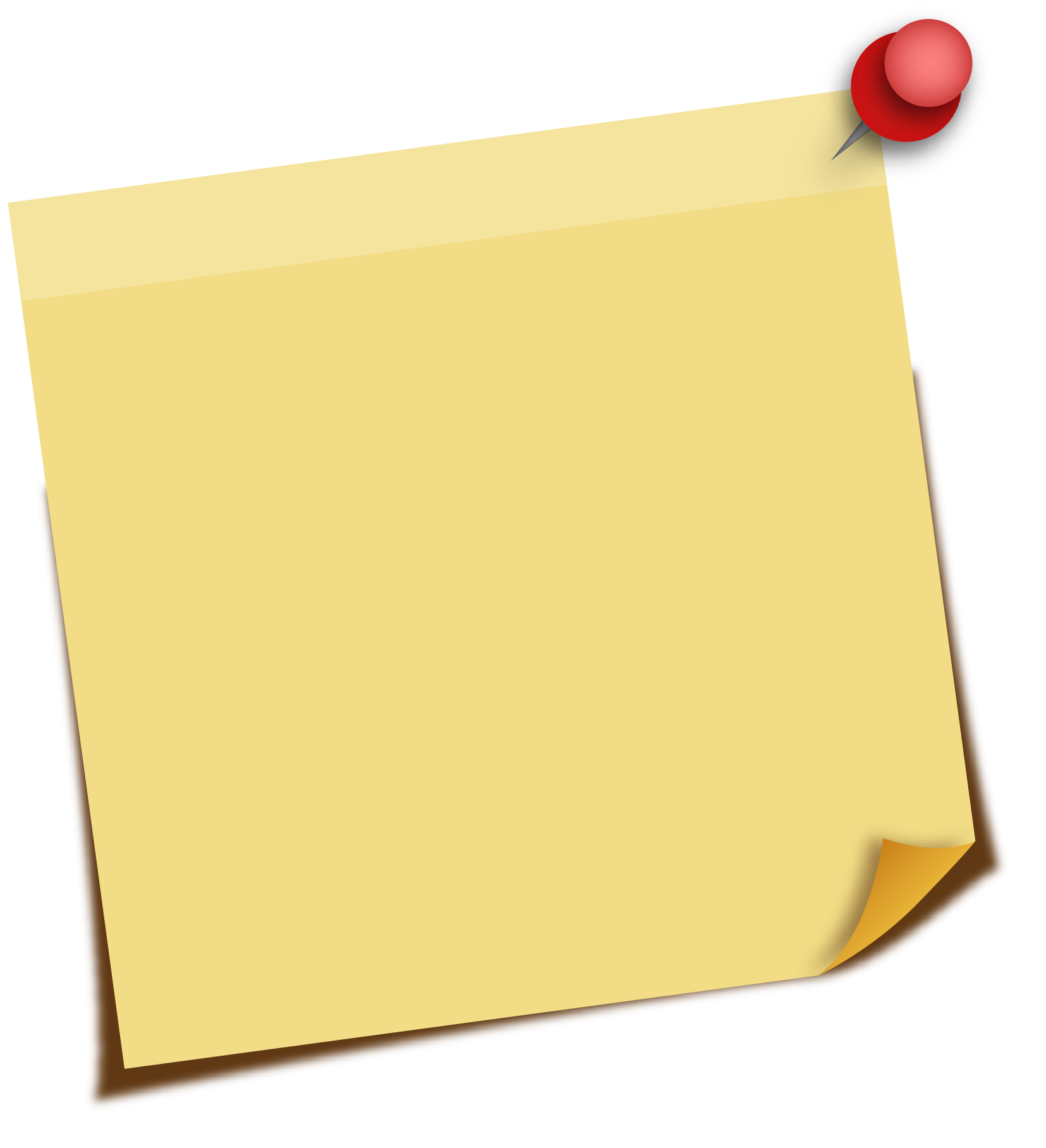 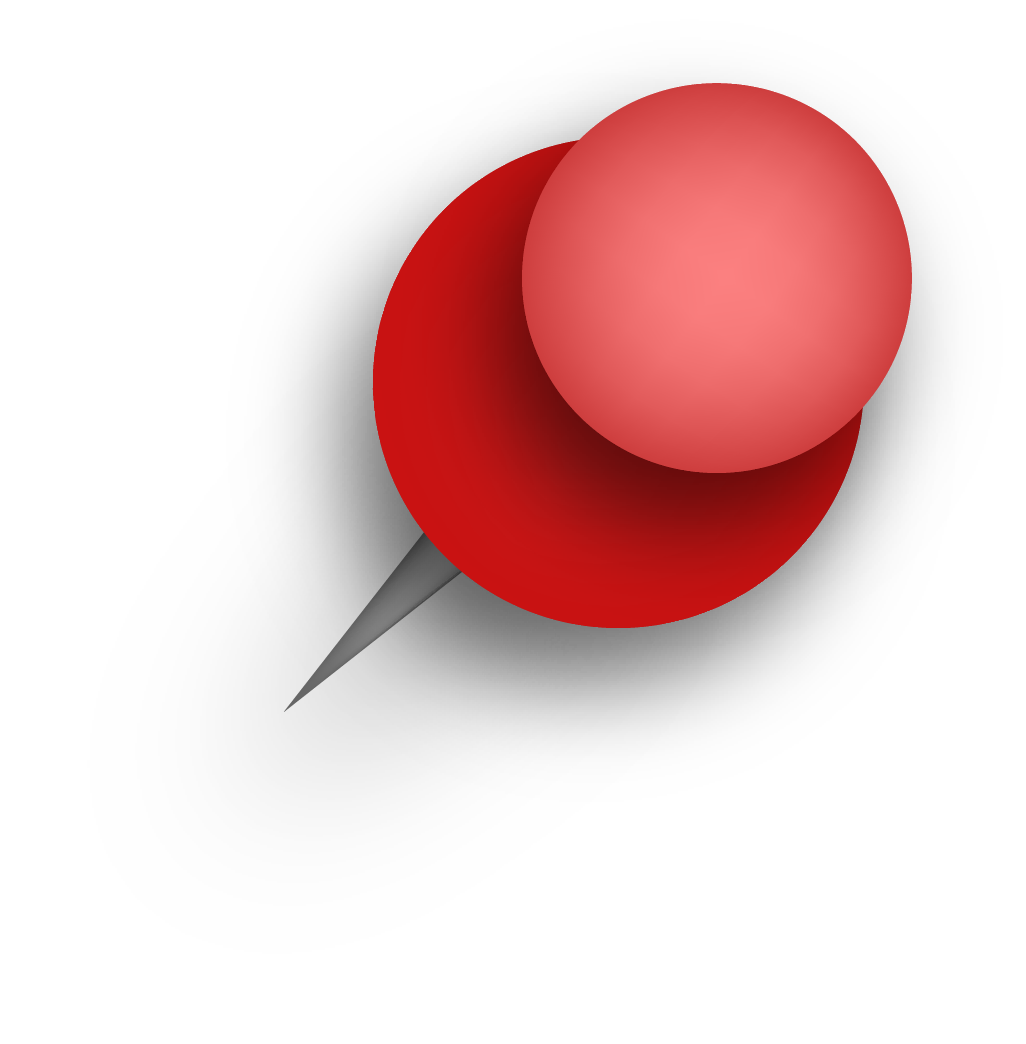 Cephal/algia
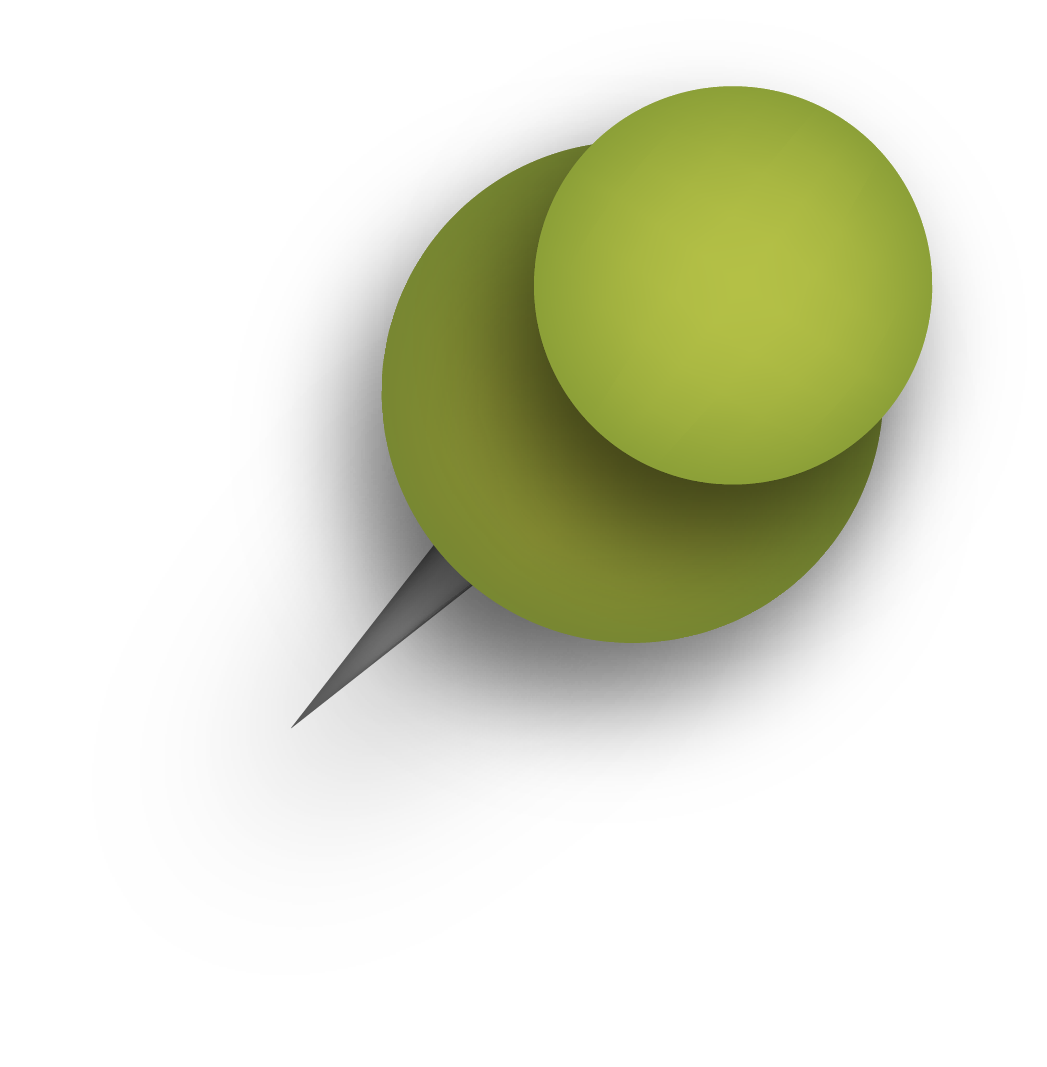 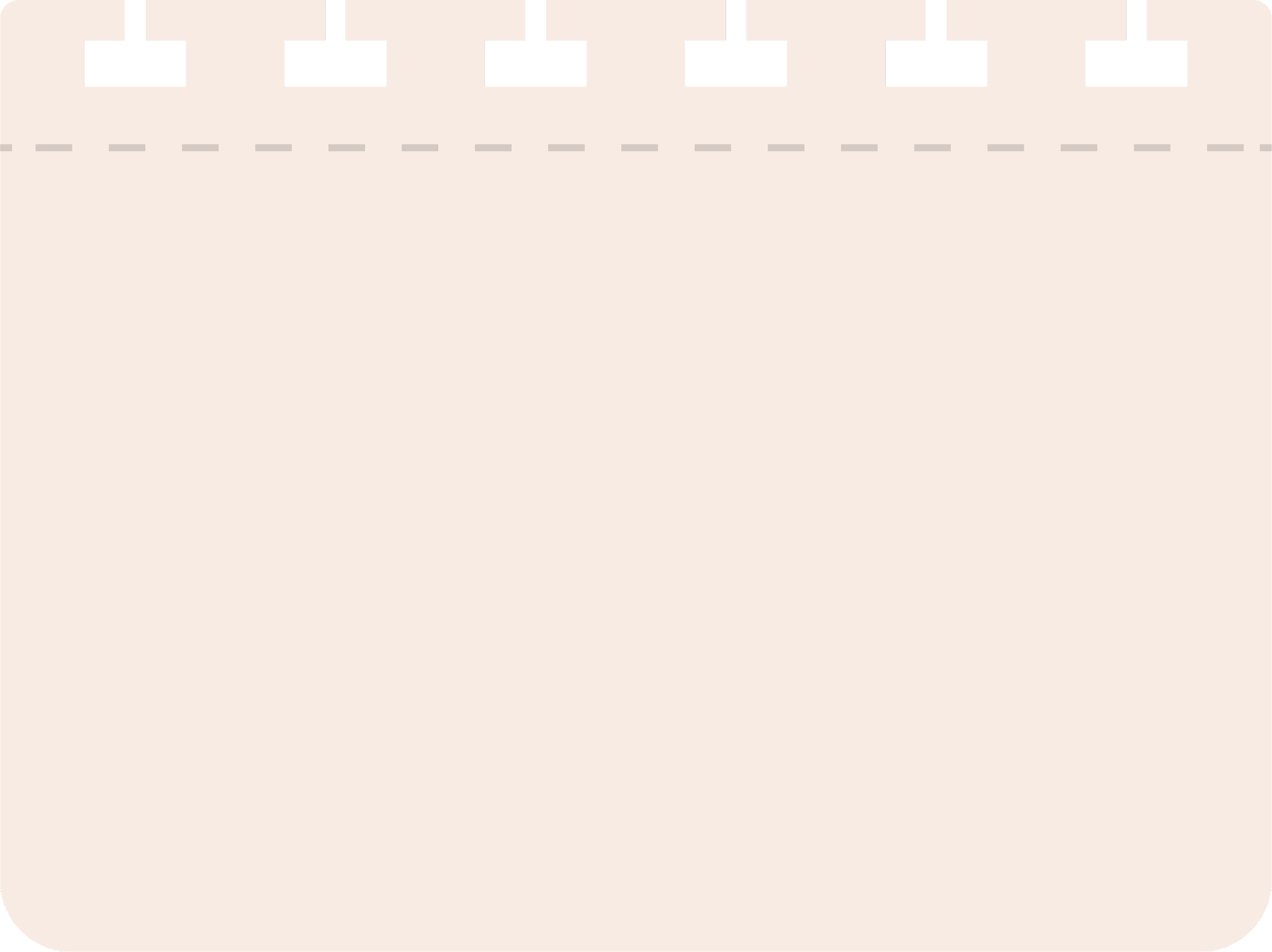 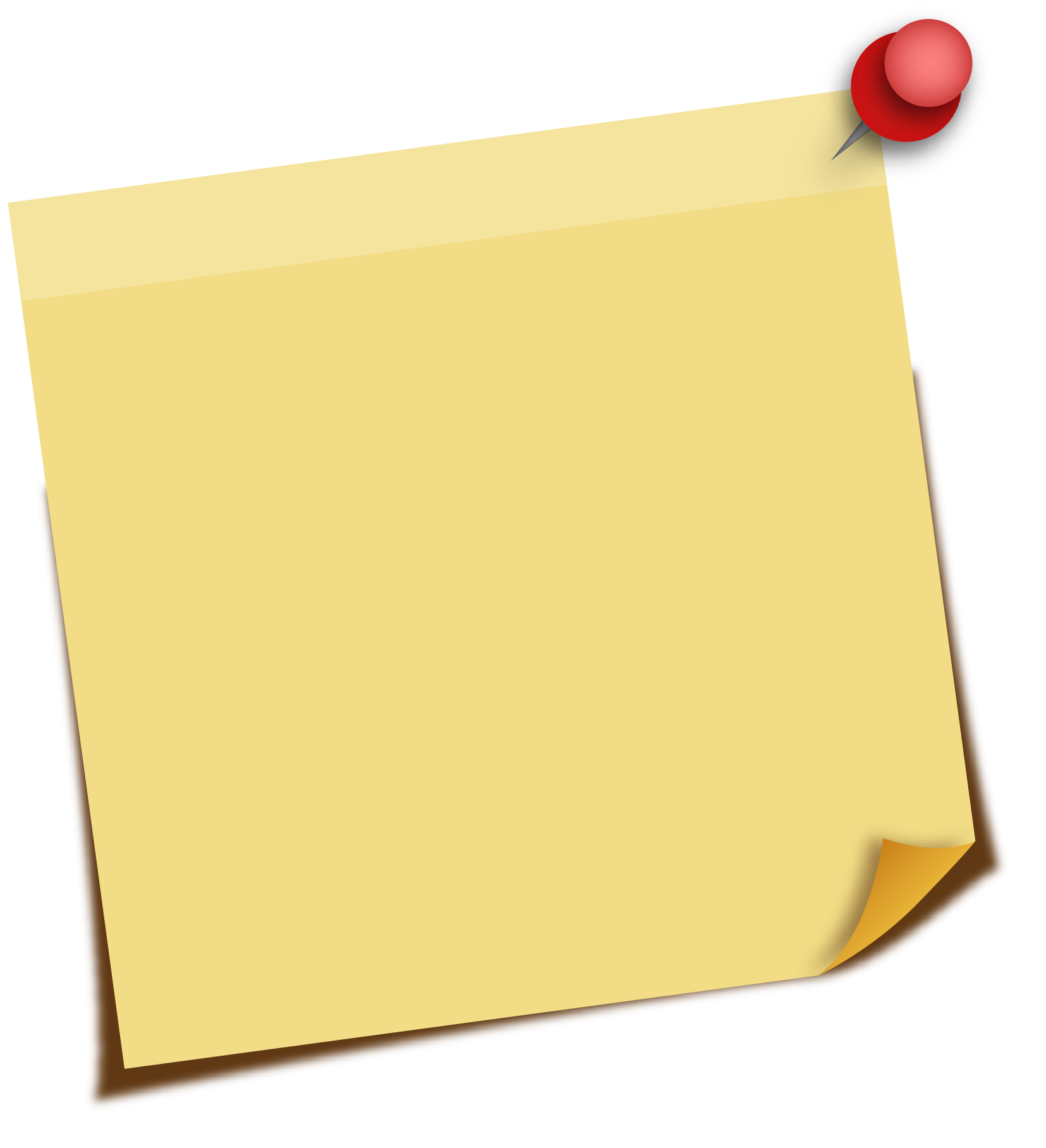 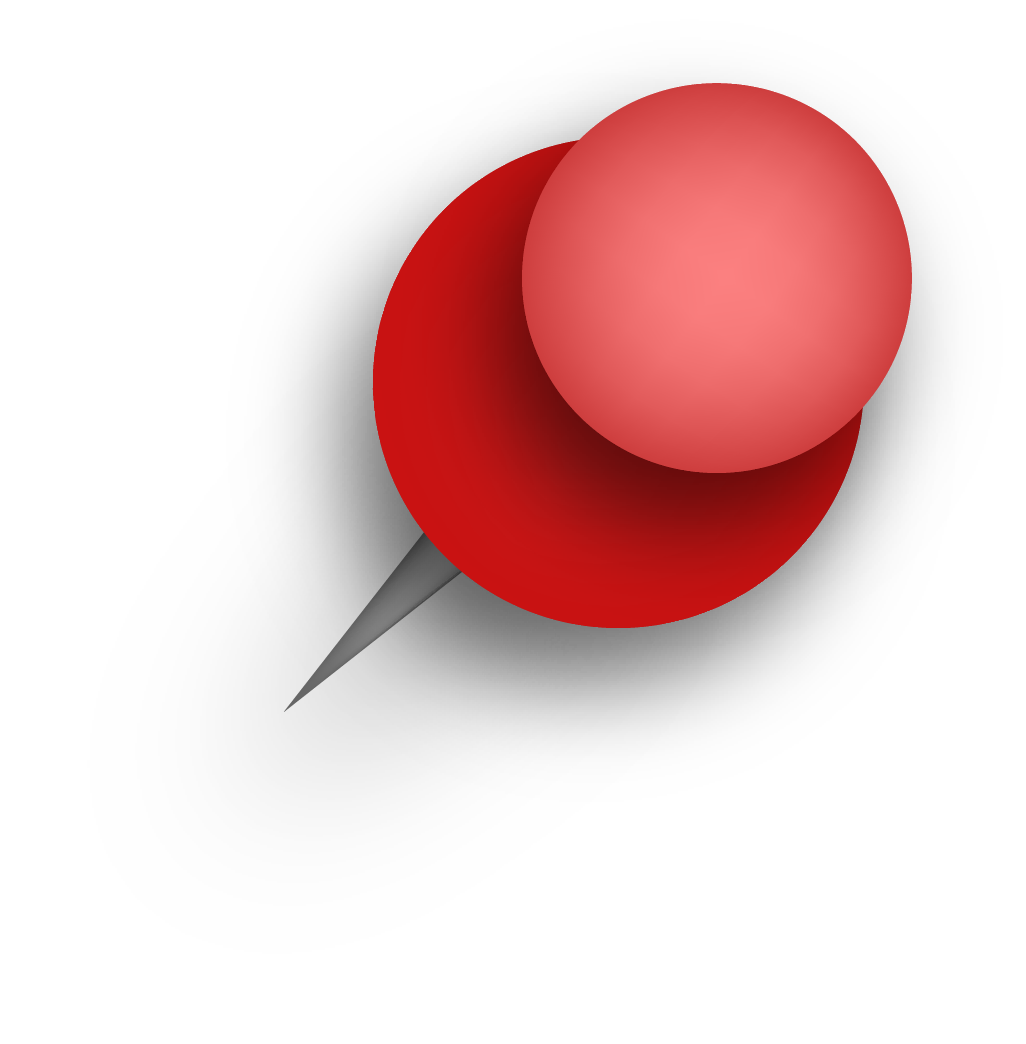 H/A
Headache
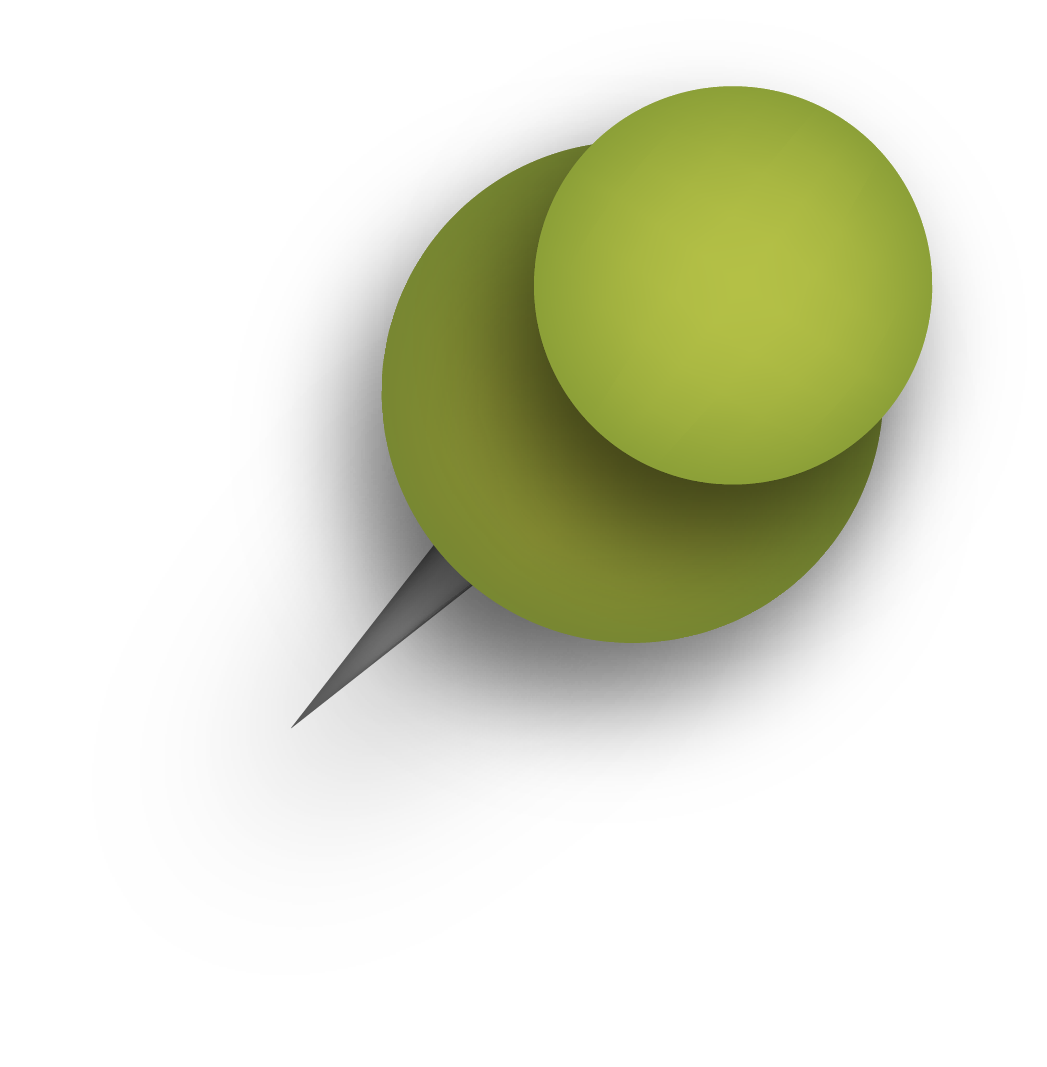 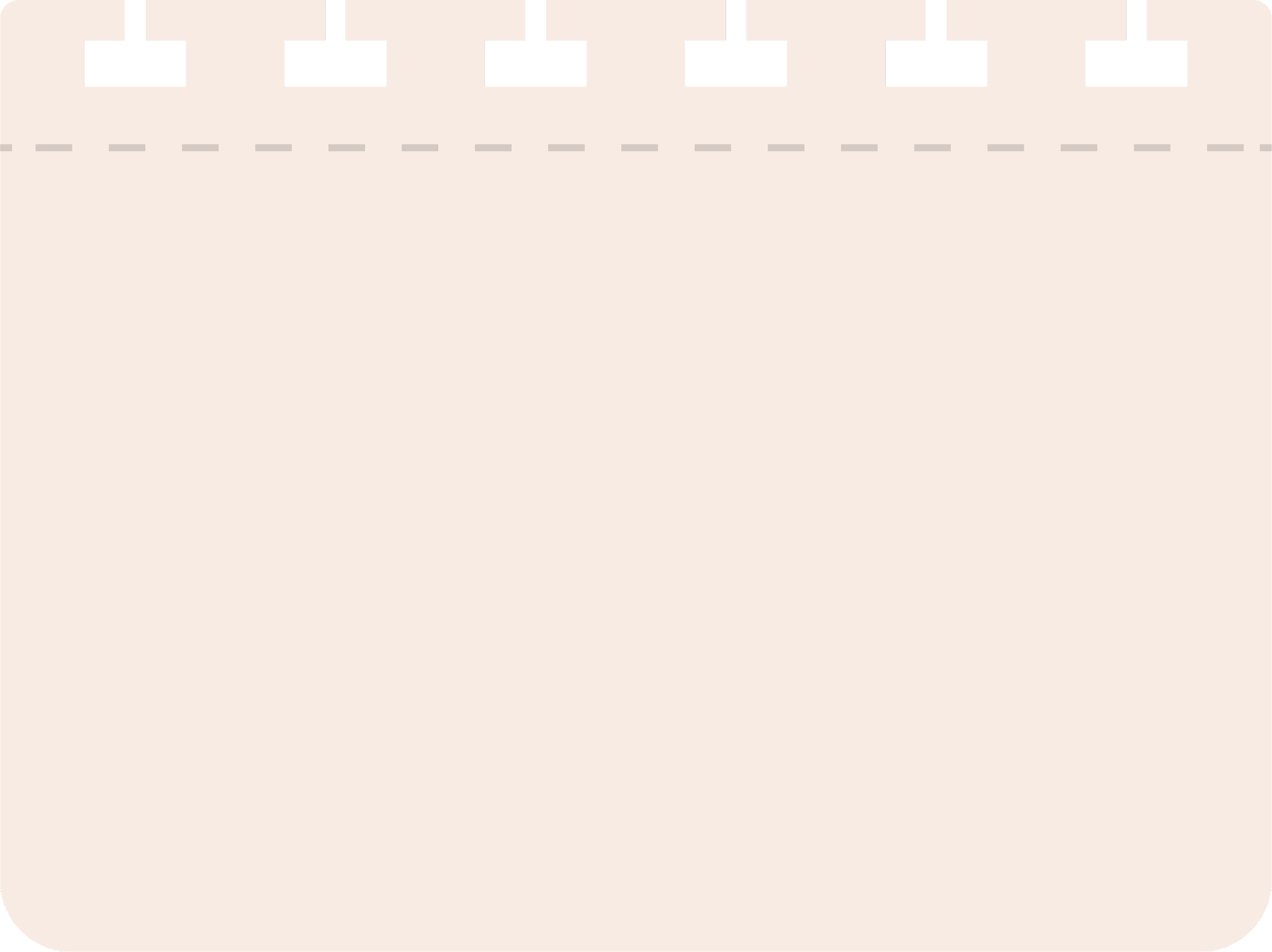 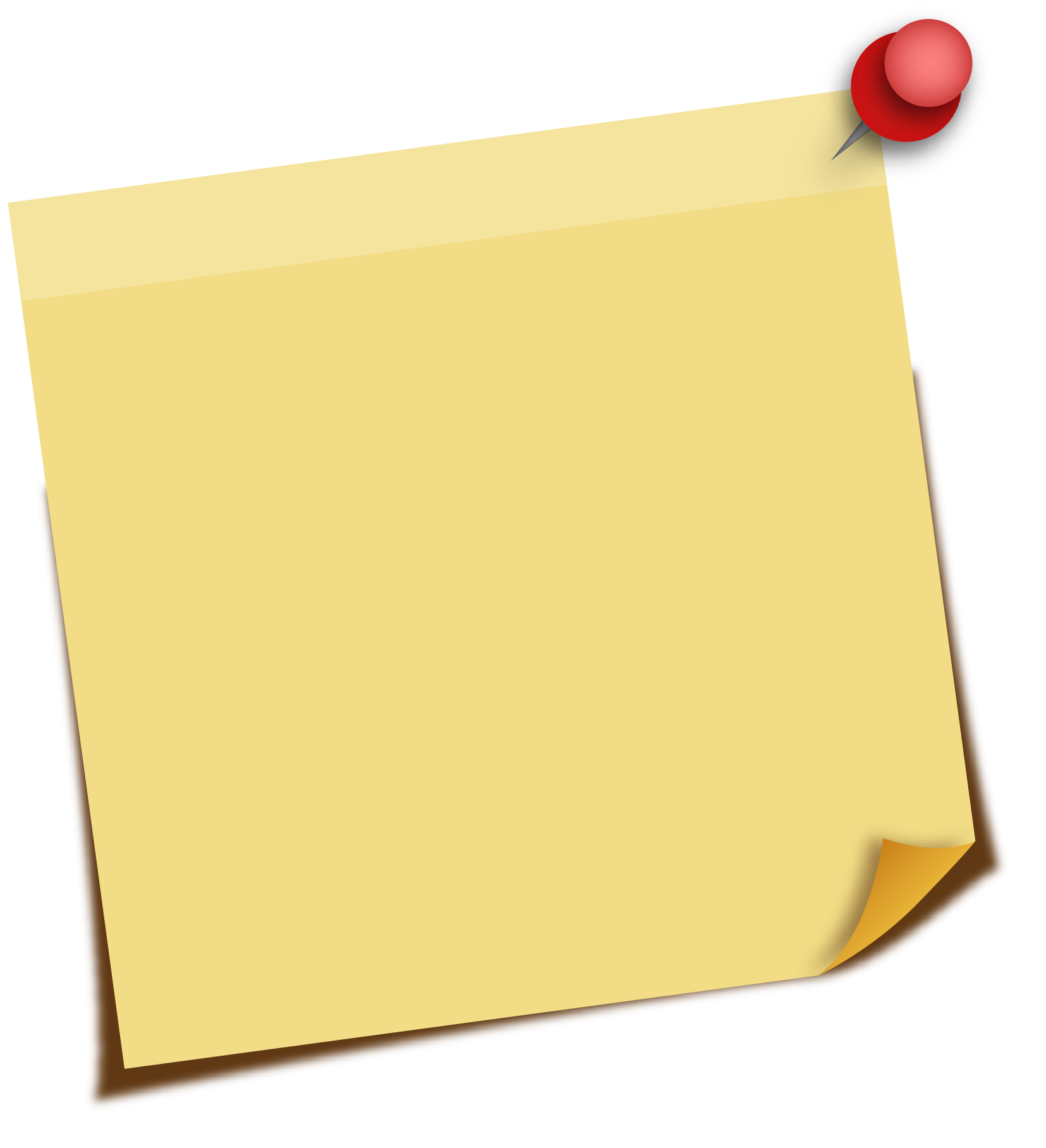 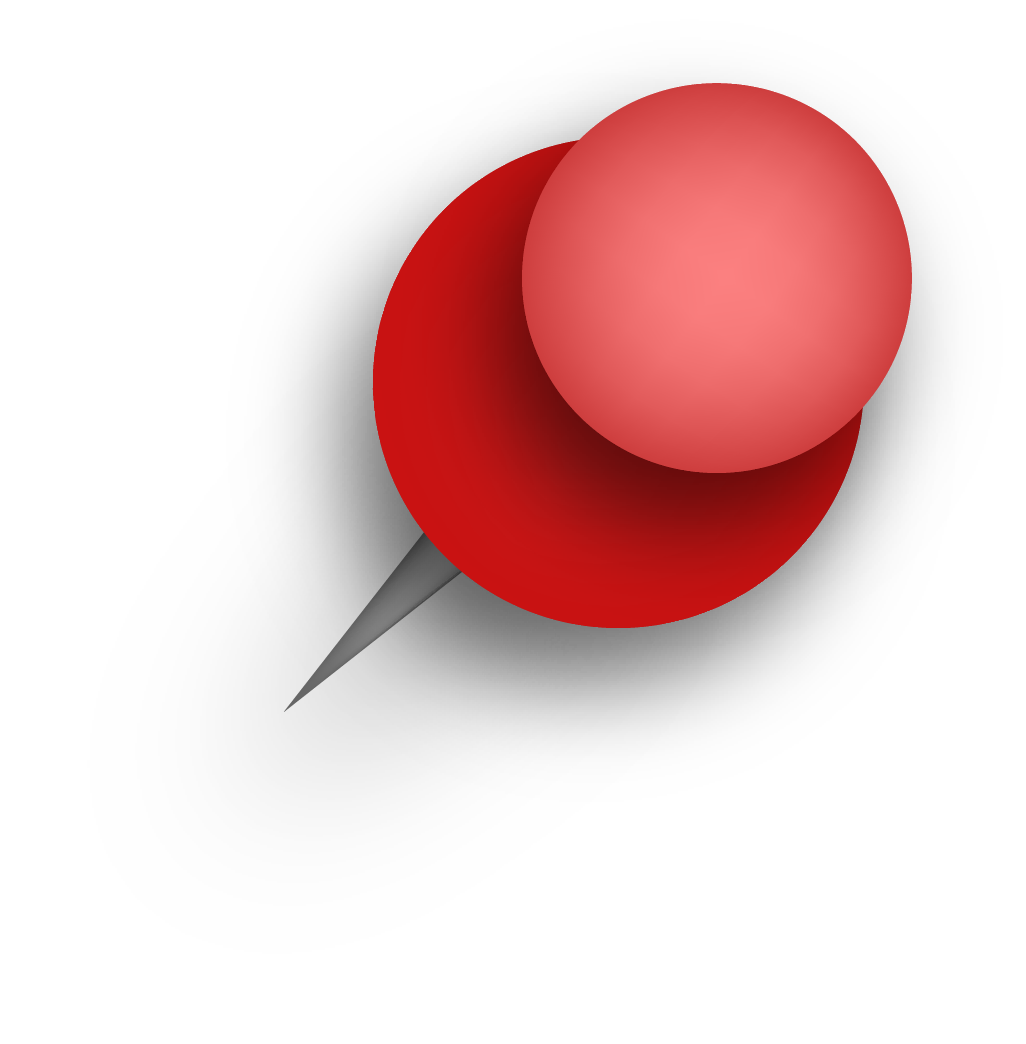 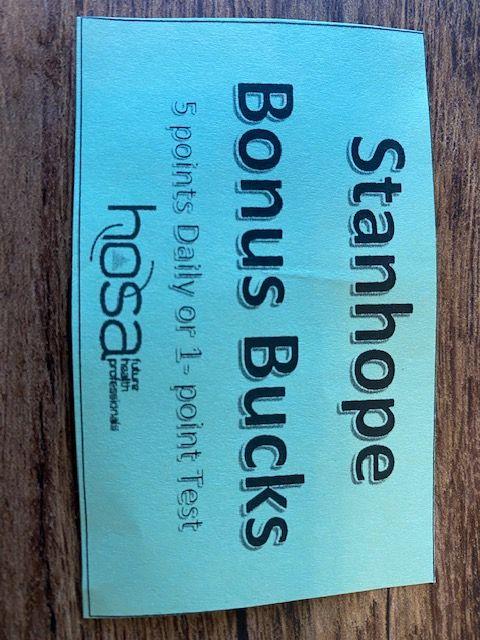 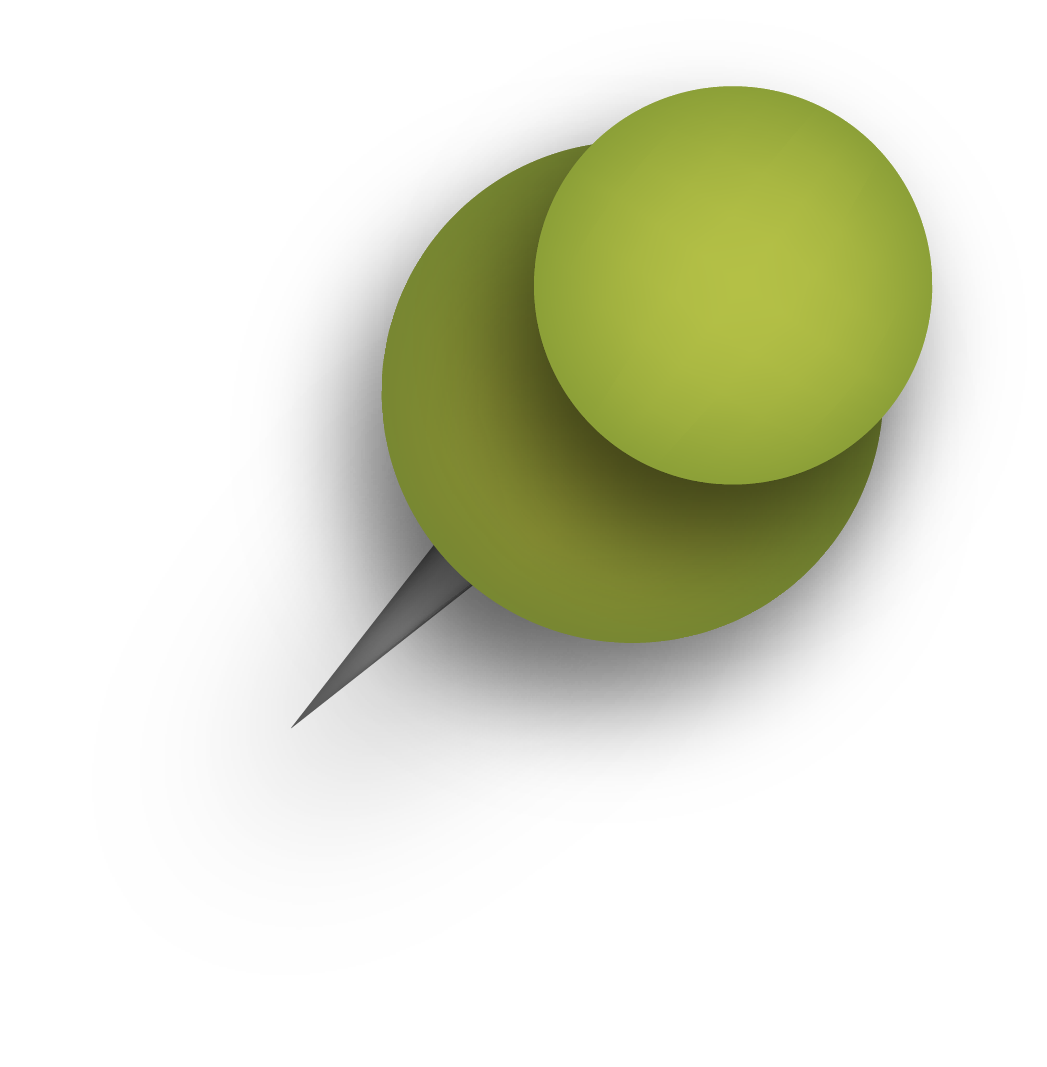 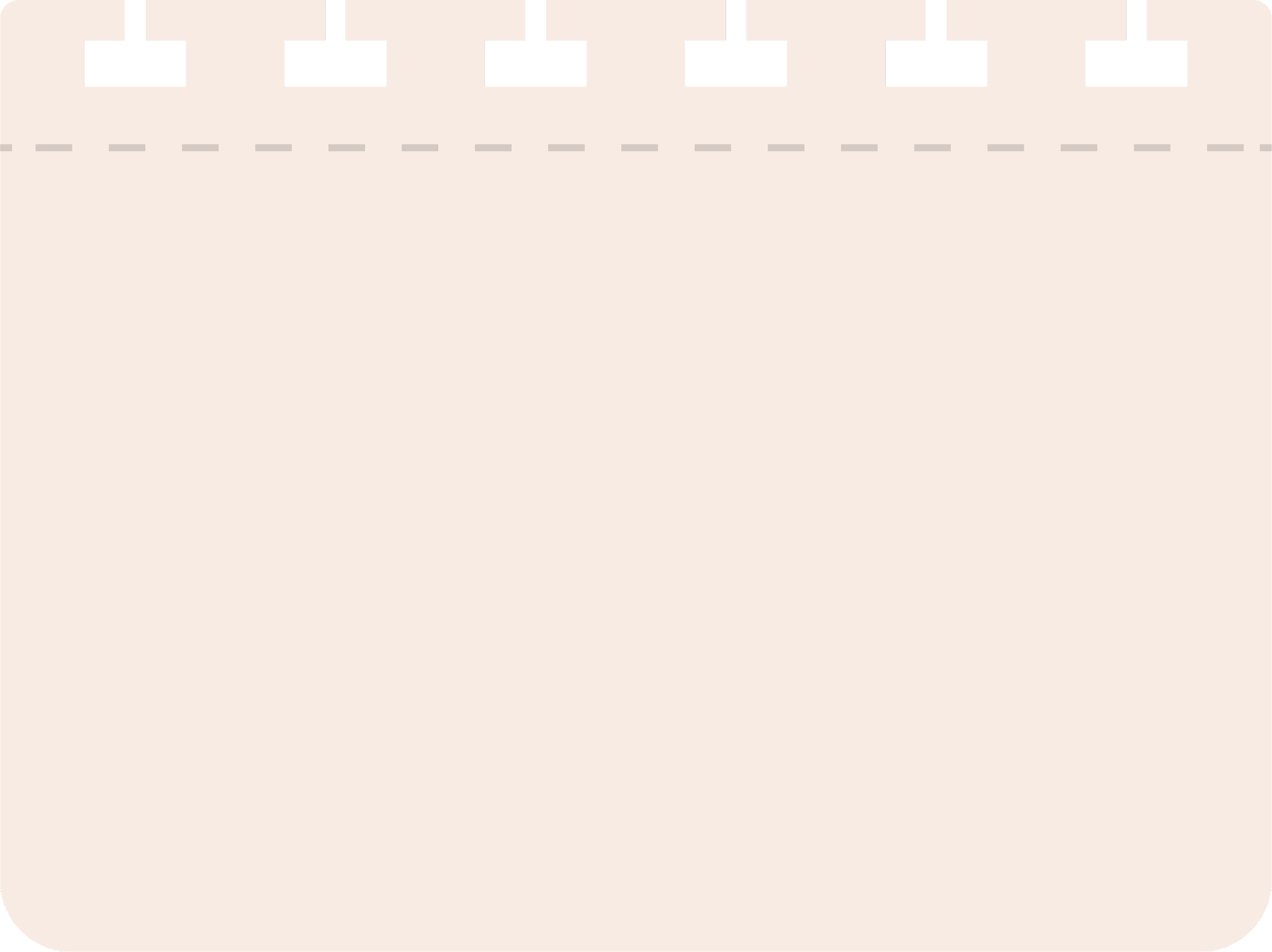 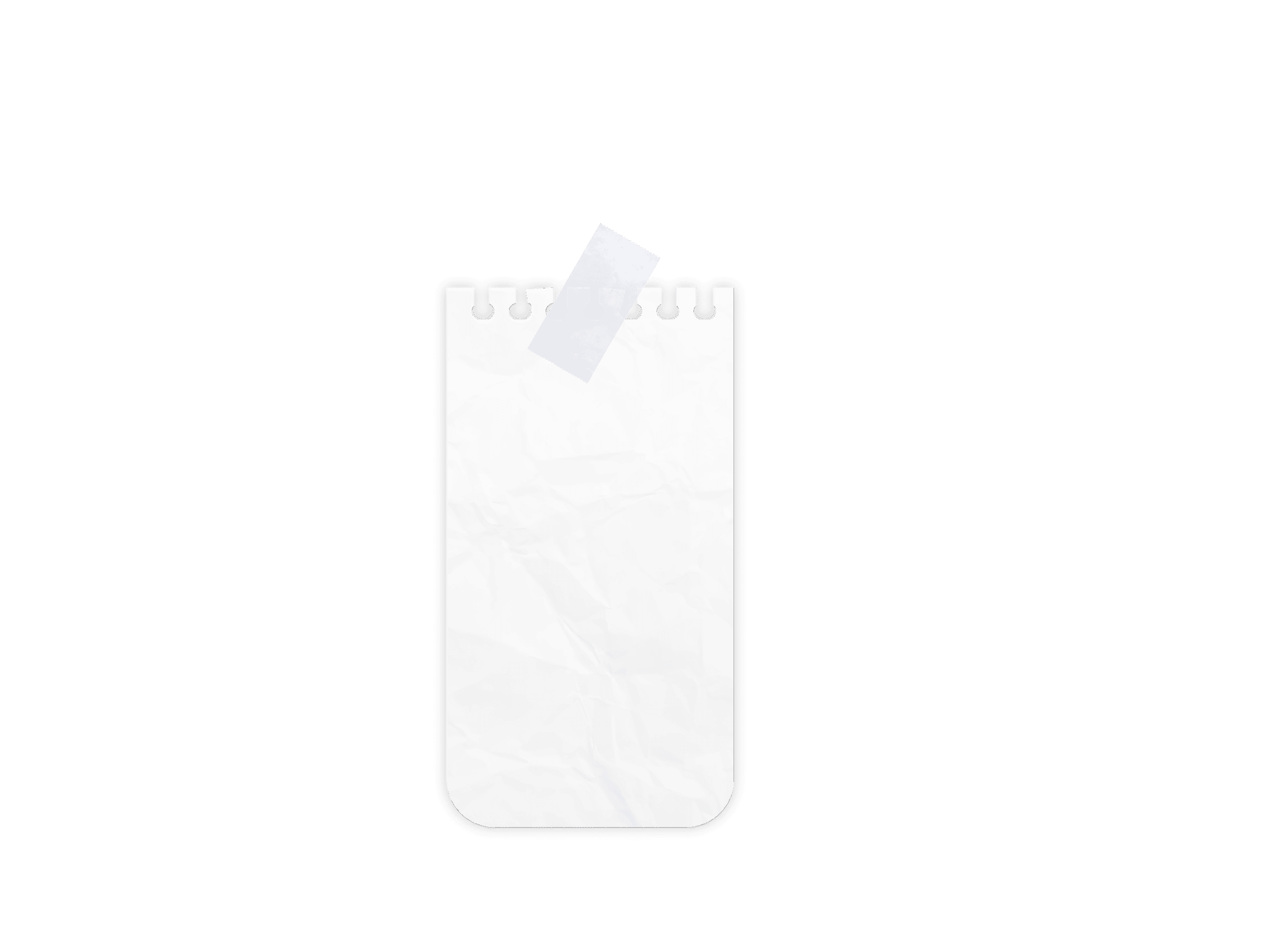 Direction found in Lesson Plans
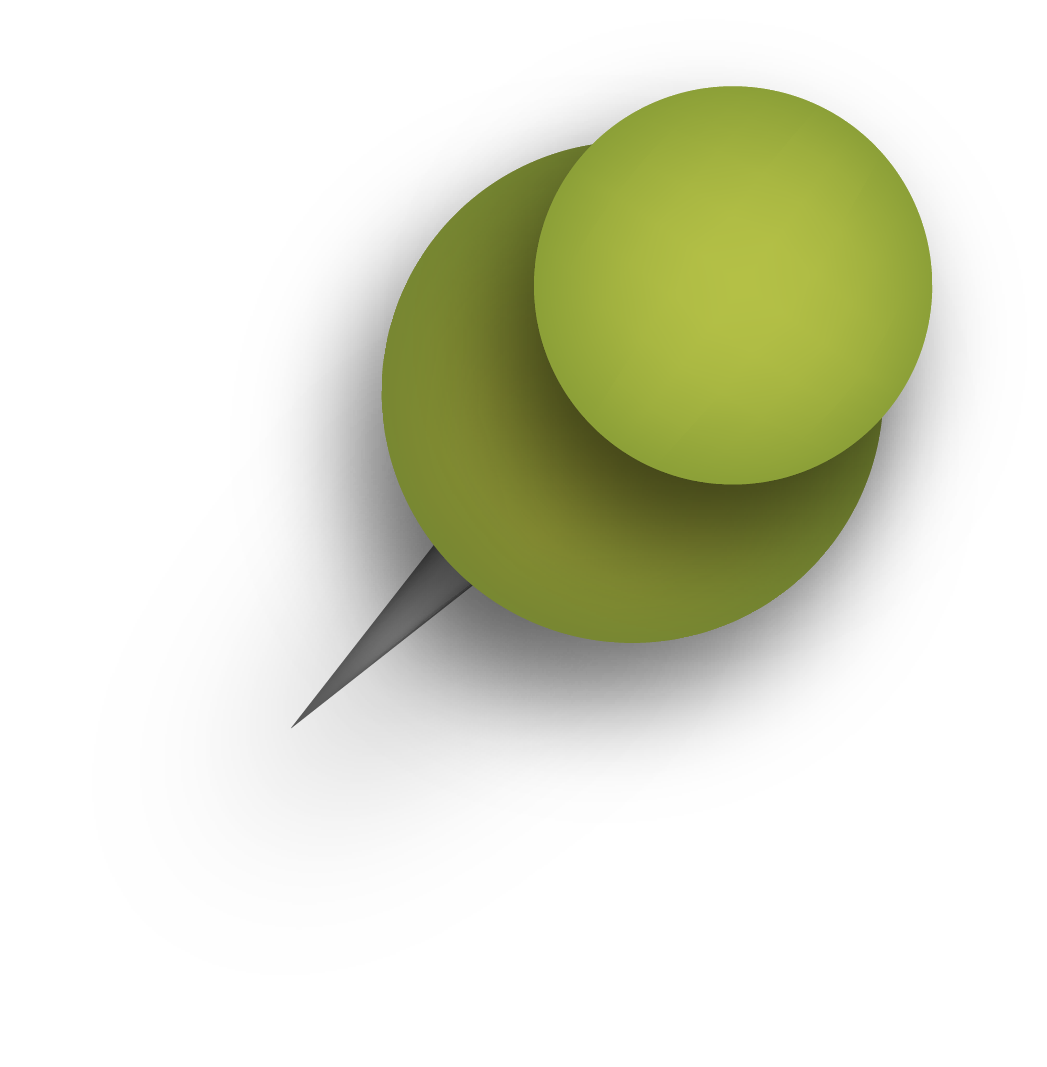 Review Activities
Foldables
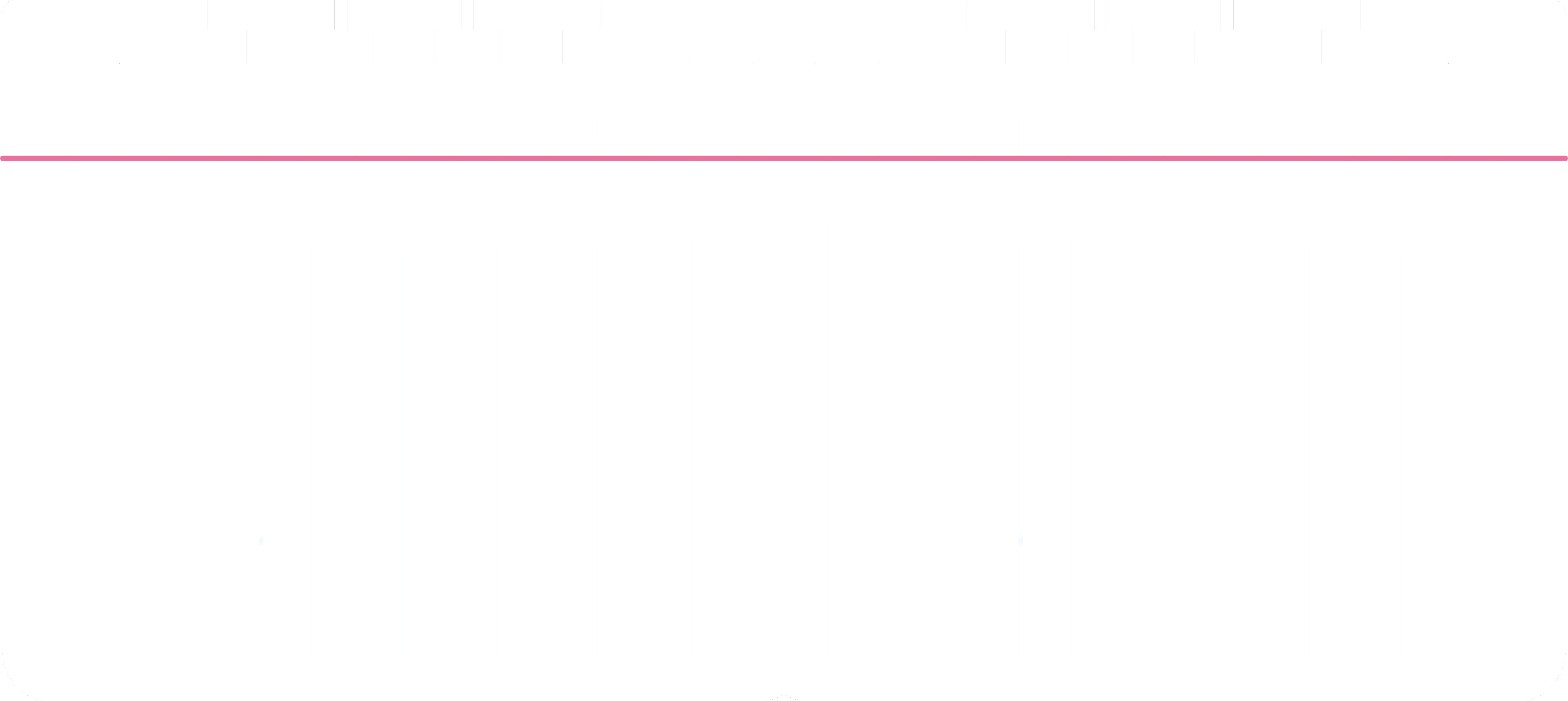 Bell ringers
Exit Tickets
Labs
Flash 
cards
Games
White Boards
Models
Word Surgery
Word Construction
Diagram Drills
Table Groups
Small group Races
Diagram cards
Bingo
Flyswatter
Kahoot
Gimlet
Quizlet
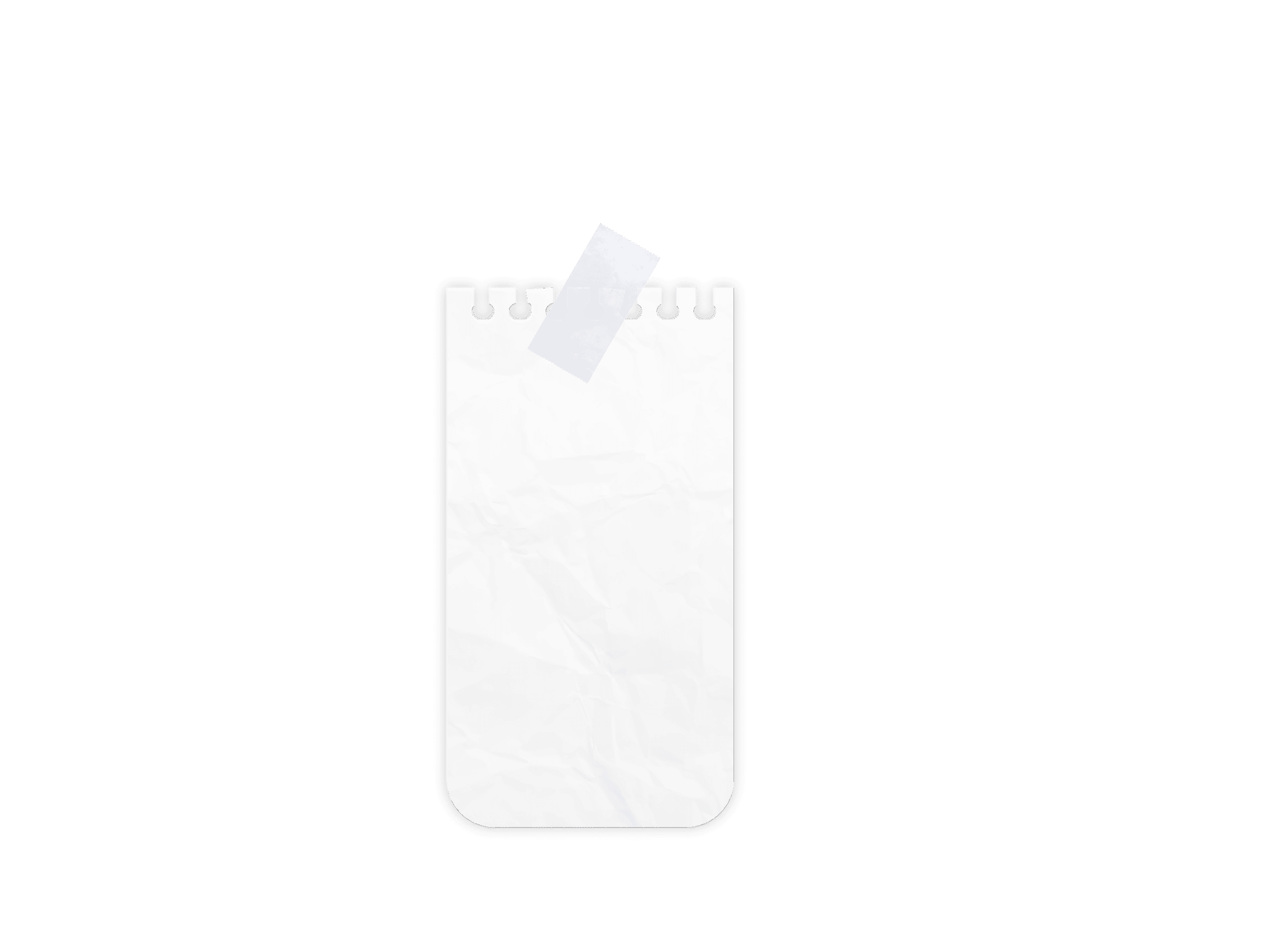 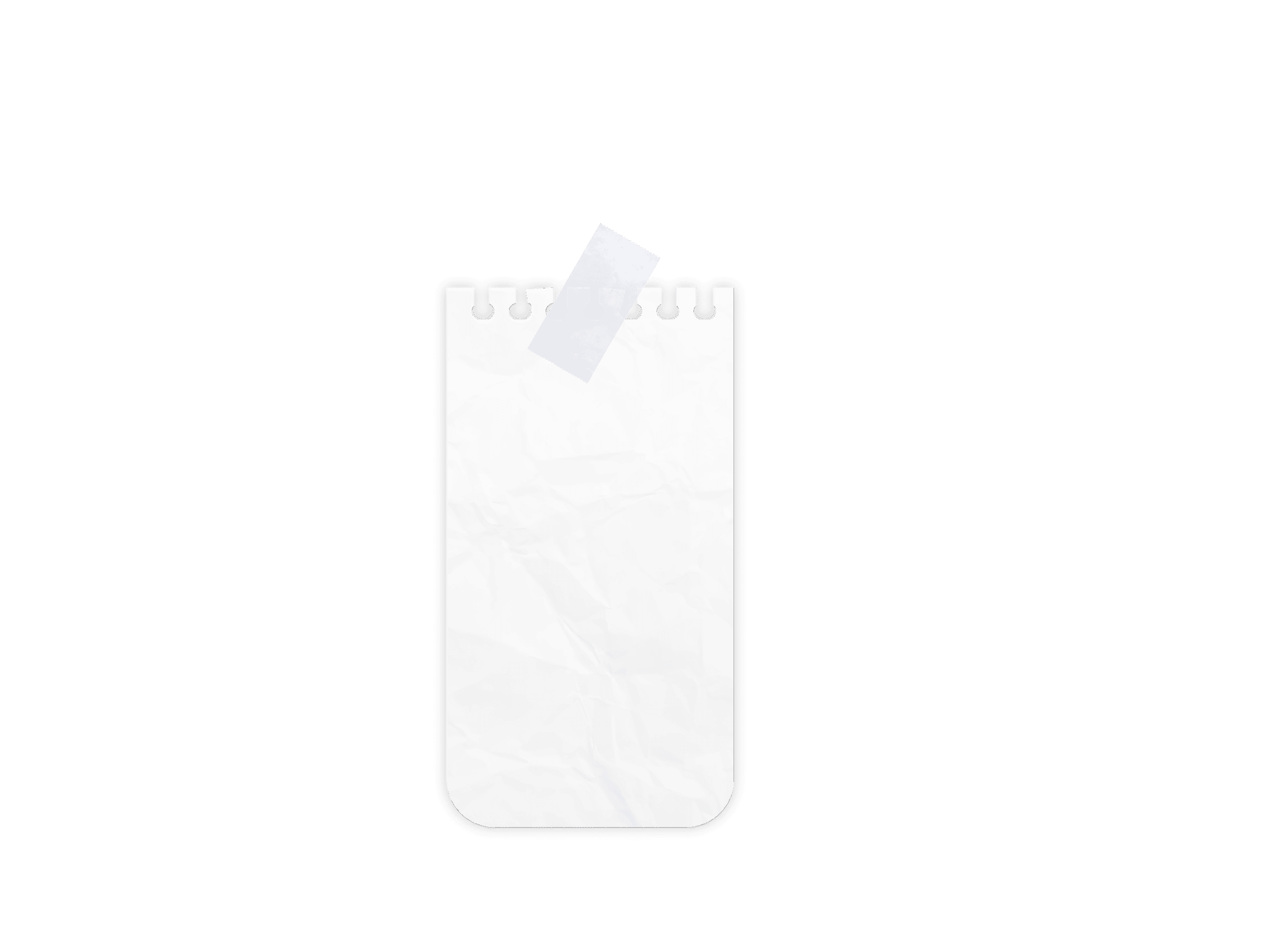 Flashcards- table groups
Drills
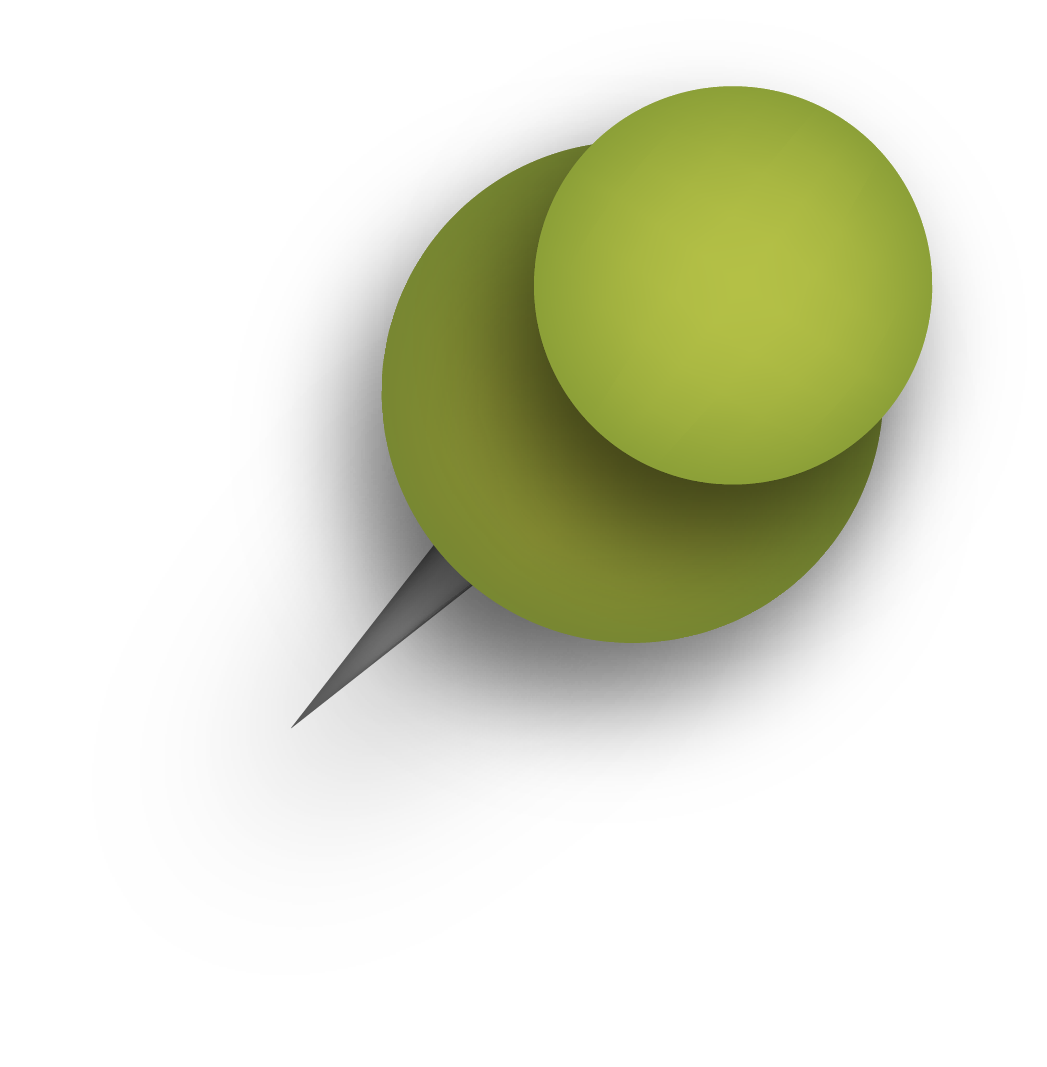 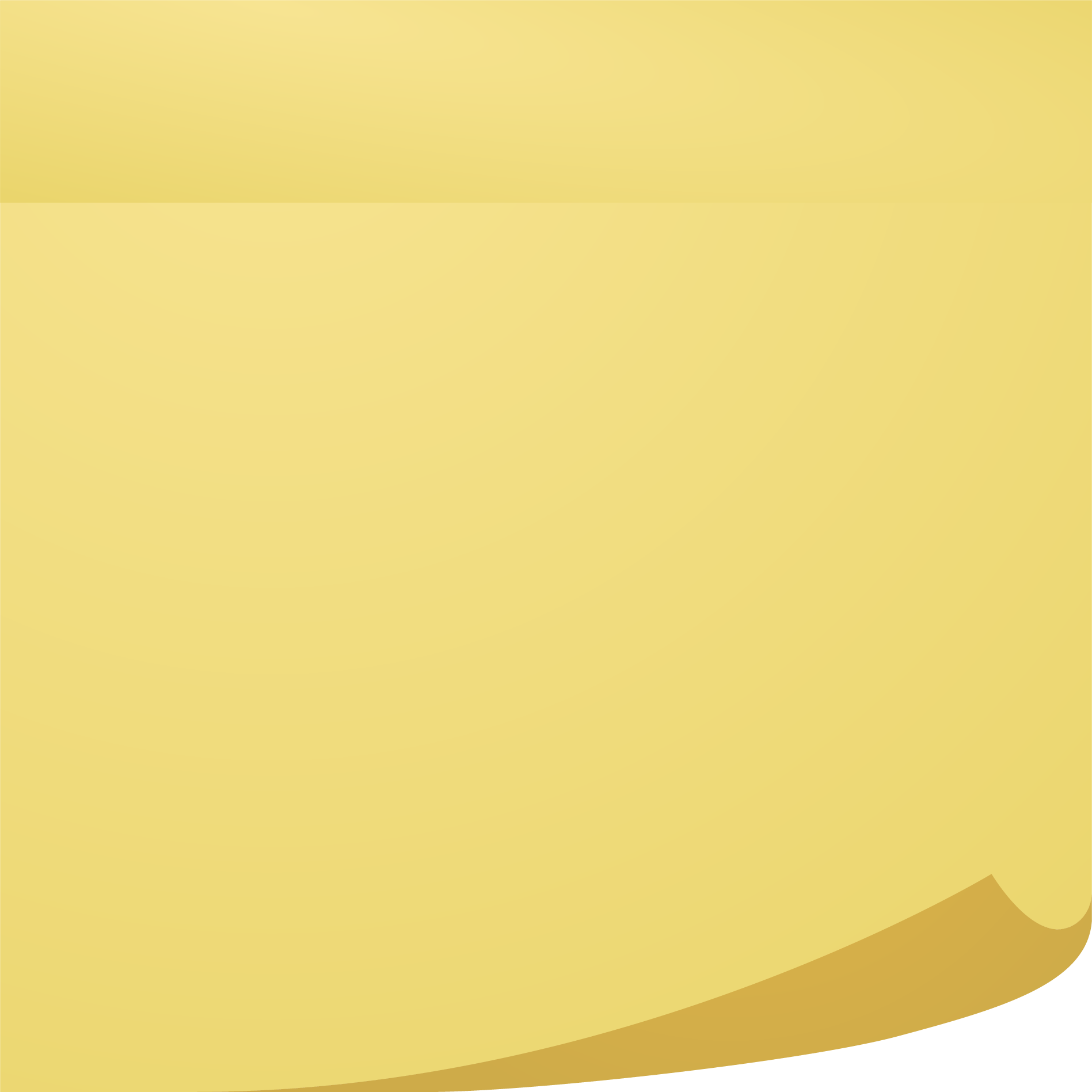 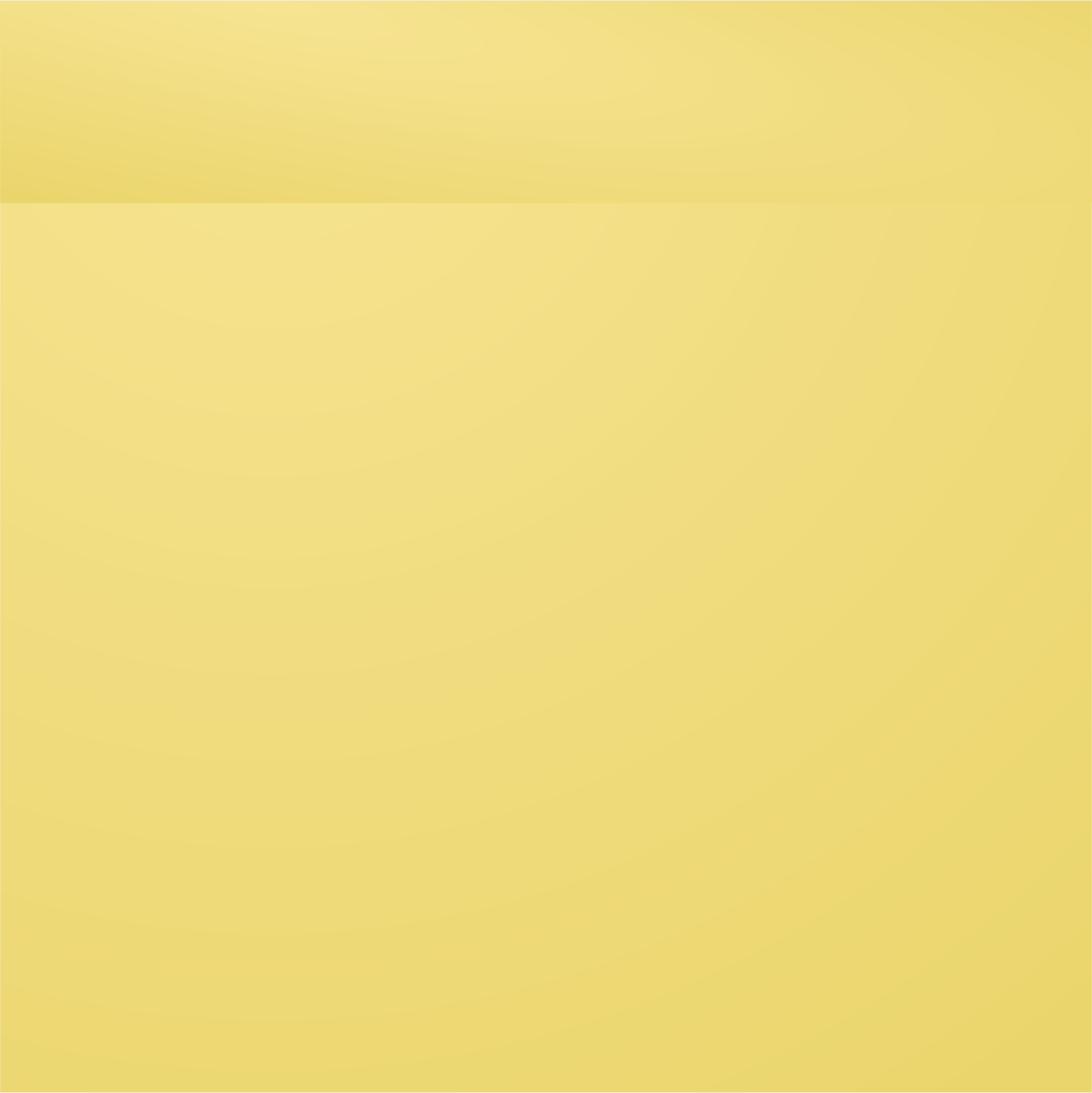 Term
Definition
Tricho-
hair
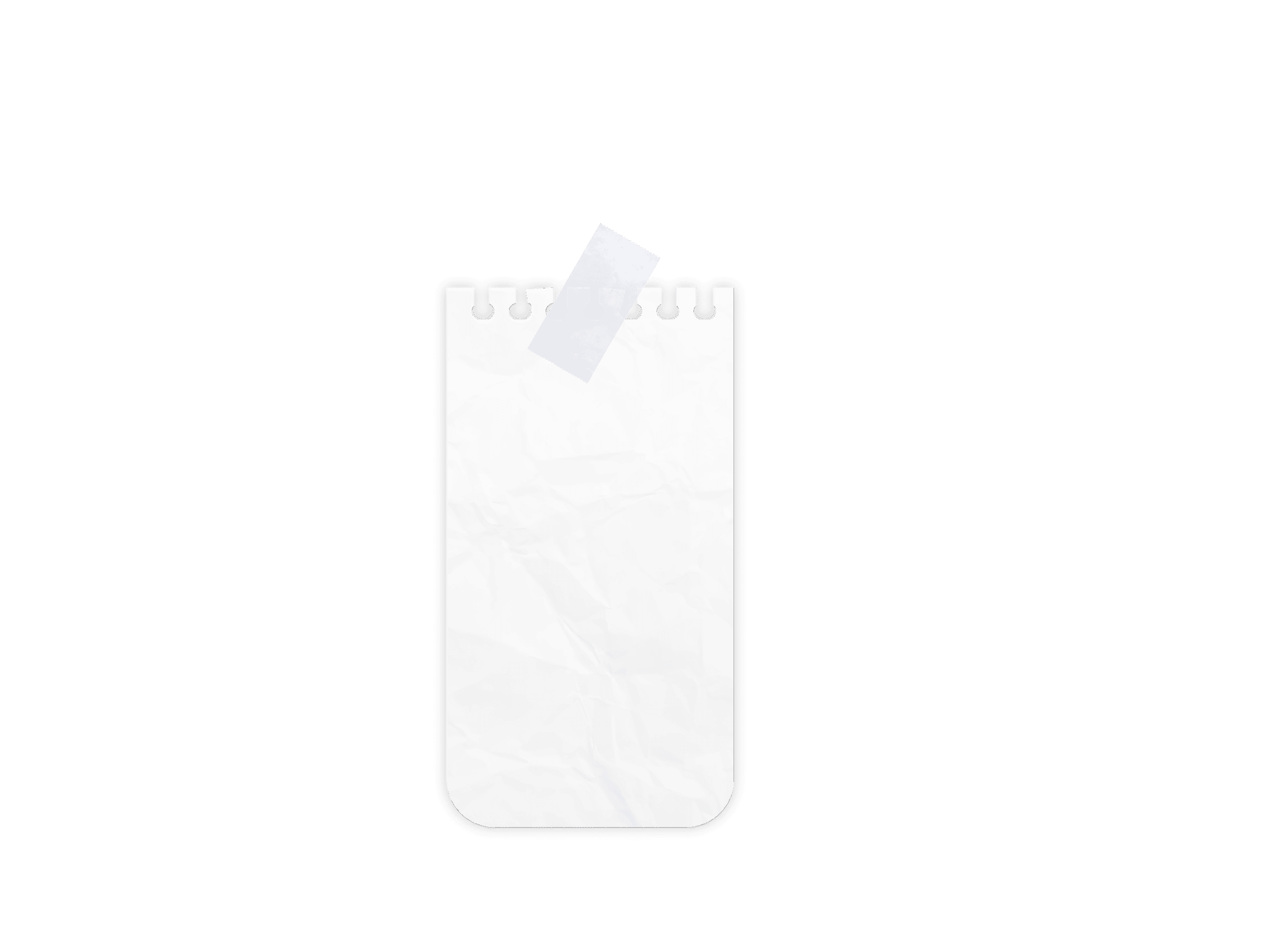 Practice!!
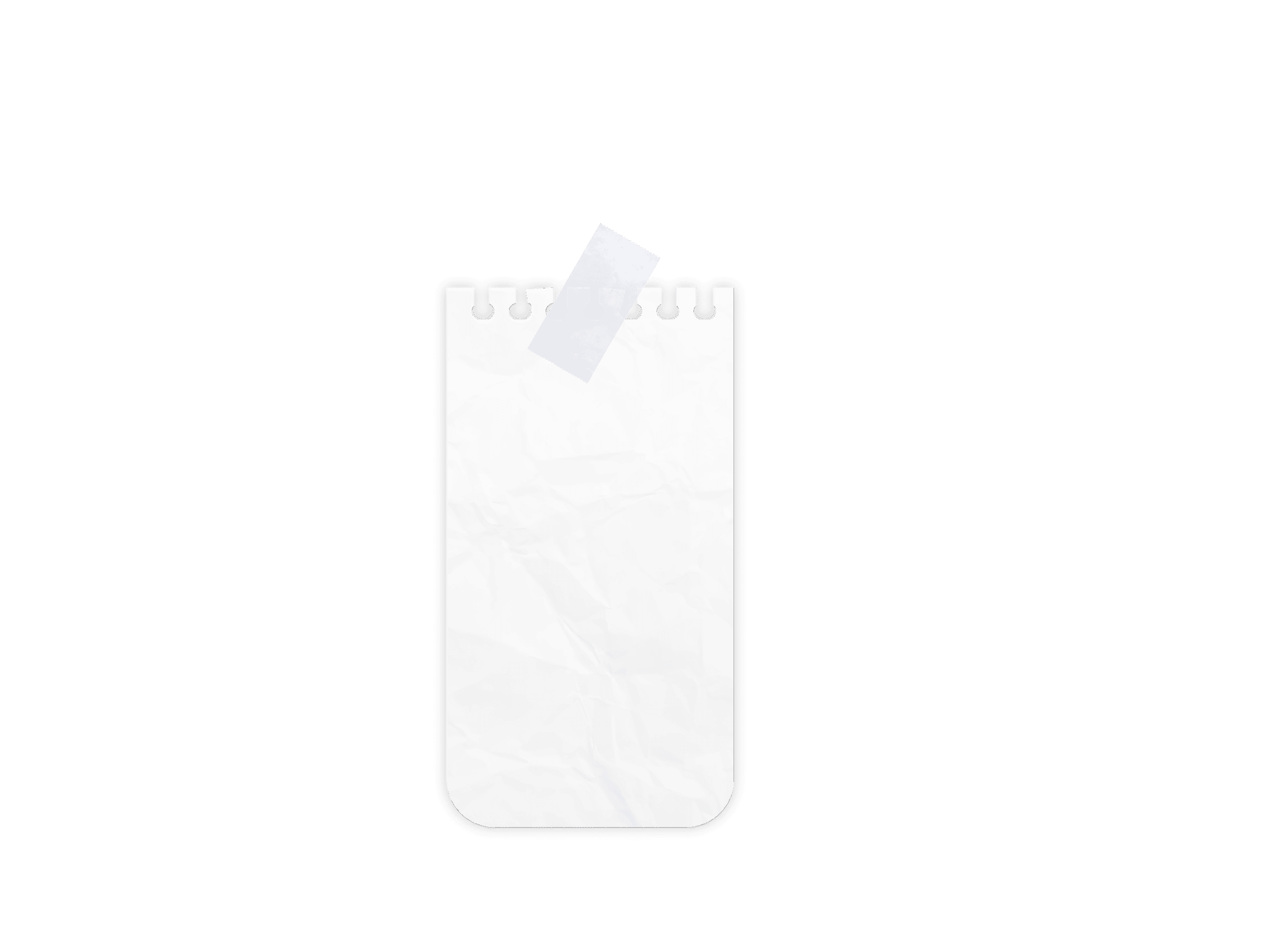 Direction found in Lesson Plans
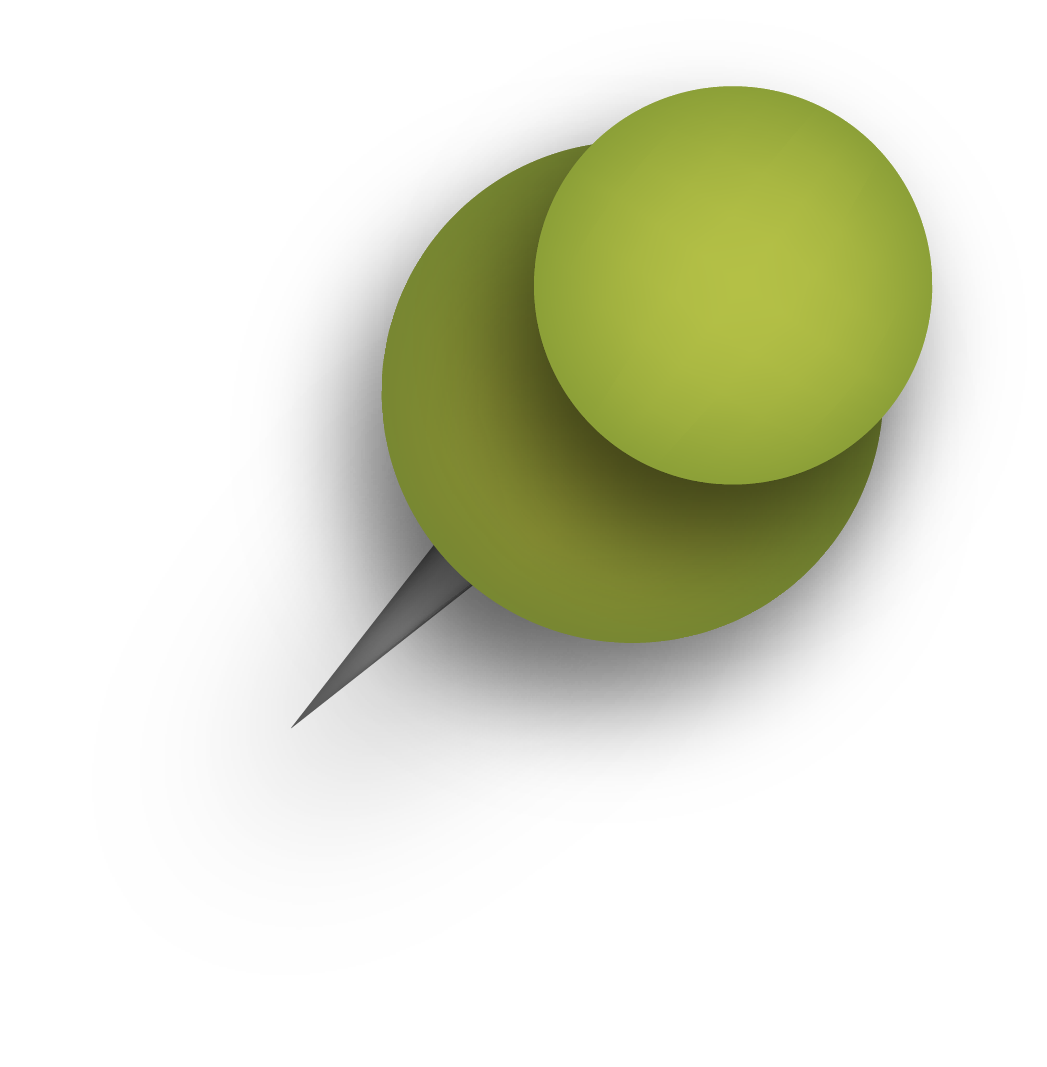 Review Activities/Diagram cards
Foldables
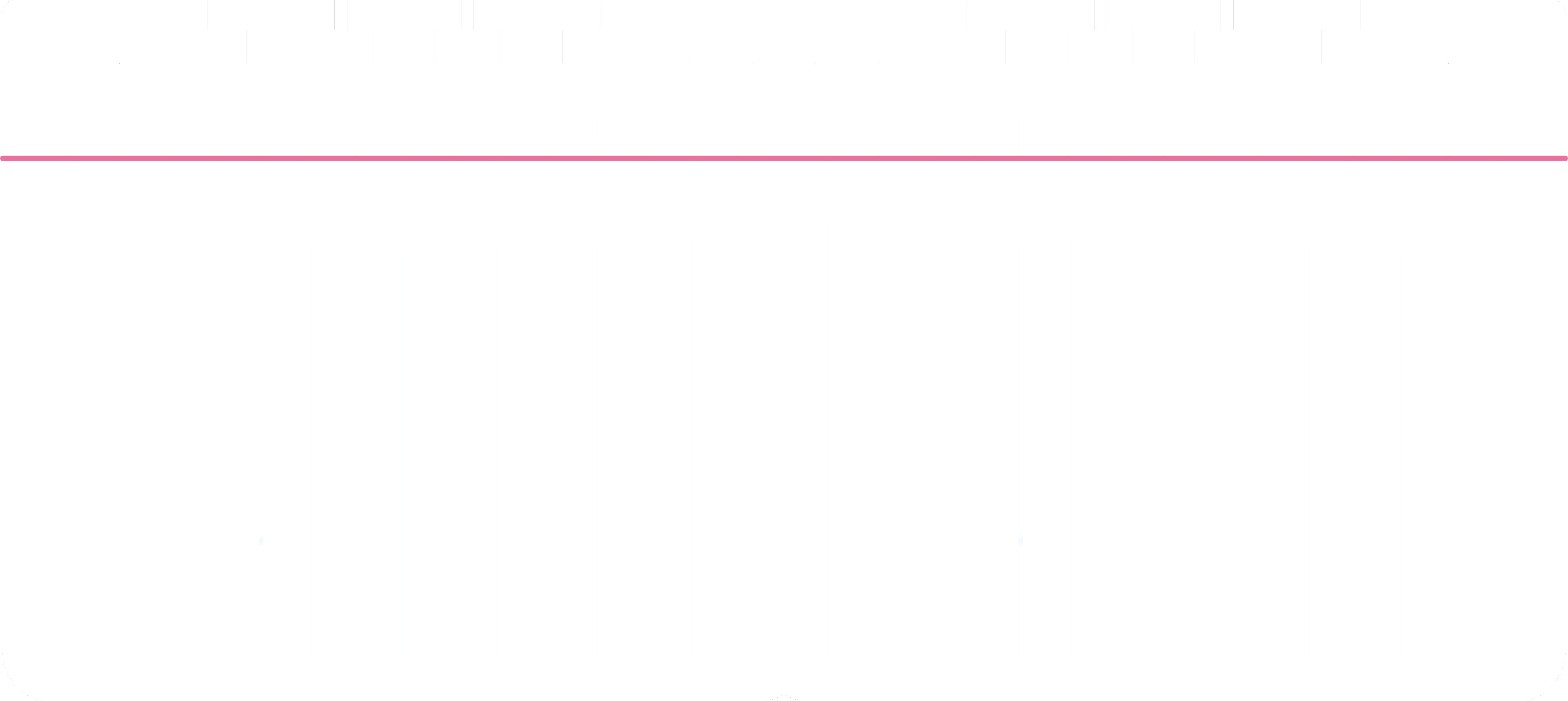 Bell ringers
Exit Tickets
Labs
Flash 
cards
Games
White Boards
Models
Table Groups
Small group Races
Diagram cards
Word Surgery
Word Construction
Diagram Drills
Bingo
Flyswatter
Kahoot
Gimlet
Quizlet
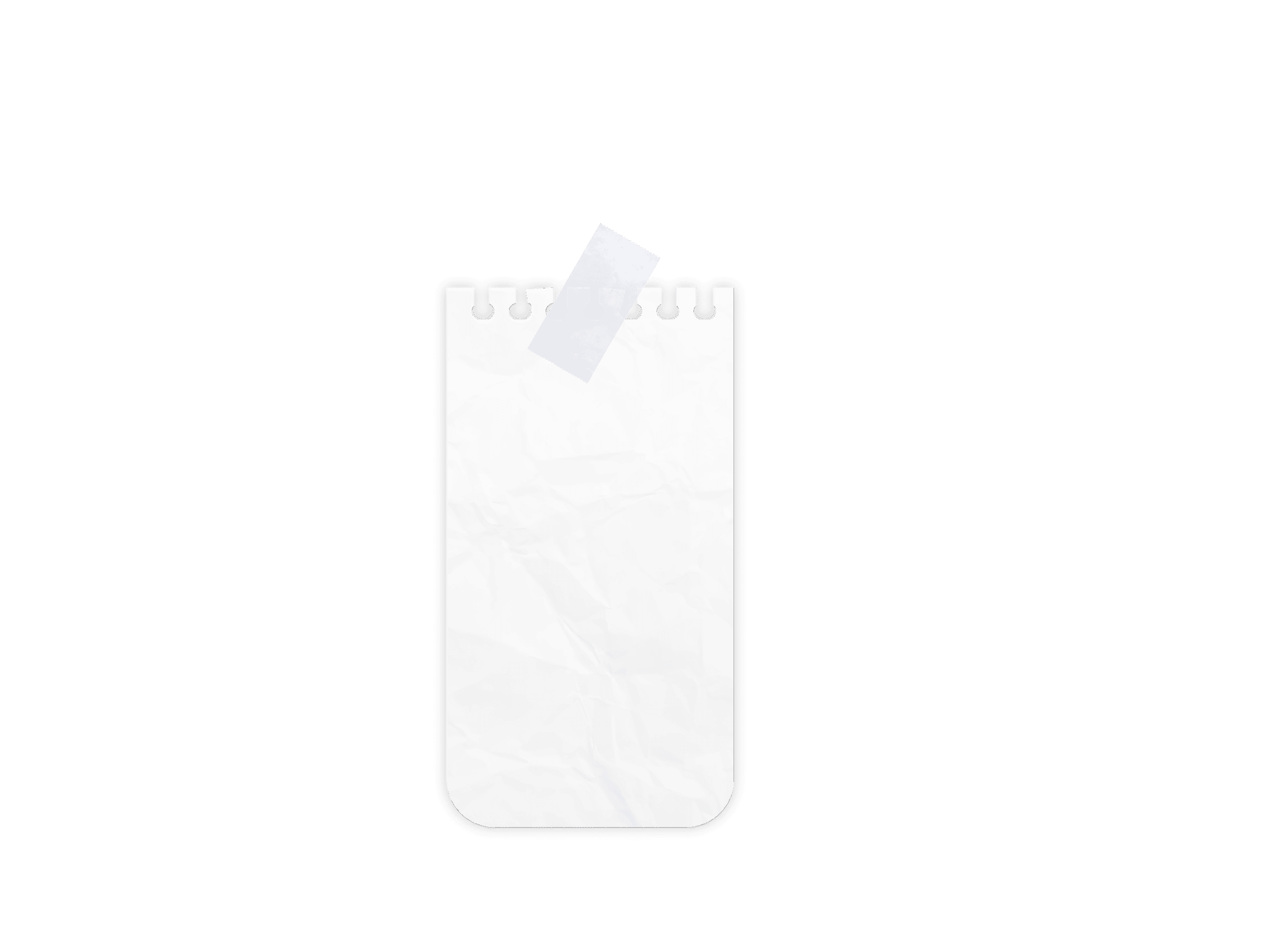 Diagram Card
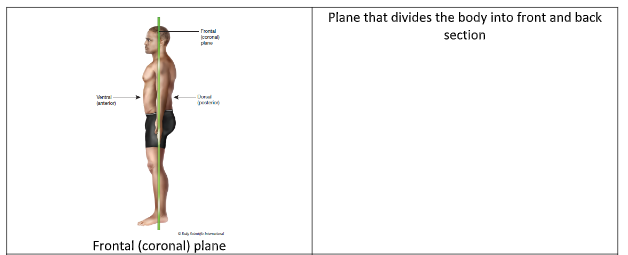 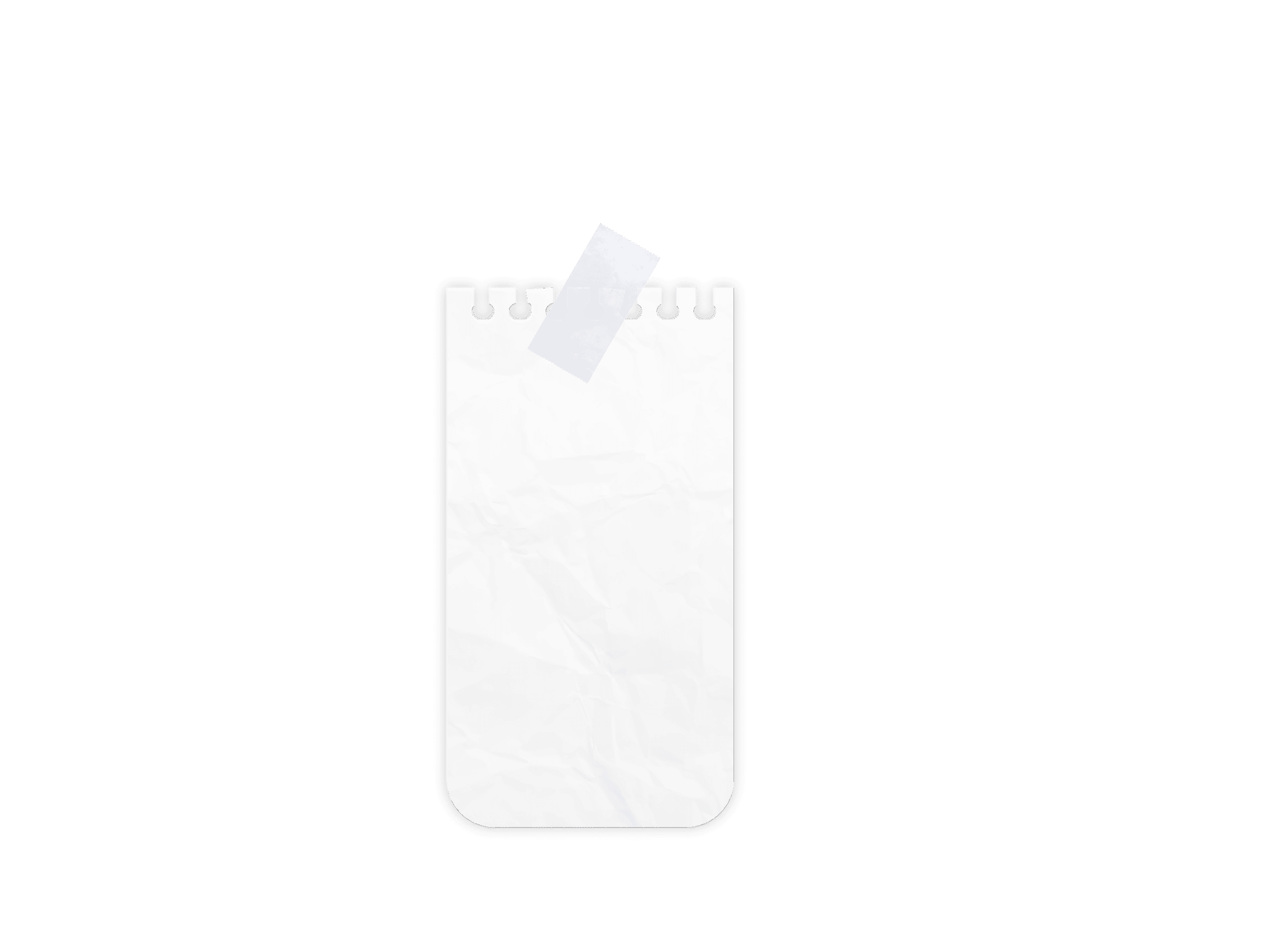 [Speaker Notes: Have students act out/be visuals for the organs!]
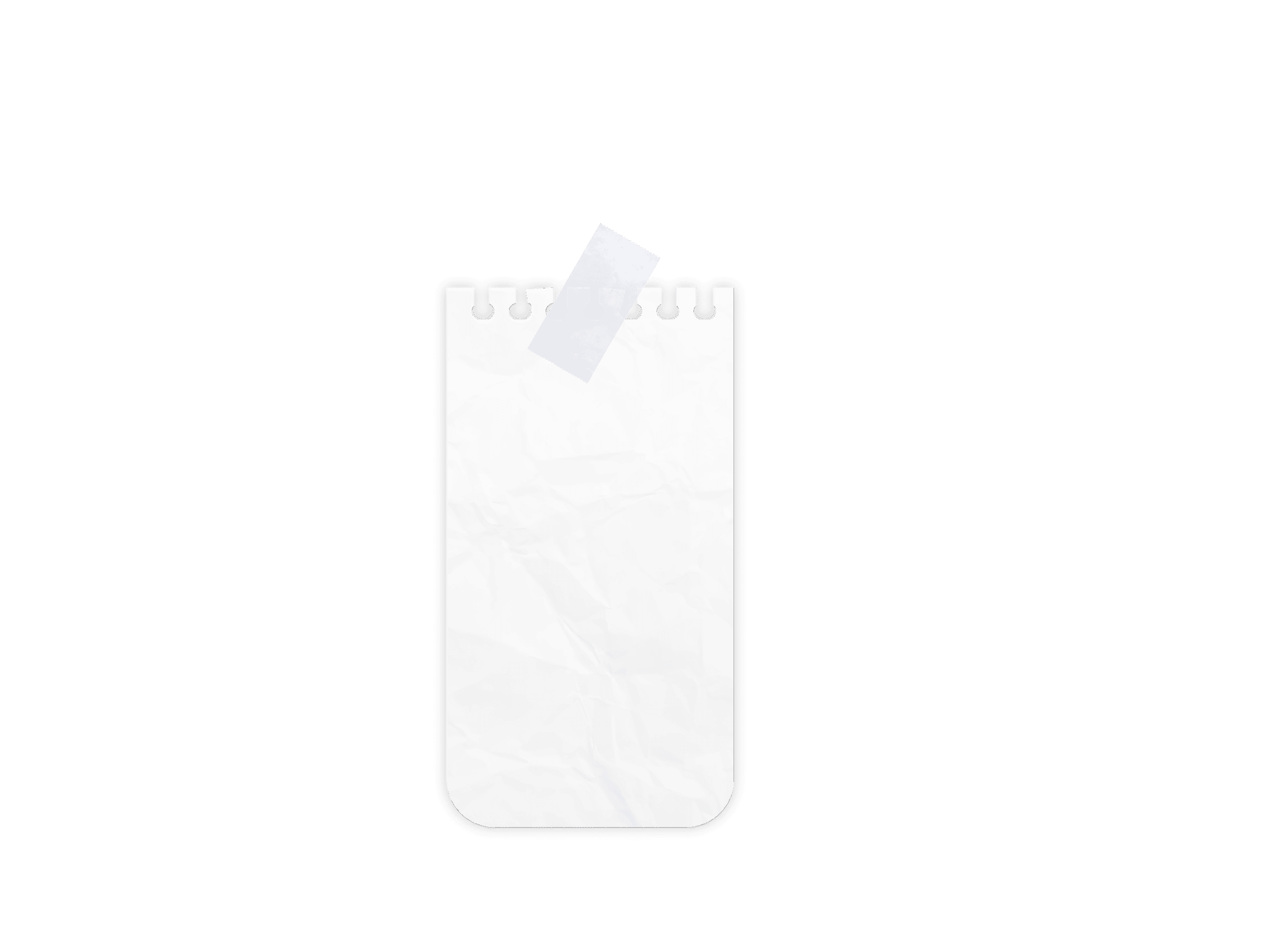 ??????
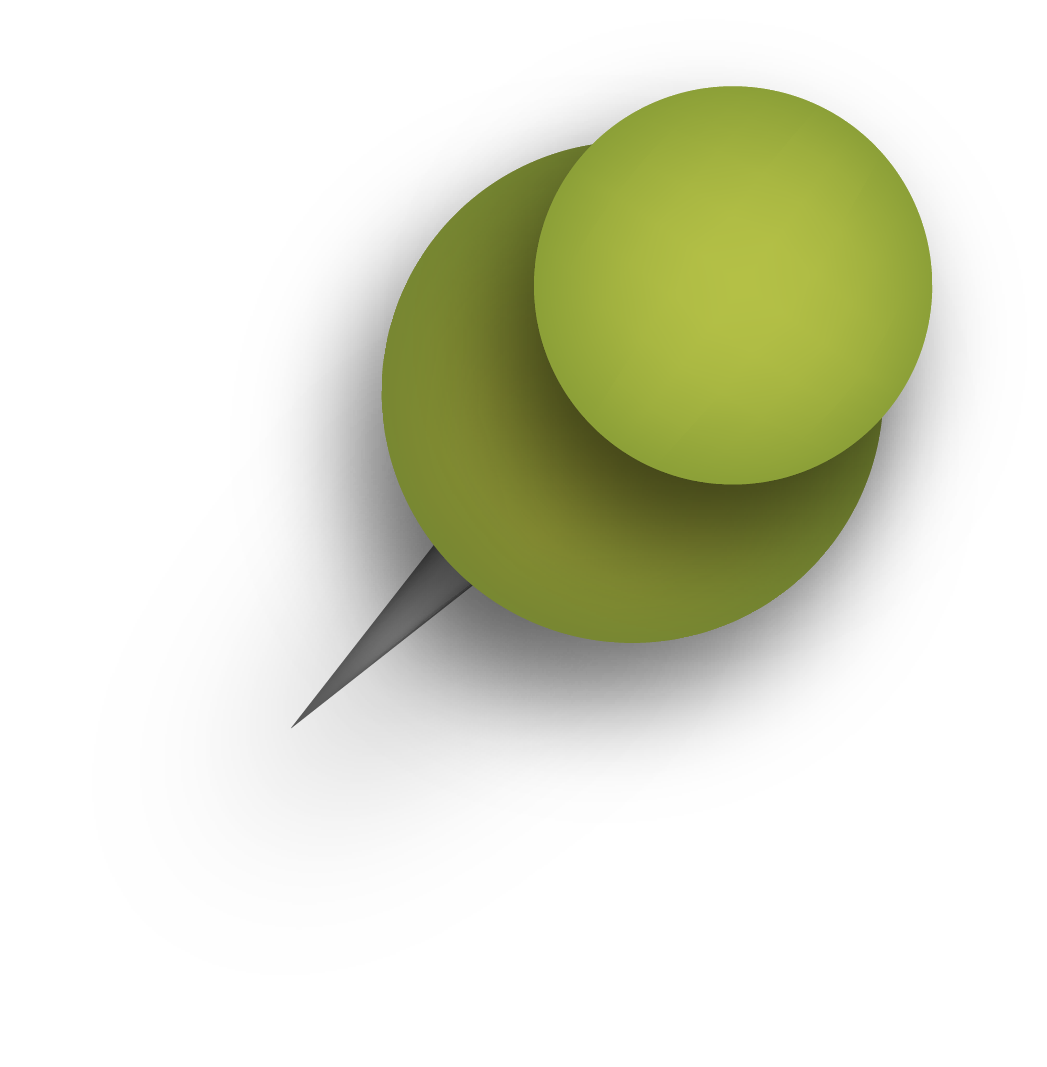 Yes LOTS of Different ideas
Next session
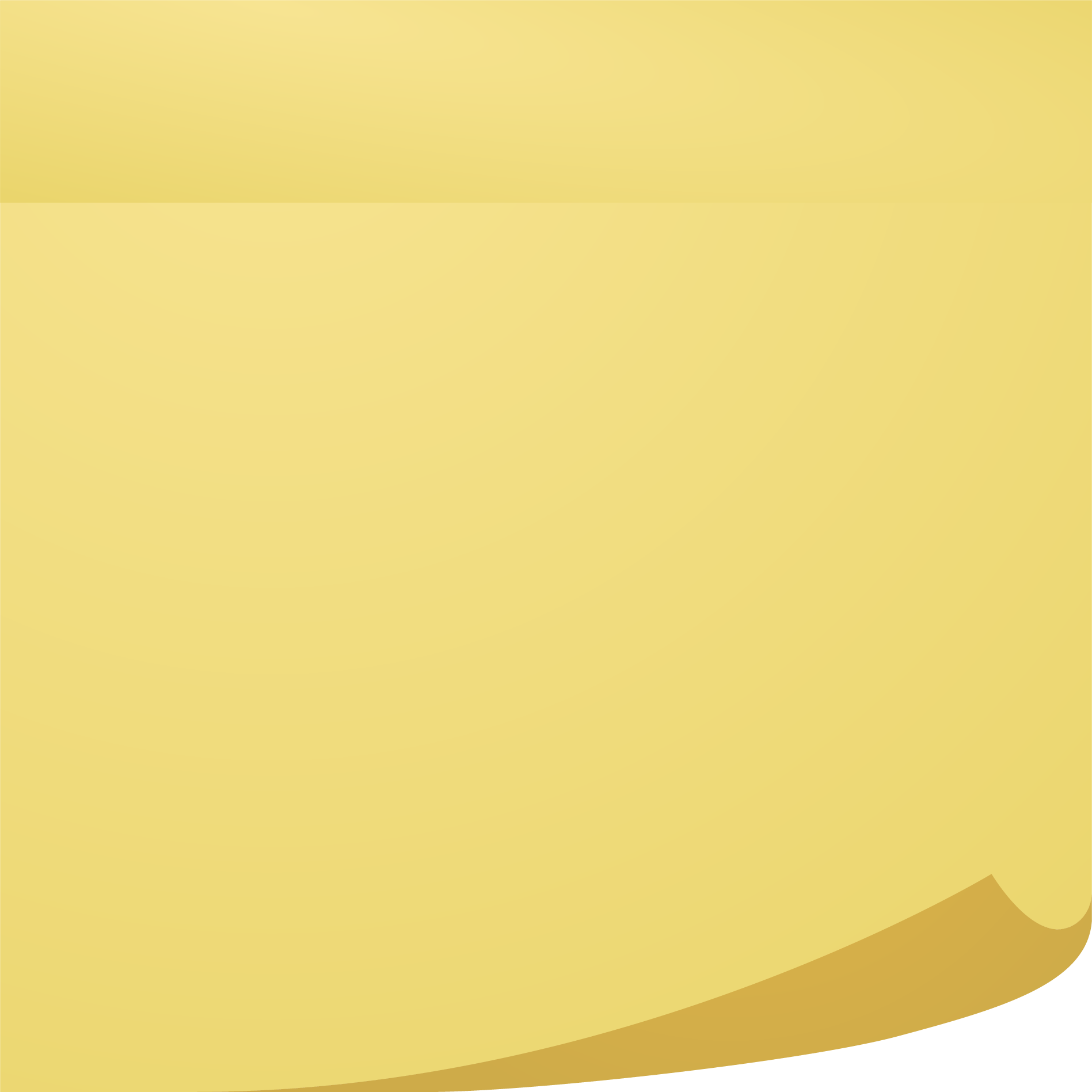 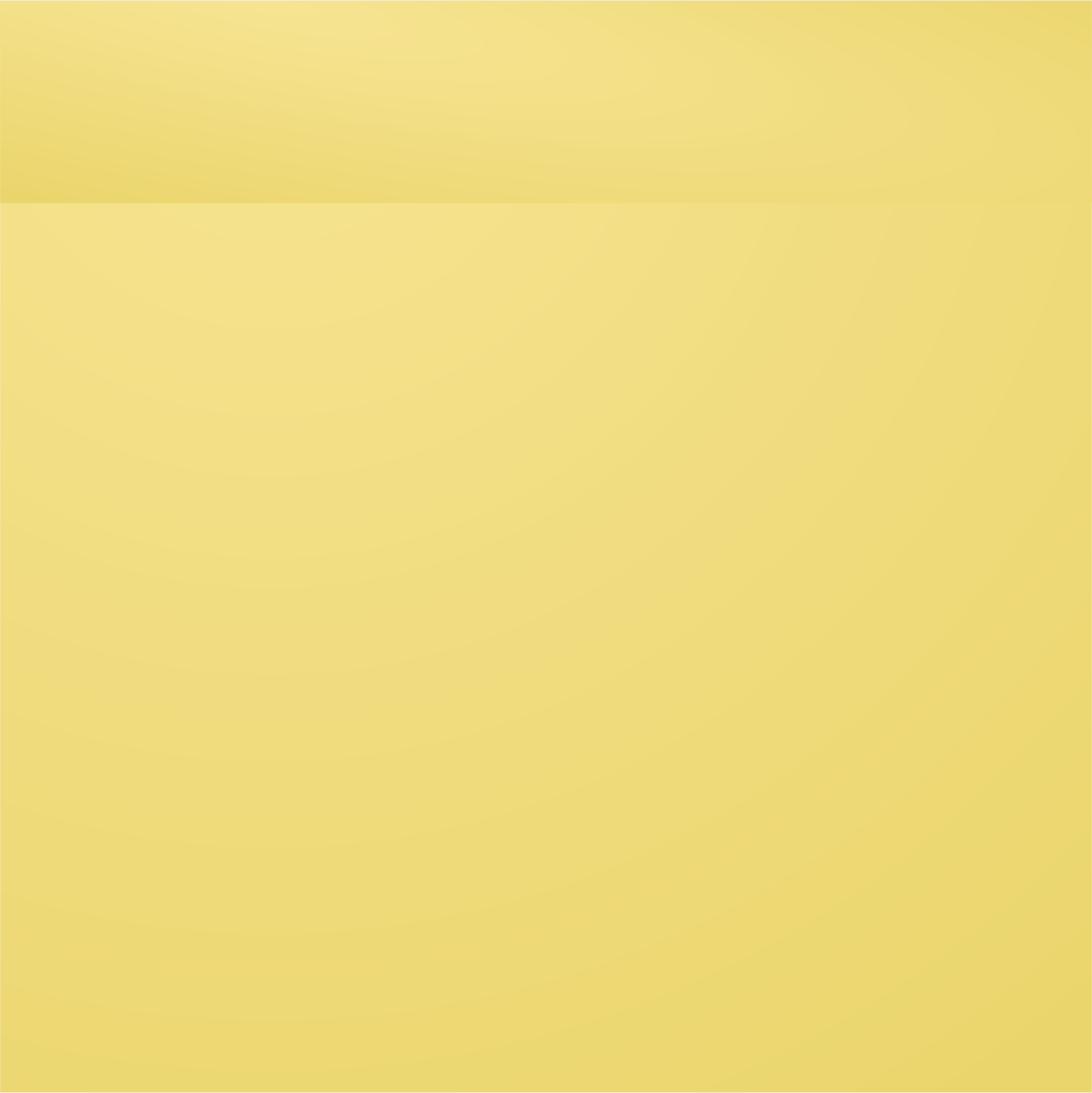 Questions
Answers
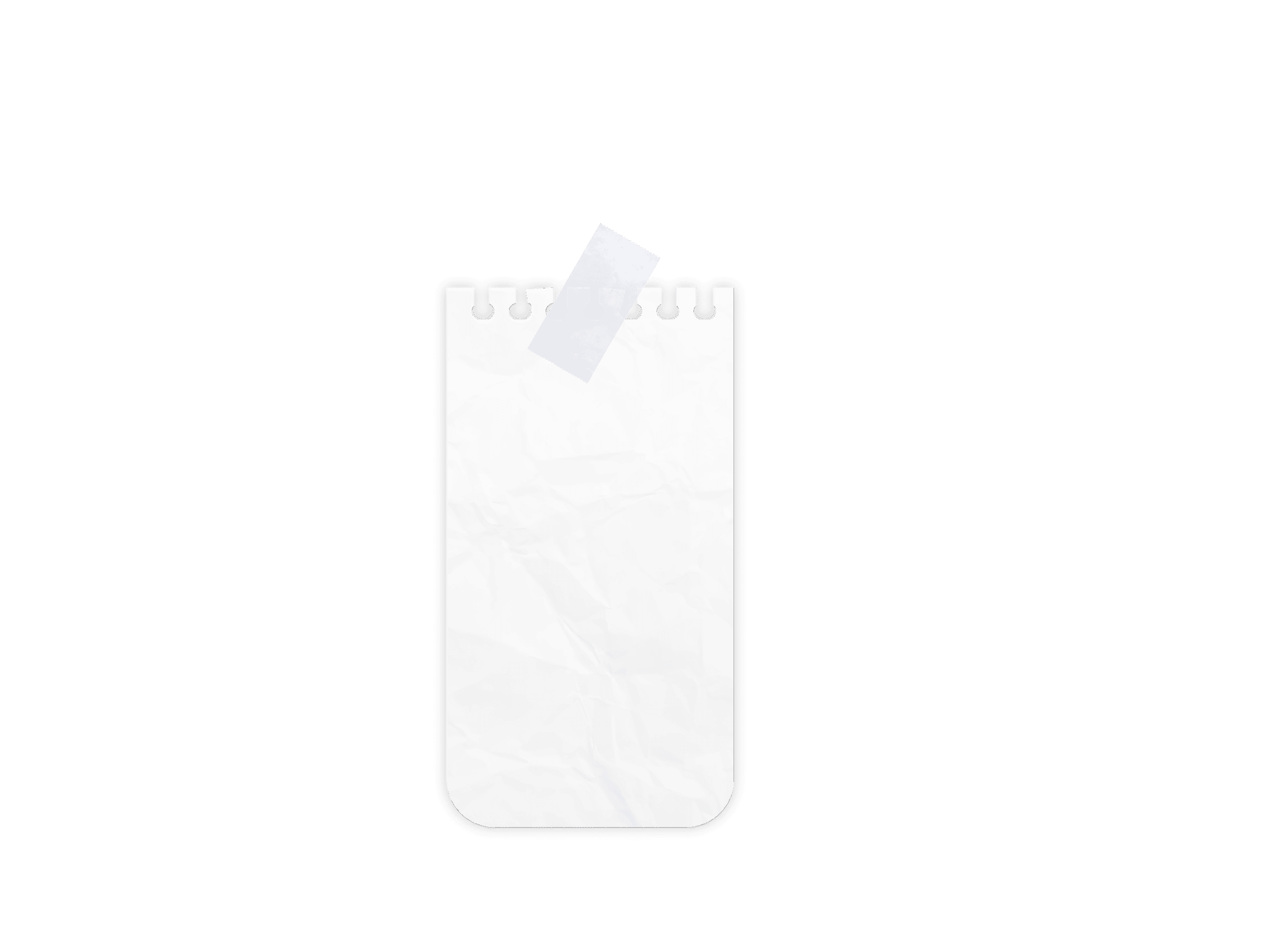 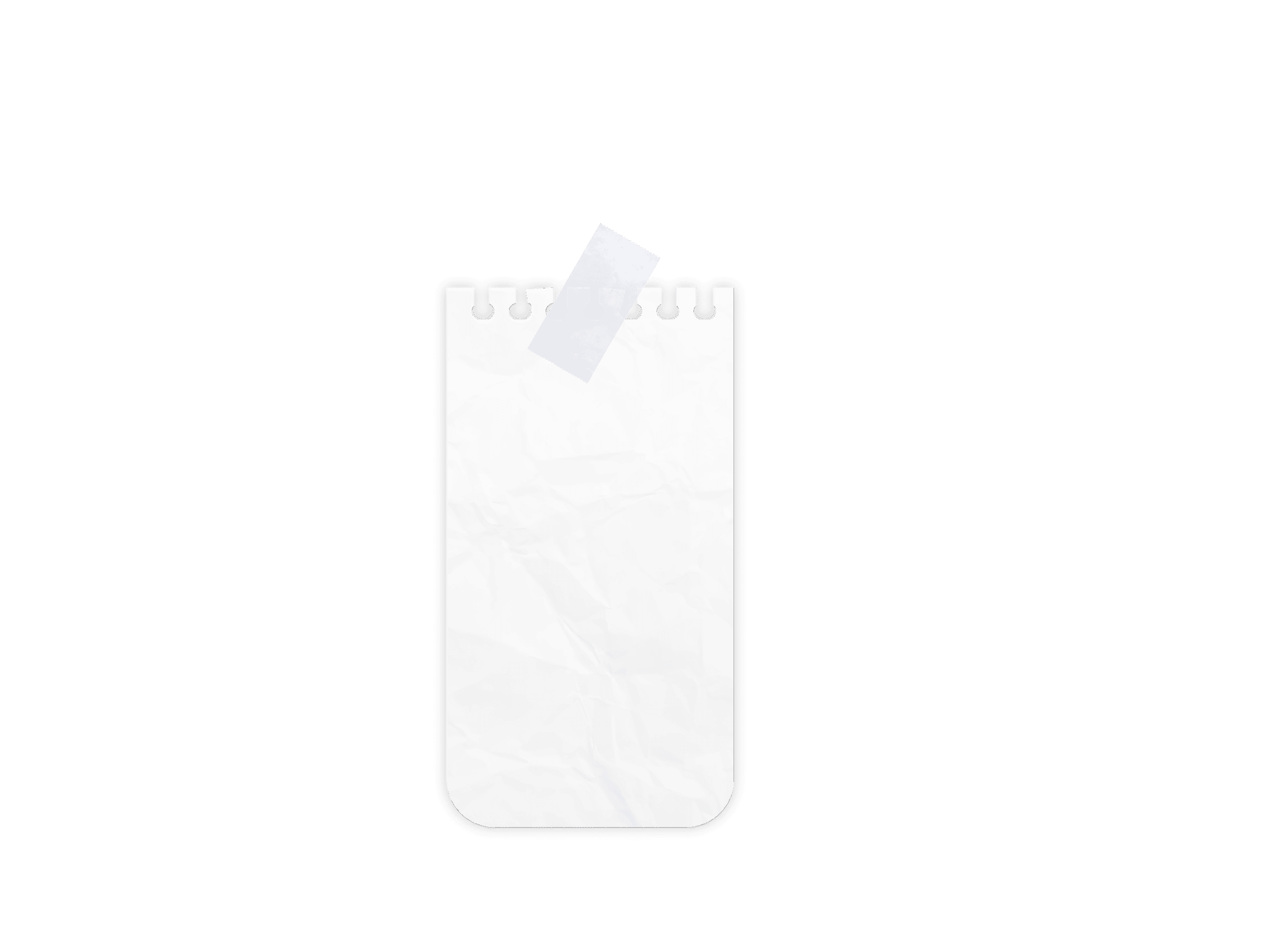 ??????
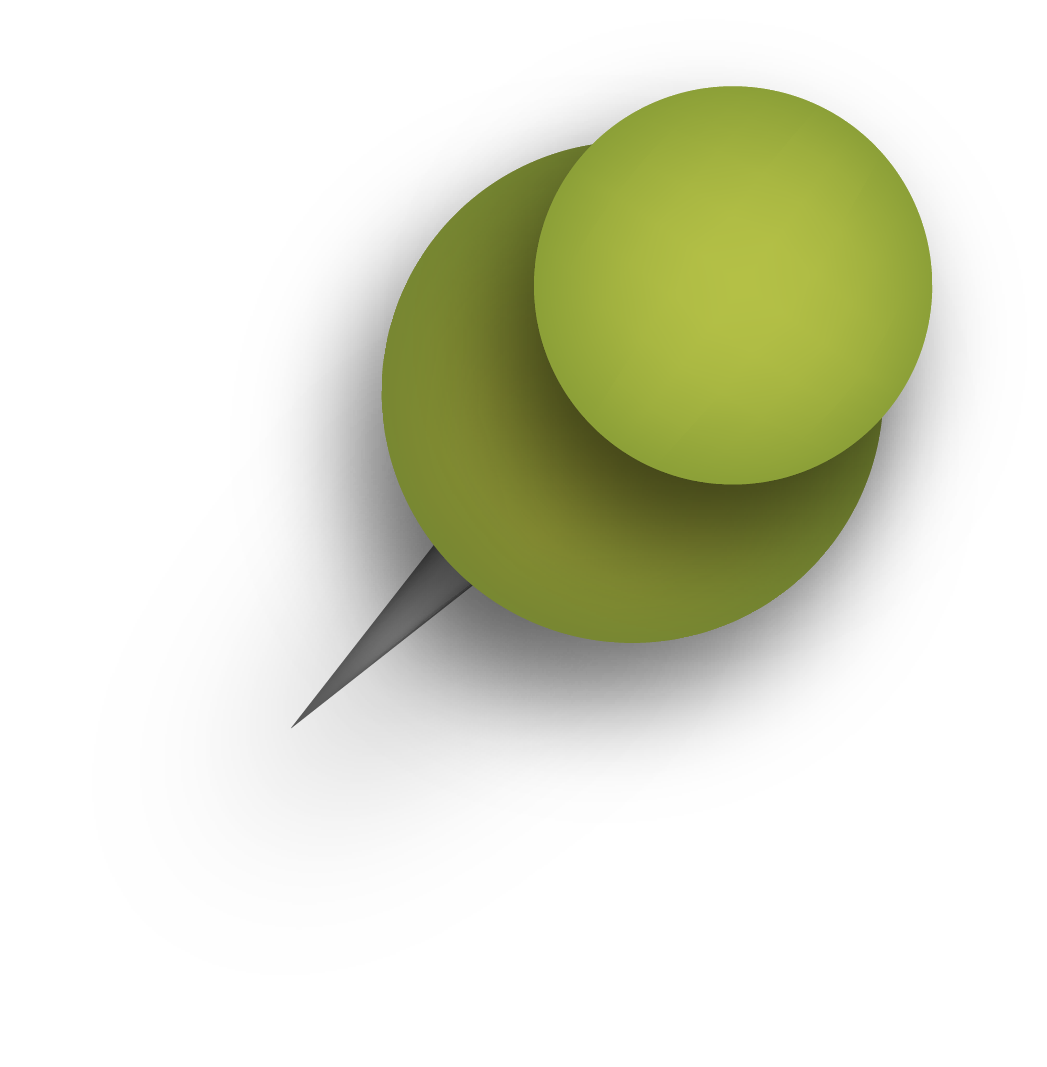 Please Clean up and leave bag at table for next session
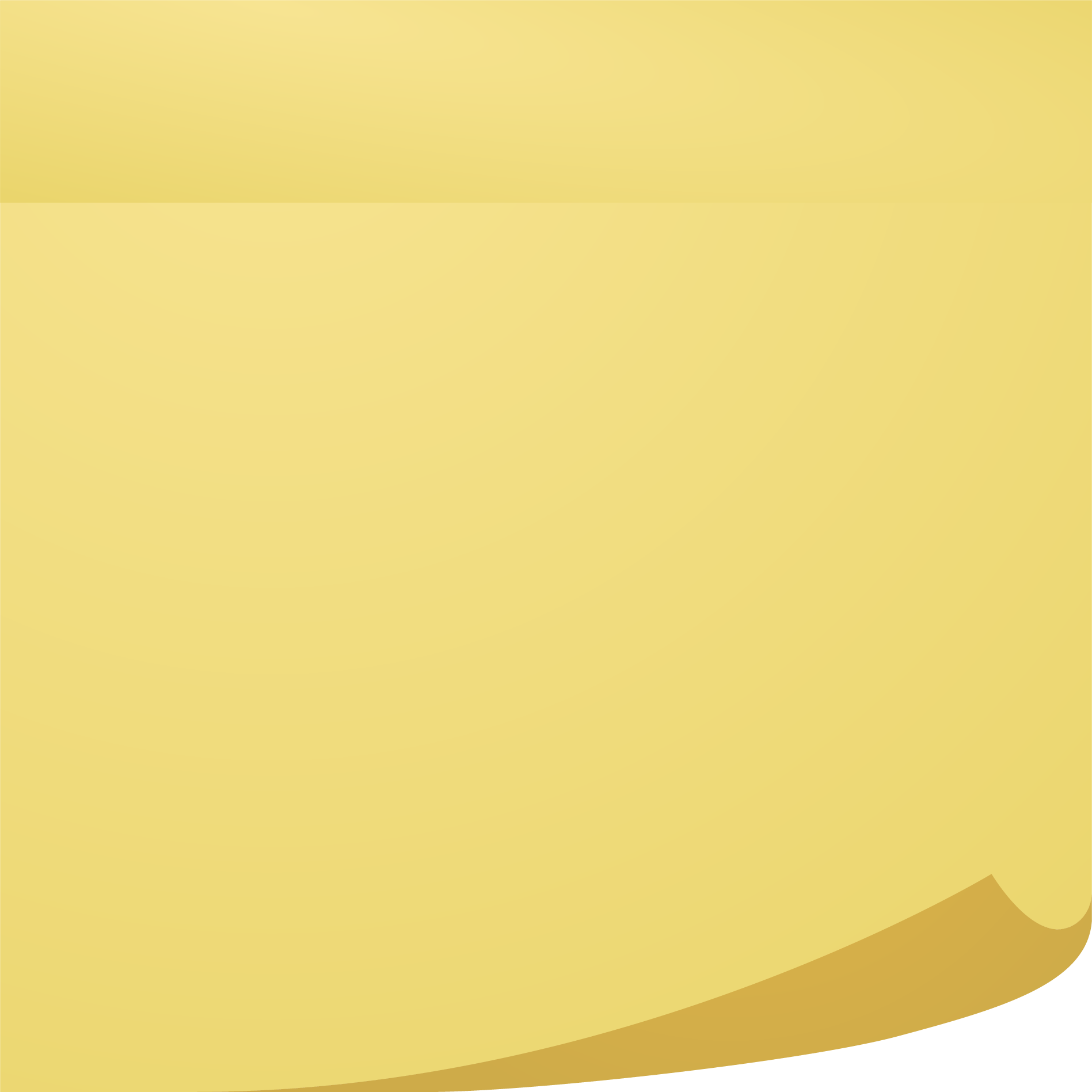 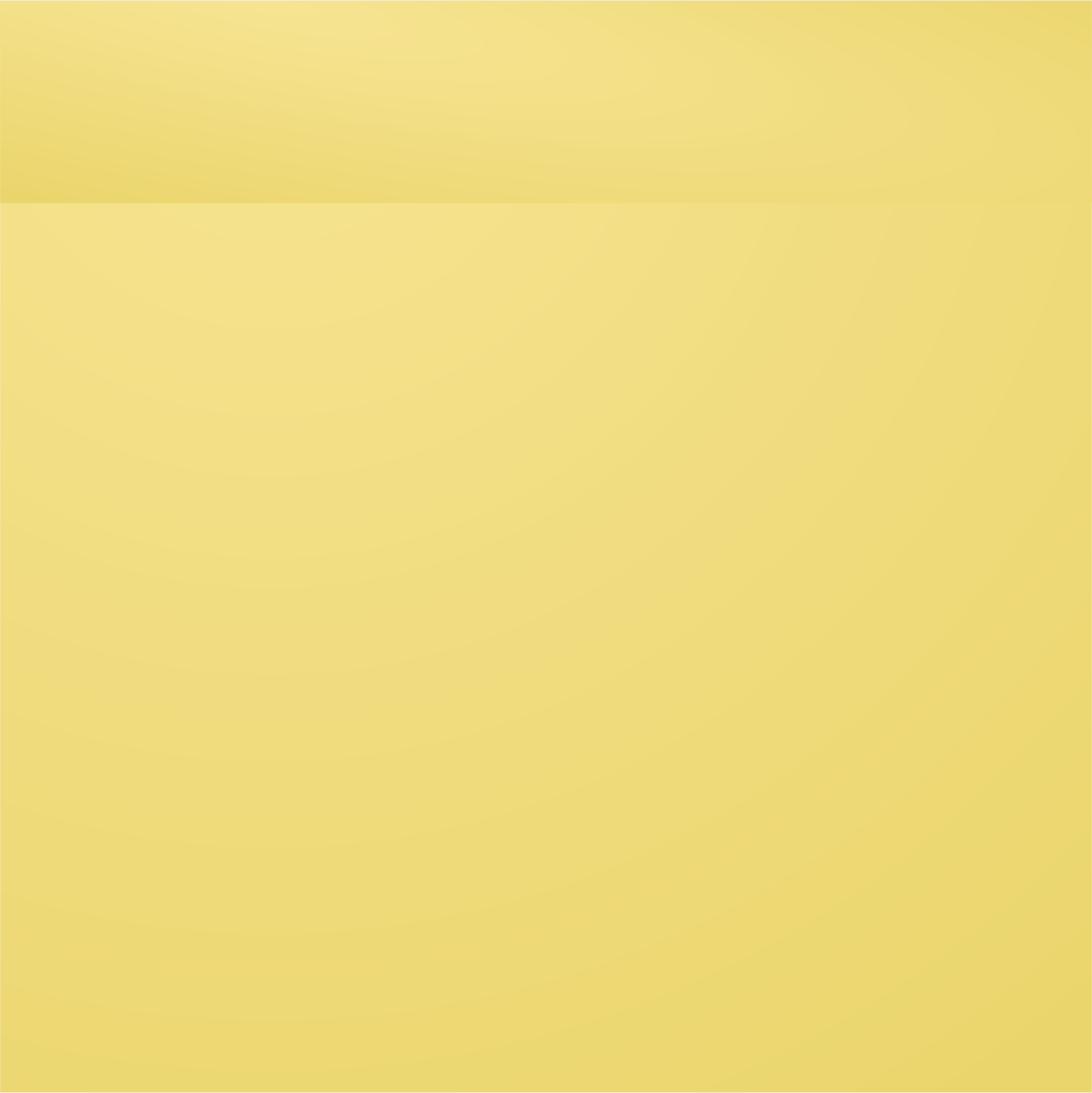 Questions
Answers
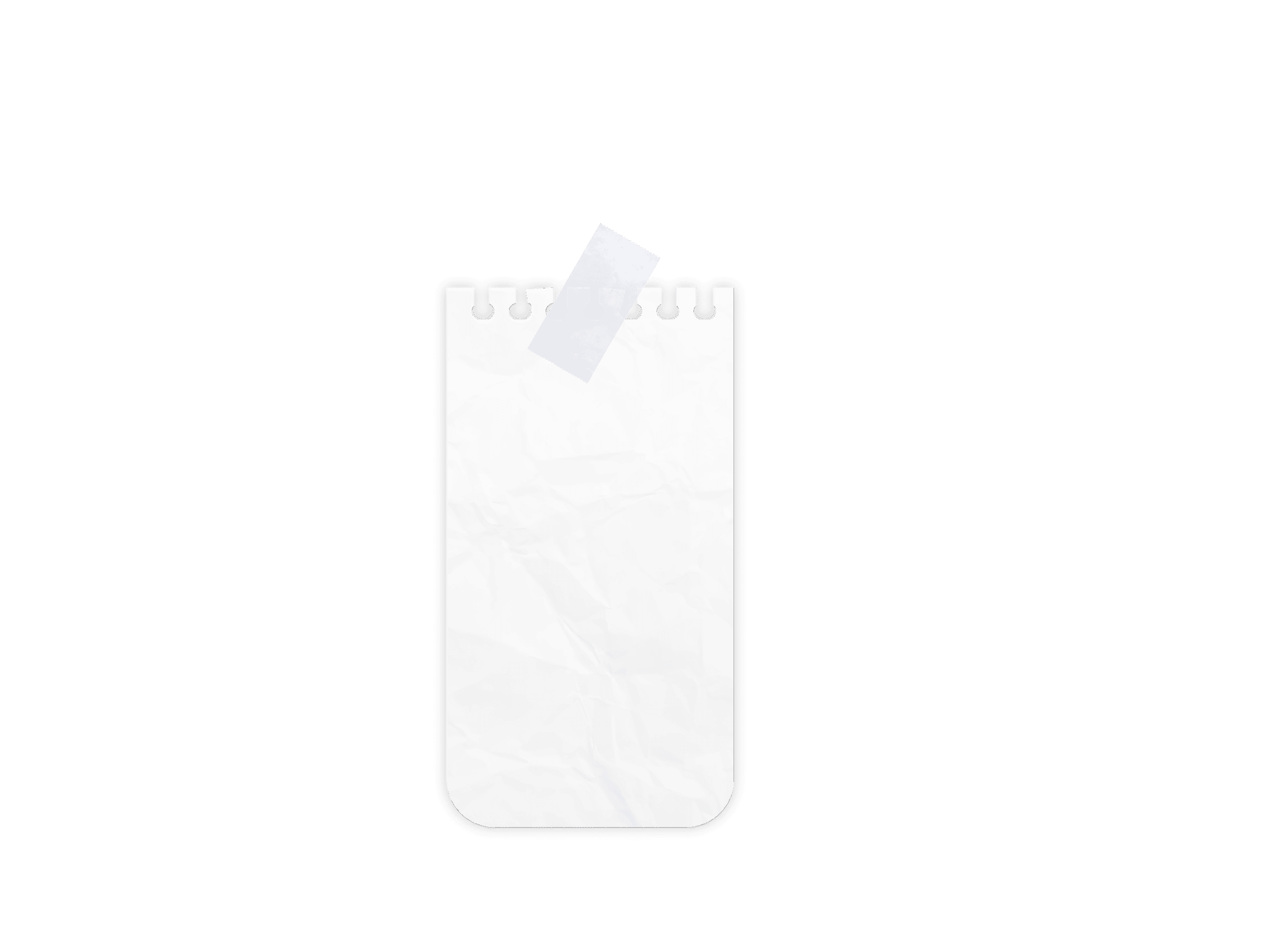 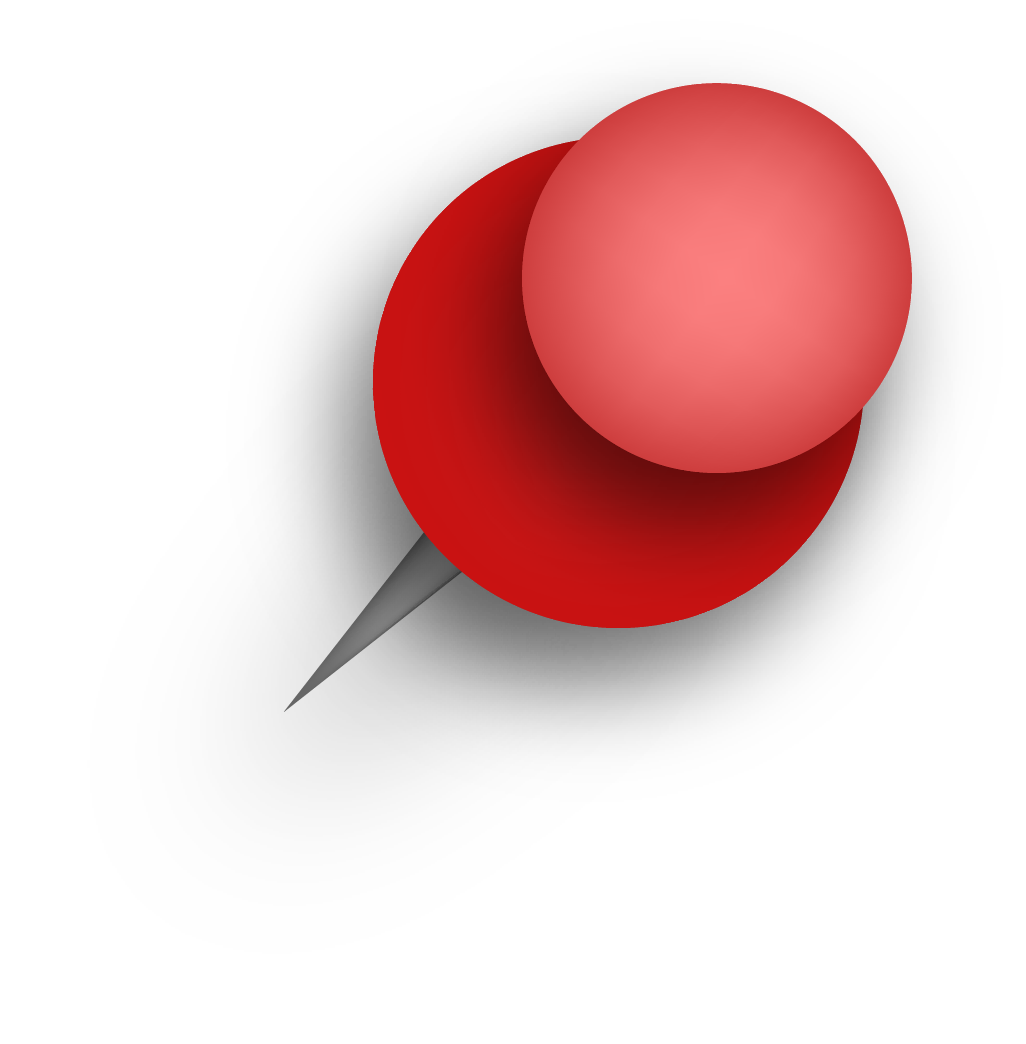 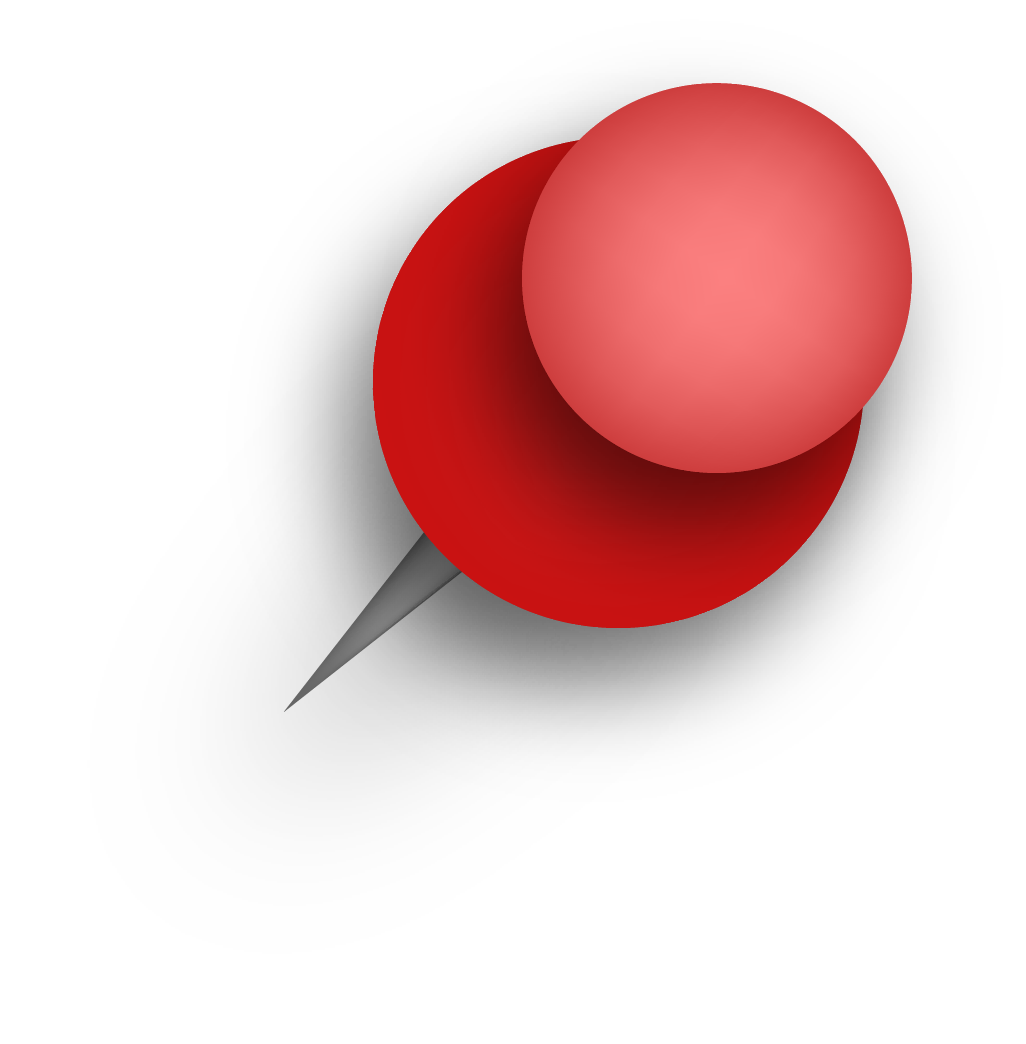 Contact Information
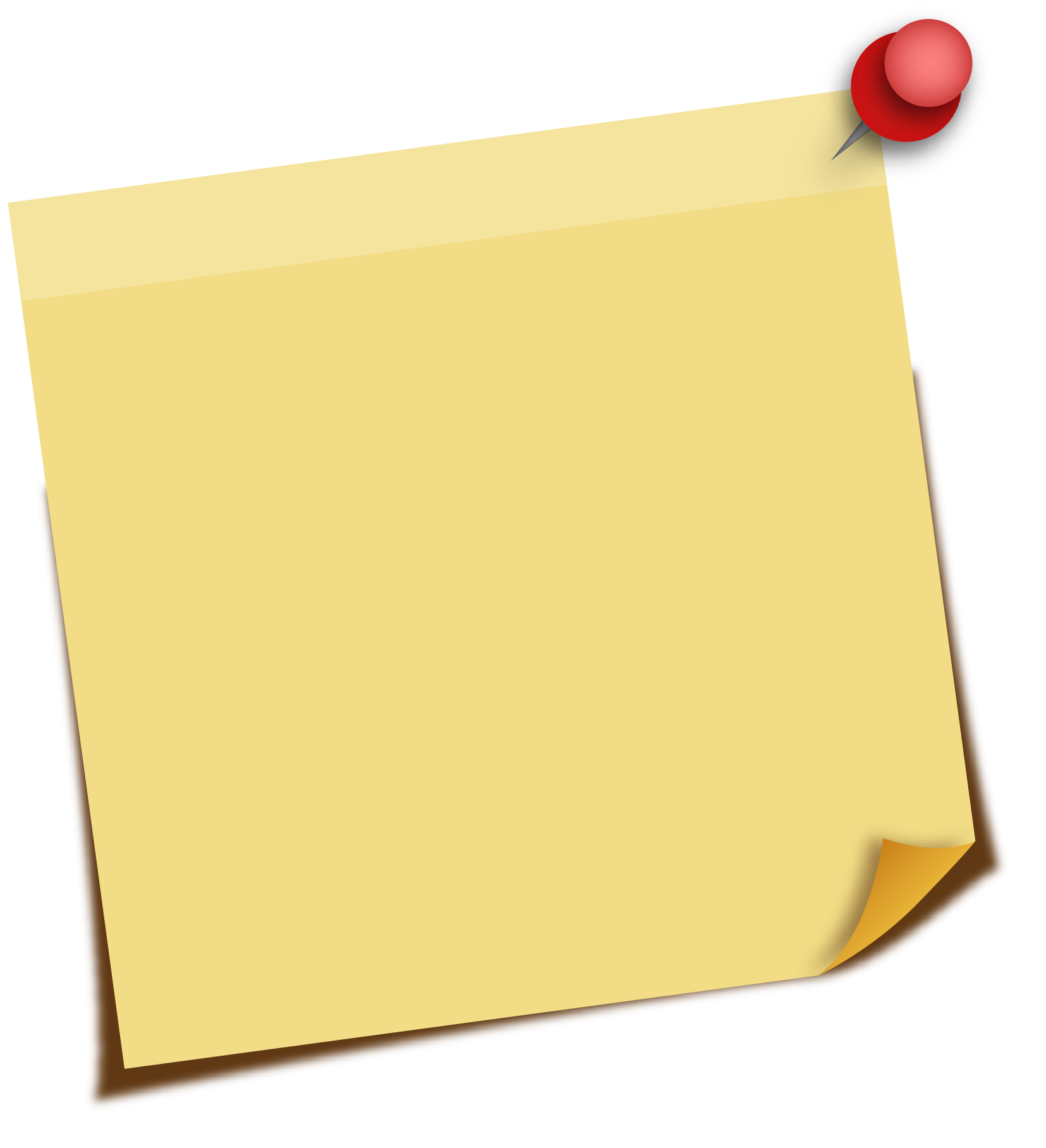 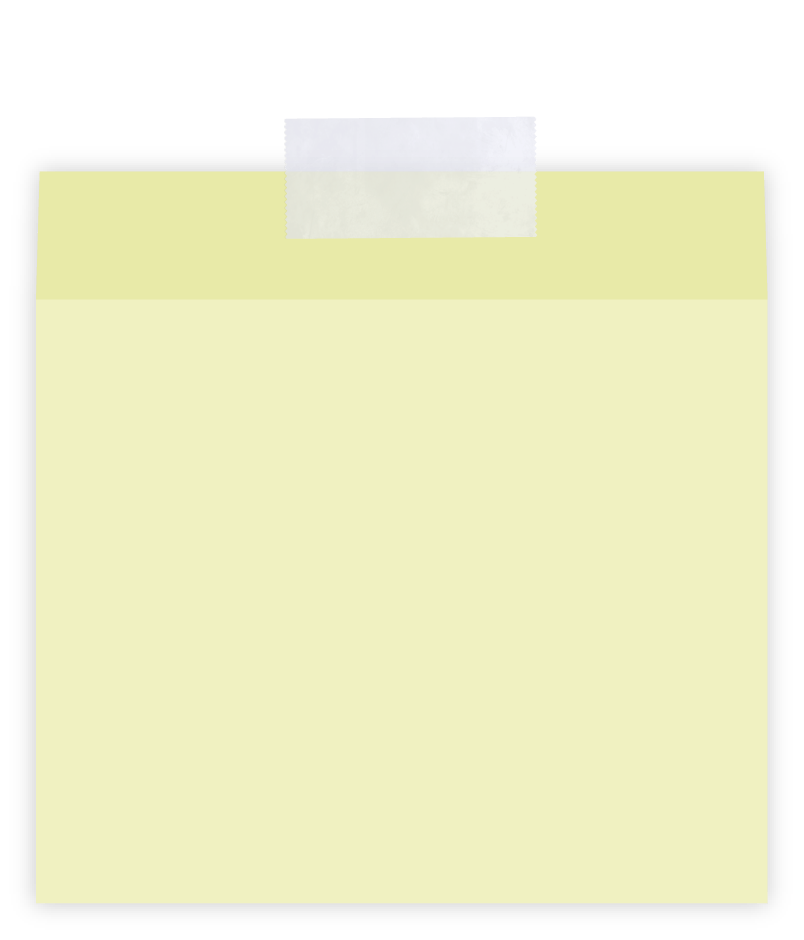 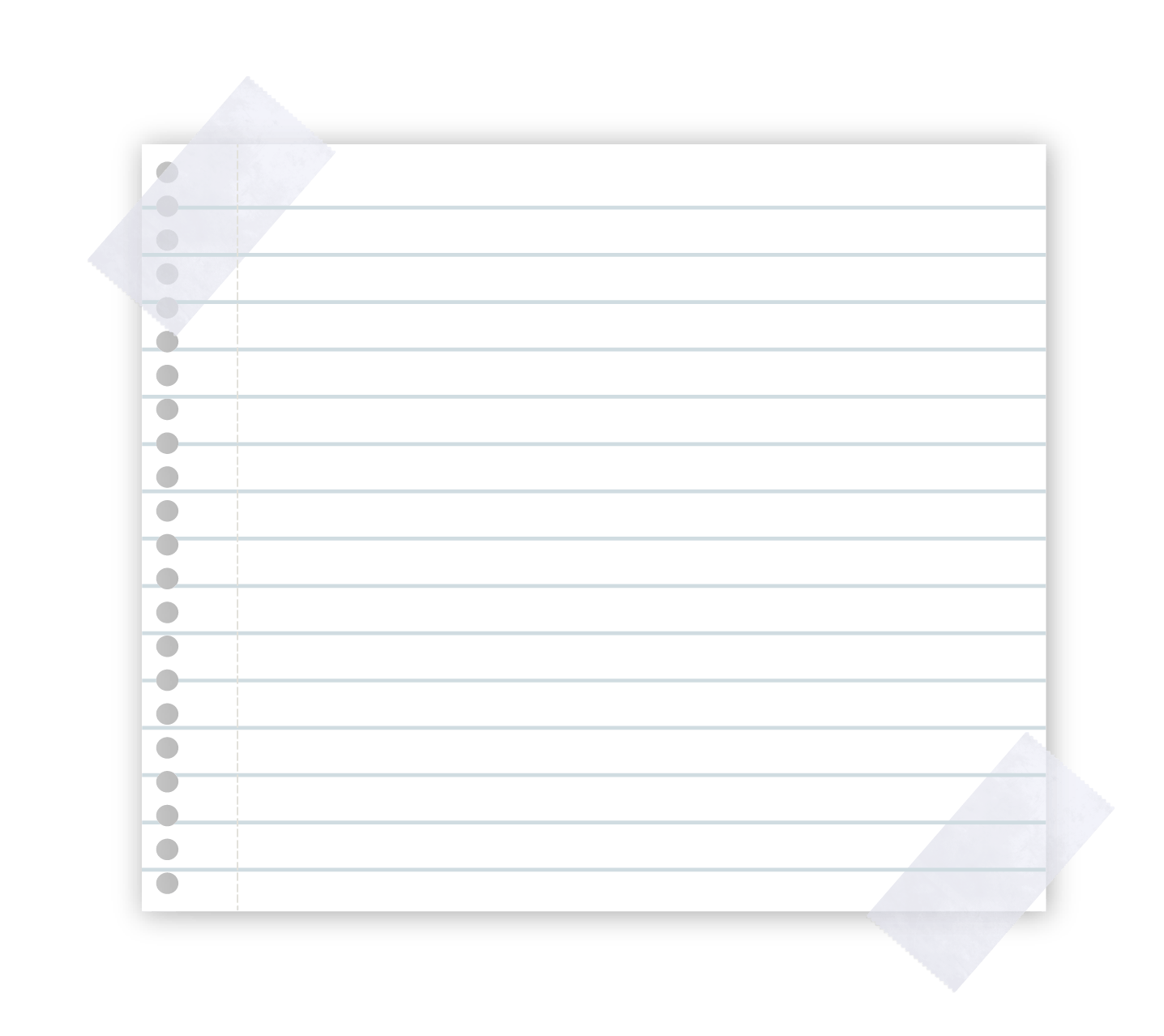 kim.turnbull62@gmail.com
Introduction to Medical Terminology 

2nd Edition
linda.stanhope6@gmail.com
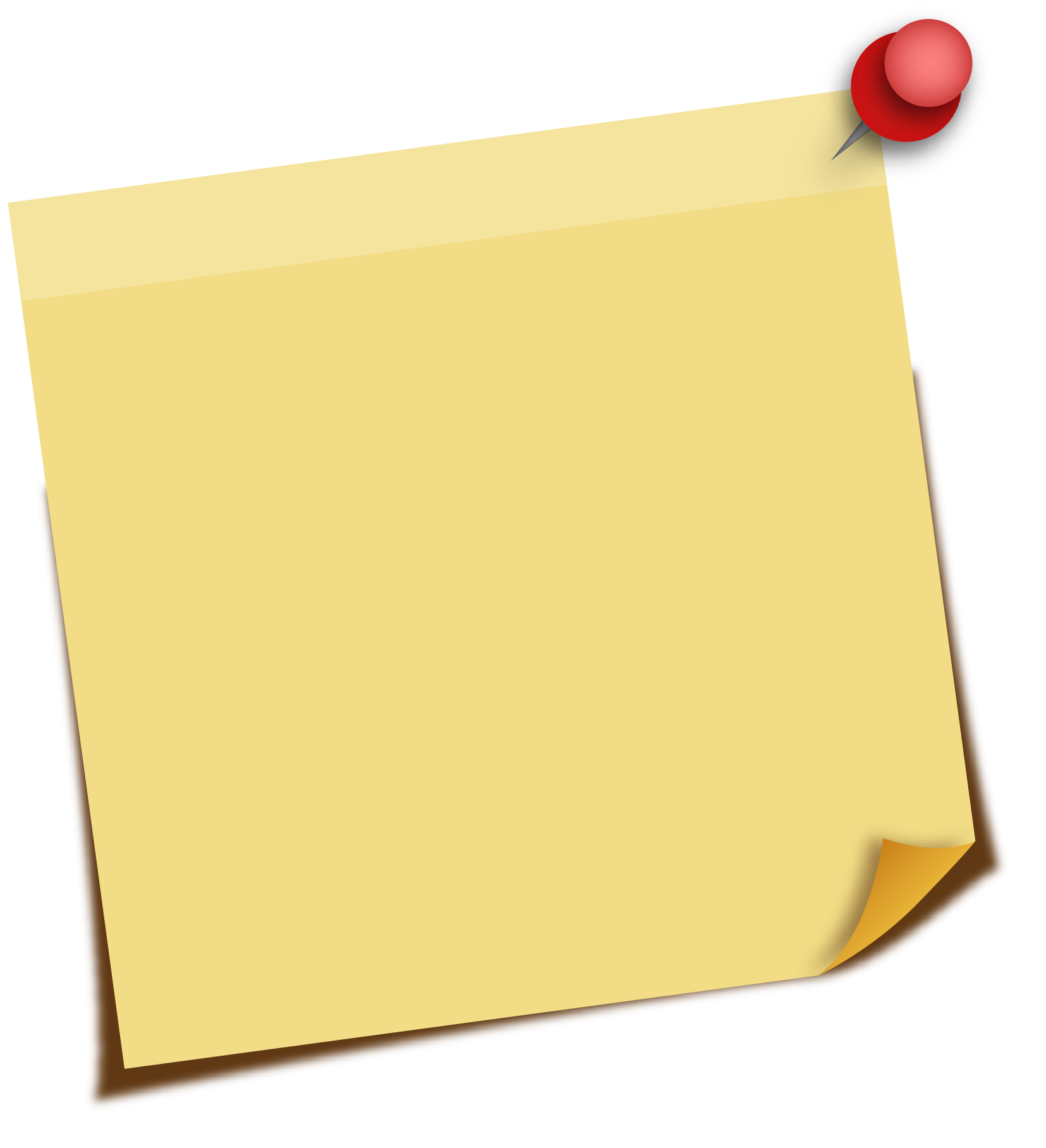 www.g-w.com
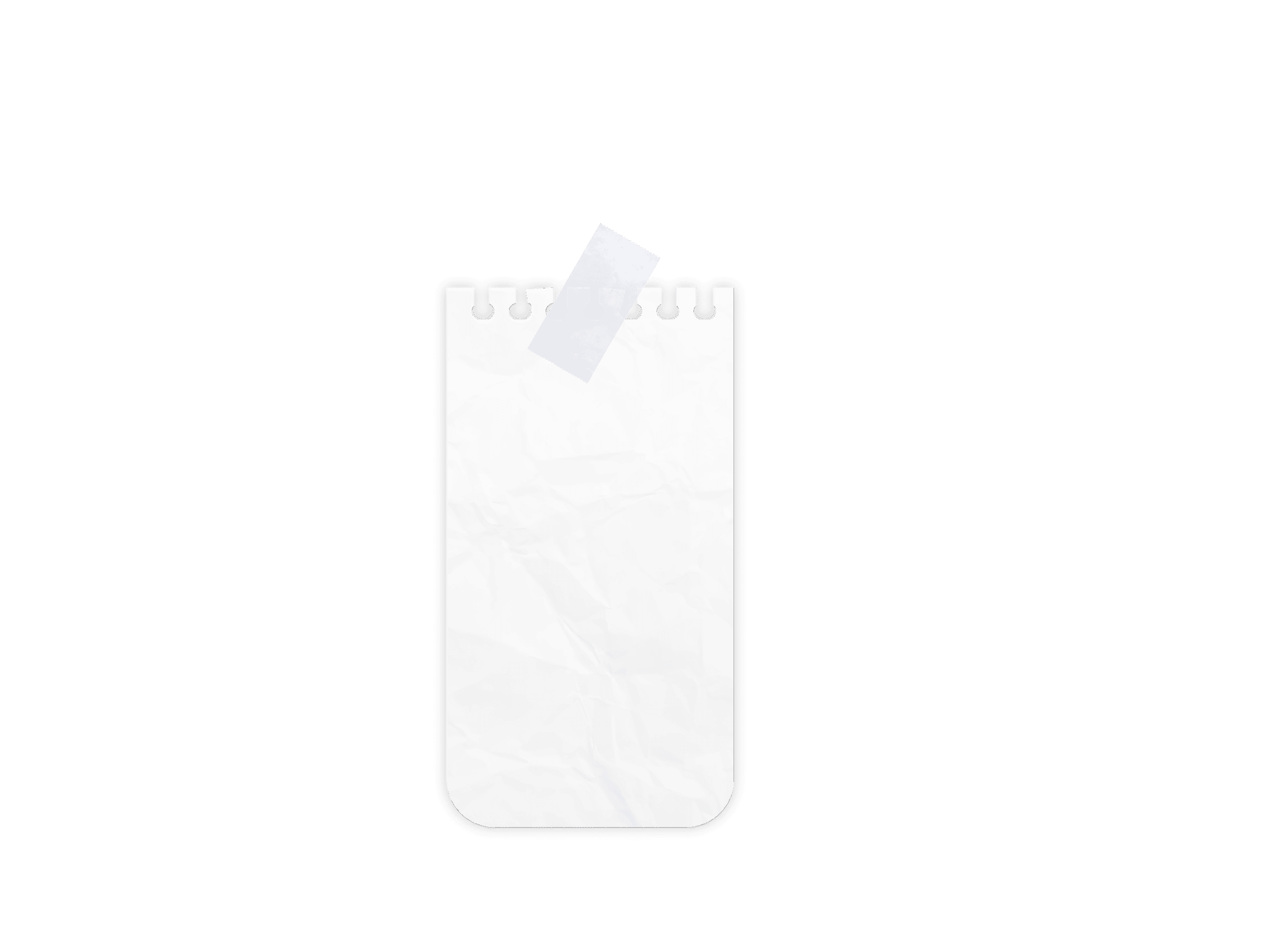 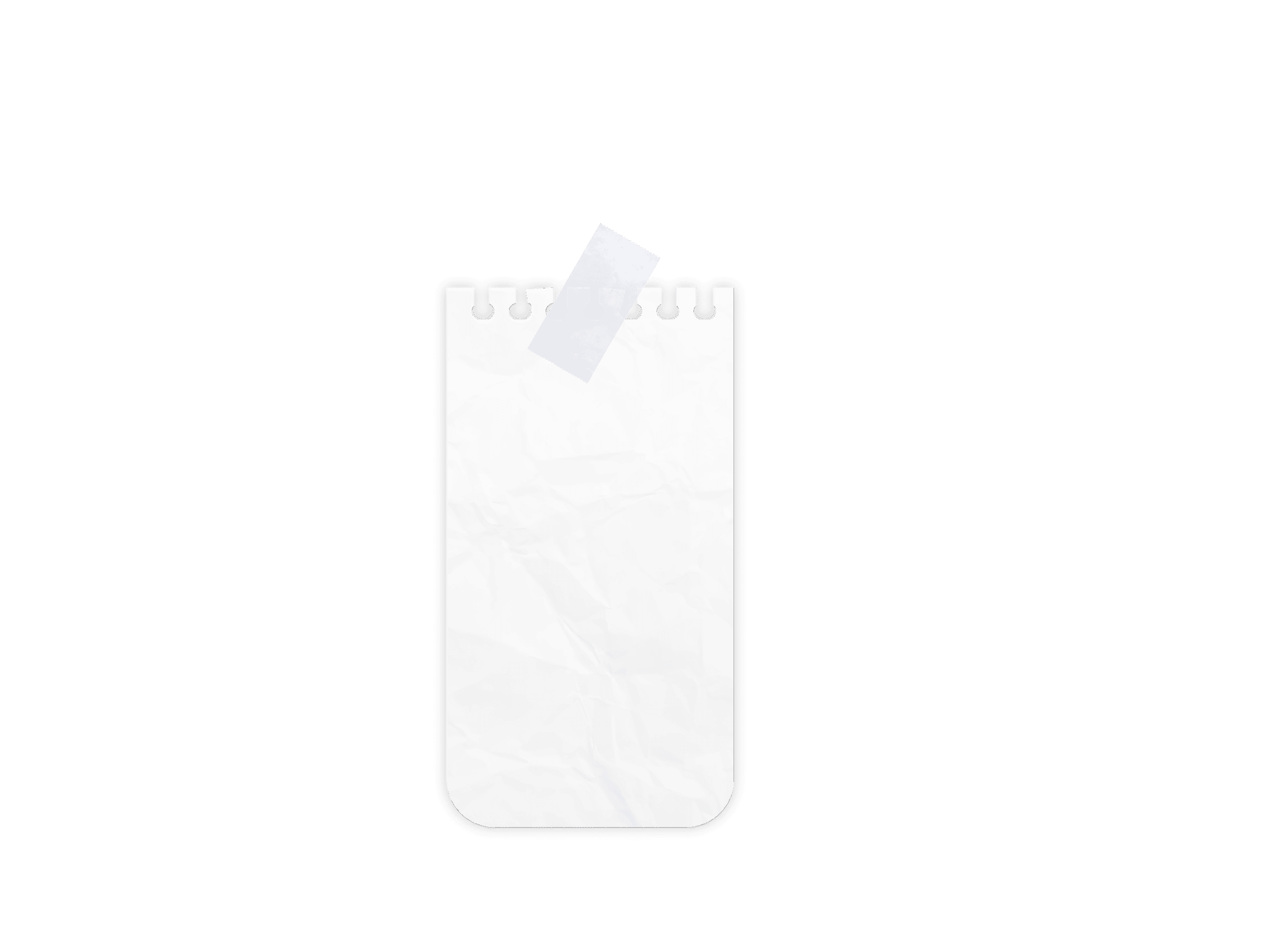 Thanks!
Table of Contents
Do you have any questions?
Mallory Dufek, Acquisition Editor - mdufek@g-w.com
Abigail Hess, Marketing Manager - ahess@g-w.com
G-W Goodheart-Willcox Publisher
Section 1
Section 2
Section 3
Section 4
Credits
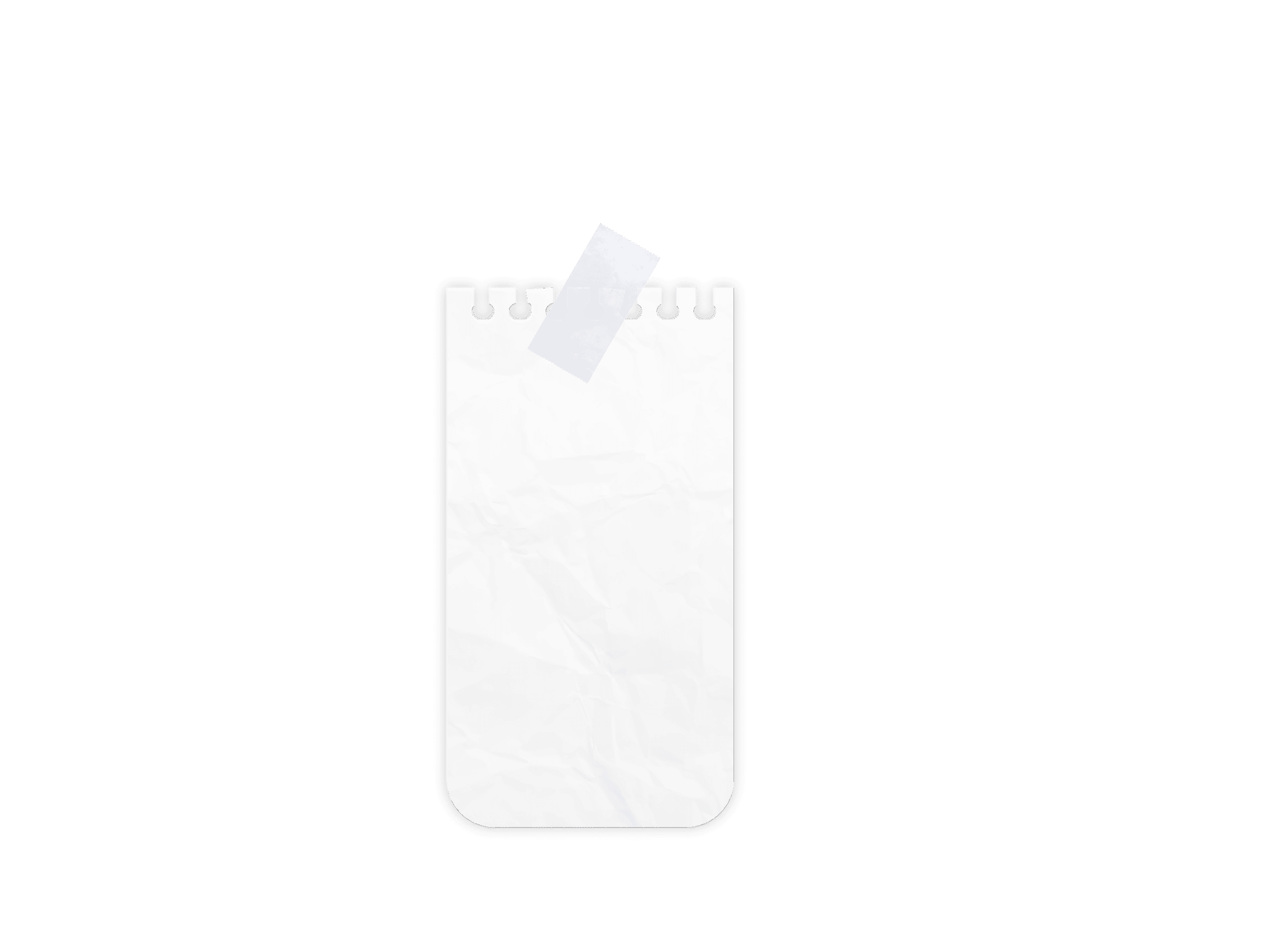 Please keep this slide for attribution.